2023
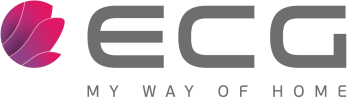 TERVEZÉS ALATT
2023 Audio újdonságai
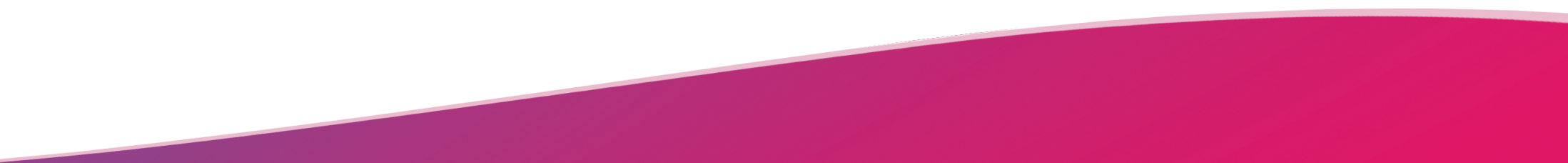 Wifi  hordozható rádió
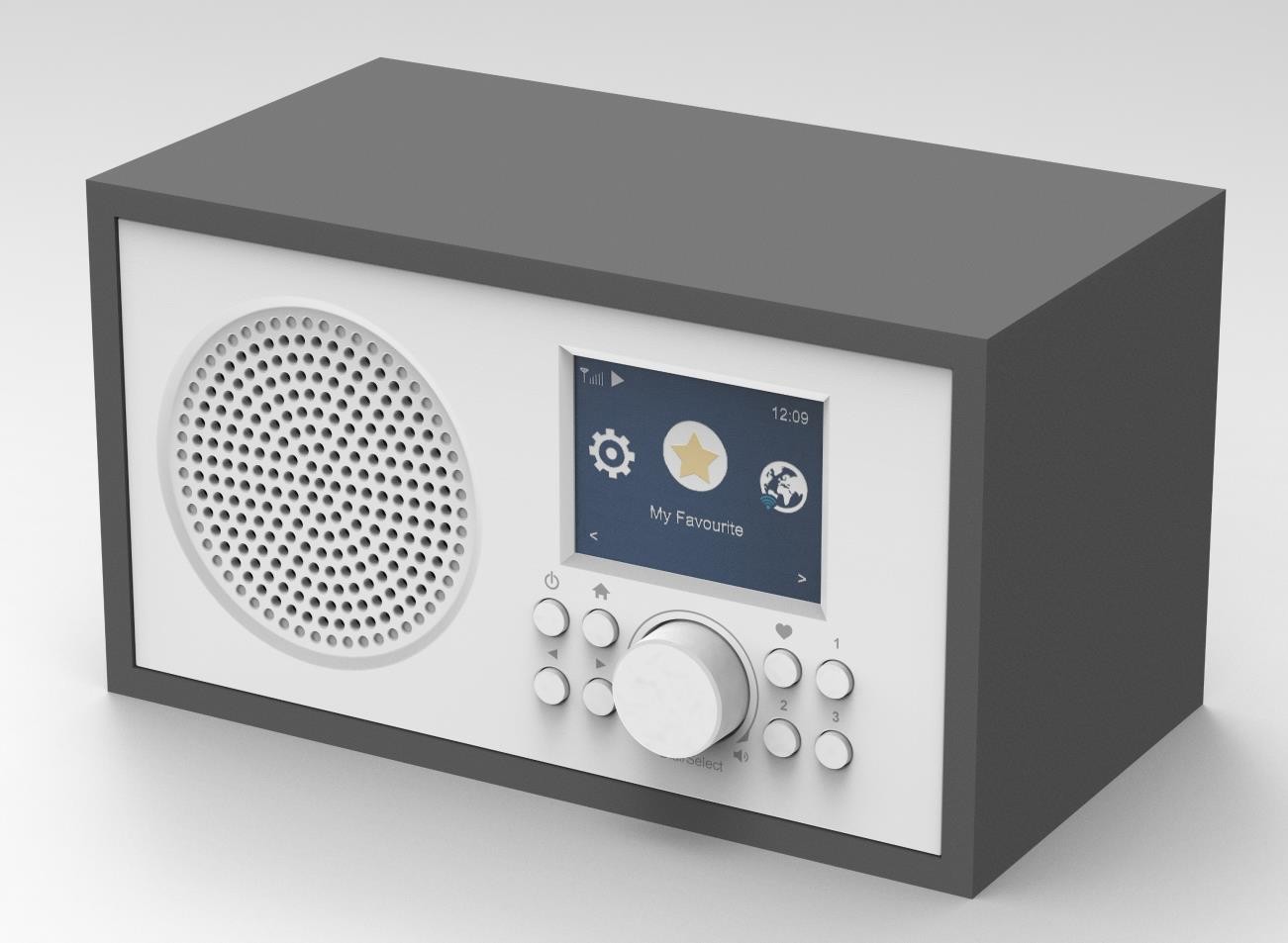 Internet rádió
FM rádió (opcionális)
WiFi kapcsolat
DLNA streaming,  SPOTIFY
USB 
Időjárás előrejelzés, ébresztés,  etc.
Wifi hordozható radio
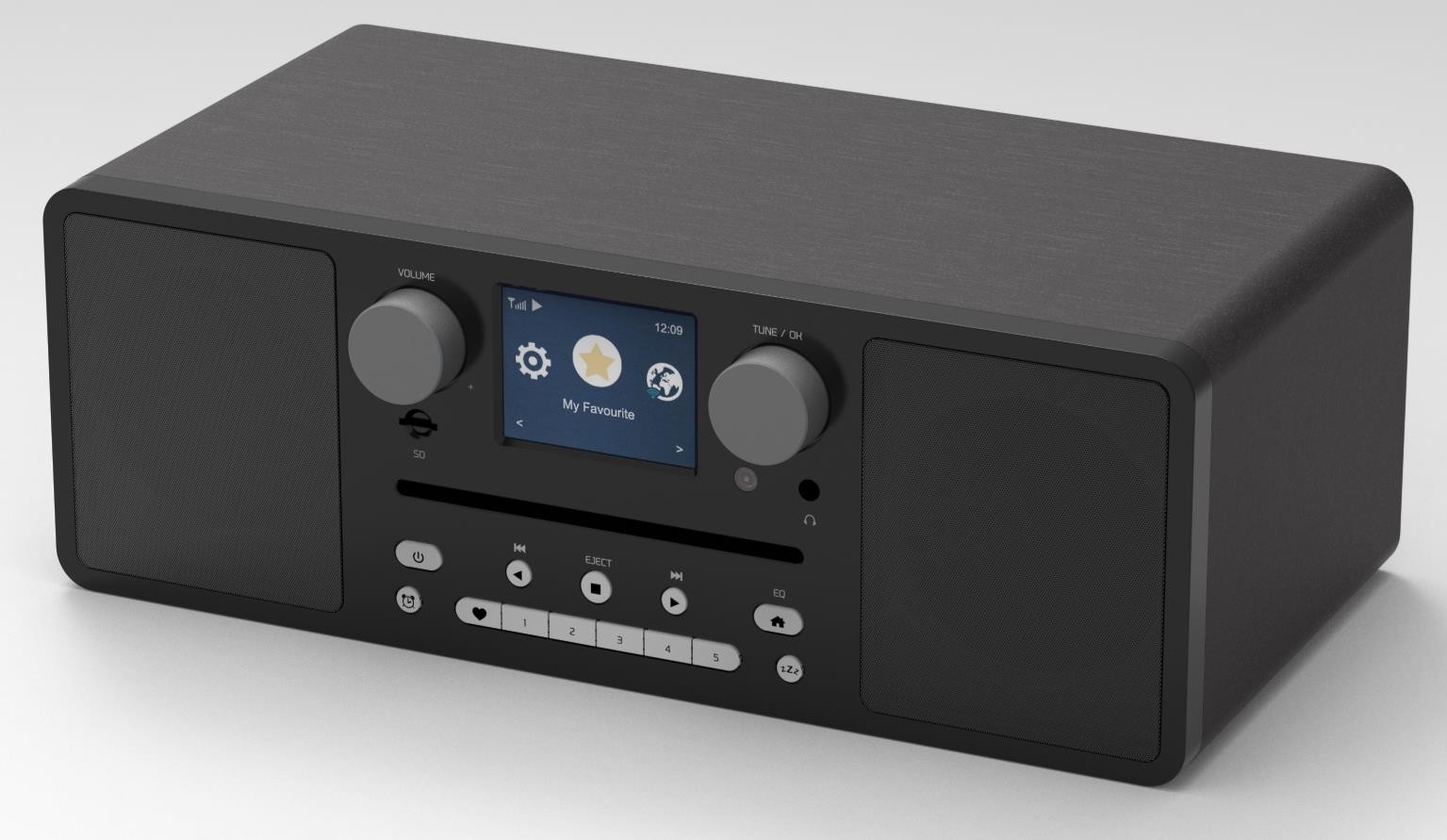 Internet rádió
WiFi 
Bluetooth
DLNA streaming, SPOTIFY
CD / CD-MP3 
USB 
MicroSD card
Óra, ébresztő
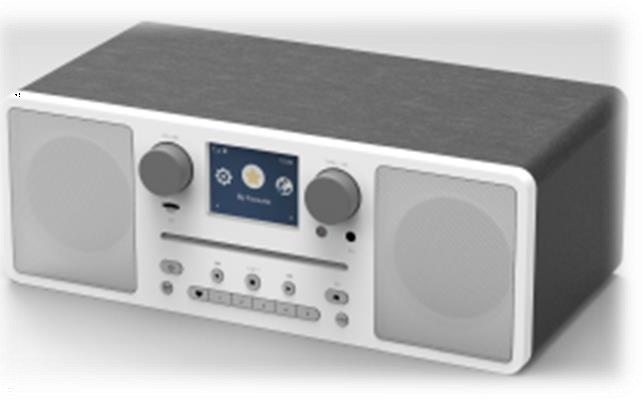 Bluetooth hangszóró
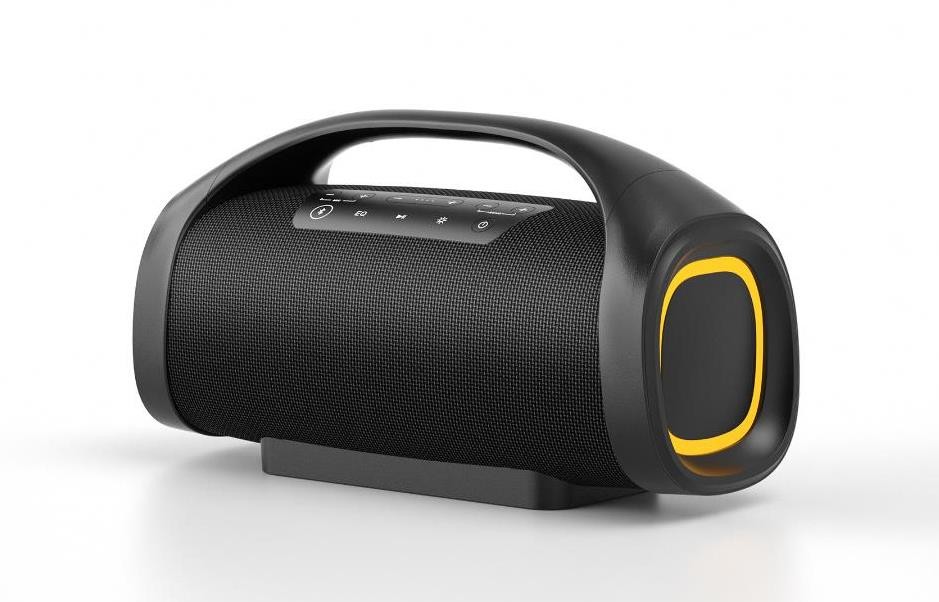 Bluetooth 5.0 sztereo
Aux-in
	külső hangfalként üzemel bármely audió forrással (pc, mobiltel, PSP/MP3/MP4 , stb.)
USB Flash Disk 
 MP3/WAV/WMA/FLAC/APE forma támogatás c
Kapacitás: mx 32G
EQ effekt állítás, basszus állítás
Power bank
Két mikrofon használata (karaoke)
Variálható fény show
Bluetooth hangszórók
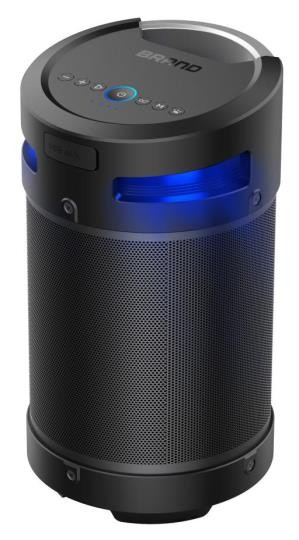 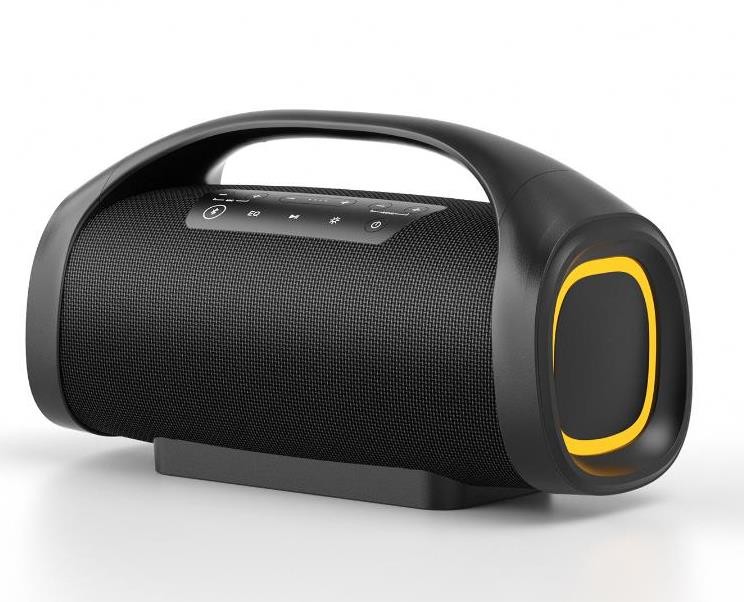 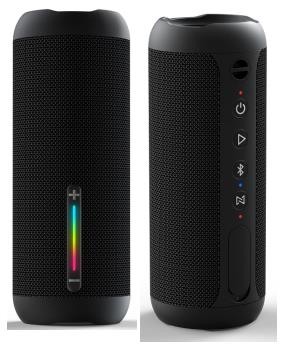 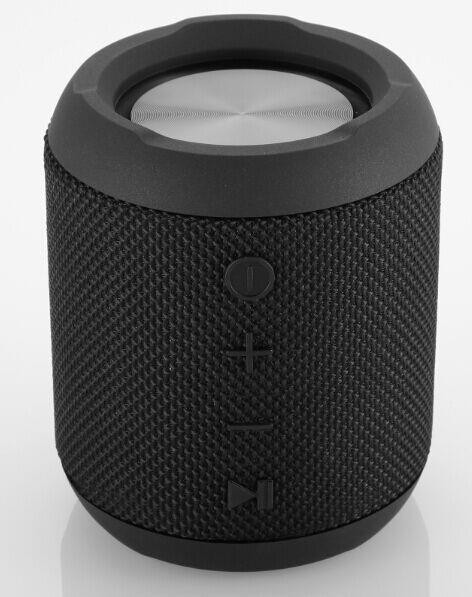 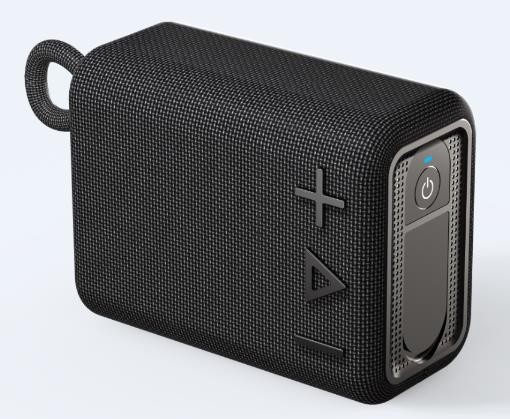 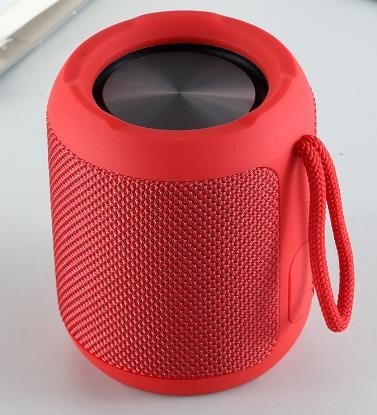 Bluetooth 5.0
Mobiltelhoz Hands-free
AUX IN&USB, Mikrofon
IPX6
TWS támogatás
Micro SD kártya
Bluetooth 5.0 Stereo
USB DISK music playing
TWS(True wireless stereo)
Voice Guide
IPX4
4.1CH hangszóró
360° omni-directional audio
Subwoofer :13,3cm
Max kimenet telj: 74W
20W (15W + 5W)
akku: 7.4V 1800 mAh
IPX7
Bluetooth 5.0 ● Aux-in
USB Flash Disk Music playing
Power bank 
2 mikrofon támogatás (karaoke)
Fény show
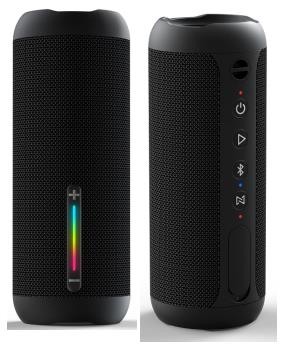 Bluetooth Version: V5.3 JL
Output：20W (15W + 5W)
Aux In：3.5mm
Built-in Battery: 7.4V 1800 mAh
Water Resistance: IPX7
Size: D:74*H:194 mm
Support Bluetooth and Aux in
Support USB Music playing
Support TWS
With battery capacity display
Bluetooth speakers
Refresh of Bluetooth speakers range
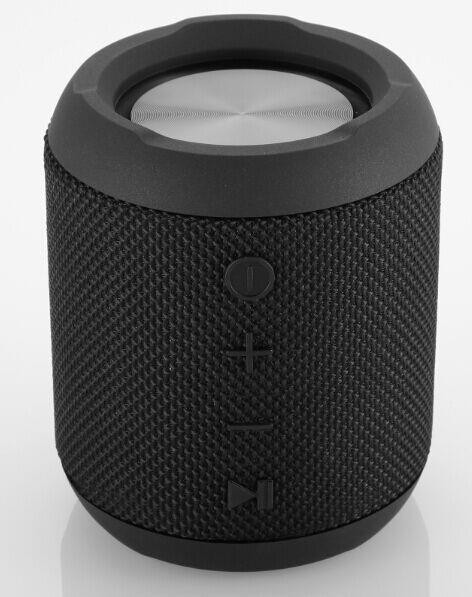 Bluetooth 5.0,Support music playing (AVRCP、HFP、A2DP)
Mobile Hands-free communication
AUX IN&USB with playing&charging
Building in Microphone
Water proof,IPX6
Support TWS(True Wireless Stereo) function
Micro SD card
Avaliable color:Black,Orange,Blue,Red,army green
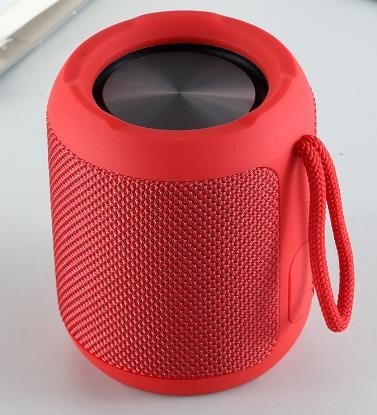 Bluetooth speakers
Refresh of Bluetooth speakers range
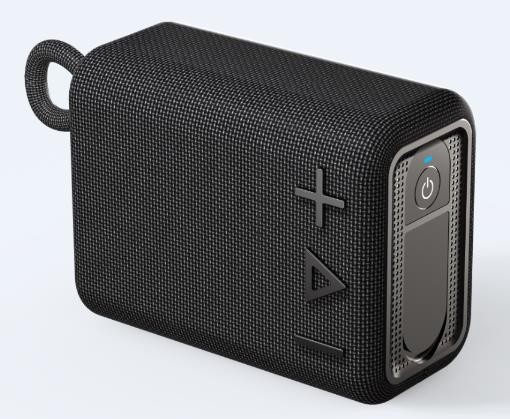 Bluetooth 5.0 Stereo Music Playing
USB DISK music playing
TWS(True wireless stereo) function
Voice Guide
IPX4 Water resistant
Intelligent power saving function
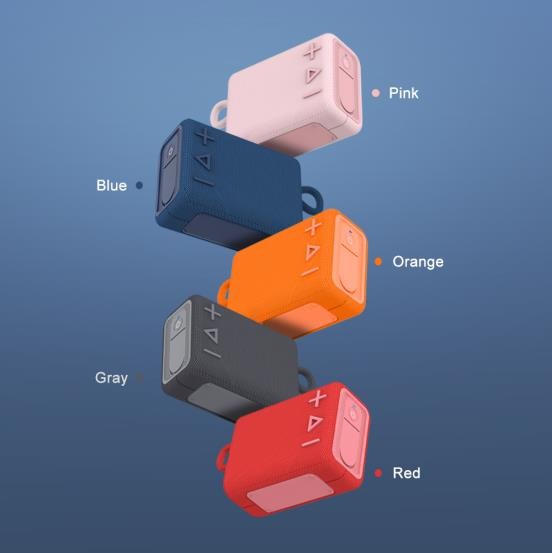 2023
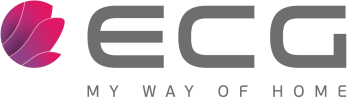 Folyamatos beérkezés
2023 SDA újdonságai
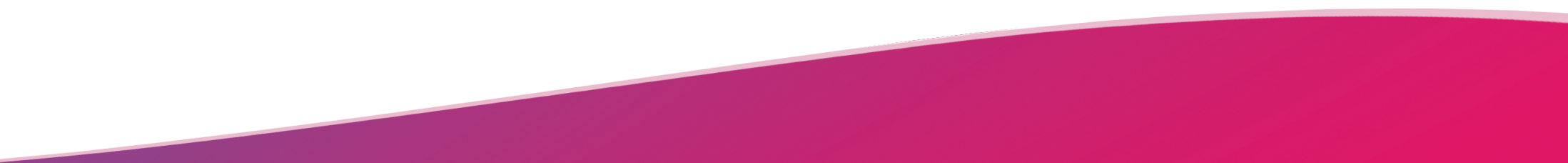 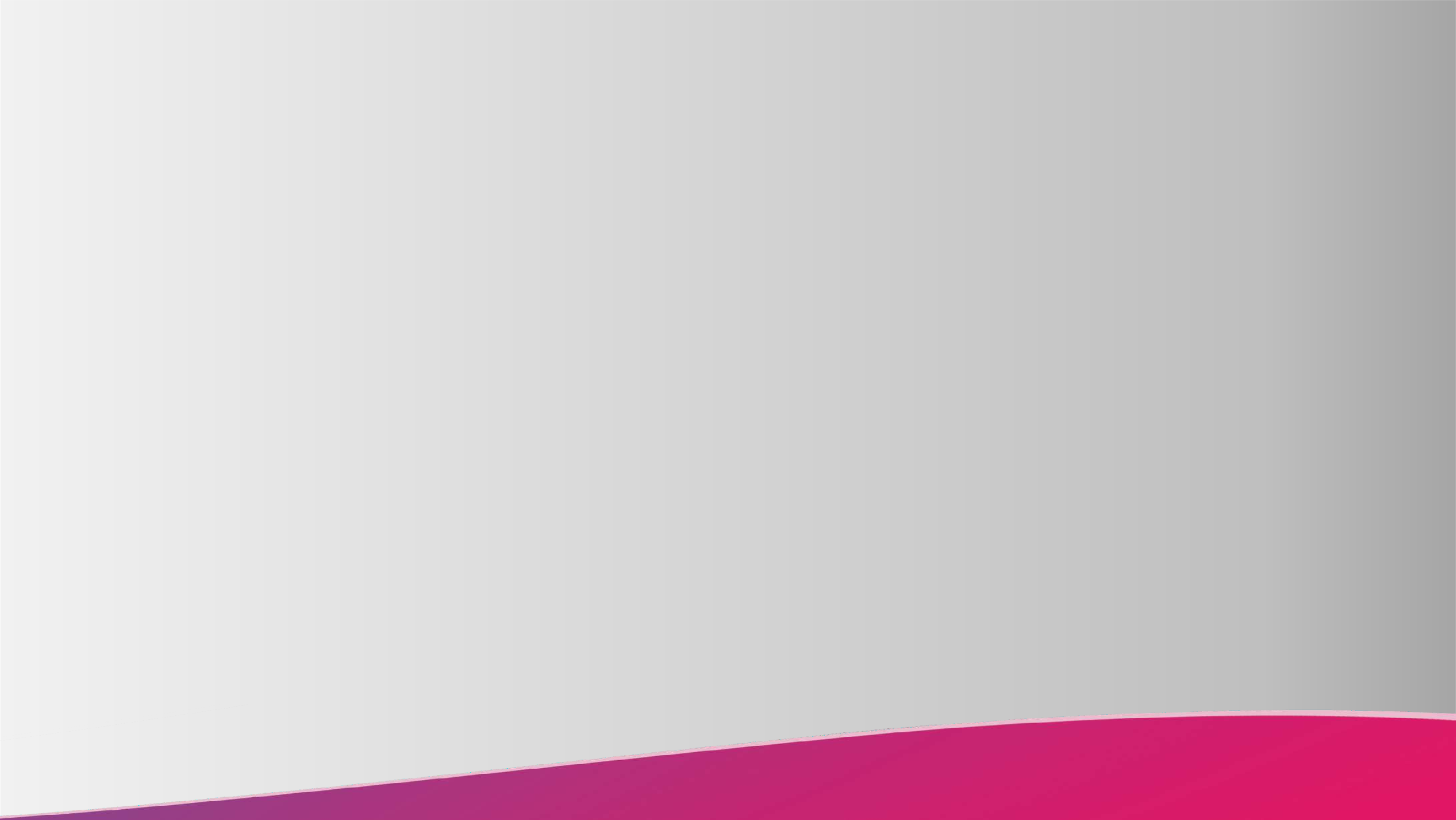 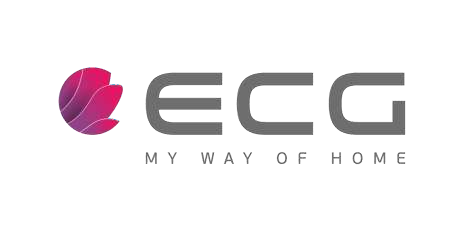 RK 1759 CLASSICA BRUNO  RK 1759 CLASSICA GRIGIO
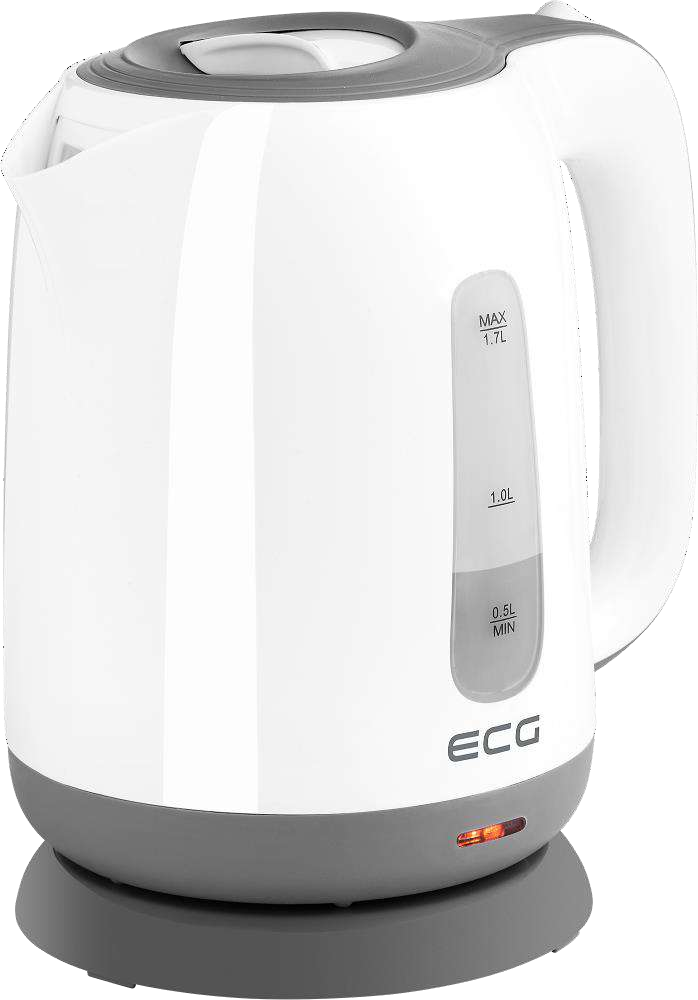 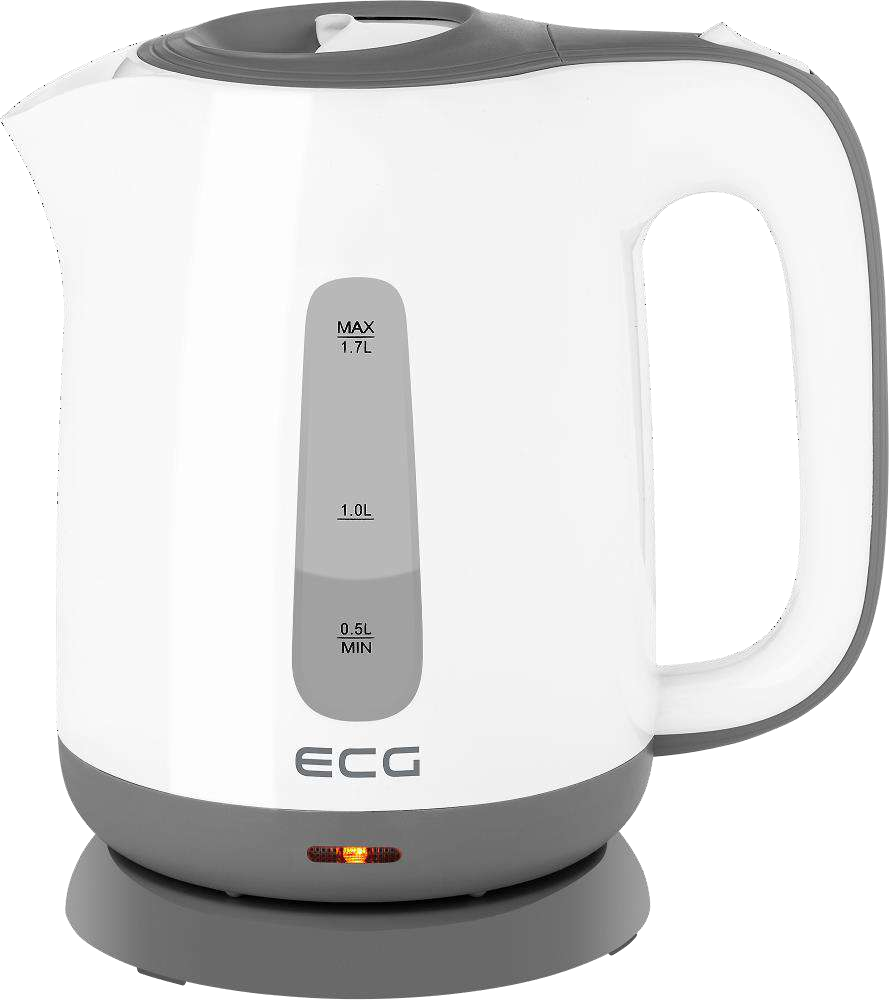 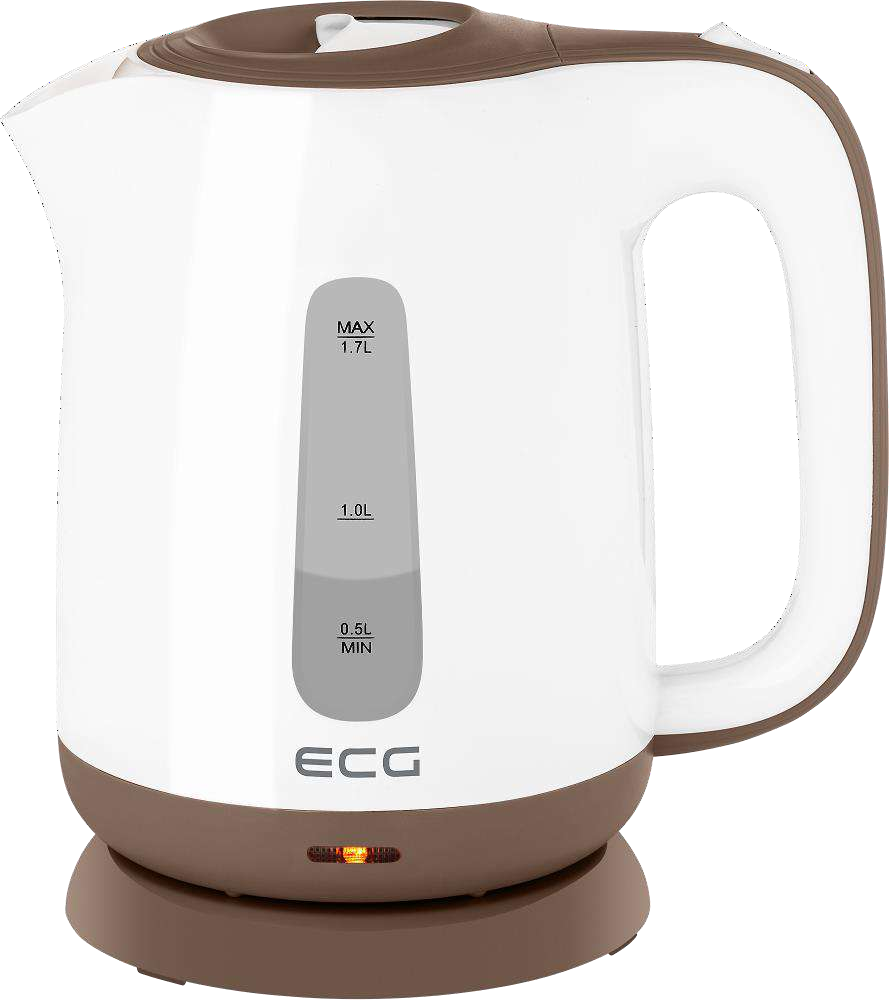 1,7 L
power 1850 - 2200 W
Hidegborítás
Kétoldali vízszintmérő
Kivehető, tisztítható szűrő
fényjelzés
Szárazforralás védelem
Auto kikapcsolás
Talp központi dugalj
Minőségi műanyag kivitel
RK 1759 CLASSICA
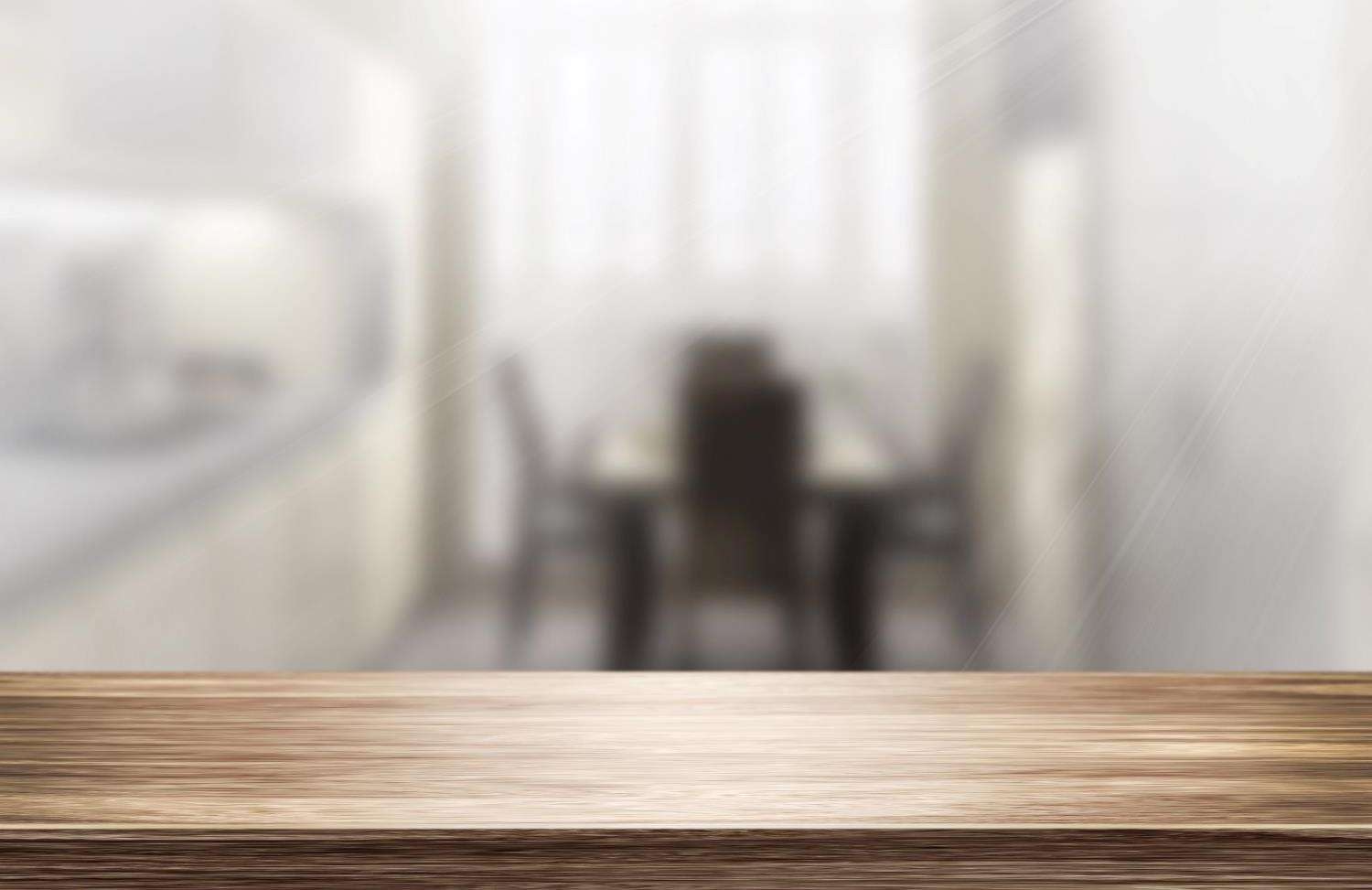 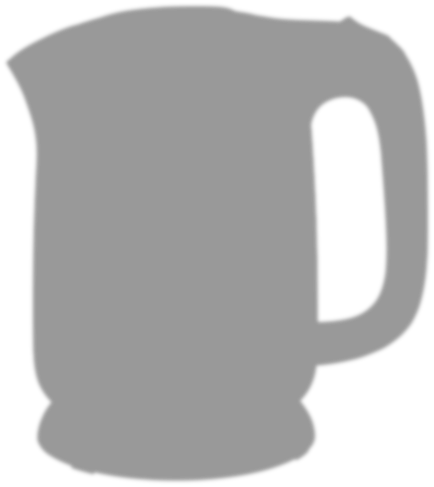 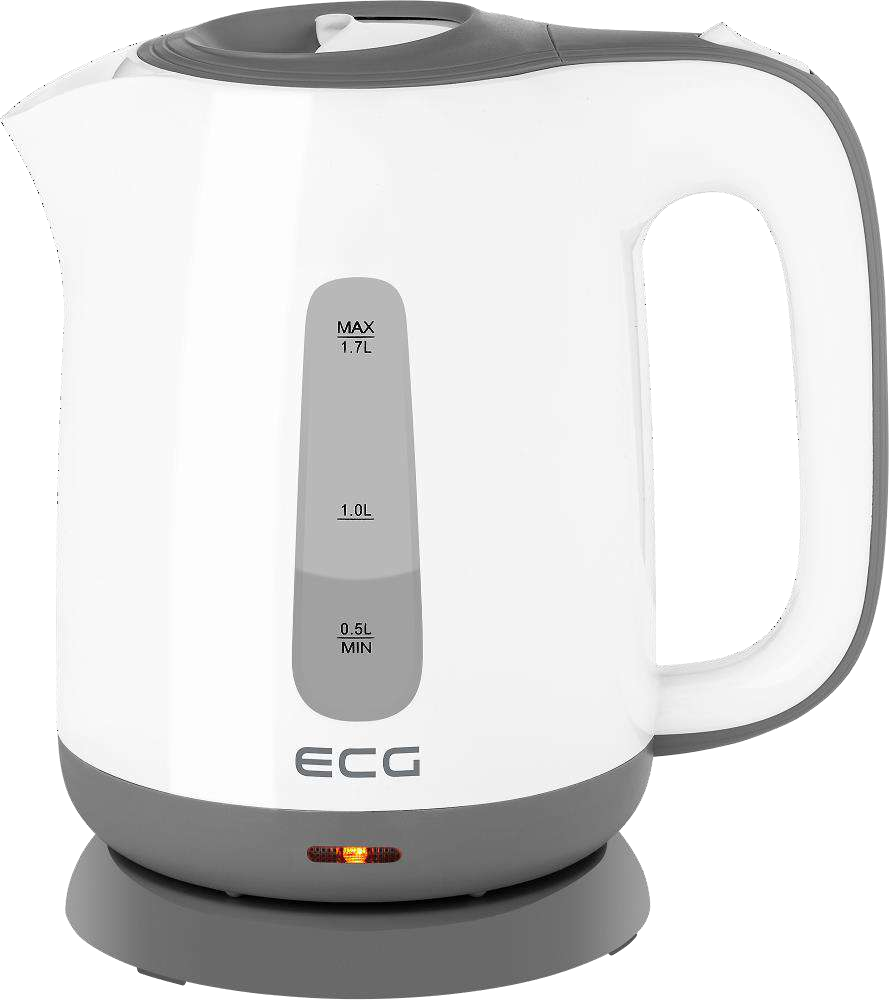 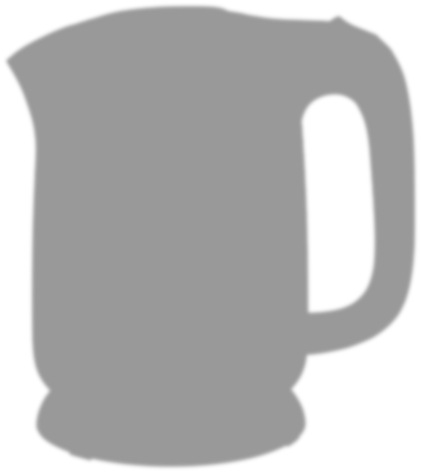 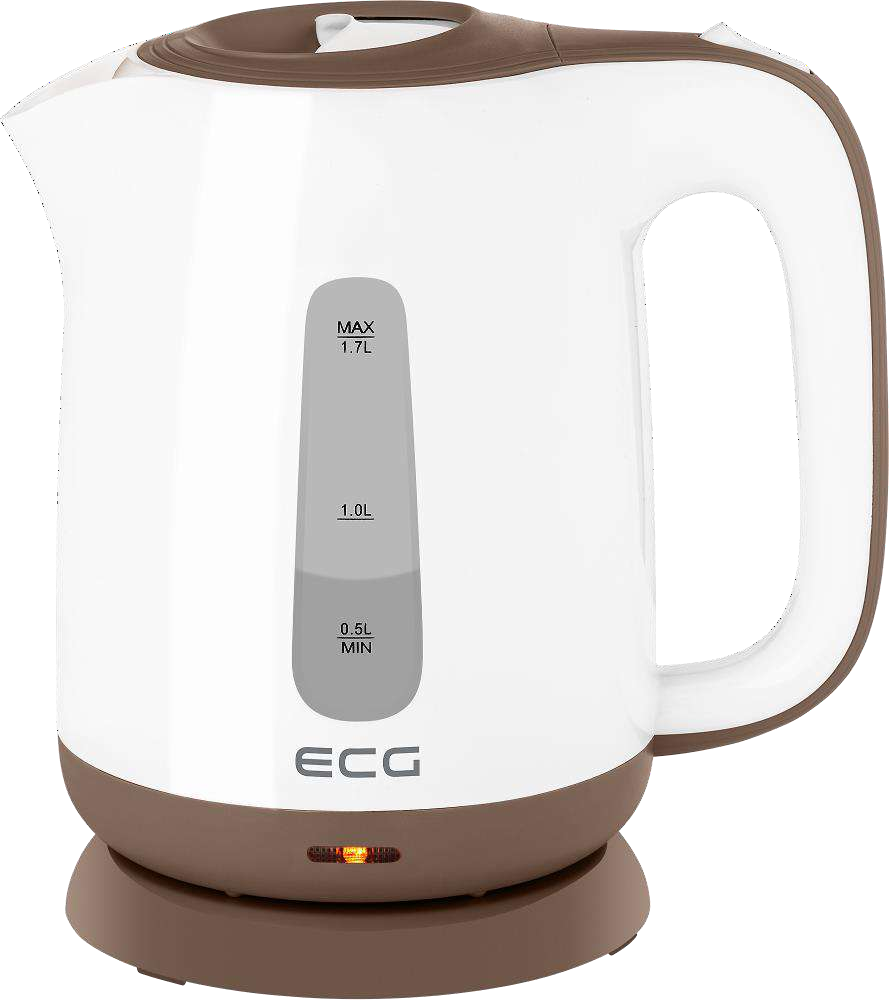 CLASSICA BRUNO
CLASSICA GRIGIO
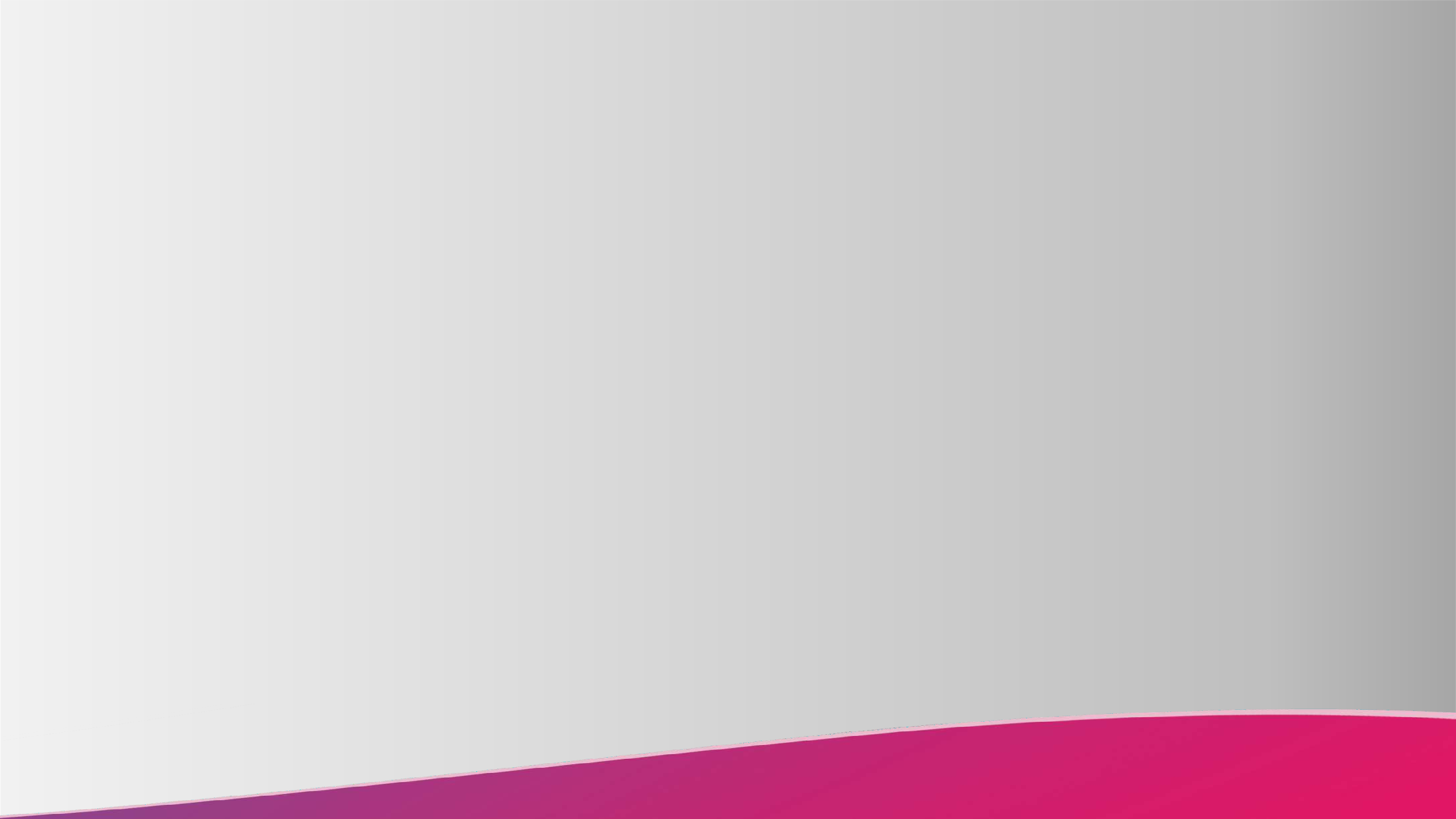 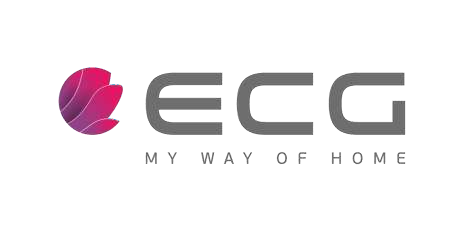 RK 1742 PURO
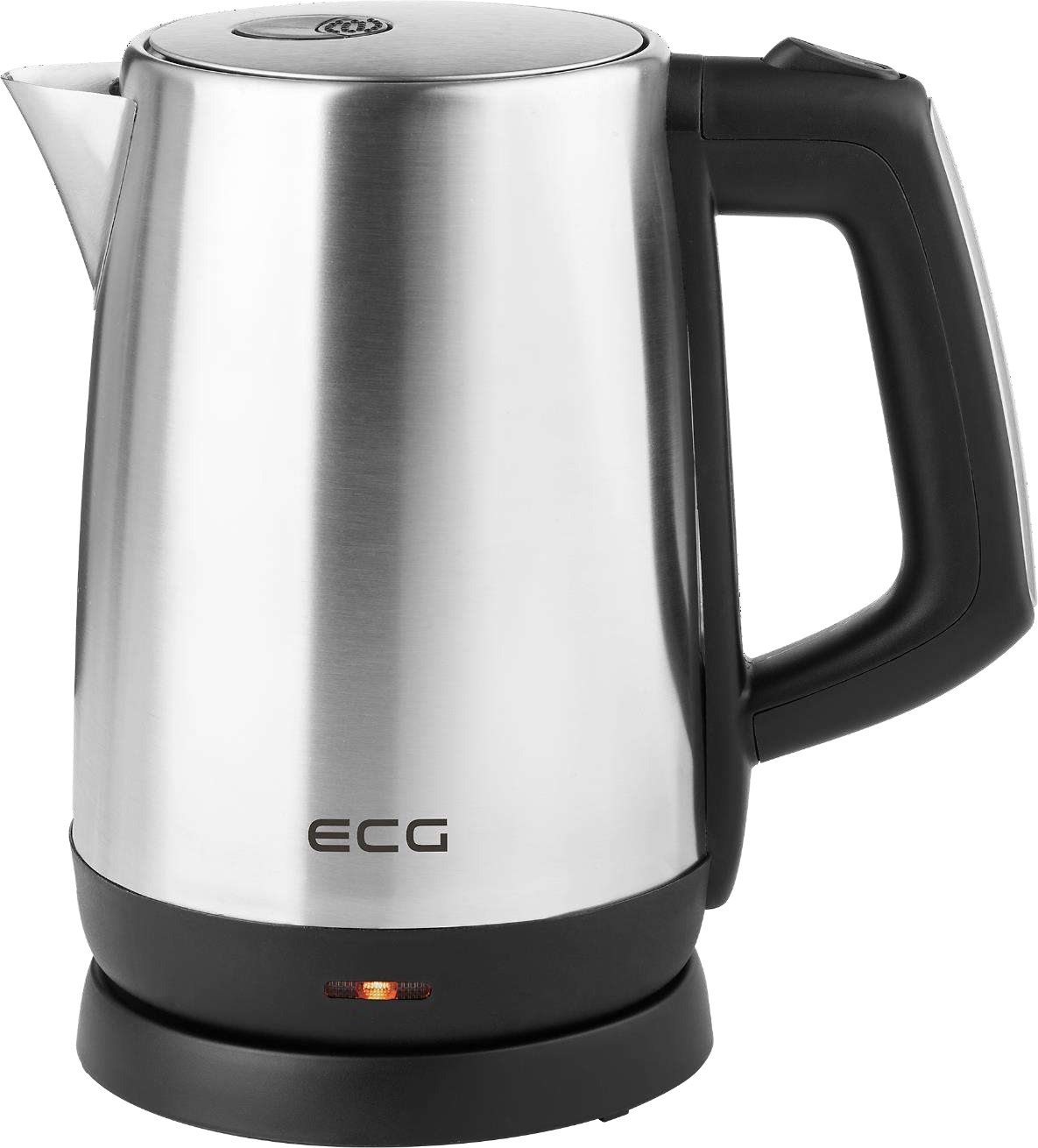 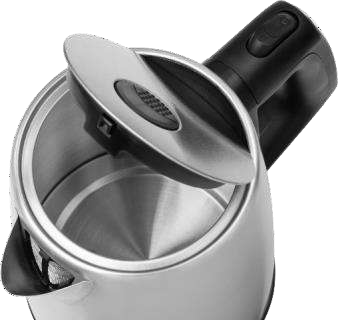 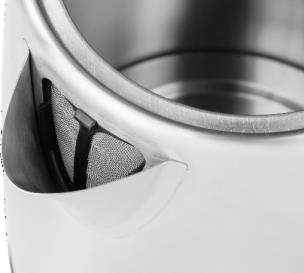 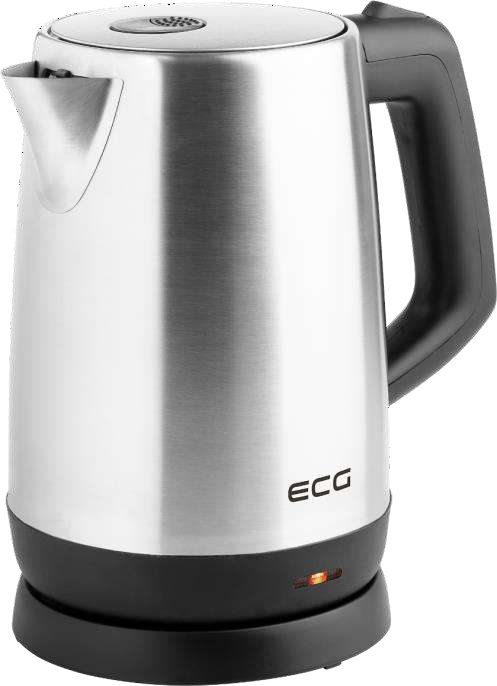 1,7 L
power 1850 - 2200 W
Hidegborítás
Kétoldali vízszintmérő
Kivehető, tisztítható szűrő
fényjelzés
Szárazforralás védelem
Auto kikapcsolás
Talp központi dugóval
Rozsdamentes kivitel
RK 1742 PURO
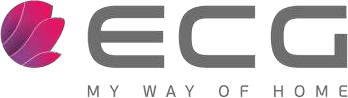 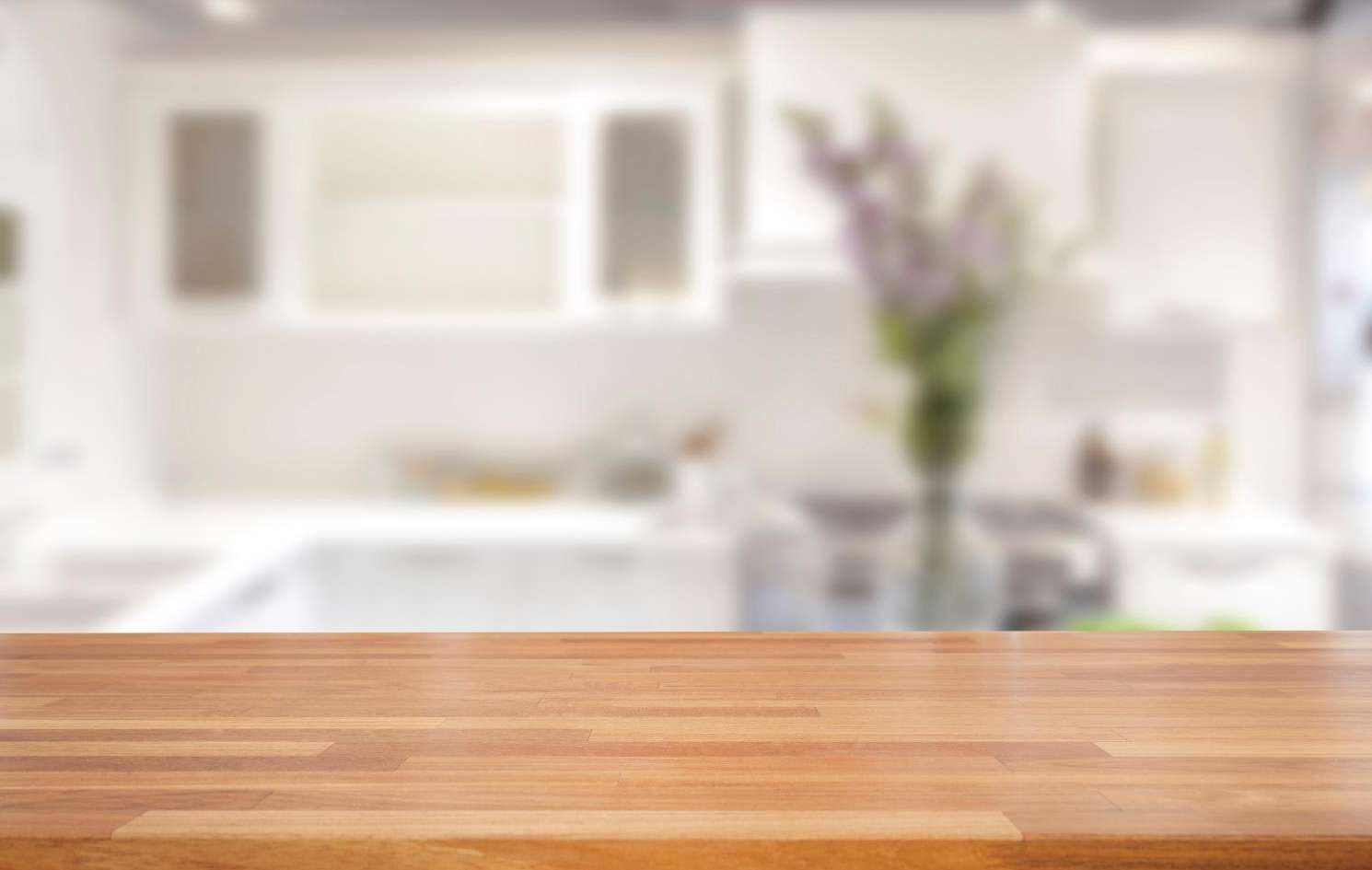 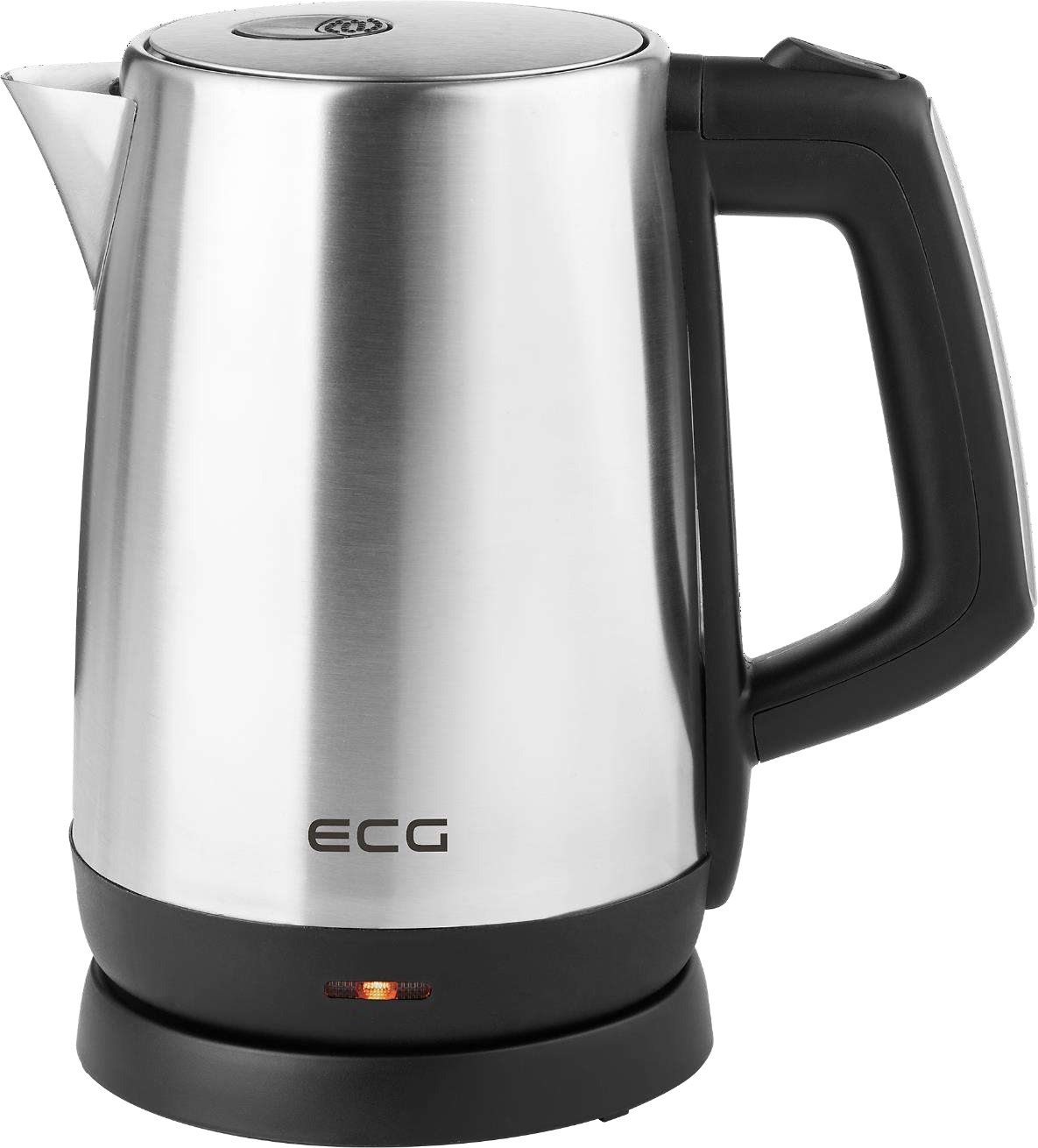 CLASSICA BRUNO	CLASSICA GRIGIO
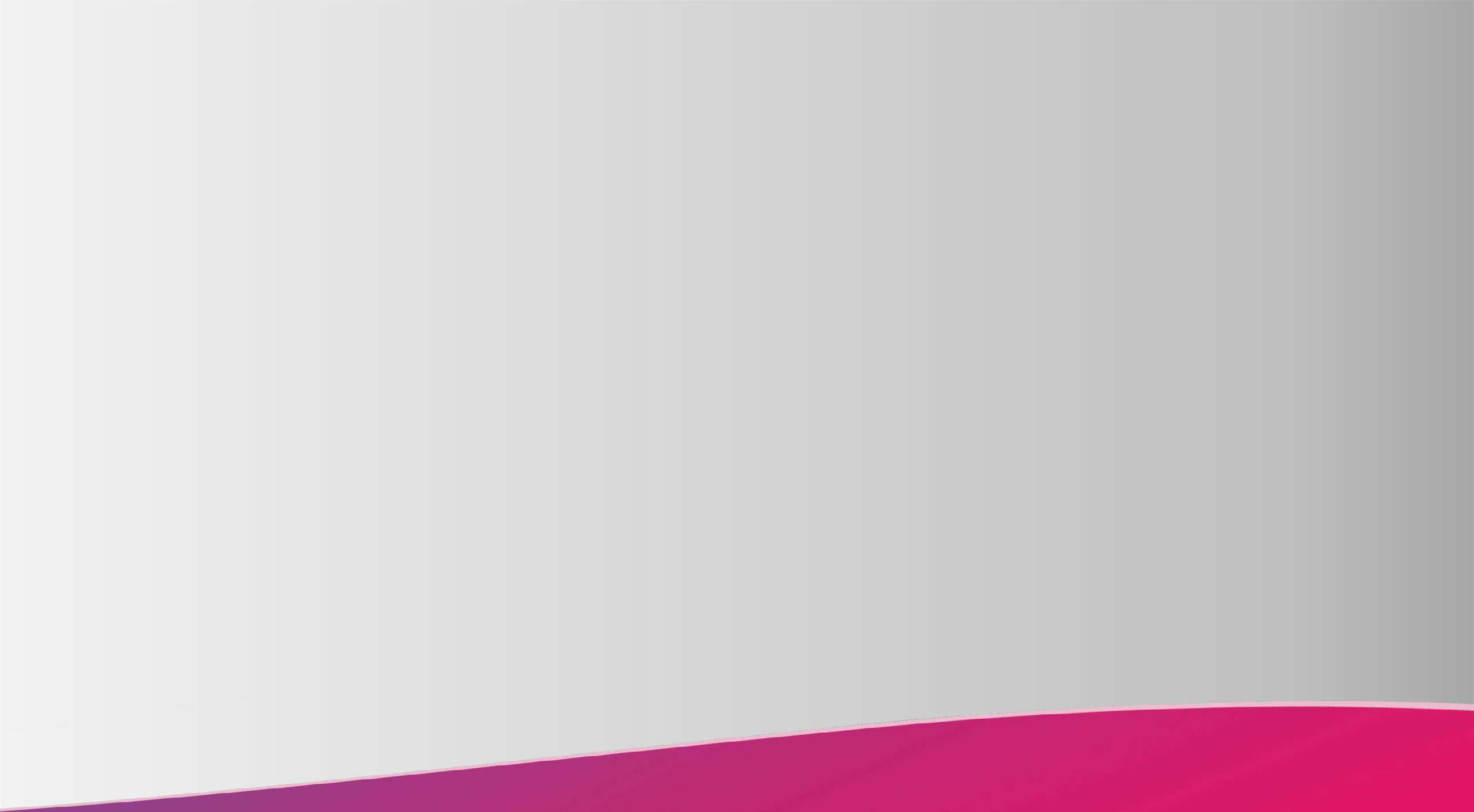 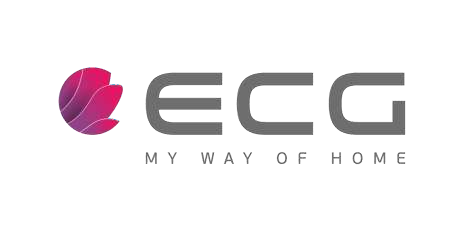 RK 1705 Metallico
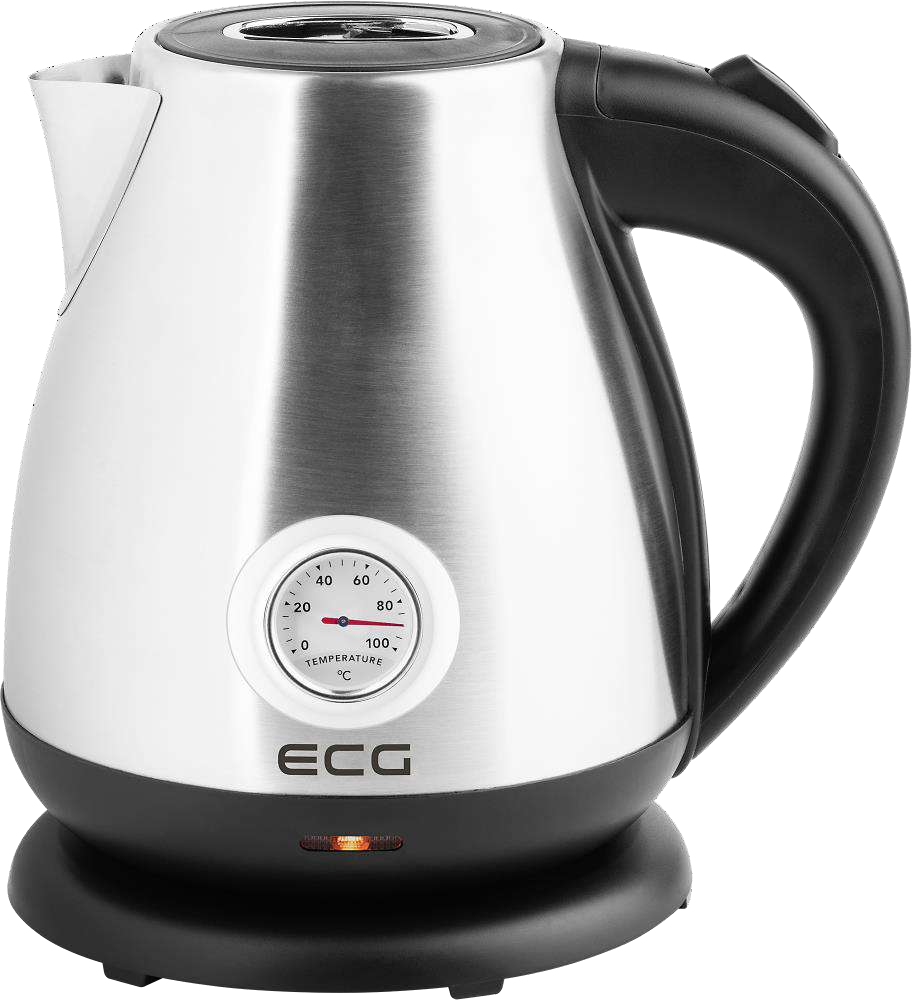 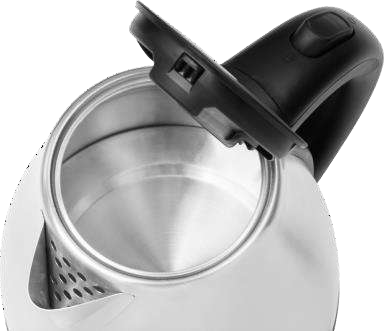 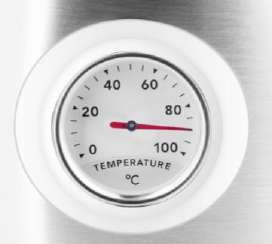 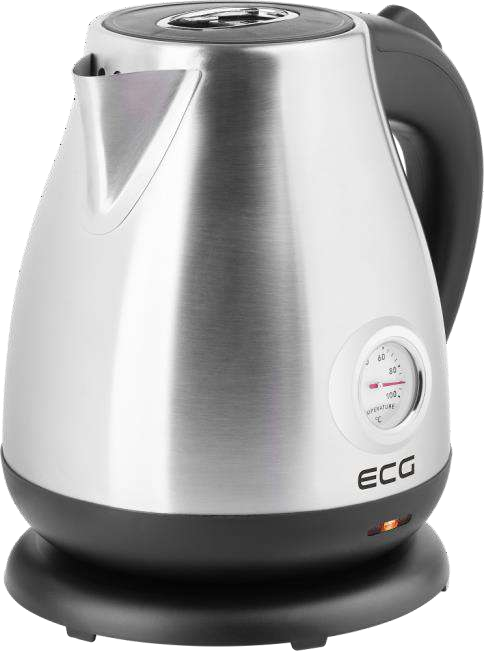 1,7 L
power 1850 - 2200 W
hidegborítás
Vízhőmérséklet ellenőrzés thermometerrel
Fény jelzés
Szárazforralás elleni védelem
Auto kikapcsolás
Talp központi dugalj
Rozsdamentes kivitel
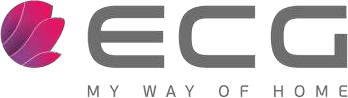 RK 1705 Metallico
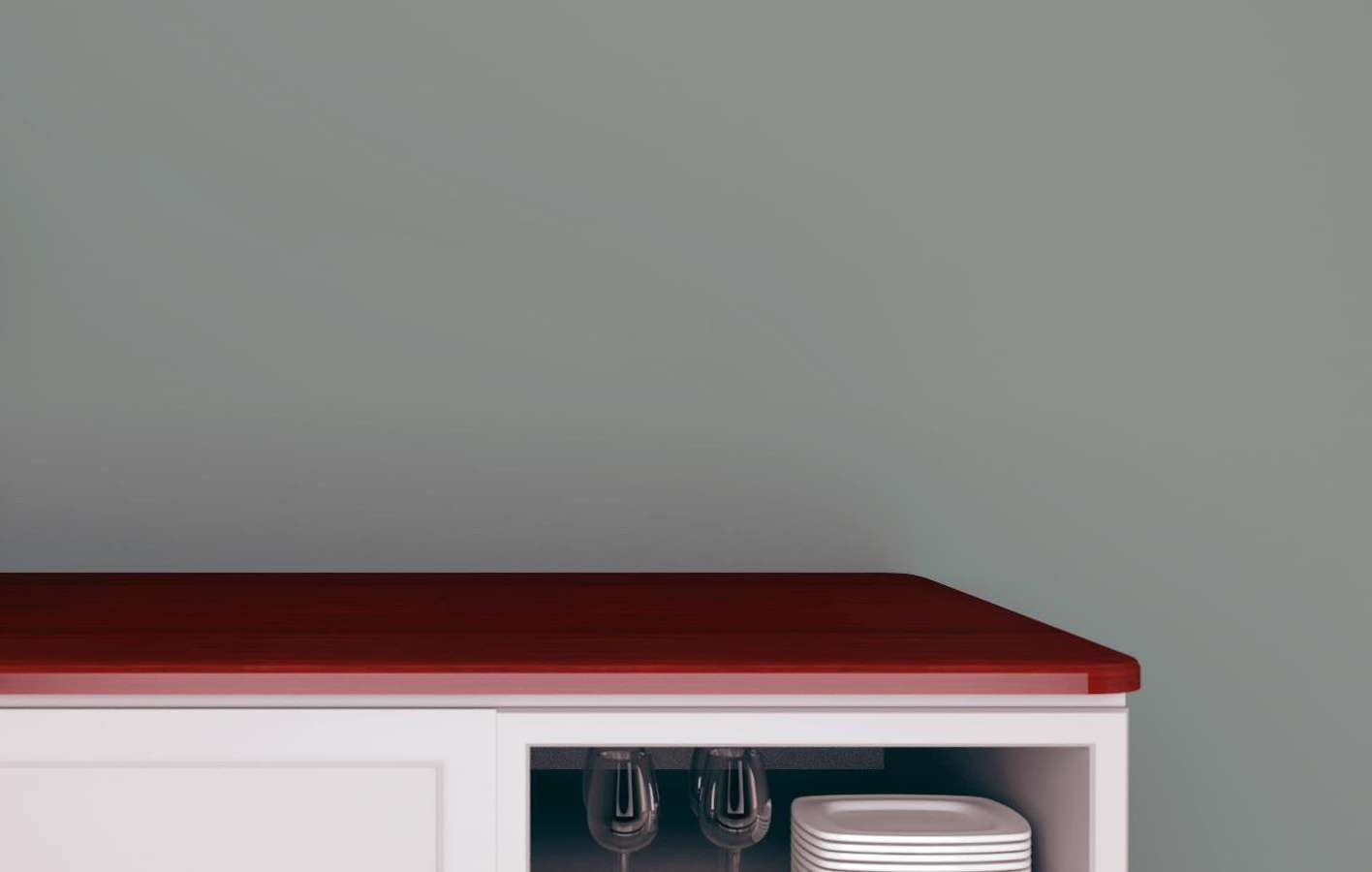 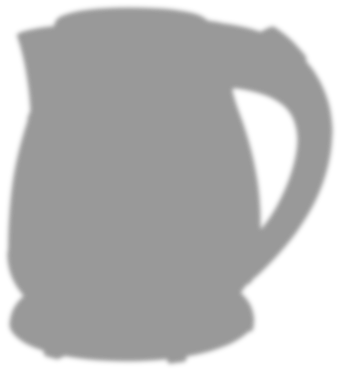 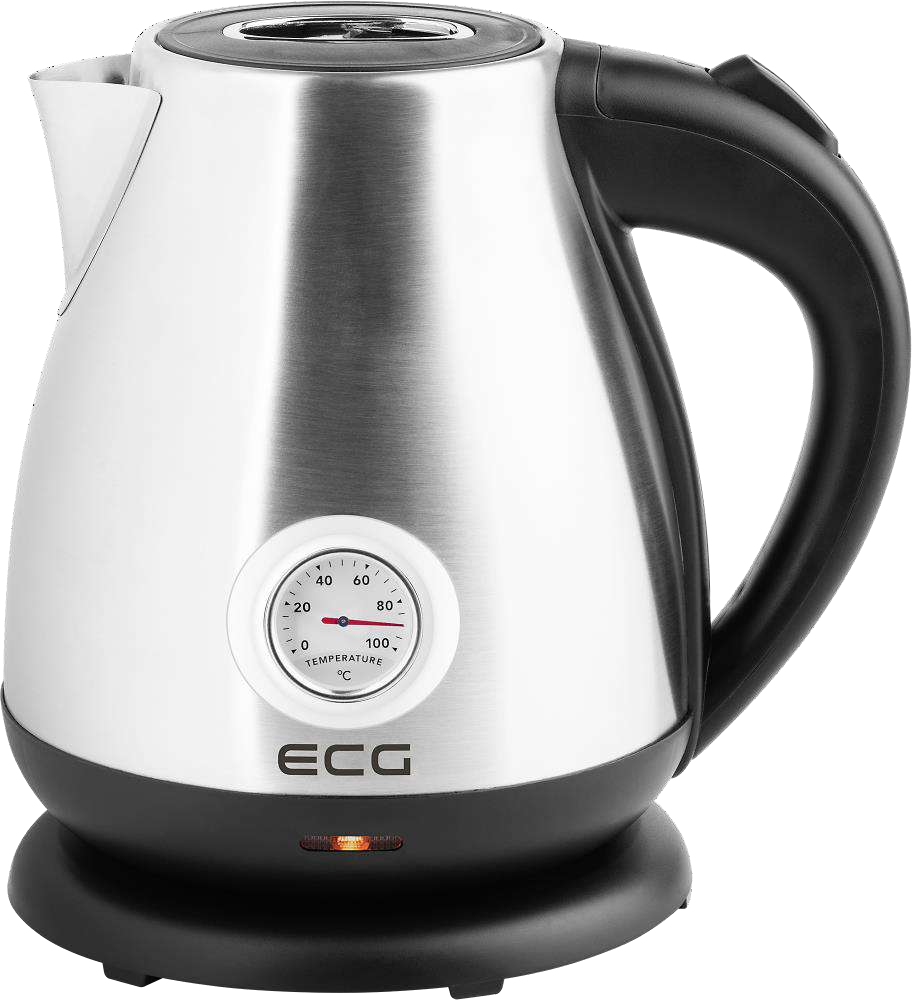 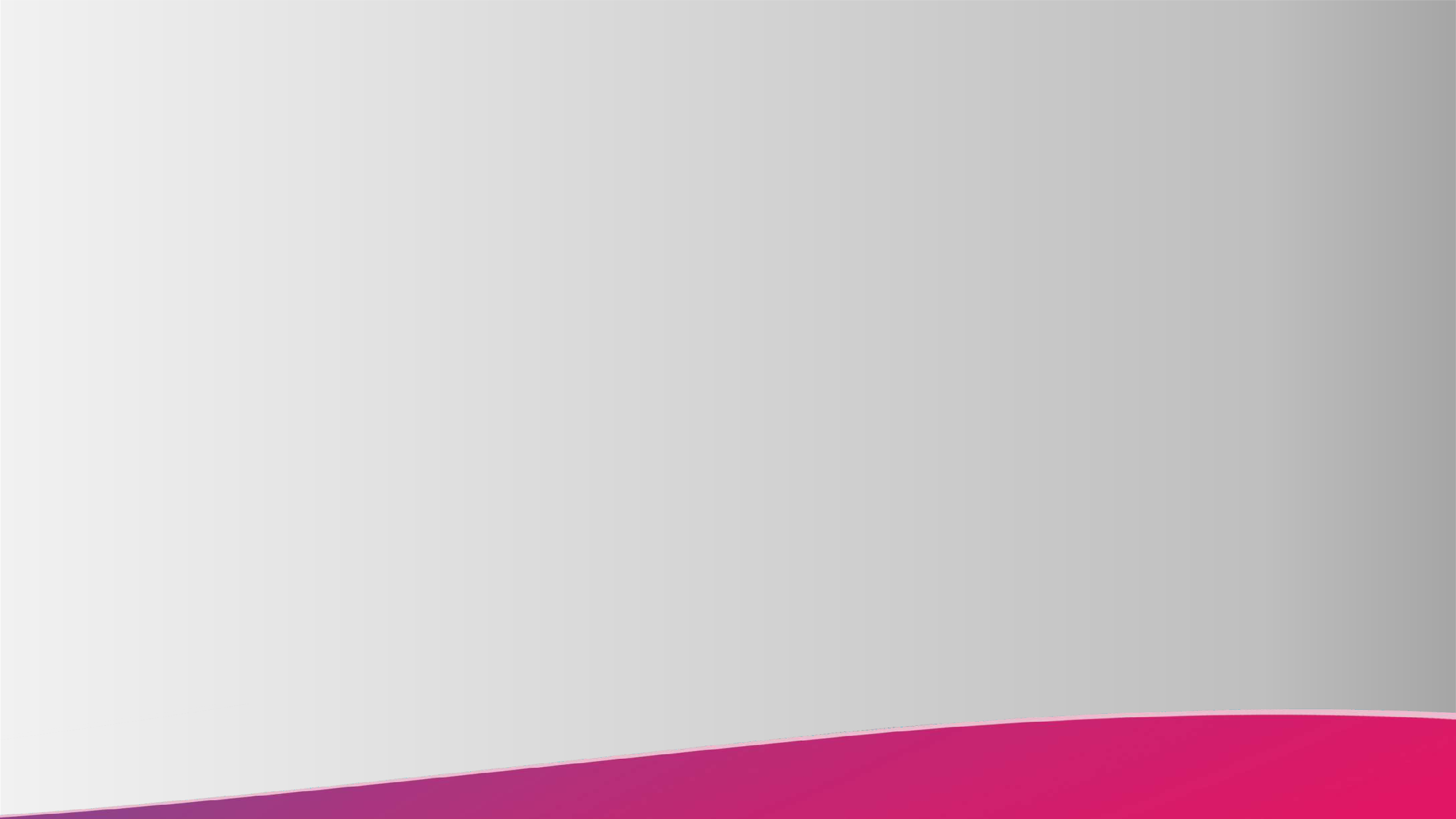 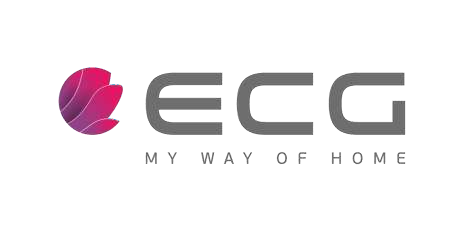 RK 1700 Magnifica
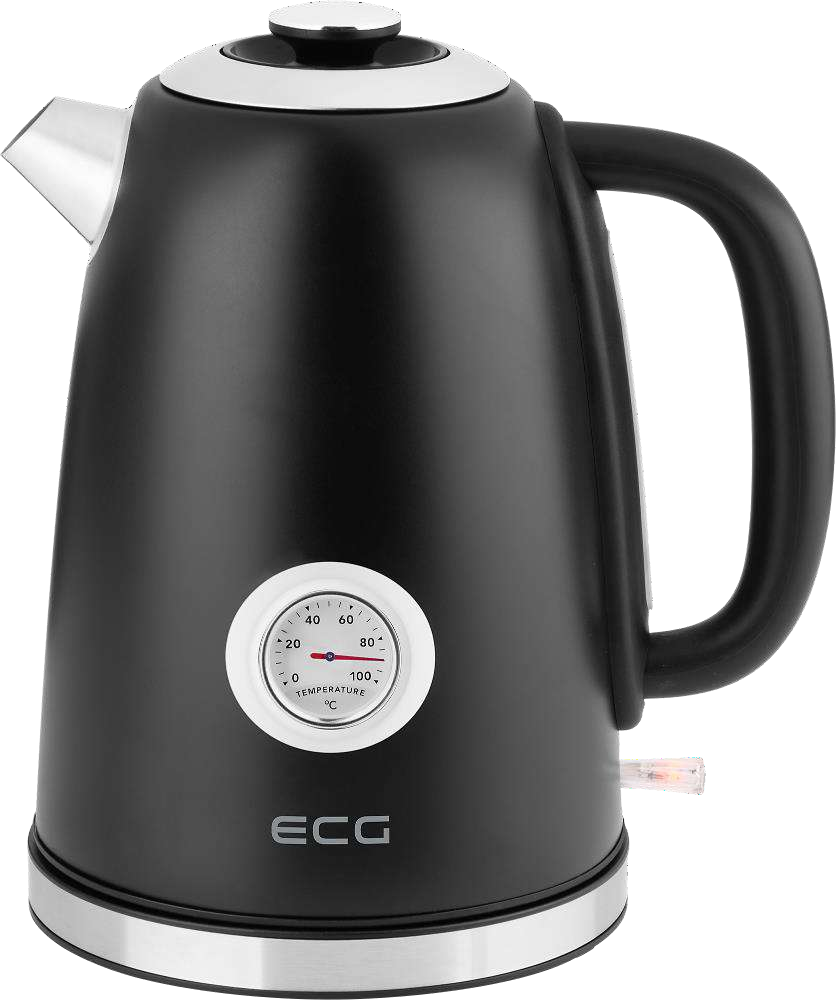 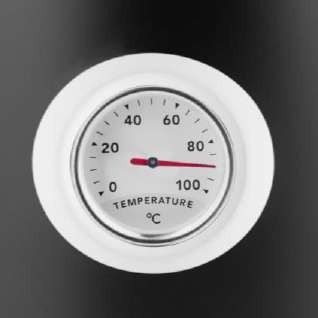 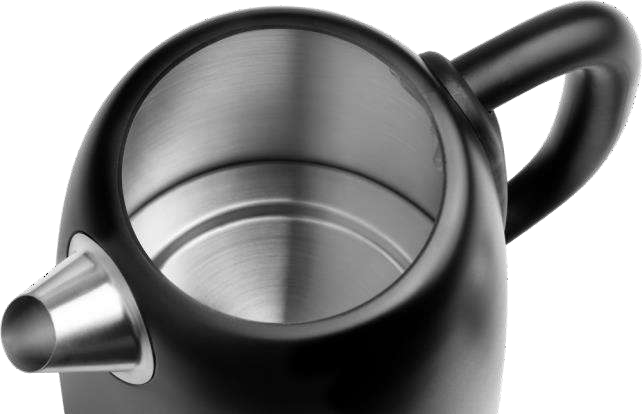 1,7 L
power 1850 - 2200 W
hidegborítás
Vízhőmérséklet ellenőrzés thermometerrel
Fény jelzés
Szárazforralás elleni védelem
Auto kikapcsolás
Talp központi dugalj
Rozsdamentes kivitel
RK 1700 Magnifica
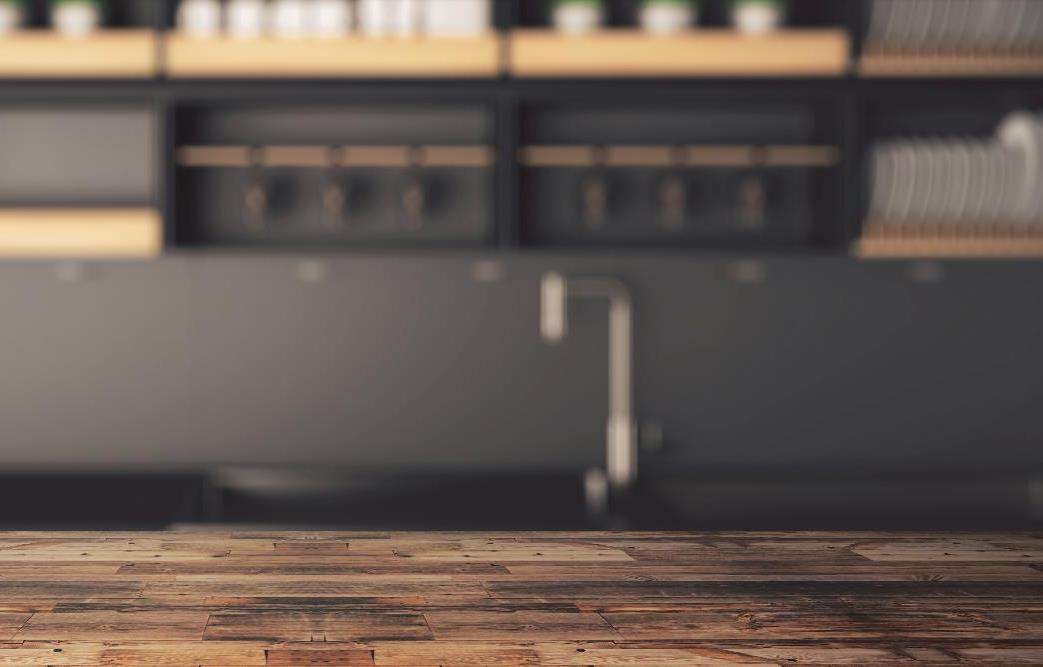 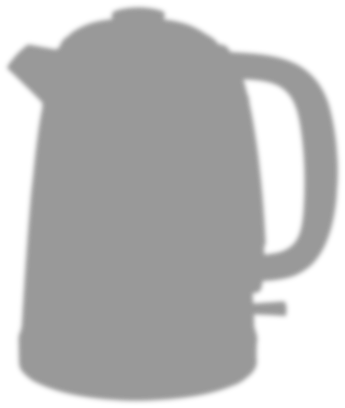 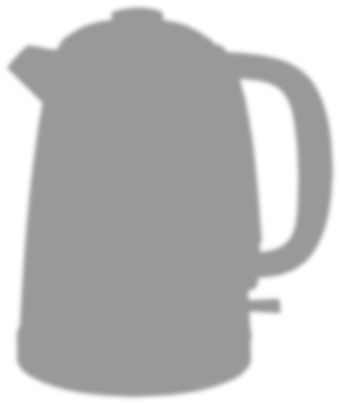 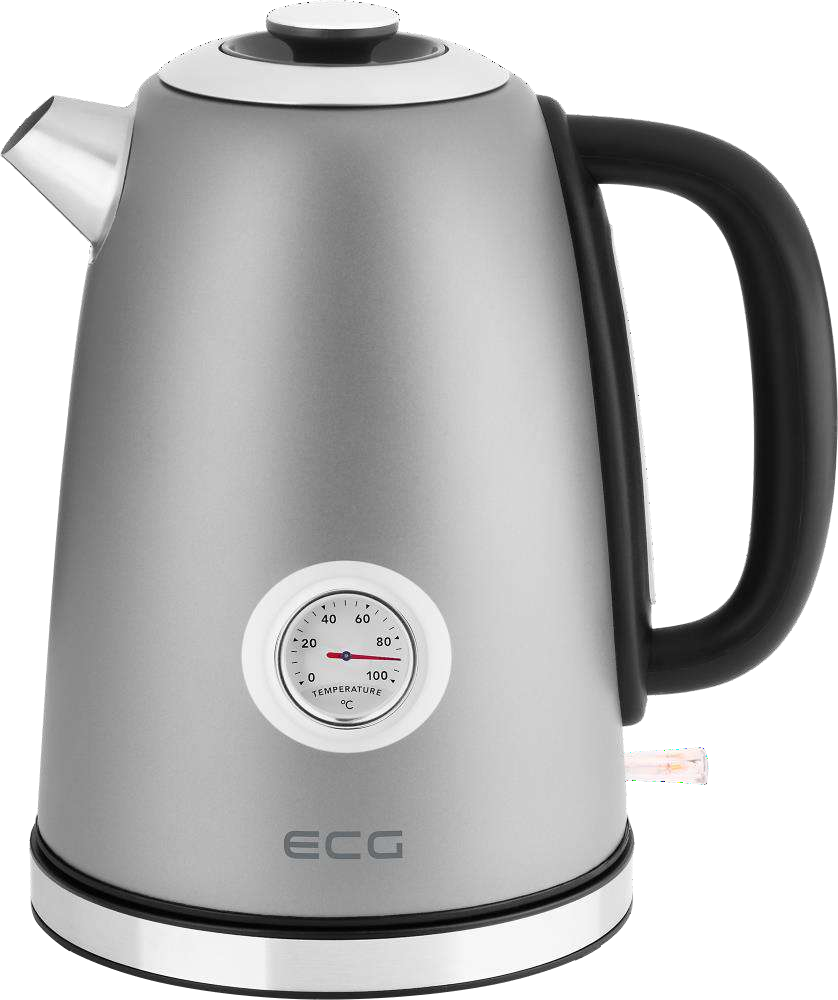 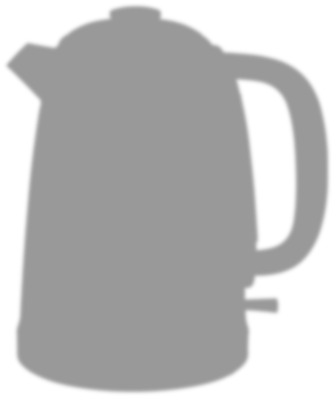 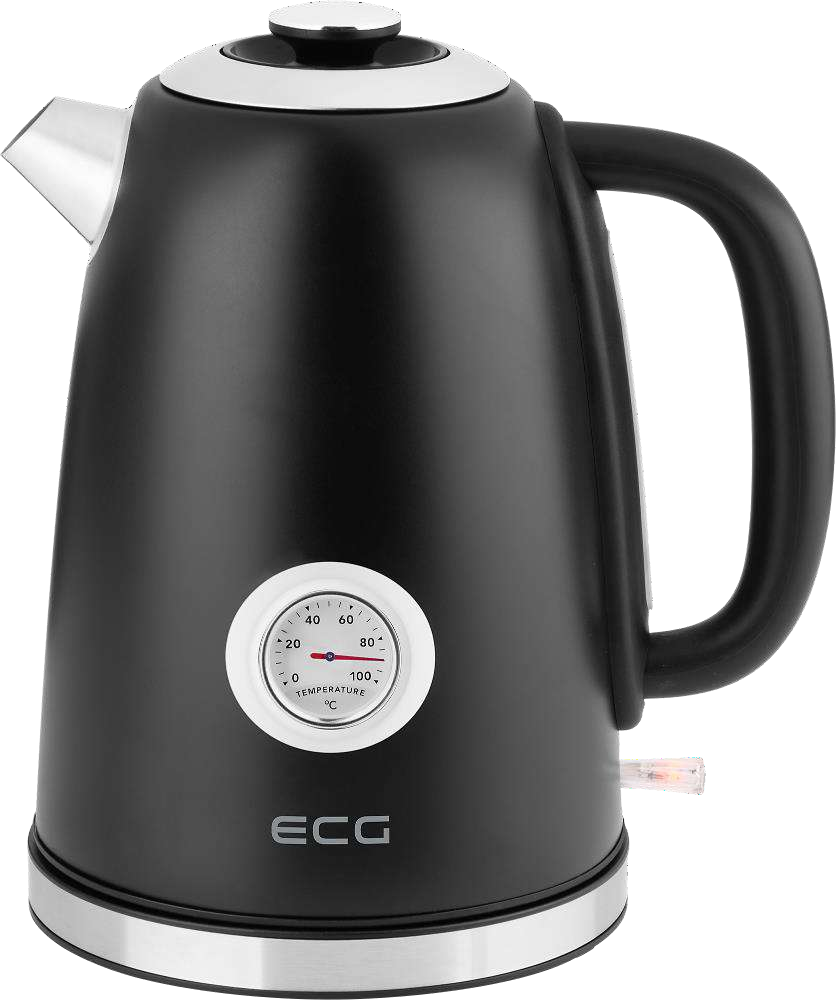 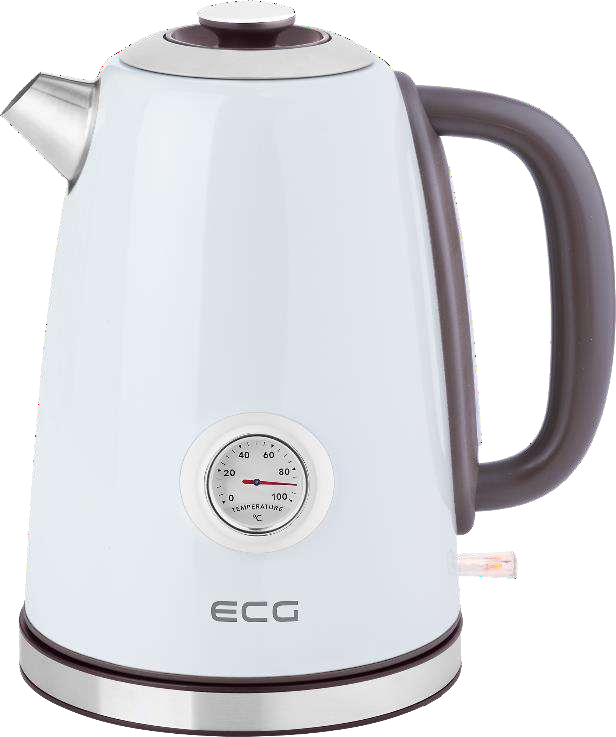 MAGNIFICA NERO
MAGNIFICA ANTRACITO
MAGNIFICA INTENSO
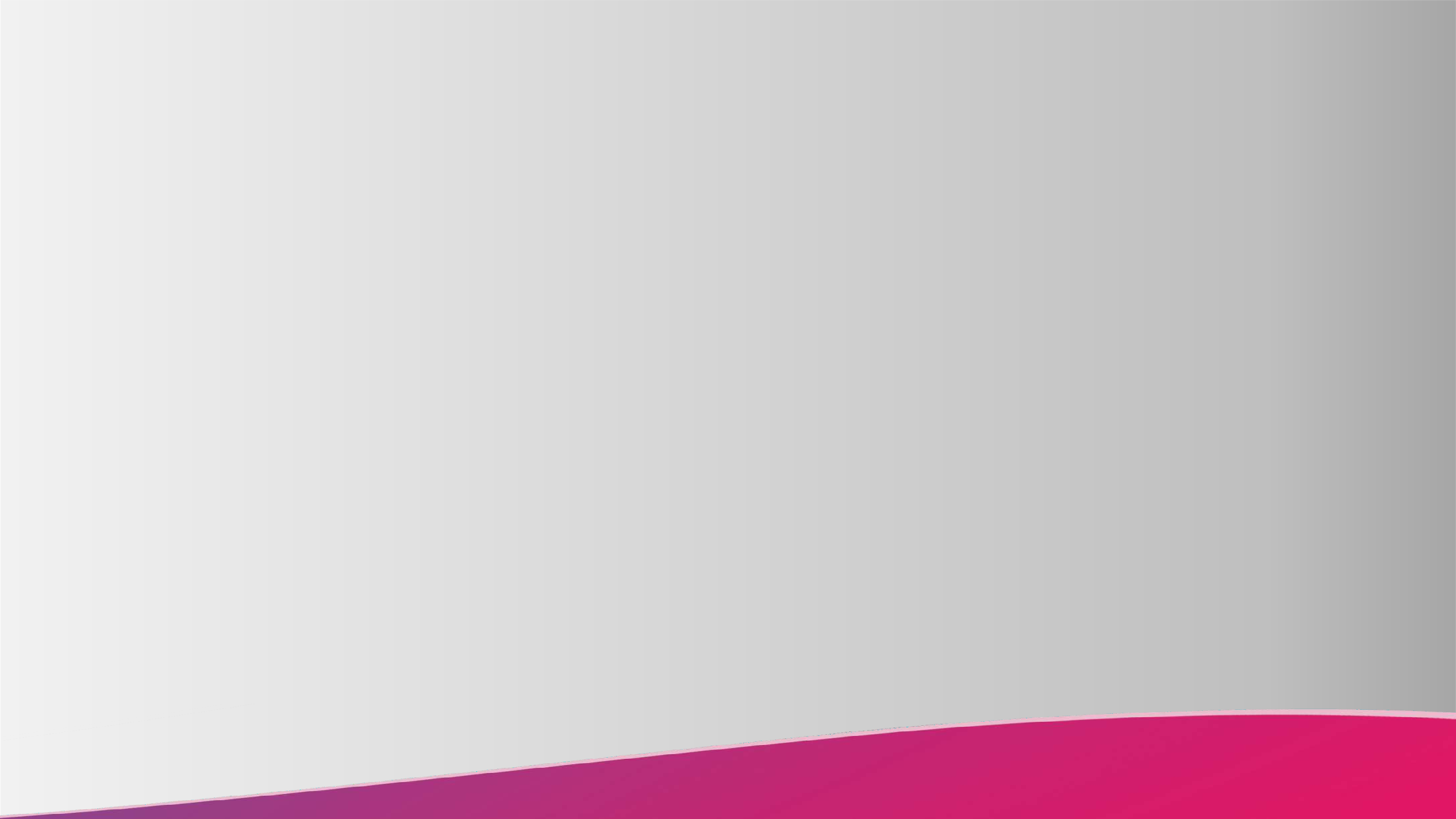 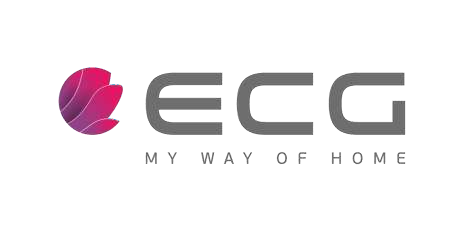 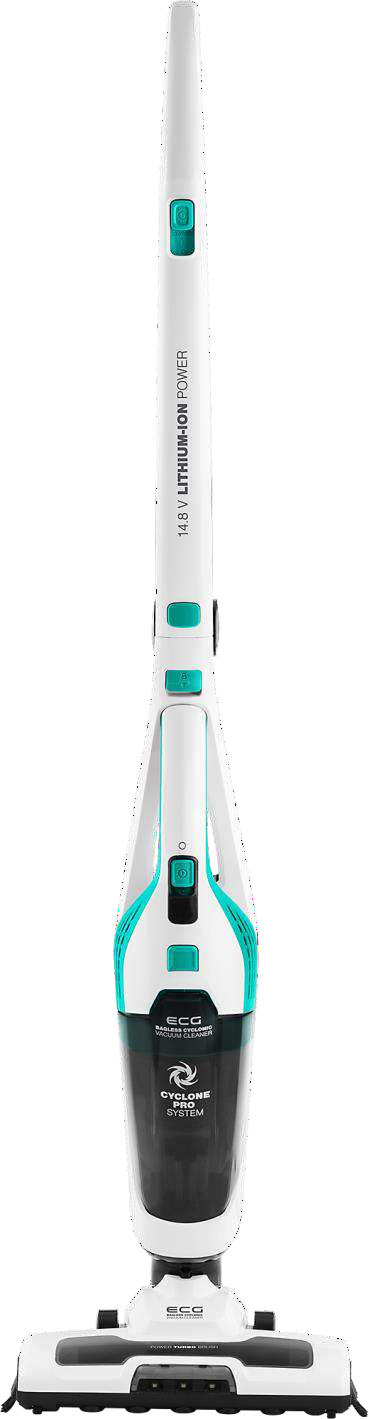 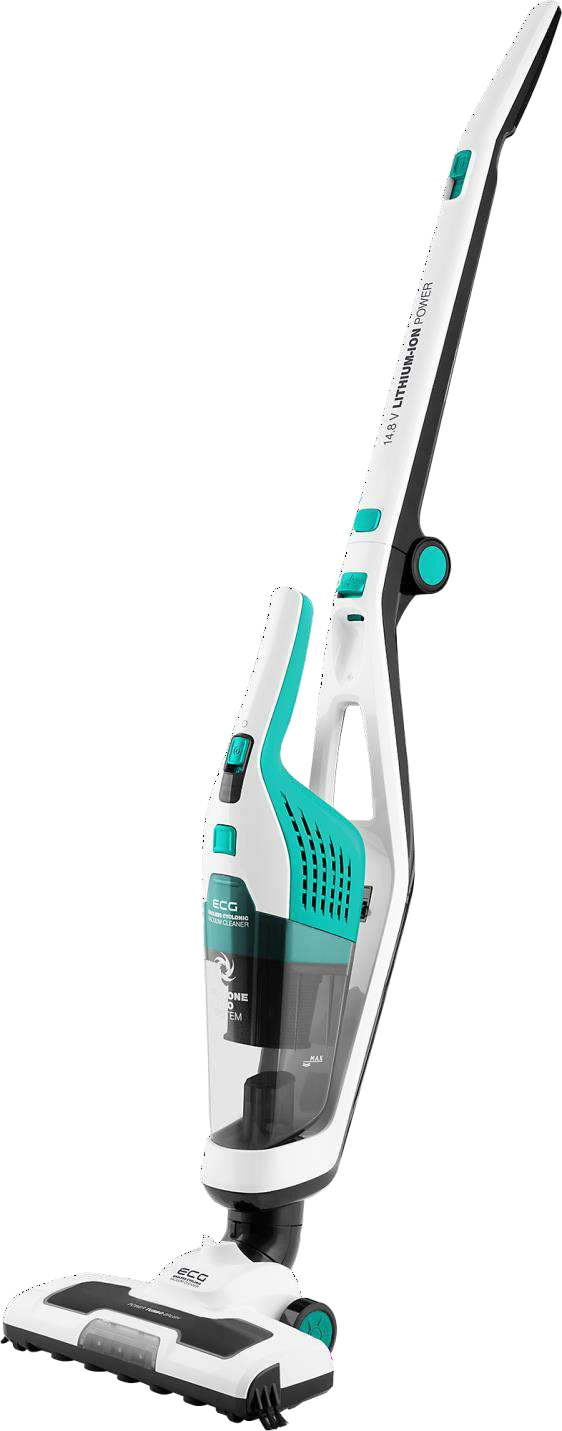 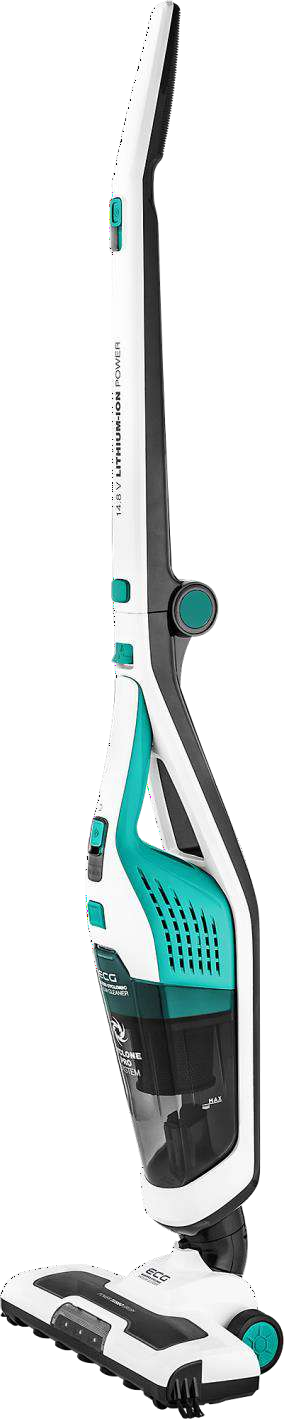 VT 3420 2in1 Jerome

14,8 V Li-ion 2200 mAh  akku
Motoros kefe LED fényekkel
2 sebesség
zajszínt: ≤80 dB
Üzemidő:          max. 20 min (magas sebesség)
Max. 40 min (alacsony sebesség)
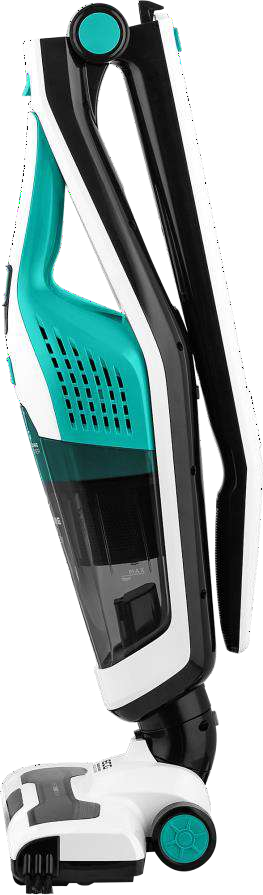 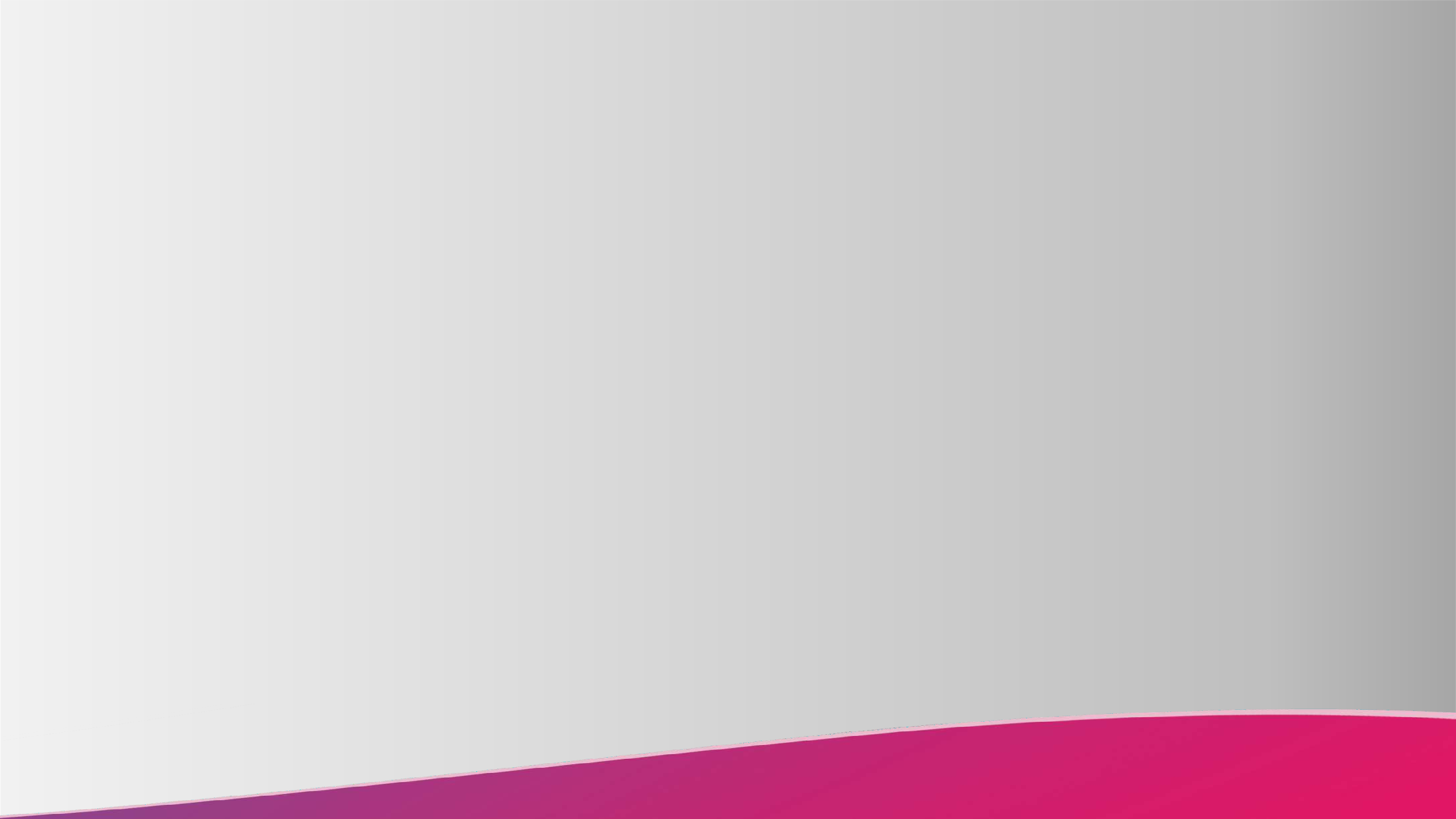 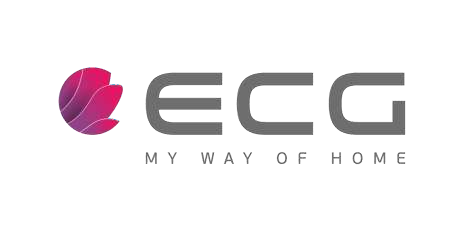 VT 3420 2in1 Jerome

14,8 V Li-ion 2200 mAh akku
Motoros kefe LED fényekkel
Levehető kézi porszívó
Zsákmentes, kivehető pordoboz
600 ml 
75 W telj. motor
2 sebesség
3.5 kPa szívóerő
zajszint: ≤80 dB
Üzemidő max.  20 min (magas sebesség) / max. 40 min
(alacsony sebesség)
Töltési idő : 4 - 4.5 óra
Praktikus behajtható fogó a könnyű tárolhatóságért
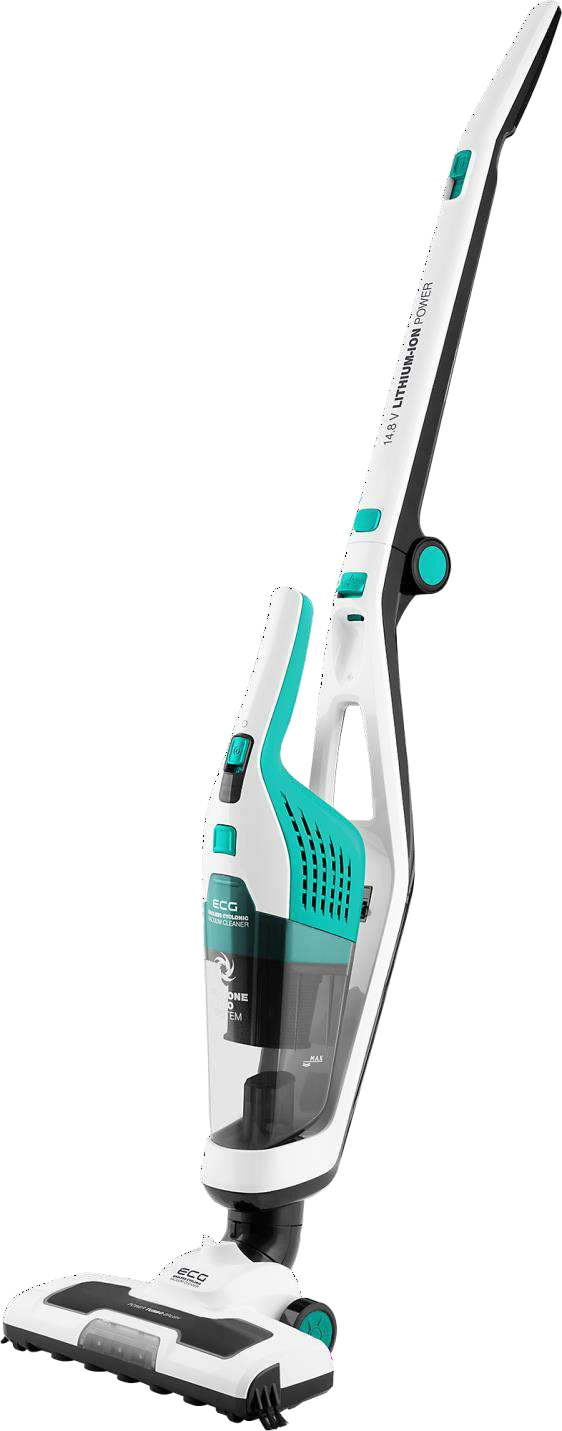 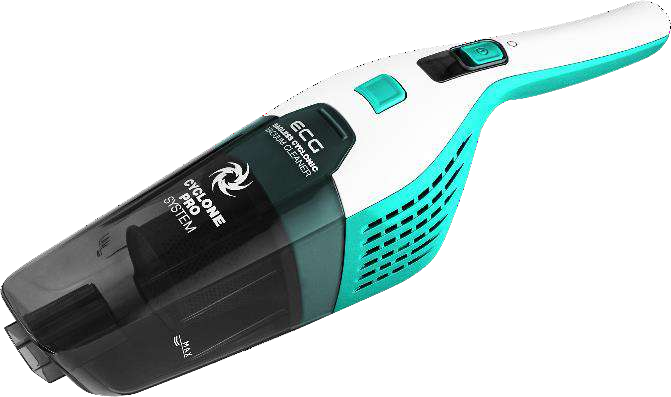 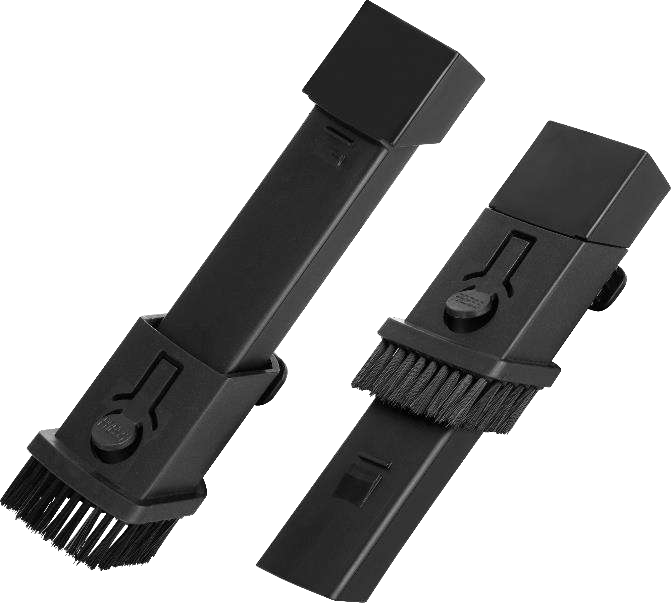 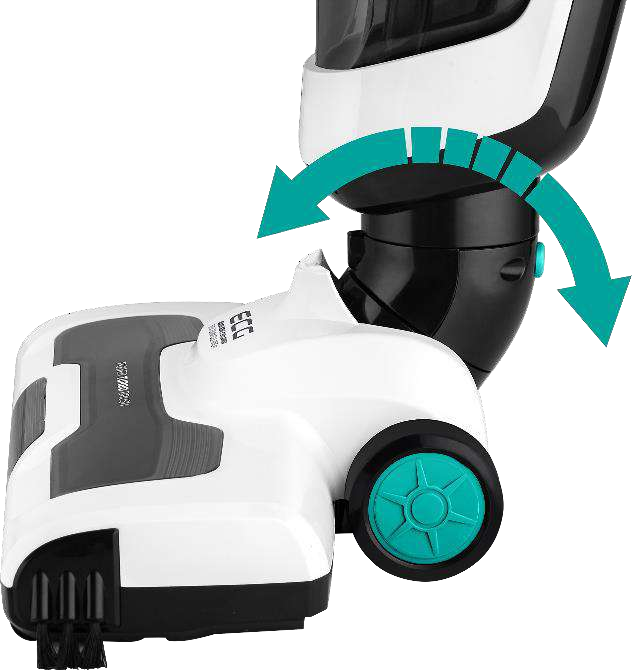 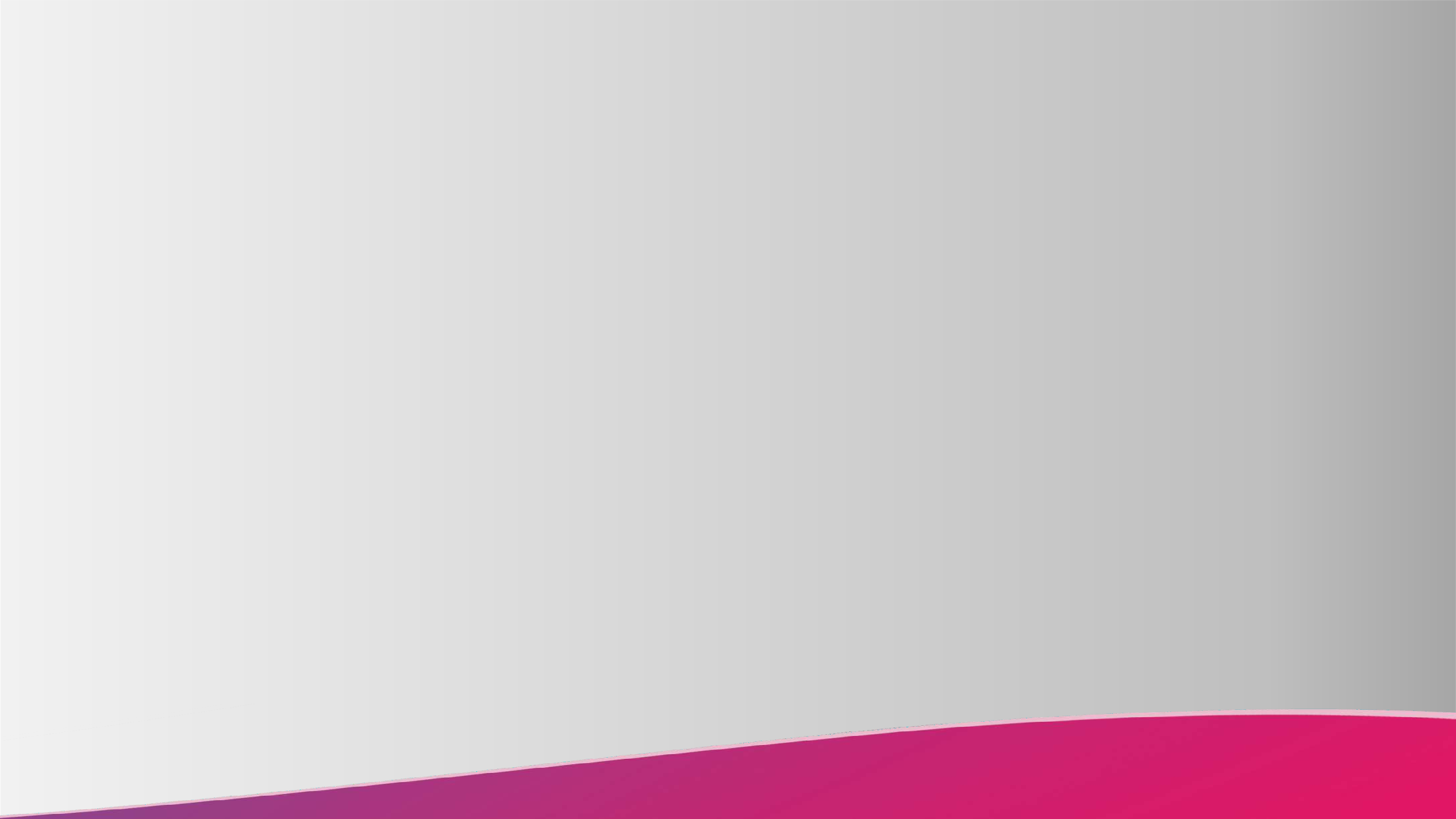 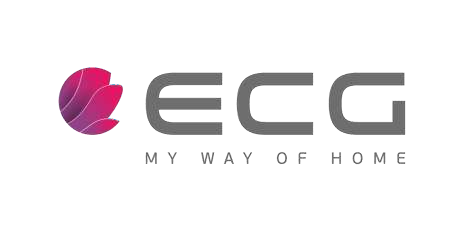 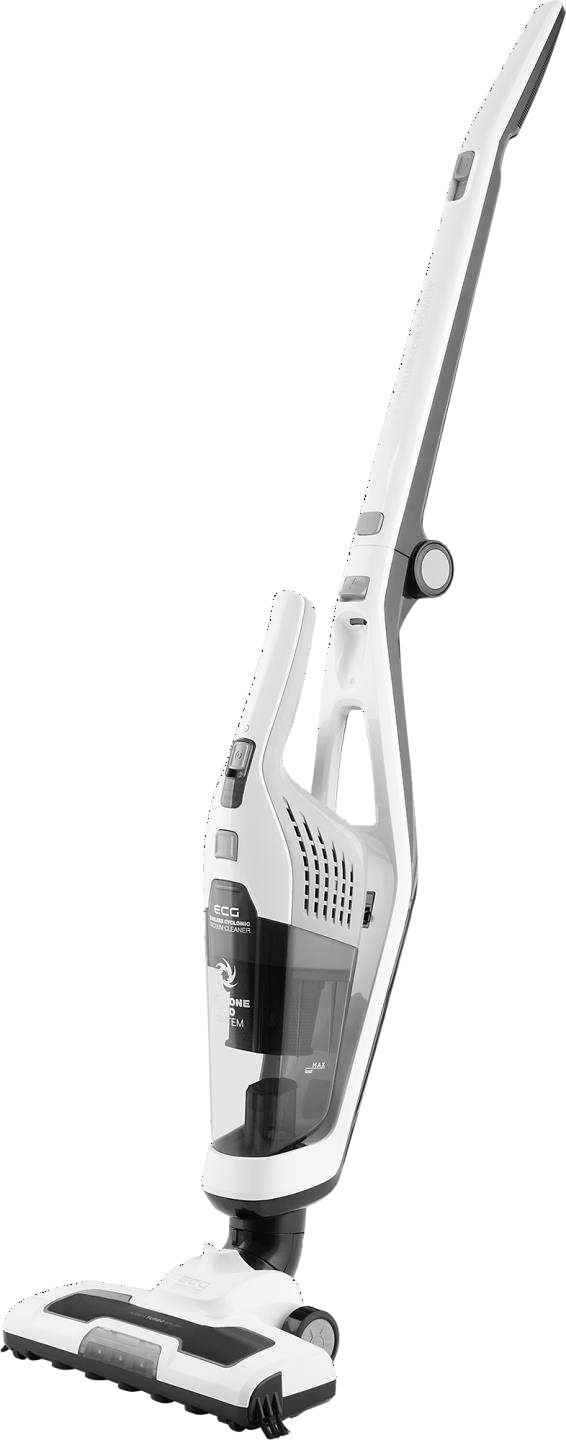 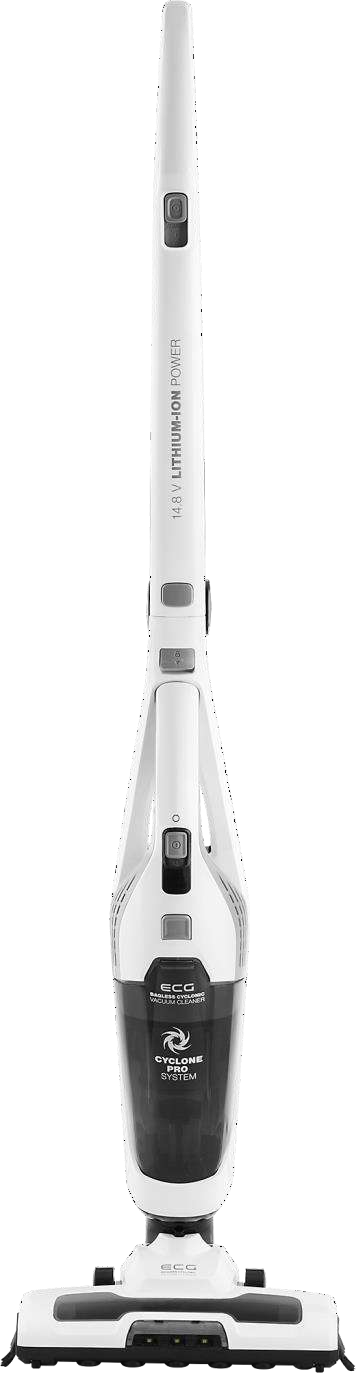 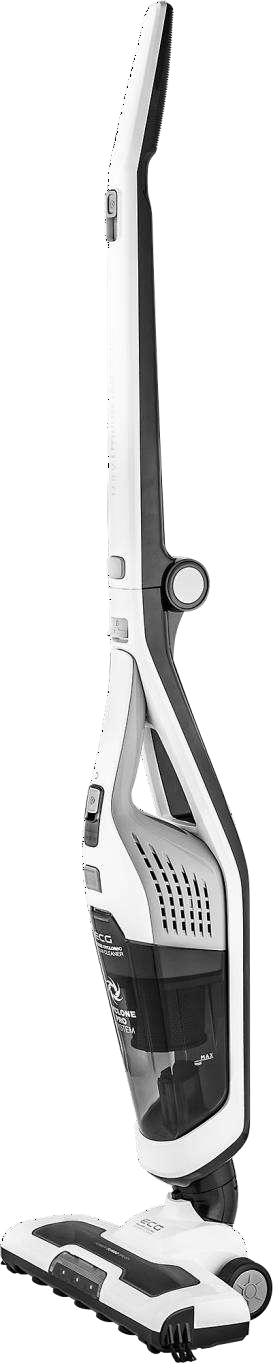 VT 4420 3in1 Simon

14,8 V Li-ion 2200 mAh  akku
Motoros kefe  LED fényekkel
2 sebesség
zajszint: ≤80 dB
üzemidő:            max. 20 min (magas sebesség)
  max. 40 min (alacsony sebesség)

Mop funkció, nedves MOP function keménypadlóhoz
200 ml víztartály
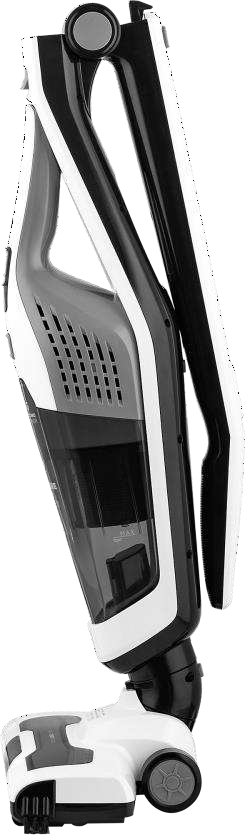 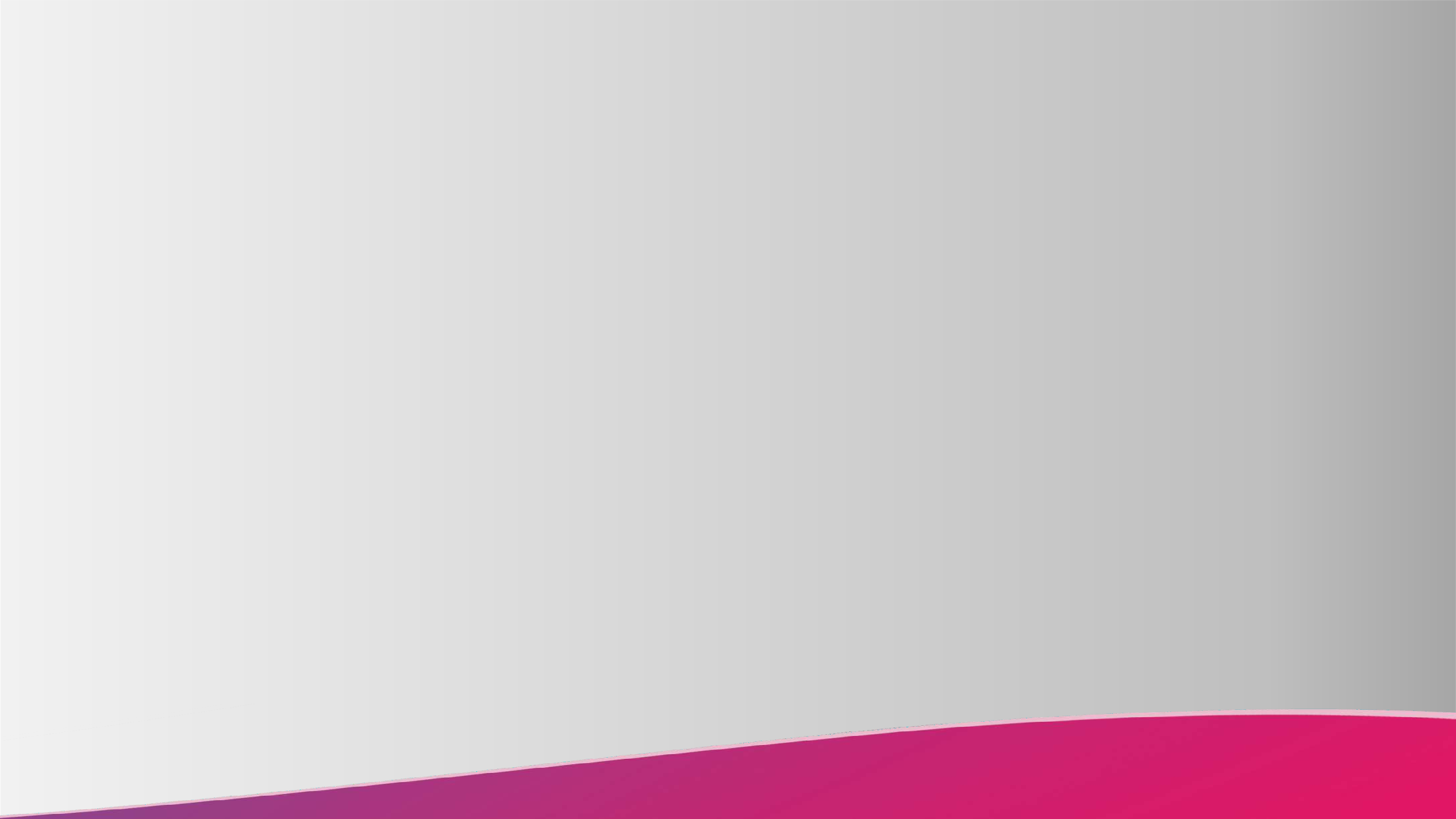 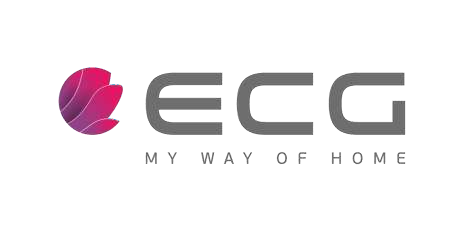 VT 4420 3in1 Simon
14,8 V Li-ion 2200 mAh akku
Motoros kefe LED fényekkel
Zsákmentes levehető pordoboz
600 ml 
75 W telj. motor
2 sebesség
3.5 kPa szívóerő
zajszínt: ≤80 dB
Üzemidő max. 20 min (nagy sebesség) / max. 40 min  (alacsony sebesség)
Töltési idő : 4 - 4.5 óra
Praktikus fogó a könnyű tárolhatóságért
MOP funKCIÓ, vizes MOP keménypadlóhoz
200 ml víztartály
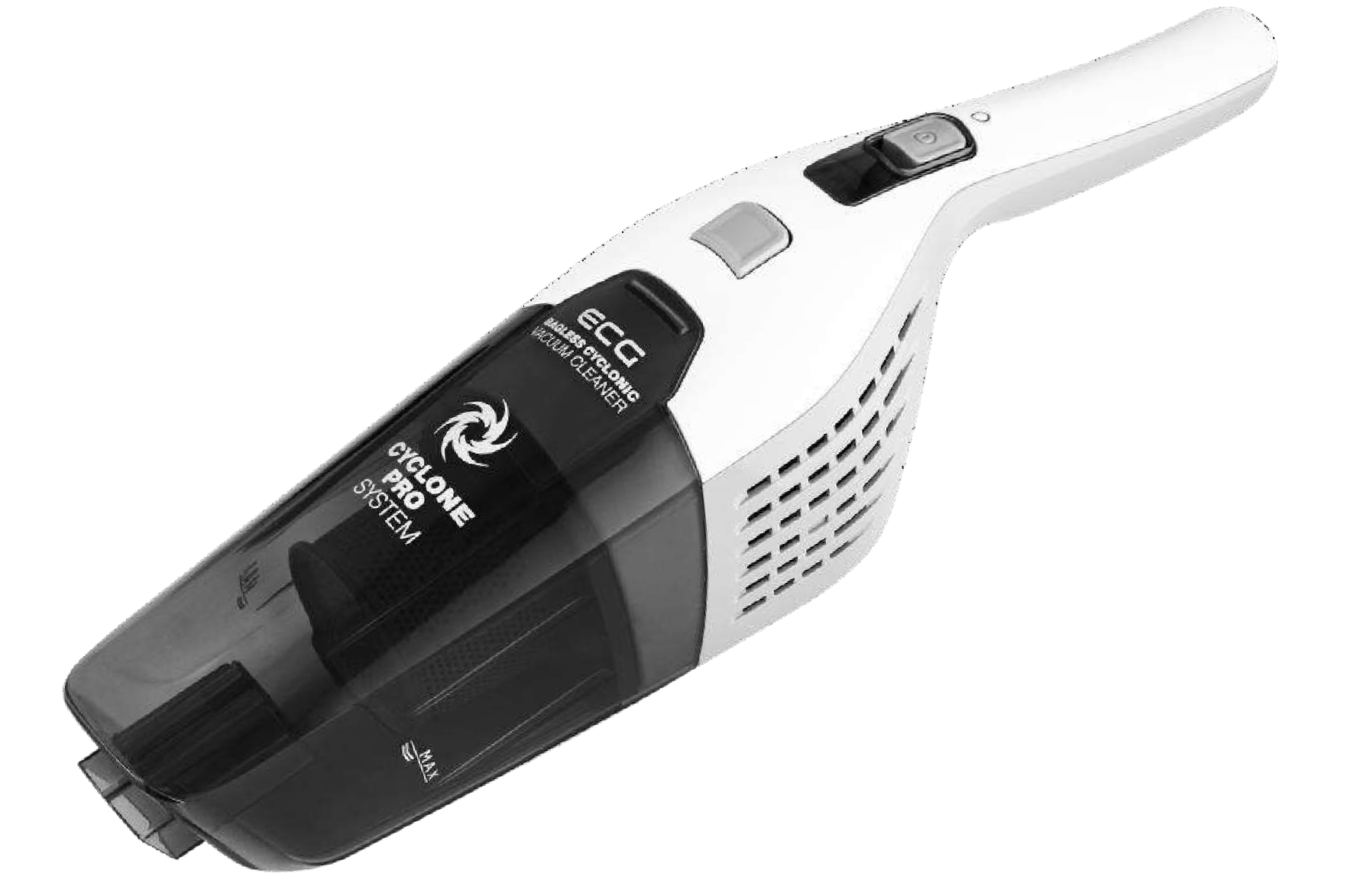 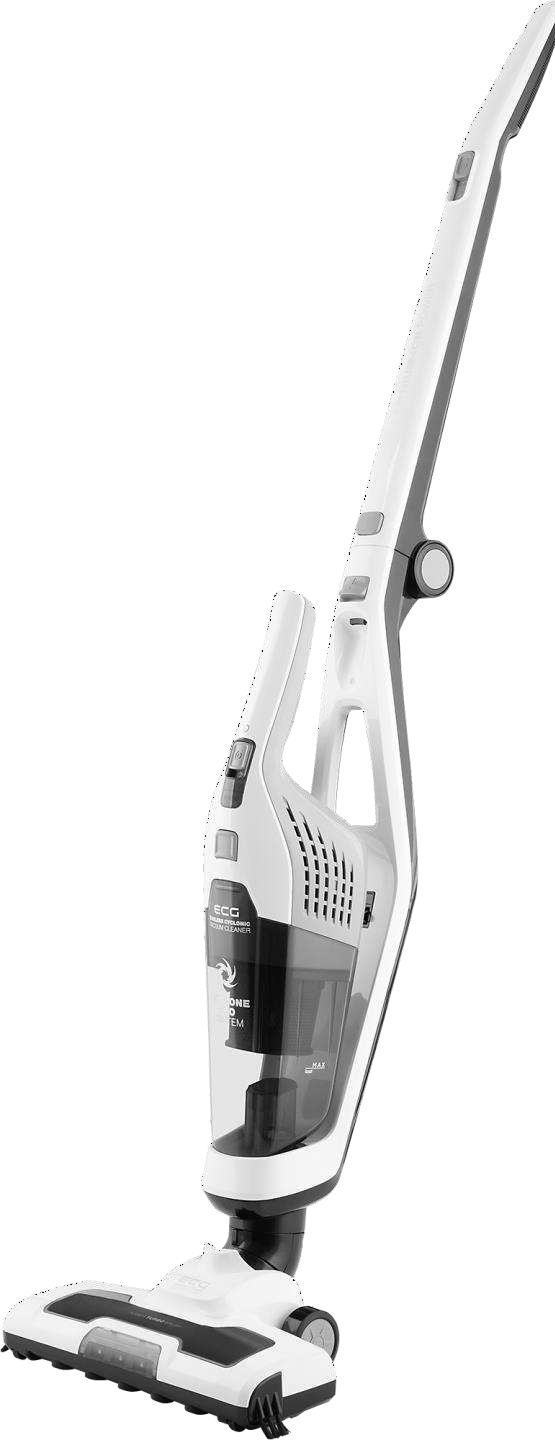 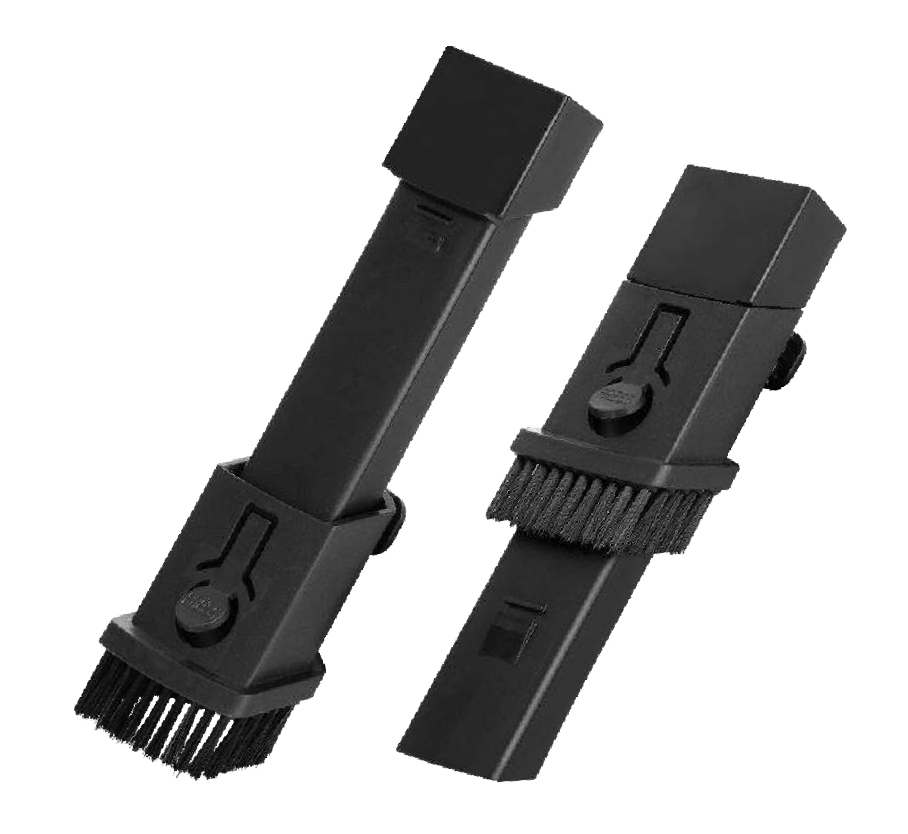 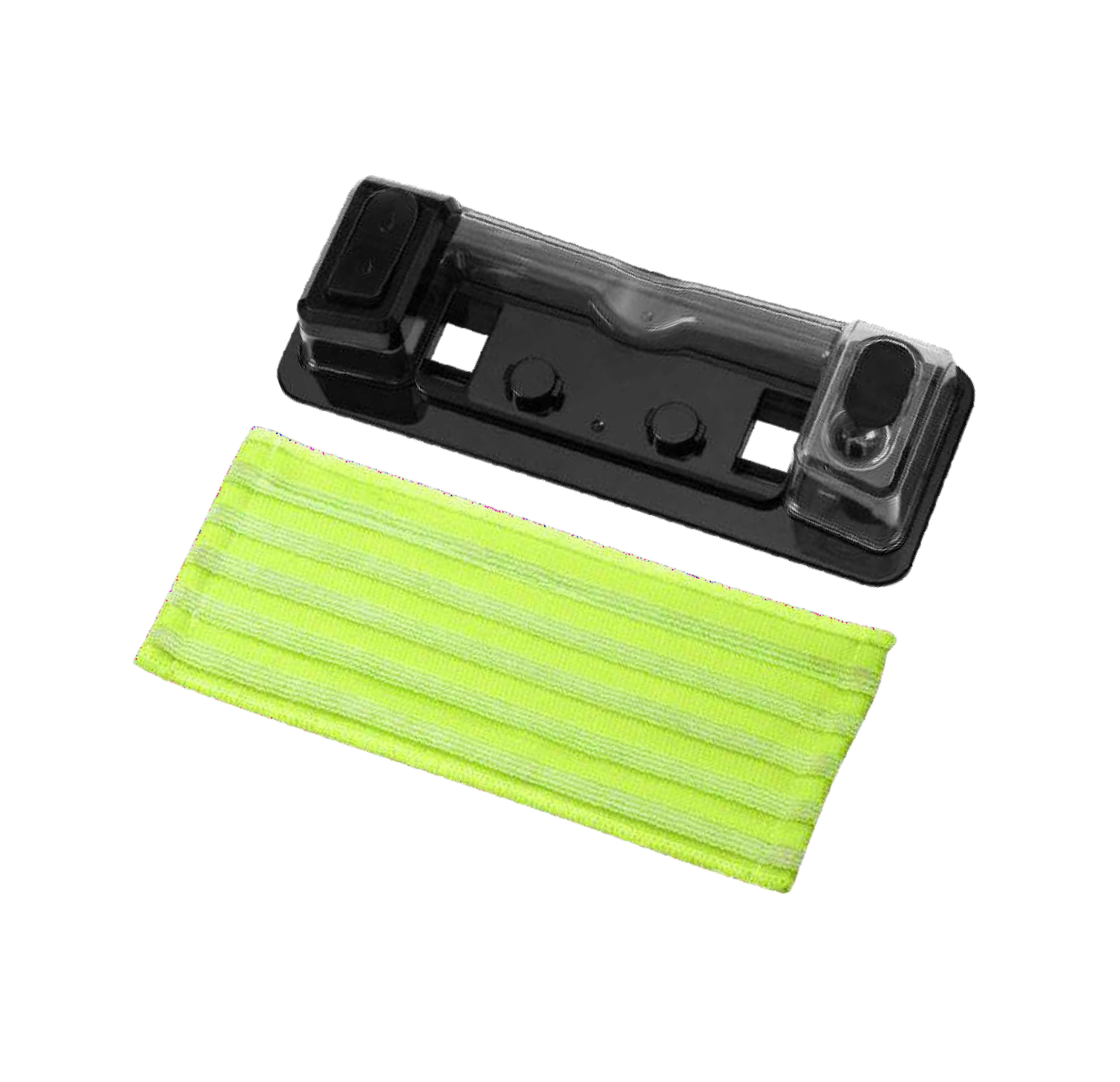 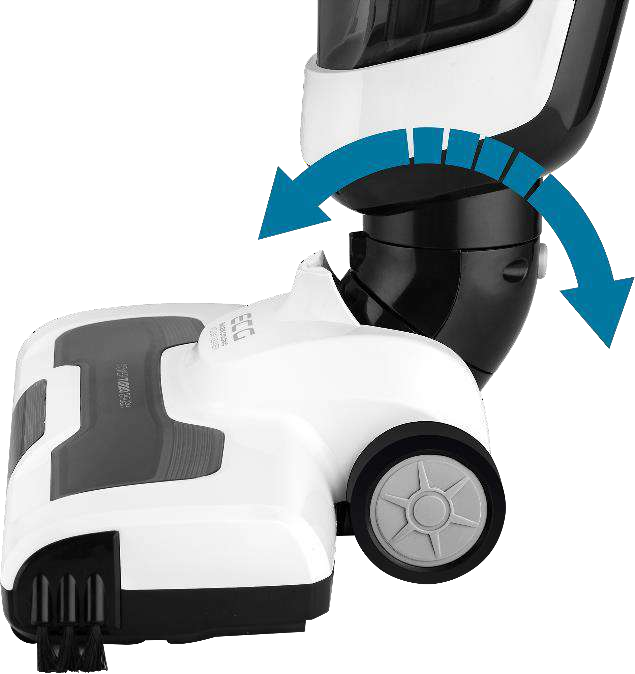 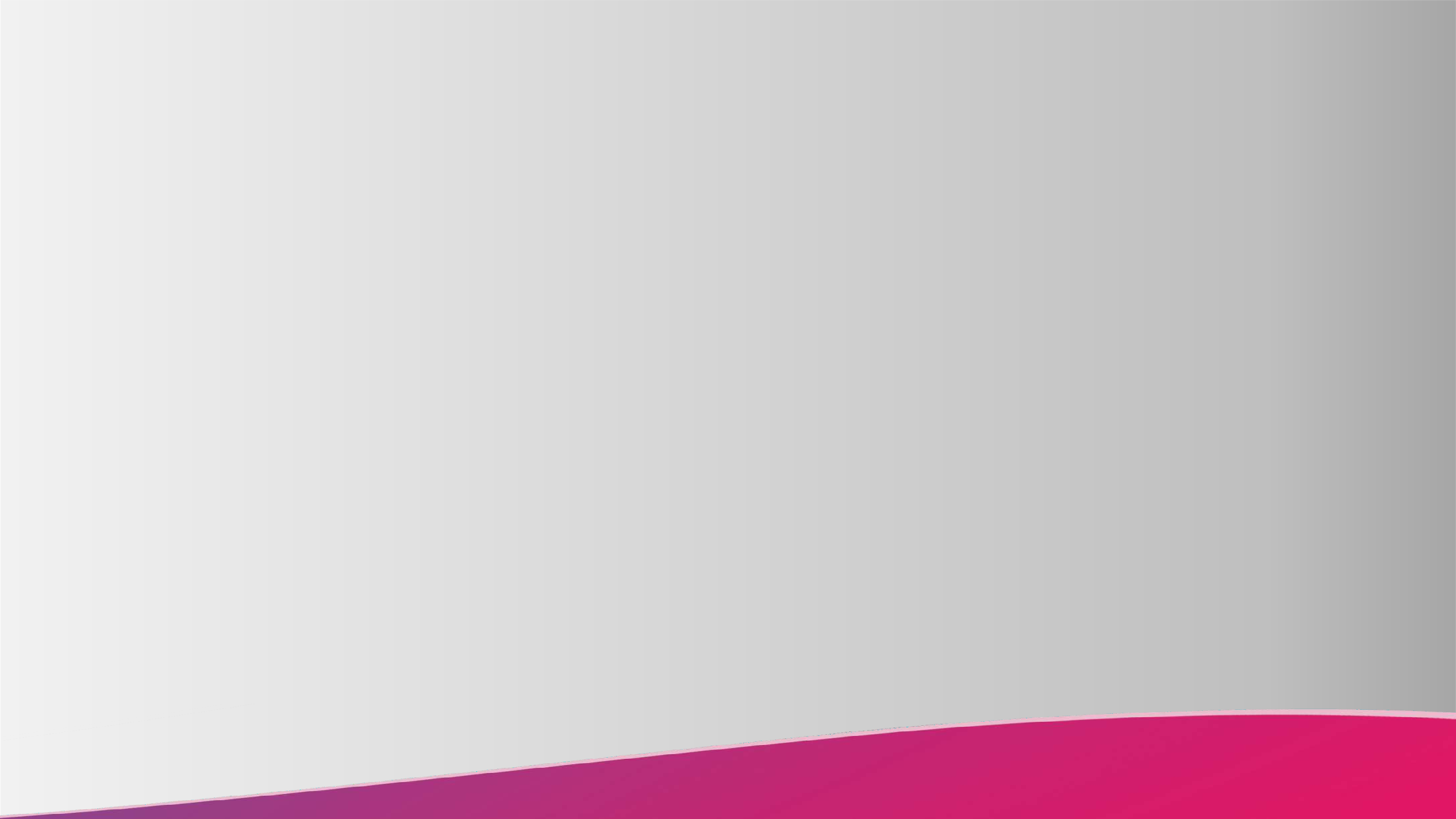 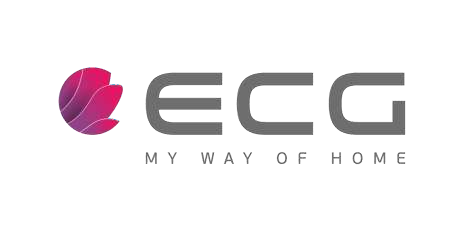 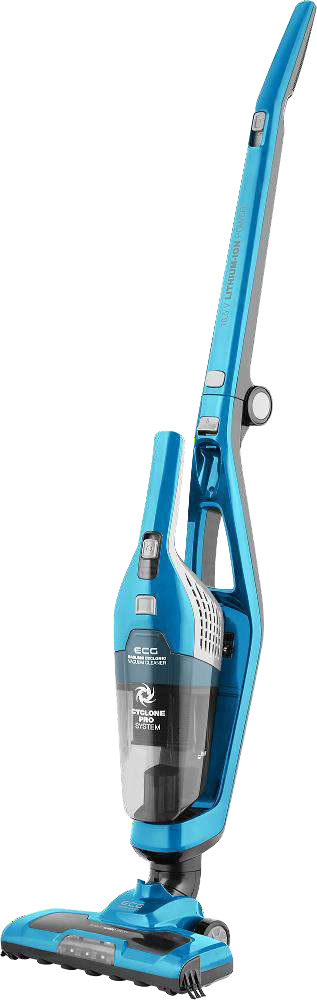 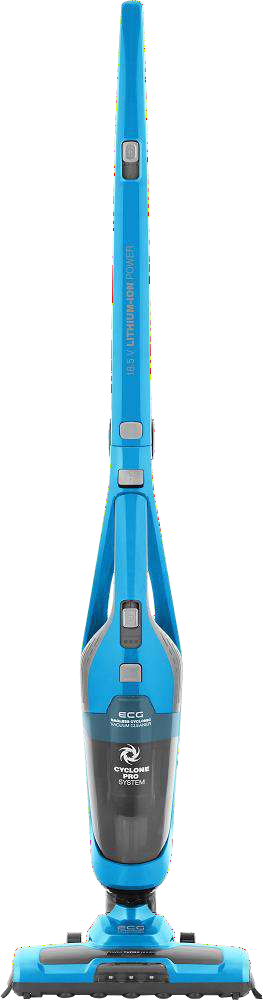 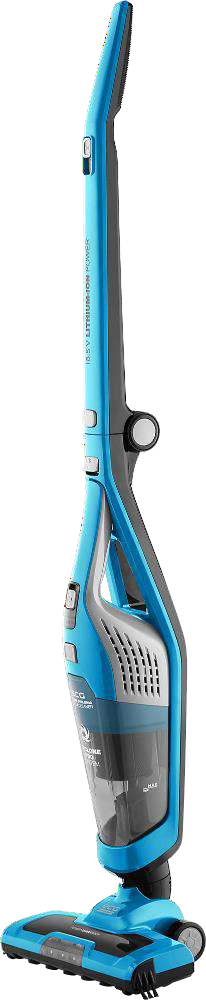 VT 4520 2in1 Bruno

18,5 V Li-ion 2200 mAh  akku
Motoros kefe LED fényekkel
2 sebesség
zajszint: ≤80 dB
üzemidő:           max. 20 min (magas sebesség)
max. 45 min (alacsony sebesség)
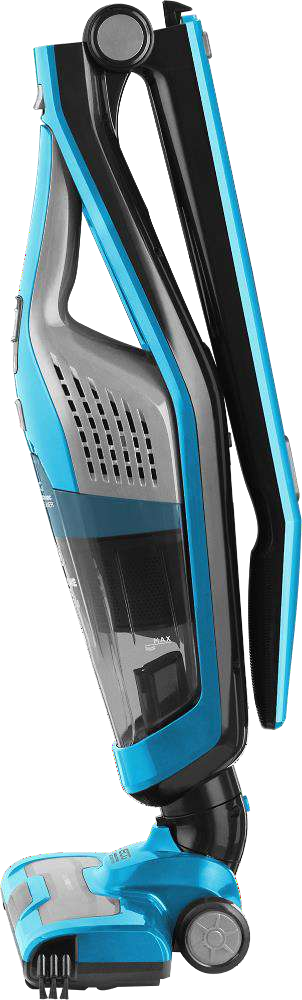 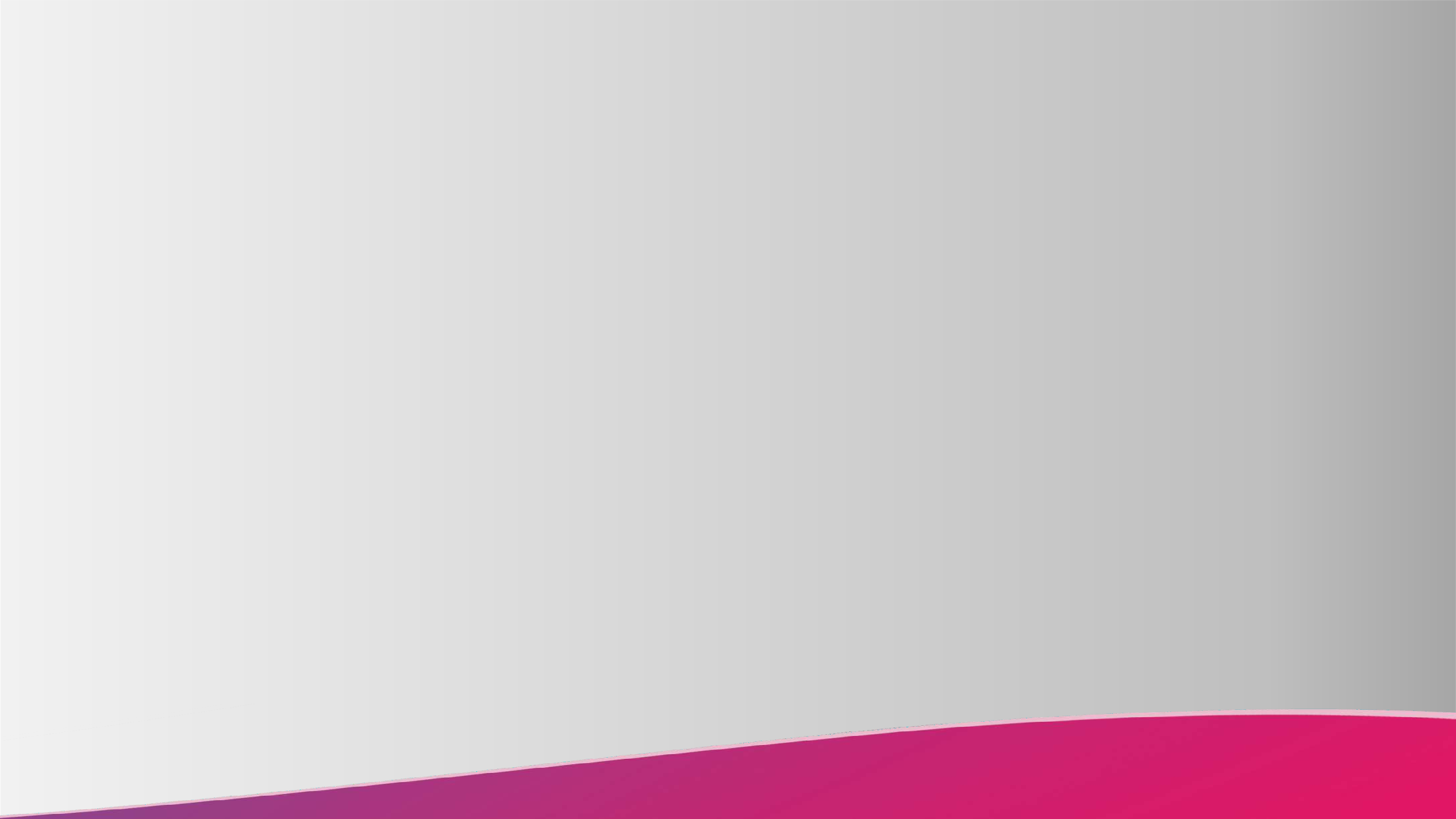 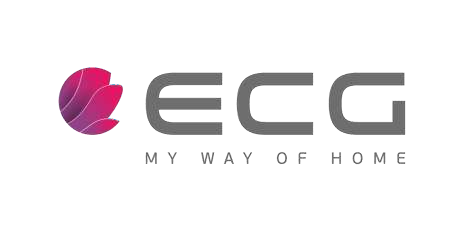 VT 4520 2in1 Bruno
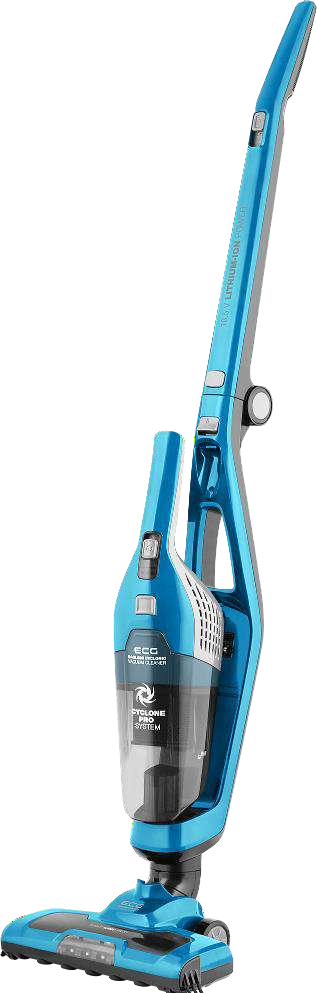 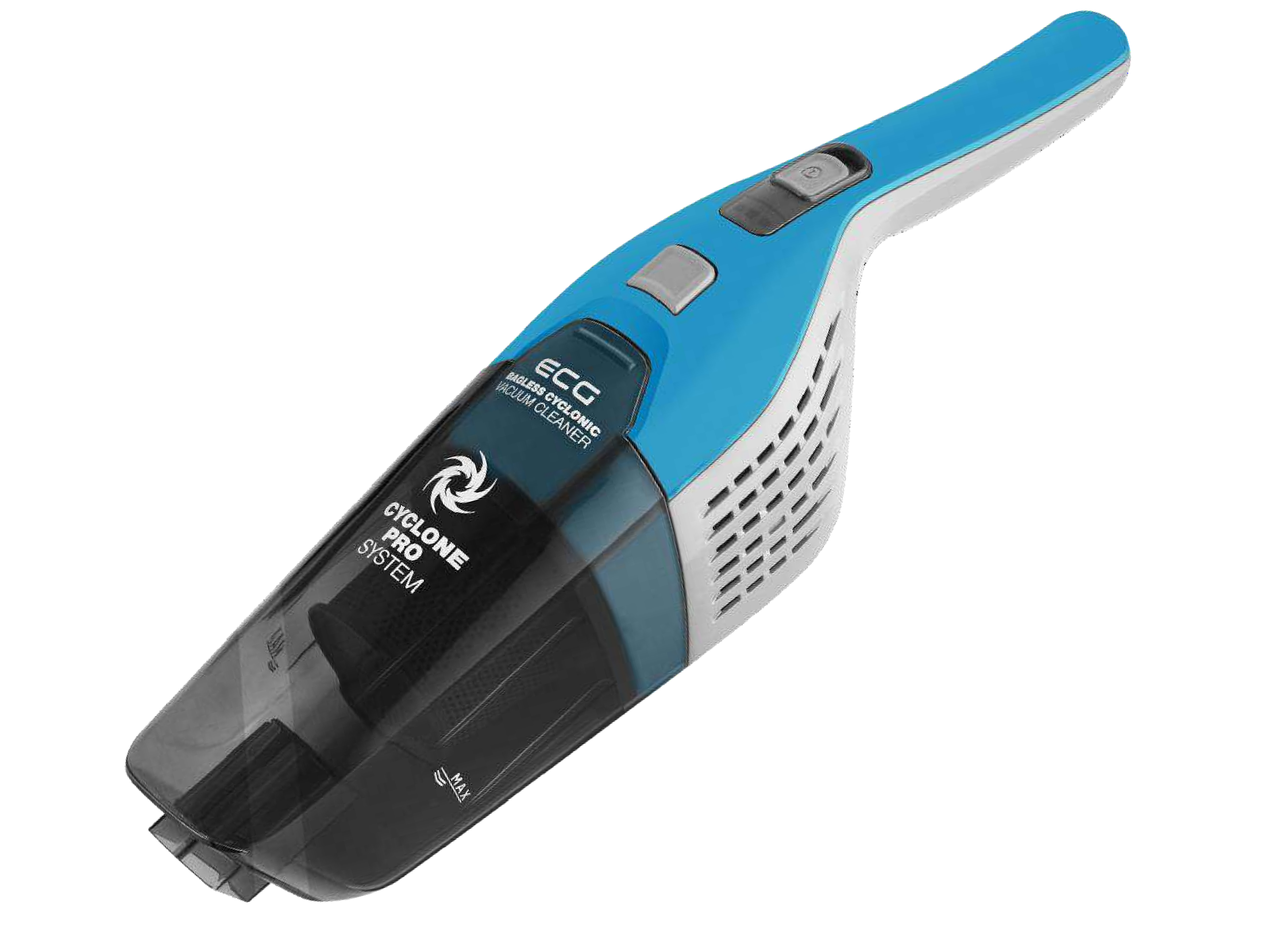 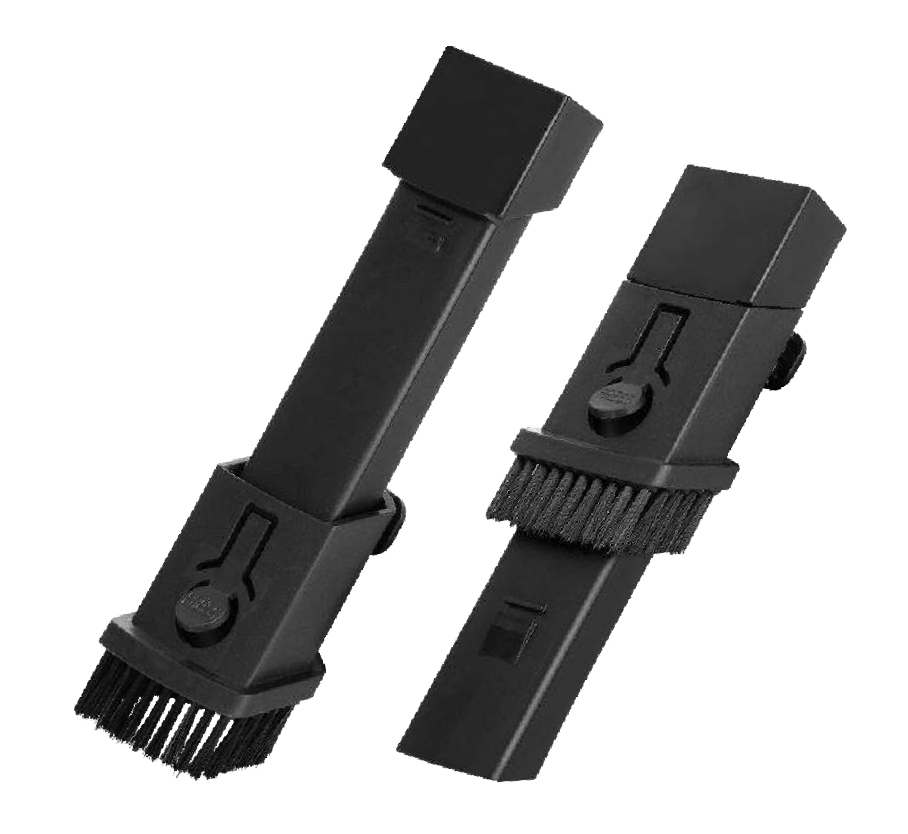 18,5 V Li-ion 2200 mAh akku
Motoros kefe LED fényekkel
Zsákmenetes levehető pordobozzal
600 ml portartály
90 W telj. motor
2 sebesség
4.0 kPa szívóerő
zajszínt: ≤80 dB
Üzemidő: max. 20 min (magas sebesség)
	                   max. 45 min  (alacsony seb)
töltés : 4 - 4.5 óra
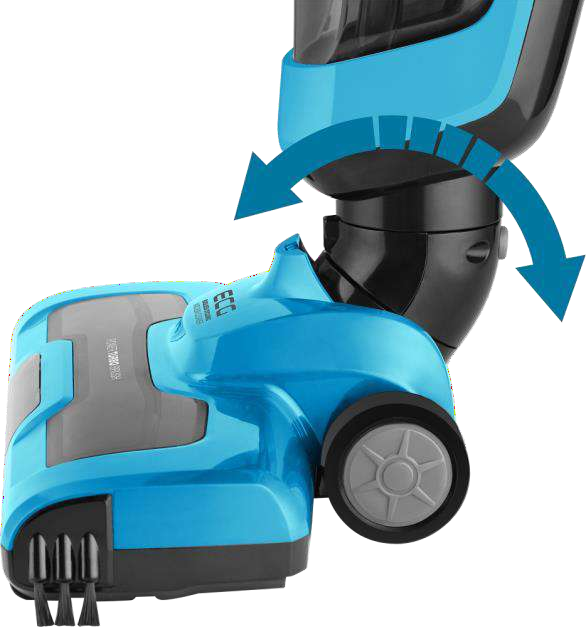 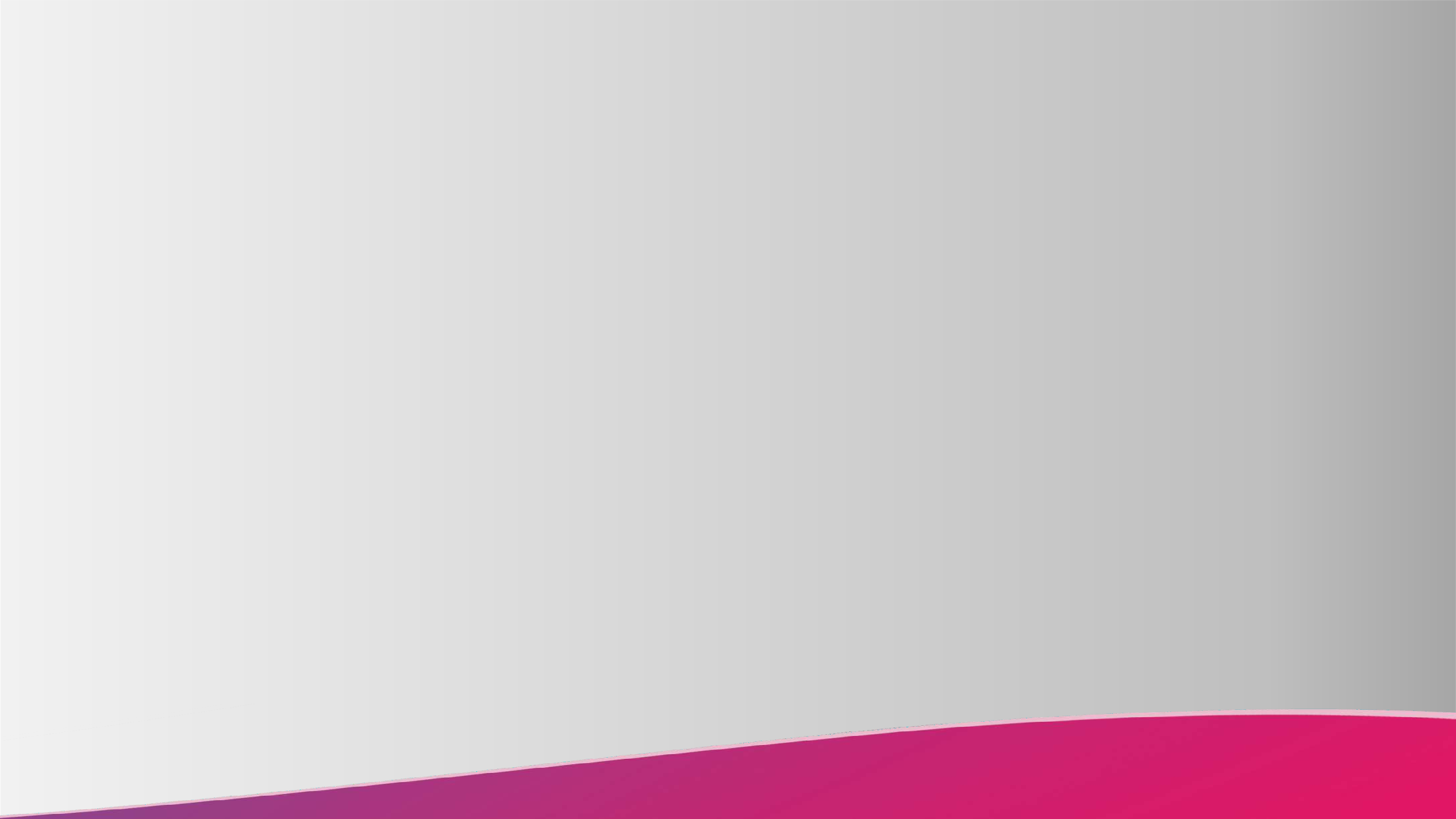 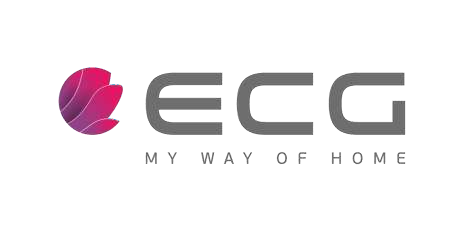 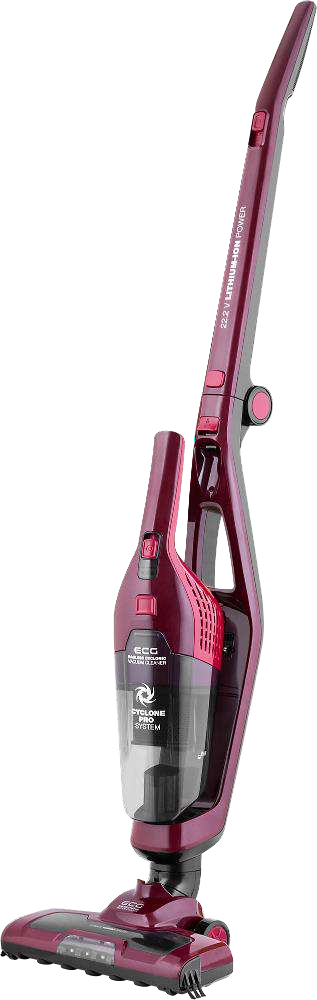 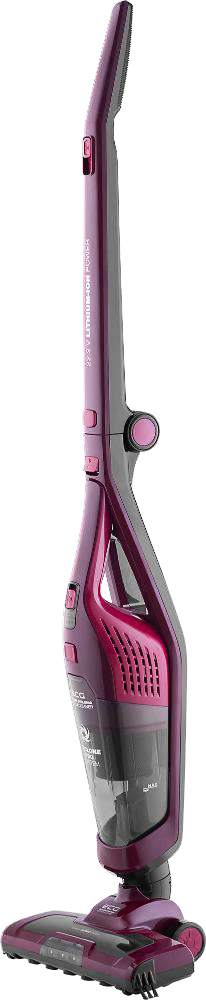 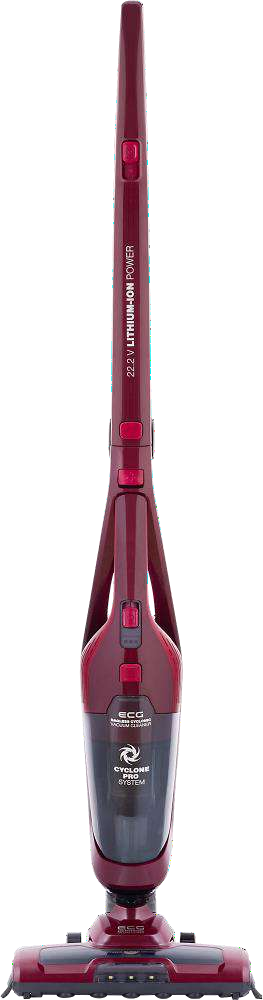 VT 4620 3in1 Hugo

22,2 V Li-ion 2200 mAh  akku
Motoros kefe LED fényekkel
2 sebesség
zajszínt: ≤80 dB
Üzemidő:            max. 25 min (magas sebesség)
   max. 50 min (alacsony sebesség)

MOP funkció, vizes MOP keménypadlóhoz
200 ml víztartály
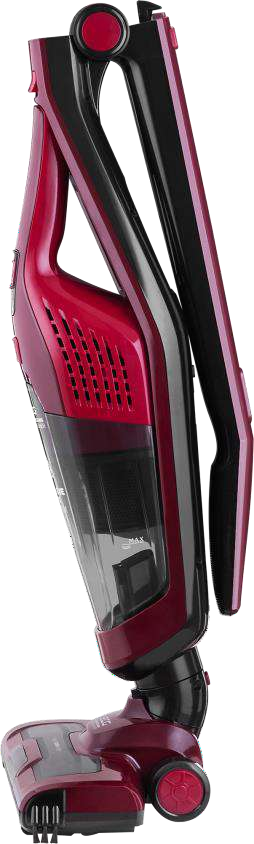 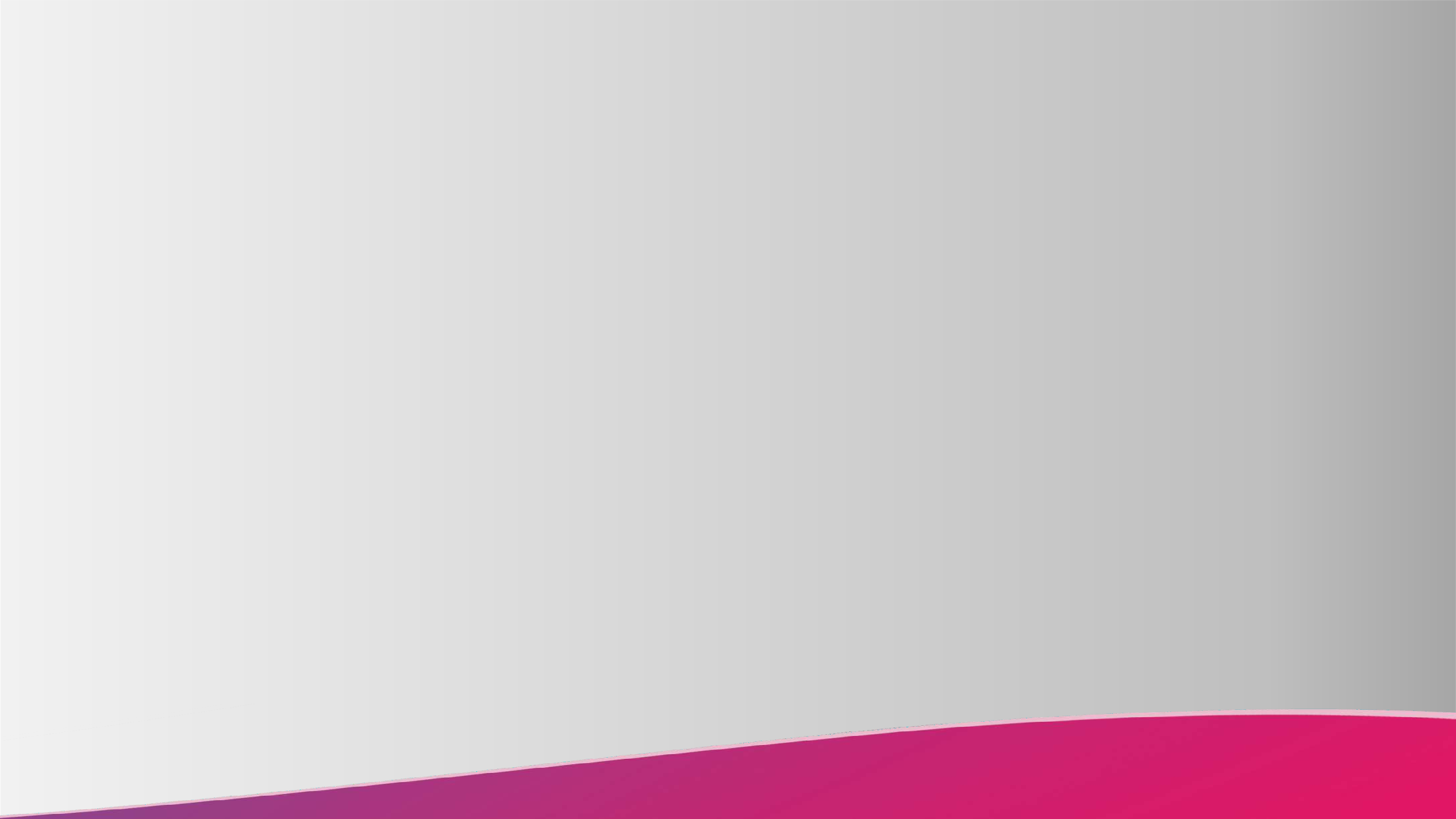 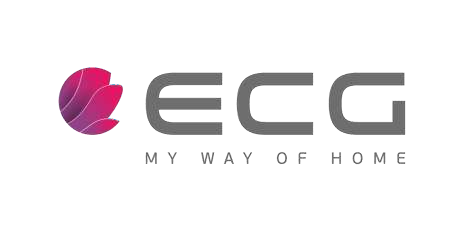 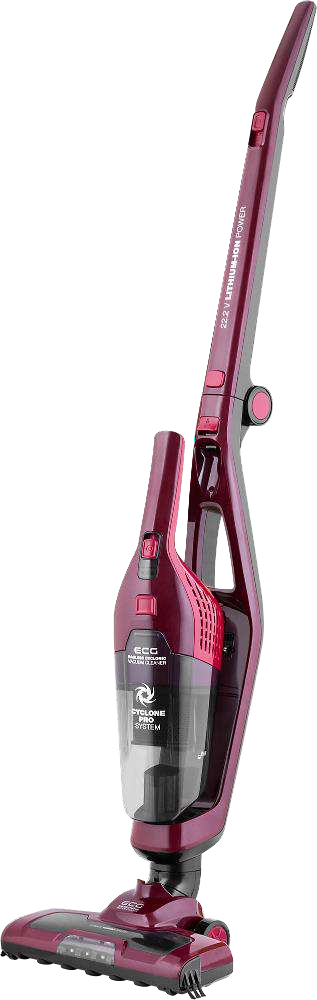 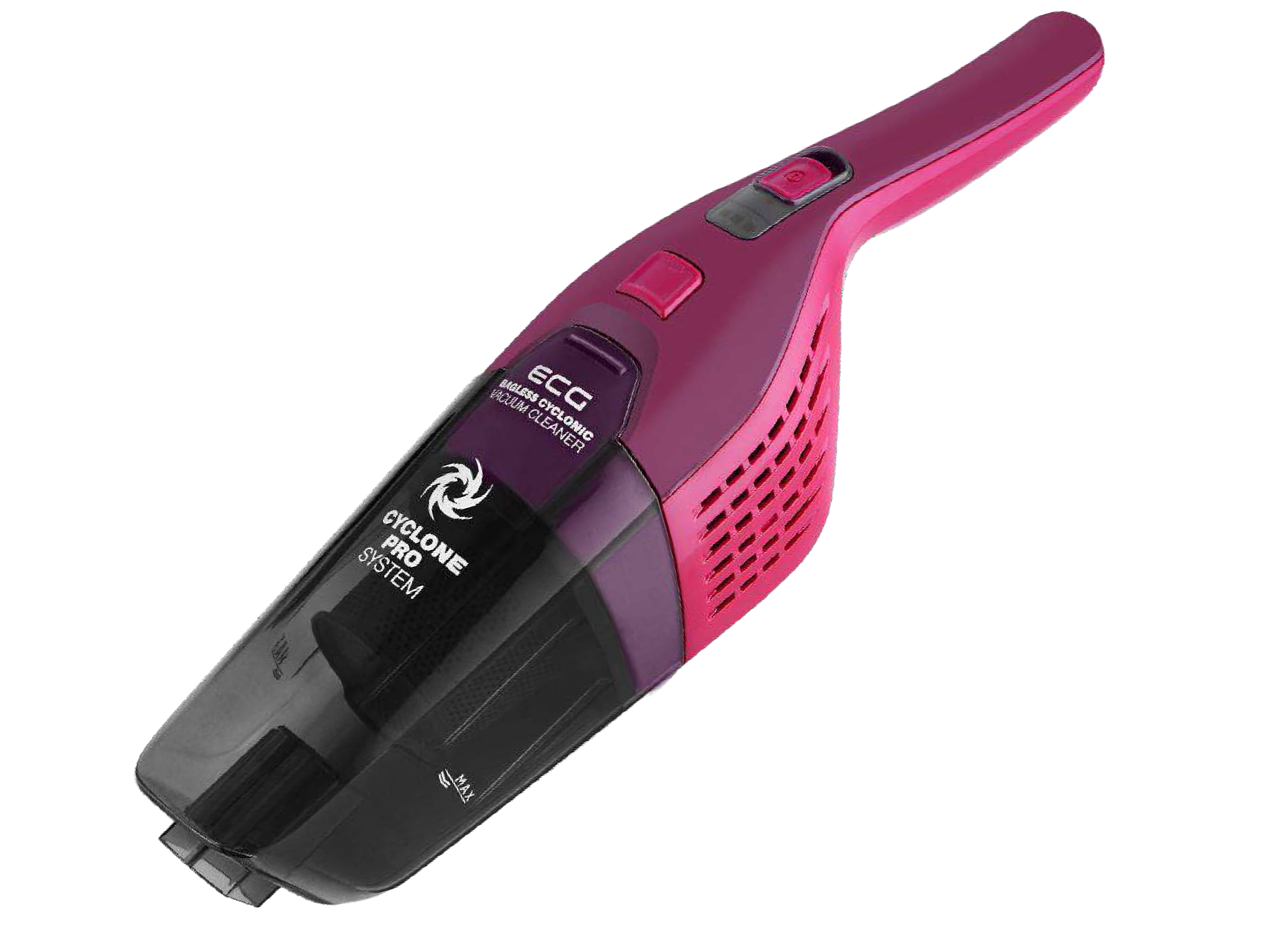 VT 4620 3in1 Hugo

22,2 V Li-ion 2200 mAh akku
Motoros kefe LED fényekkel
Zsákmentes , levehető pordoboz
600 ml portároló
100 W motor telj.
2 sebesség
4.5 kPa szívóerő
zajszínt: ≤80 dB
Üzemidő: max. 25 min (magas seb.) / max. 50 min
(alacsony seb)
töltés : 4 - 4.5 óra
MOP, vizes MOP keménypadlóhoz
200 ml víztartály
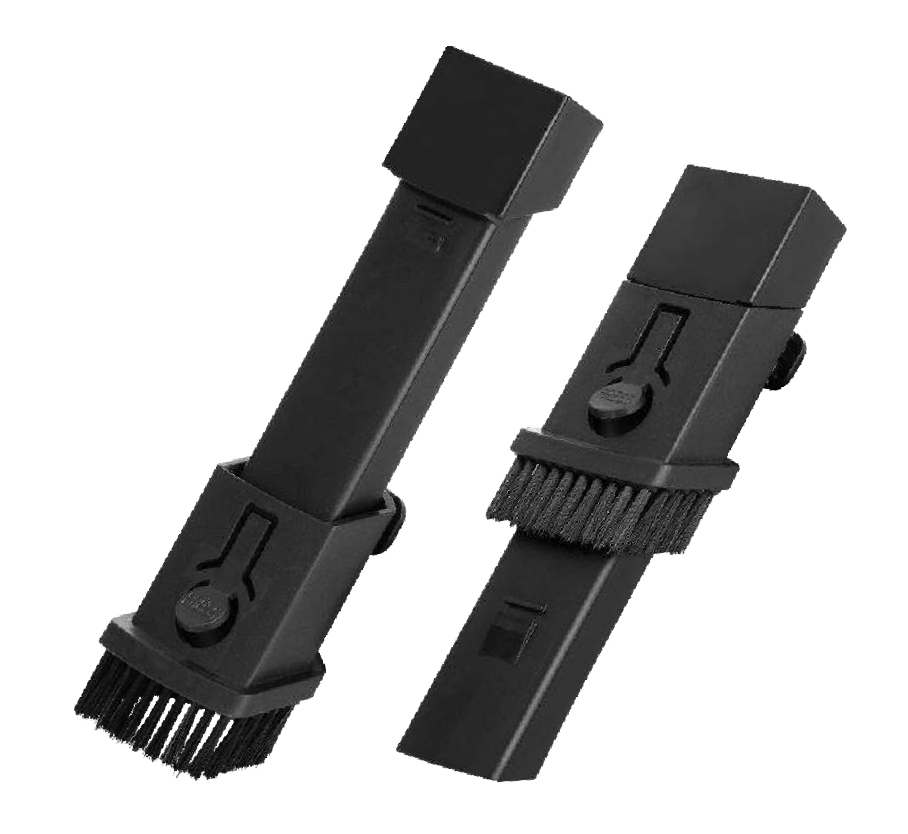 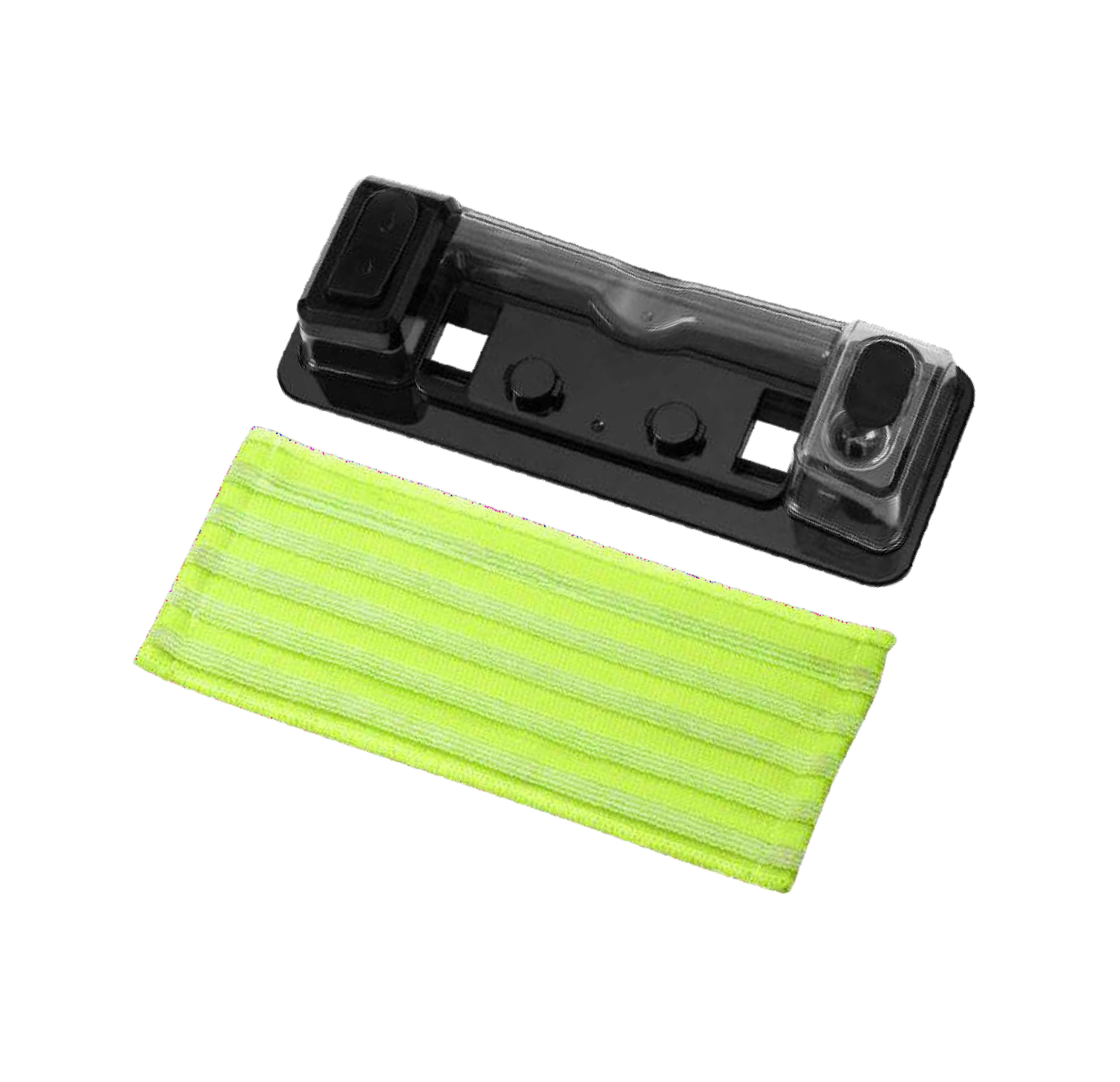 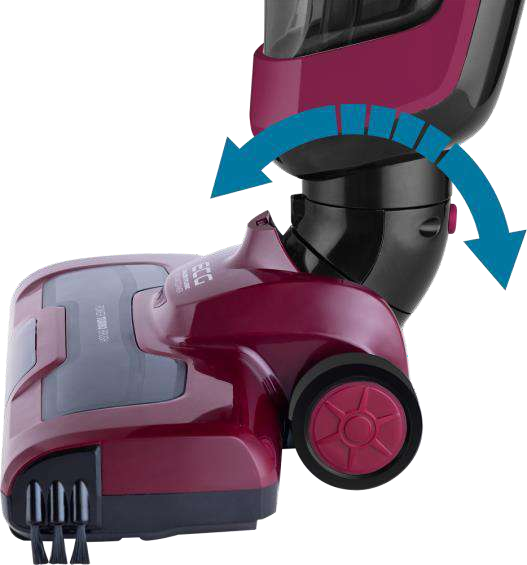 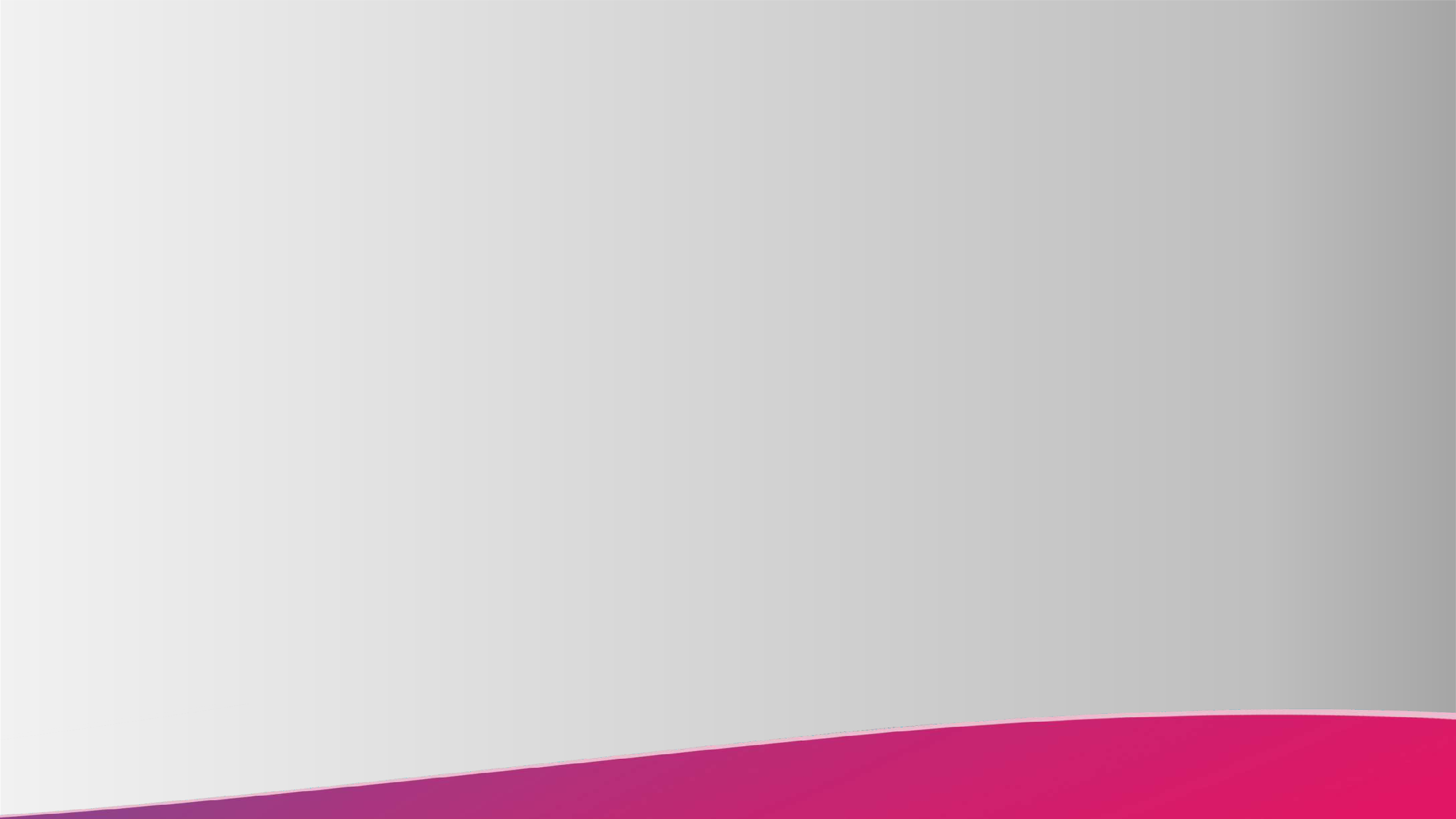 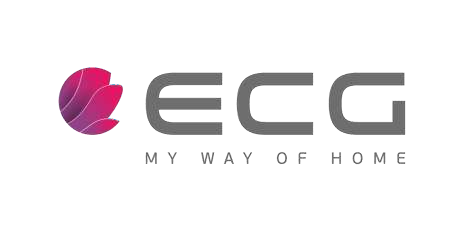 VT 3620 2in1 Jean
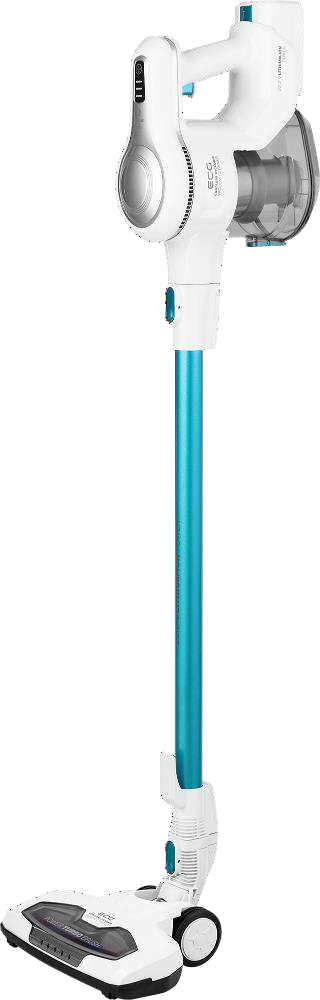 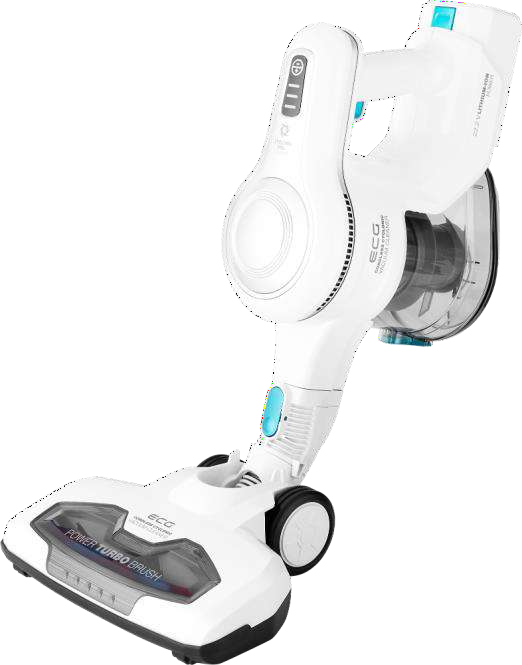 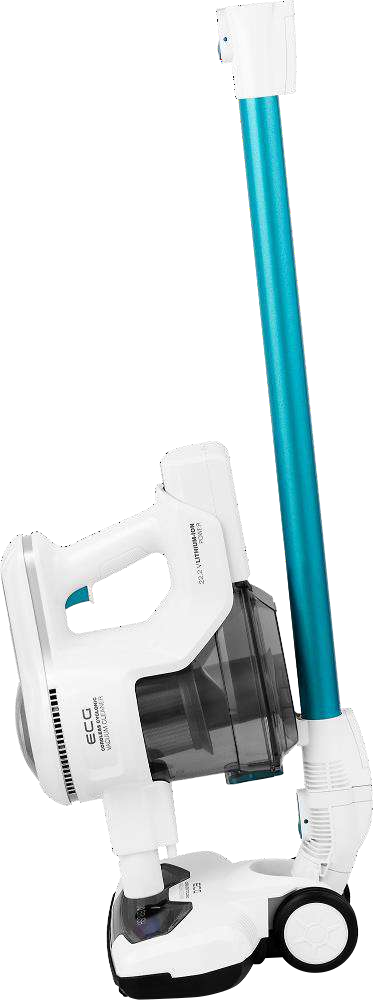 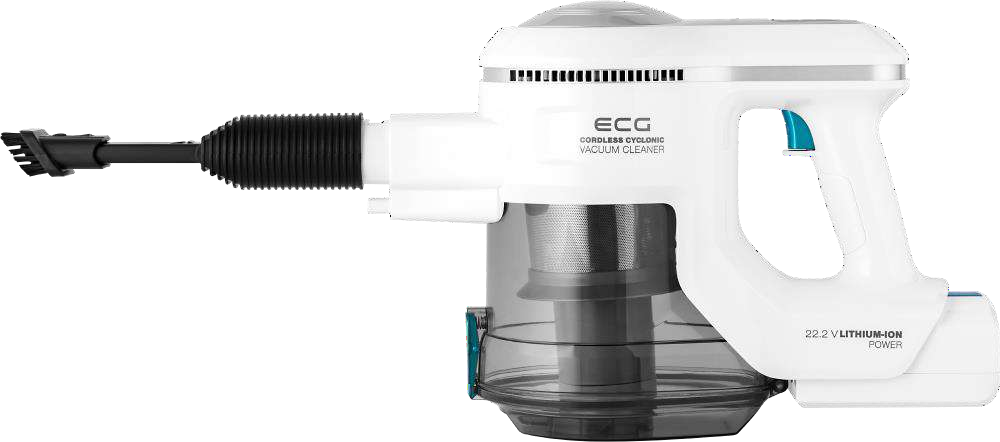 22,2 V Li-ion 2200 mAh akku
Motoros kefe LED fényekkel
1.2 L portároló
130 W motor telj
2 sebesség
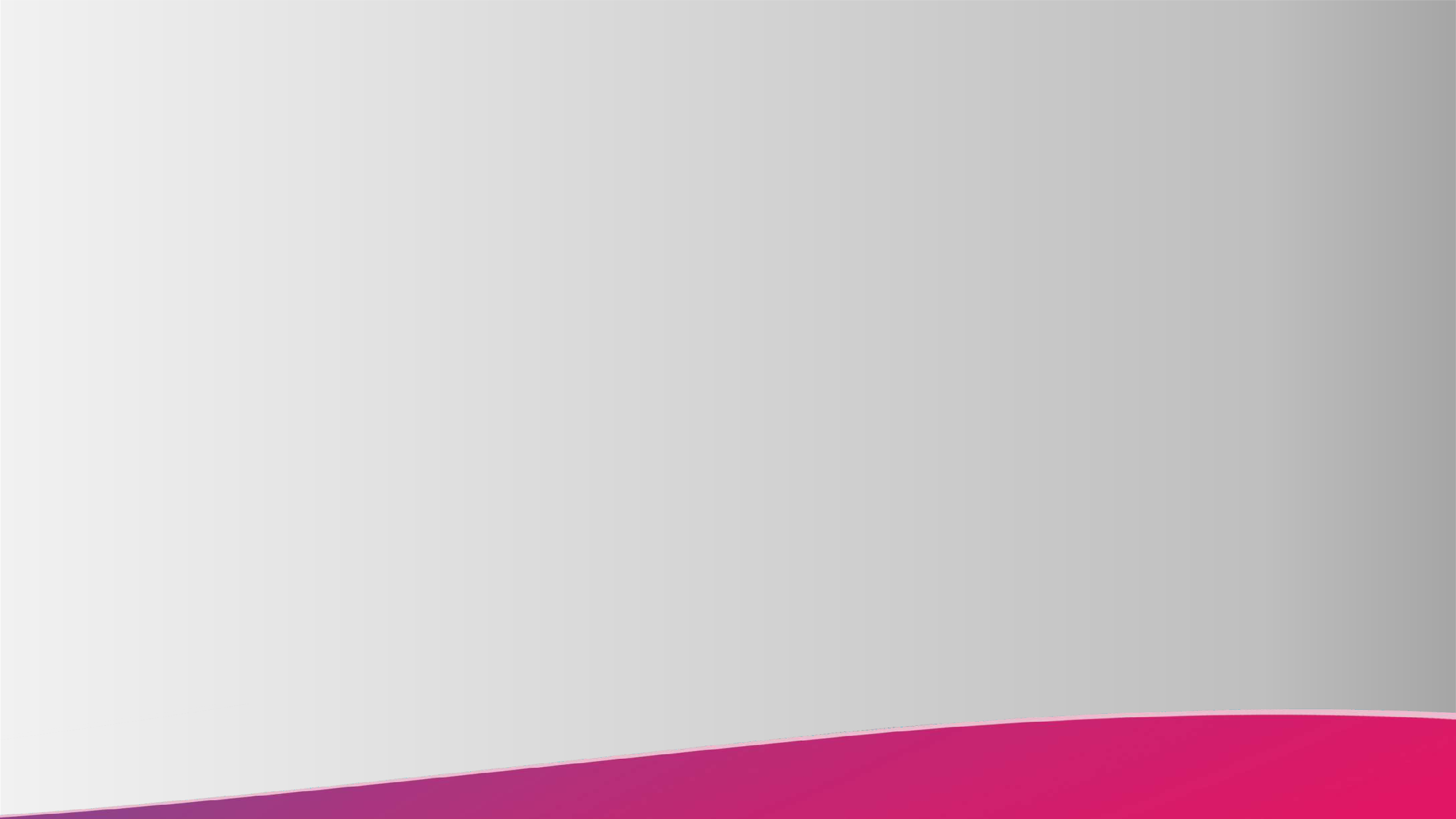 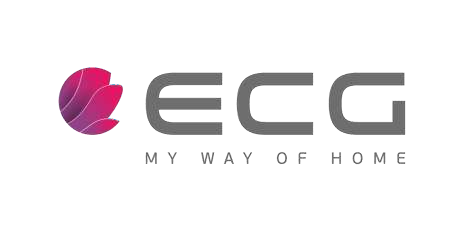 VT 3620 2in1 Jean
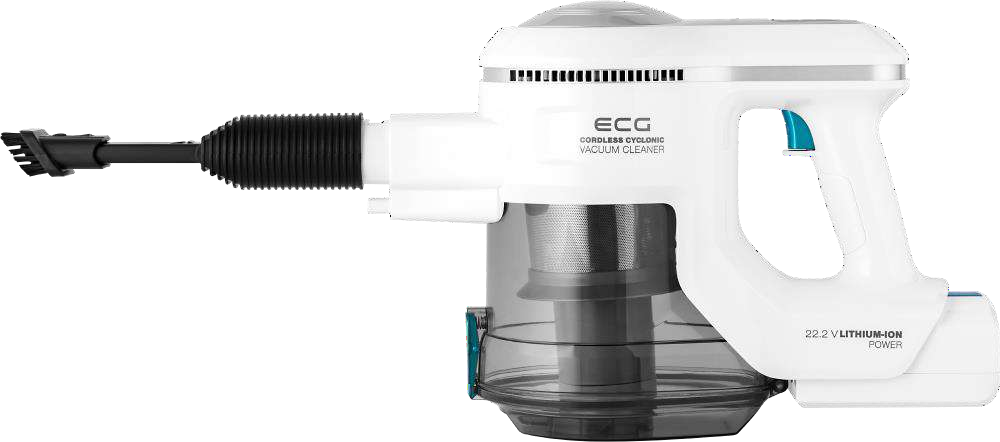 22,2 V Li-ion 2200 mAh akku
Motoros kefe LED fényekkel
Kivehető , cserélhető spirálkefe / puhakefe
Zsákmentes
1.2 L portartály
130 W motor telj
2 sebesség
6.0 - 10.0 kPa szívóerő
Üzemidő:   max. 24 min (magas sebesség) / max. 40 min (alacsony sebesség)
töltés : 5 óra
Motorszűrő szivacs/ belső mosható szűrő
Parkoló álló pozíció / falon tárolás
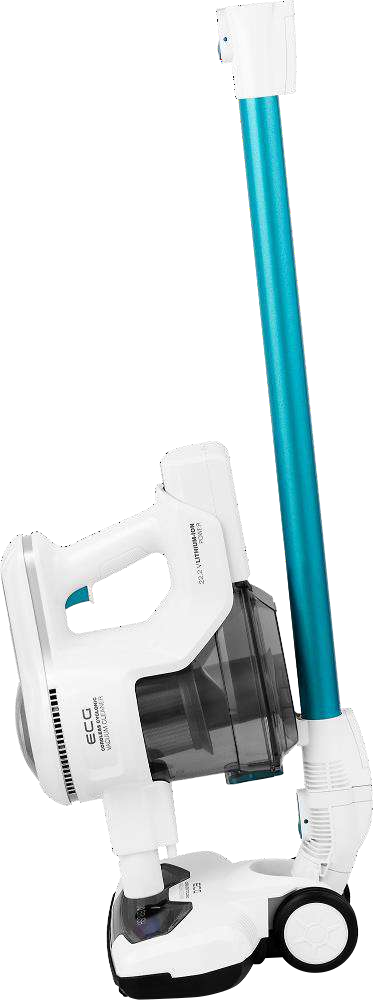 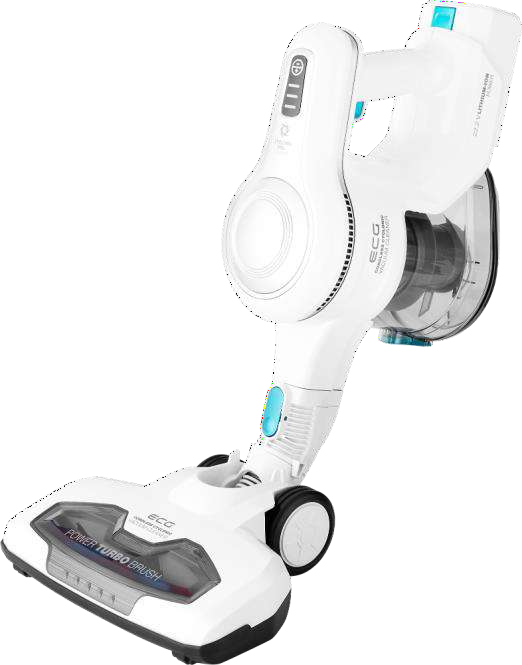 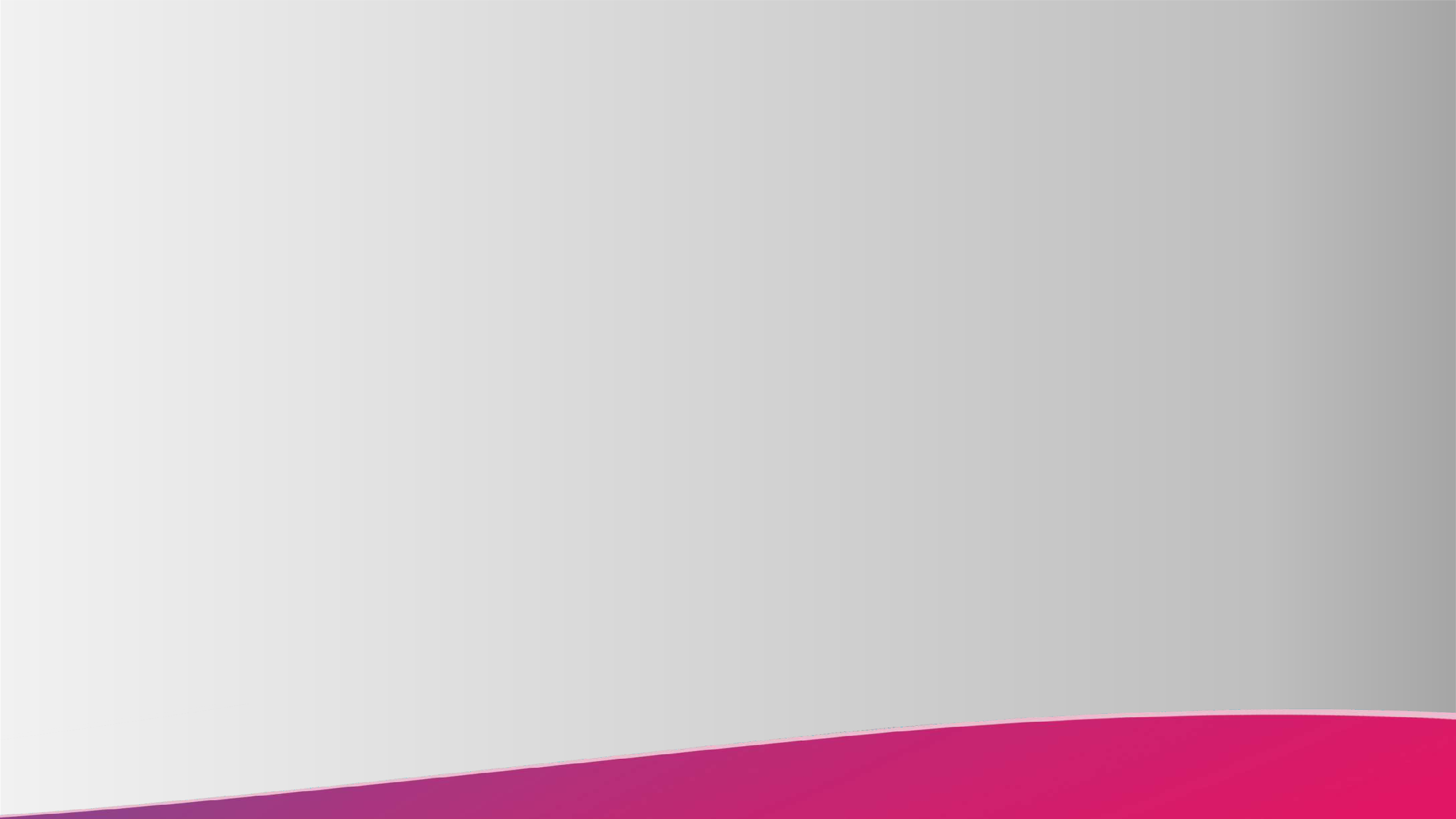 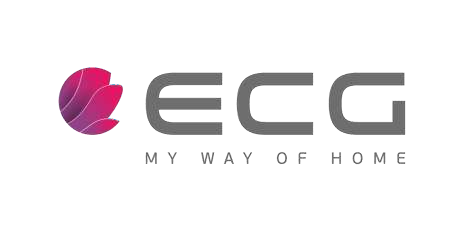 VT 3630 2in1 Alan
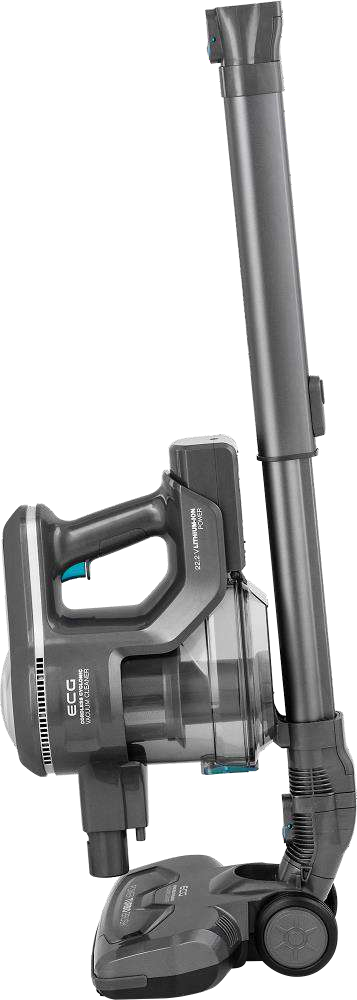 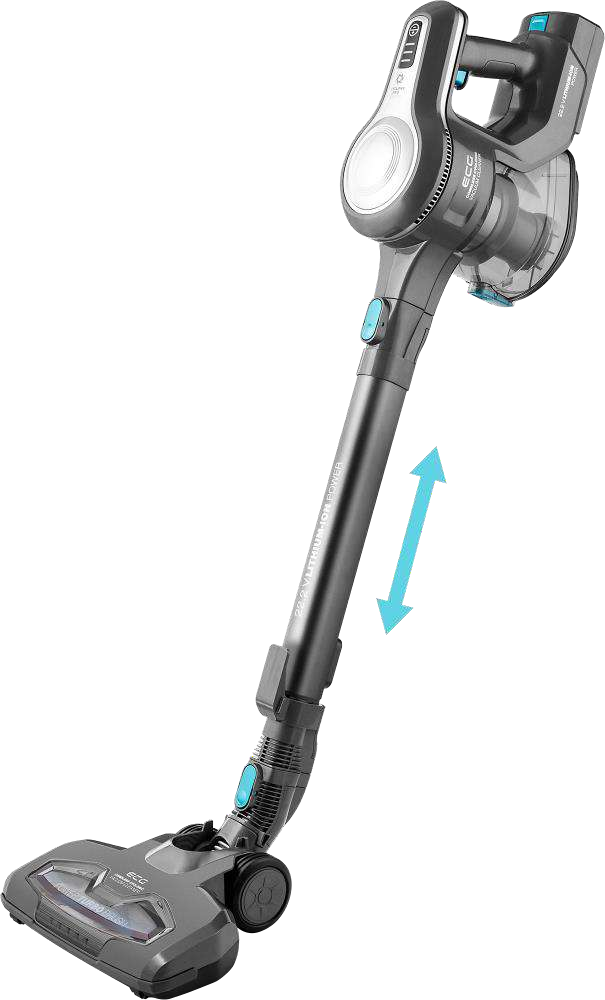 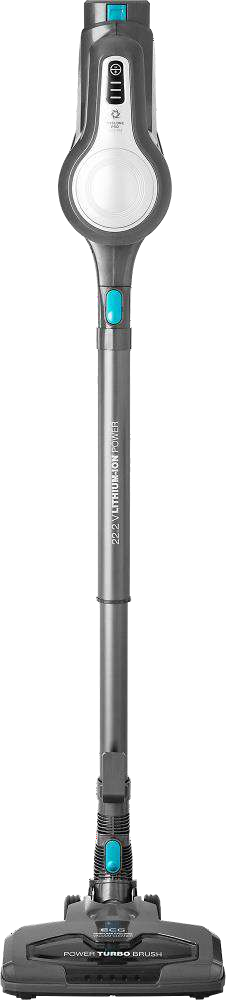 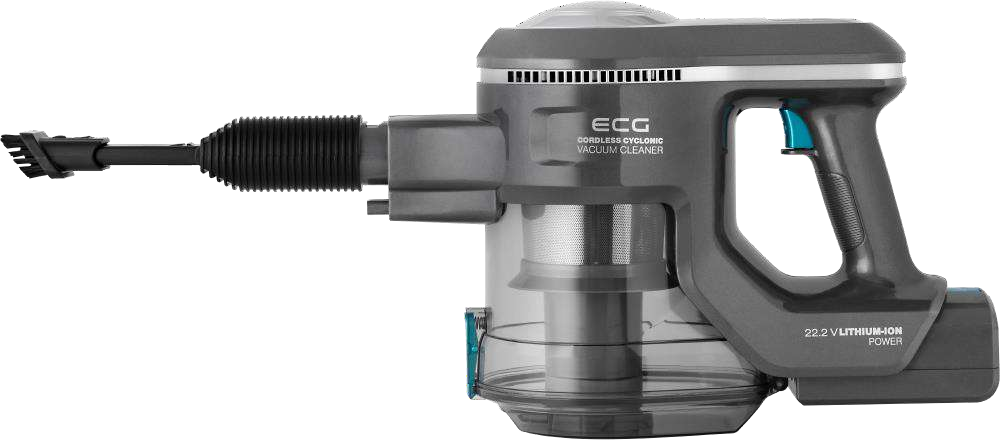 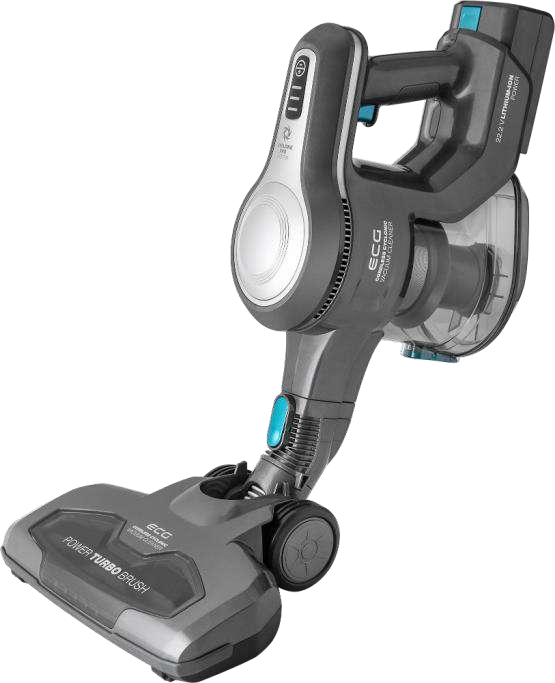 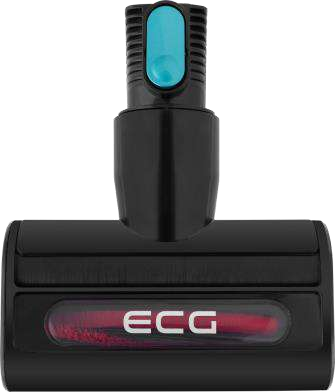 22,2 V Li-ion 2200 mAh akku
Motoros kefe LED fényekkel
1.2 L portároló
130 W motor telj.
2 sebesség
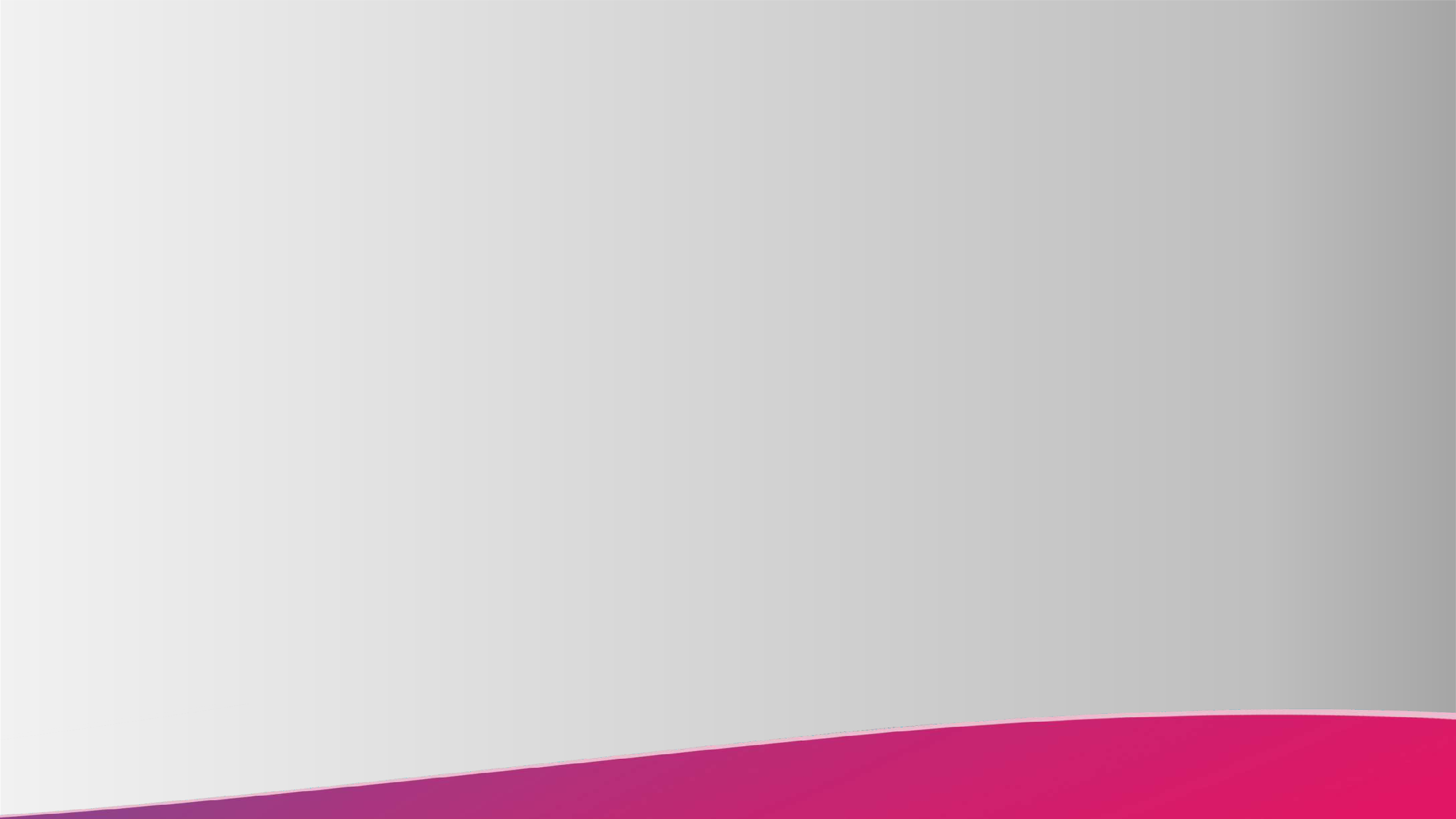 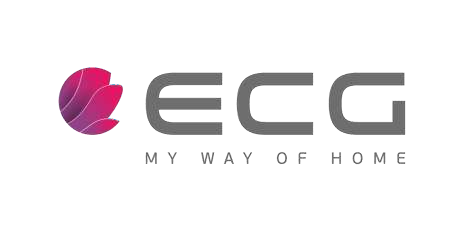 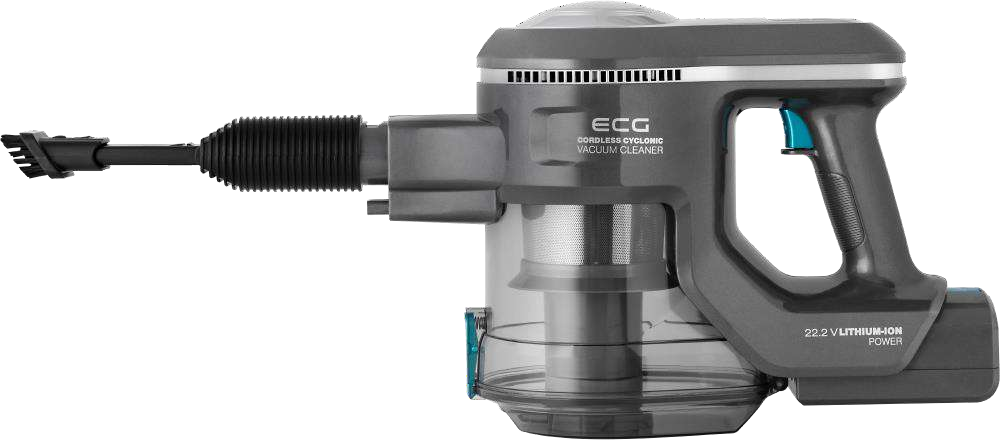 VT 3630 2in1 Alan
cyclone technológia
22,2 V Li-ion 2200 mAh akku
Motoros kefe LED fényekkel
Cserélhető sprirálkefe / puhakefe
Tisztító kefe,kiegészítő spirál kefe
Kompakt motoros Mini-turbo kefe
Kiegészítő alu cső
Zsákmenetes 
1.2 L portartály
130 W motor telj
2 sebesség
 6.0 - 10.0 kPa szívóerő
Üzemidő: max. 24 min (magas sebesség) / max. 40 min (alacsony sebesség)
töltés: 5 óra
Motorszűrő szivacs/ belső mosható szűrő
Parkoló álló pozíció / falon tárolás
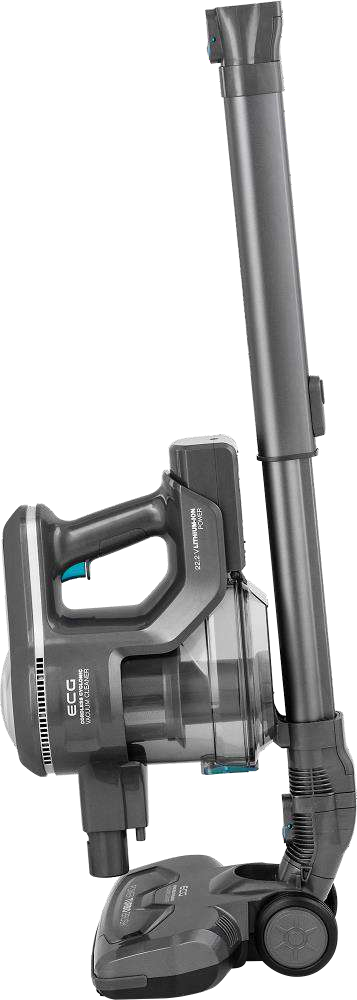 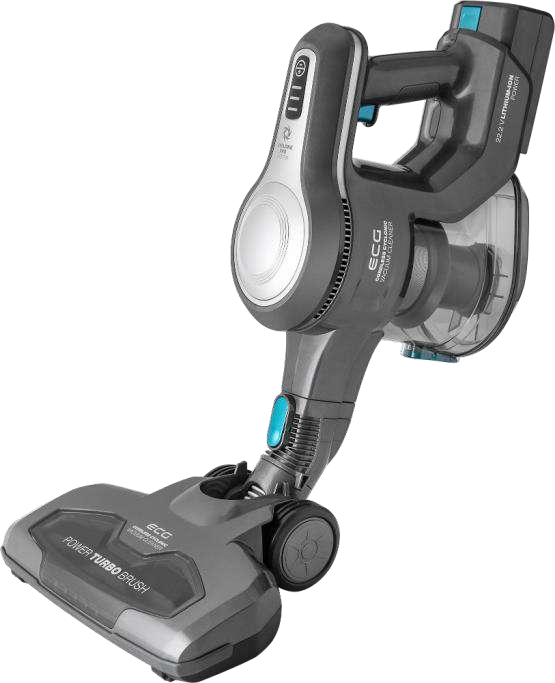 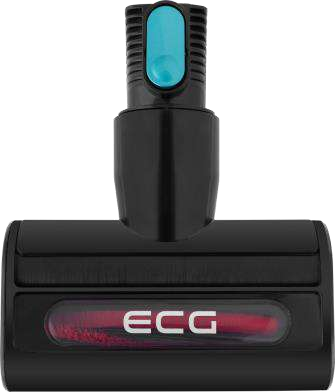 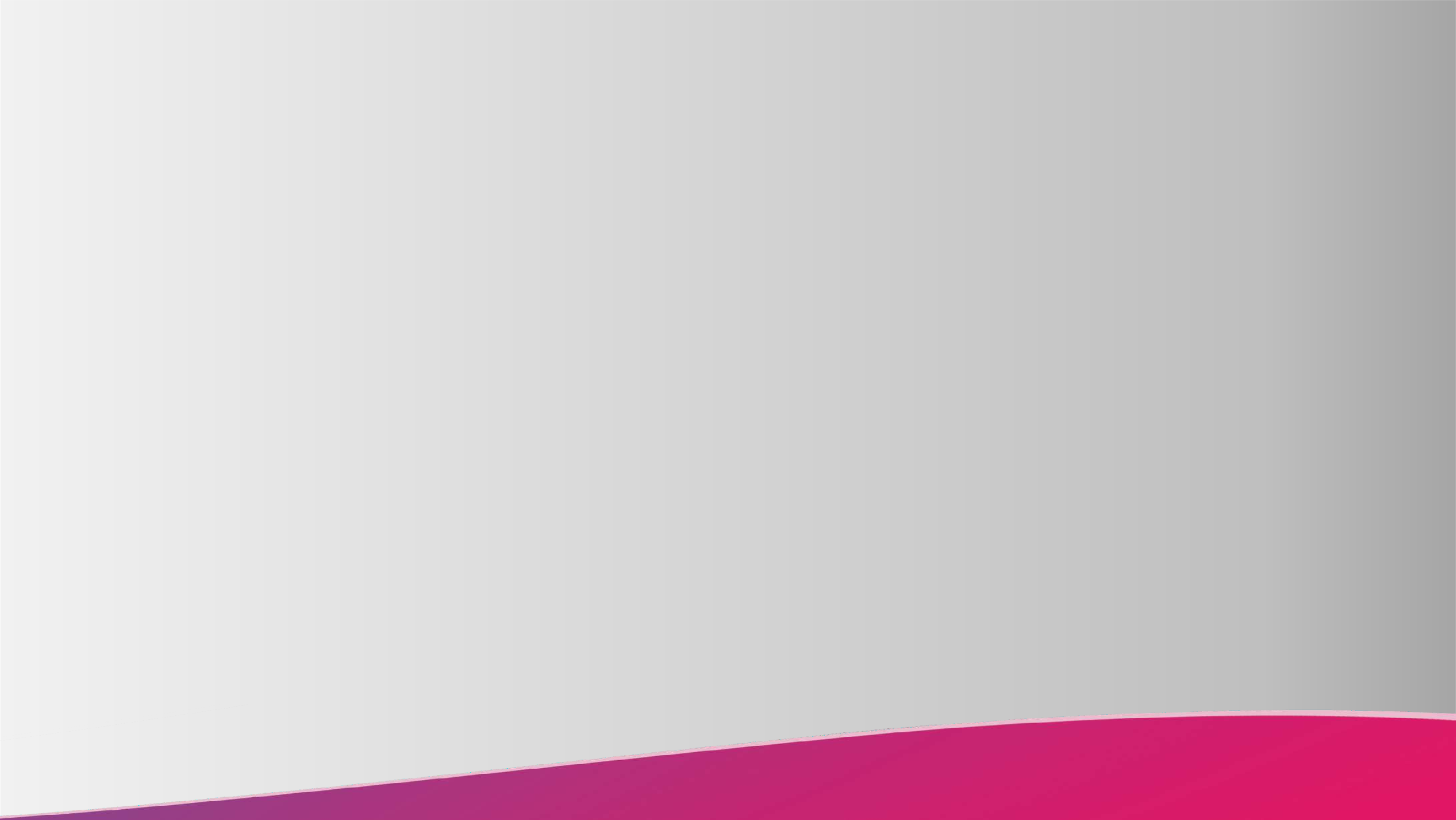 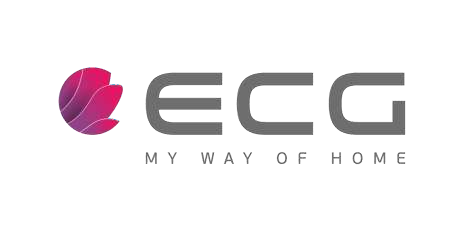 LÉGTISZTÍTÓAP 1 COMPACT PEARL
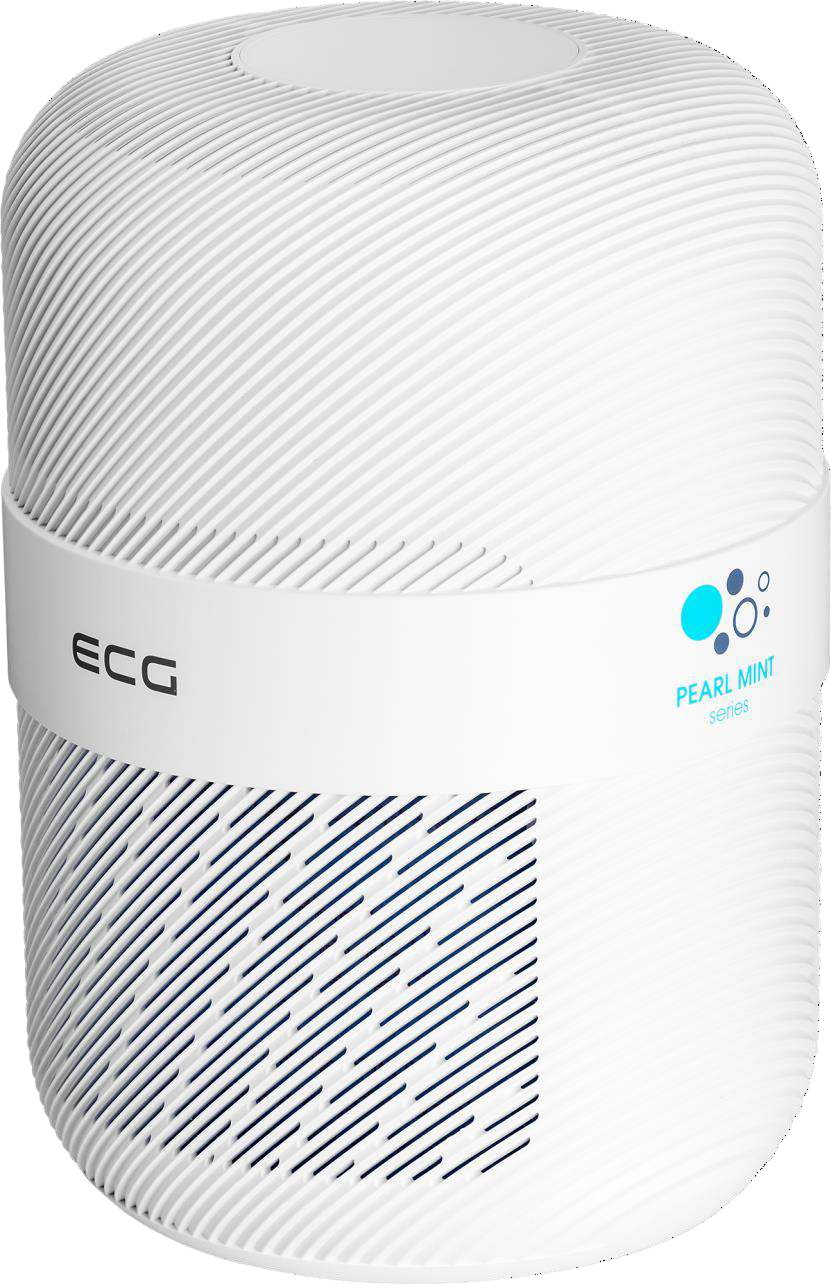 9-14 m2 SZOBAMÉRET
120 m3/h CADR	TISZTÍTÓ ERŐ
AUTO/ ÉJSZAKAI MÓD/ IDŐZÍTŐ FUNKCIÓ
LEVEGŐ MINŐSÉG SZENZOR
3 SEBESSÉG
AIR MINŐSÉG JELZÉS
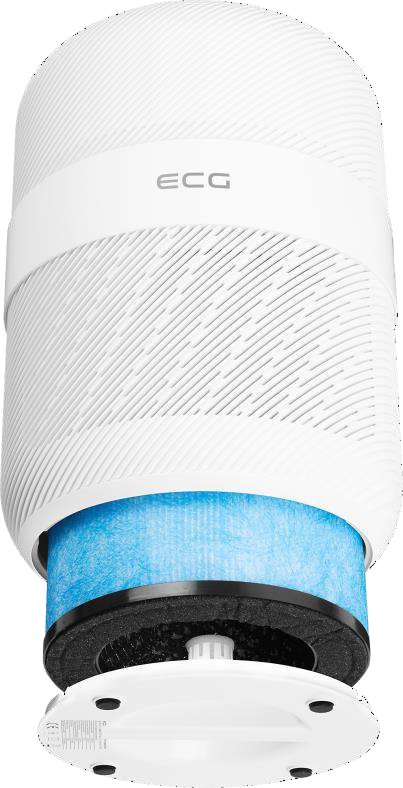 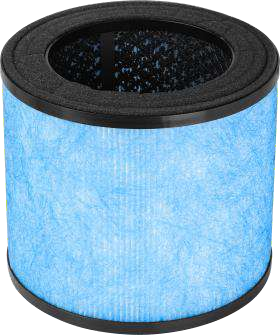 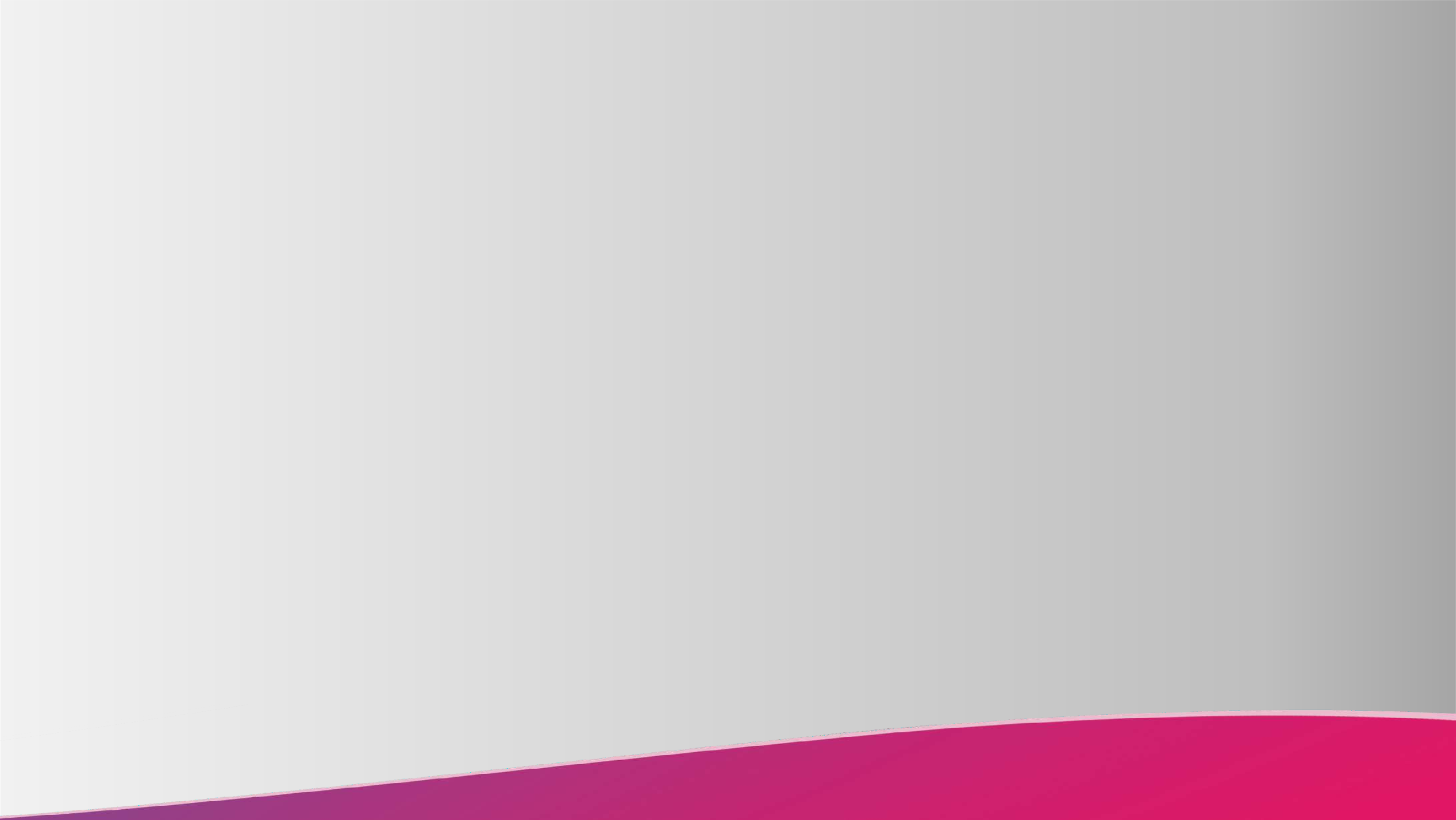 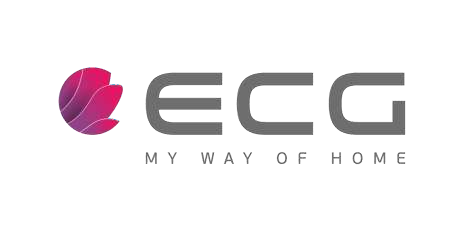 AP 1 COMPACT PEARL
9-14 m2 SZOBAMÉRET
120 m3/h CADR	TISZTÍTÓ ERŐ
LEVEGŐ MINŐSÉG SZENZOR
3IN1 SZŰRŐ: ELŐ-SZŰRŐ / HEPA SZŰRŐ / ACTIV SZÉN
3 SZŰRÉSI SZINT
IONIZÁLÁS / AROMA TERÁPIA FUNKCIÓ
AUTO/ NIGHT MÓD/ IDŐZÍTŐ FUNKCIÓ
LEVEGŐ MINŐSÉG JELZÉS
SZŰRŐCSERE JELZÉS
WIFI KONTROLL - APP
3 SEBESSÉG
25-55 dB ZAJSZINT
AC motor
30 W TELJ.
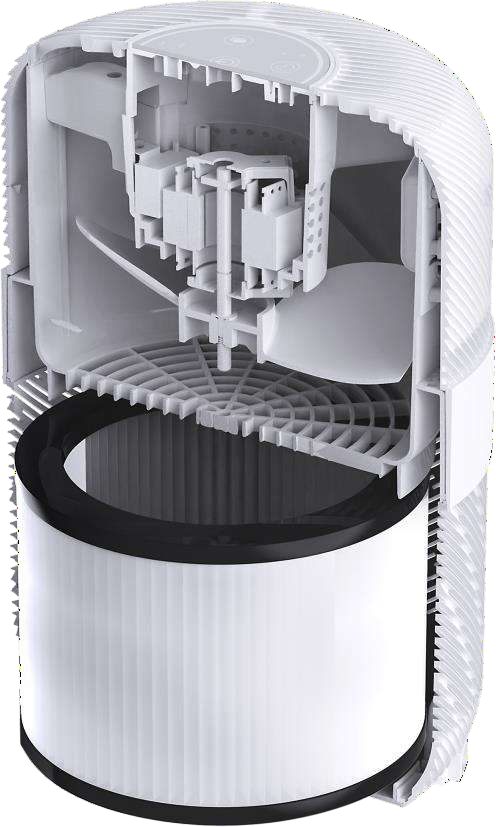 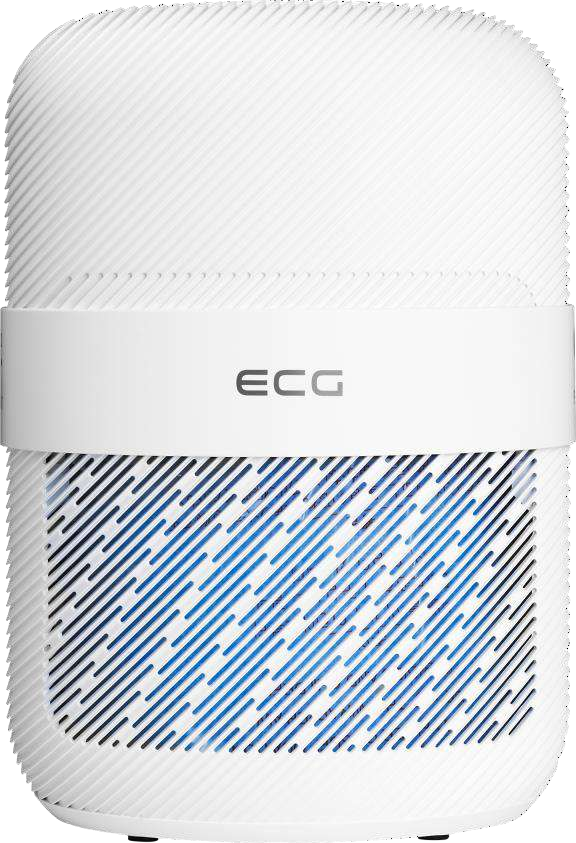 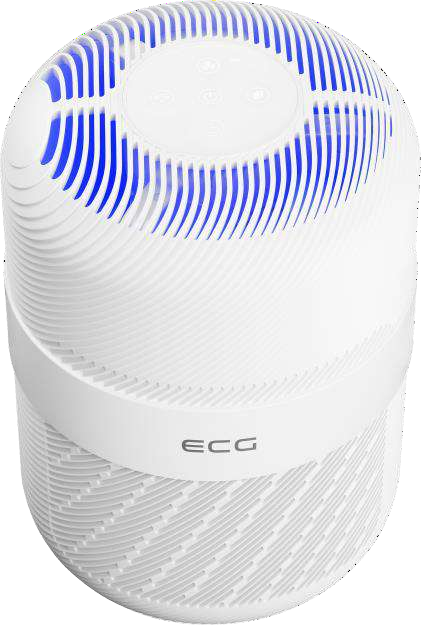 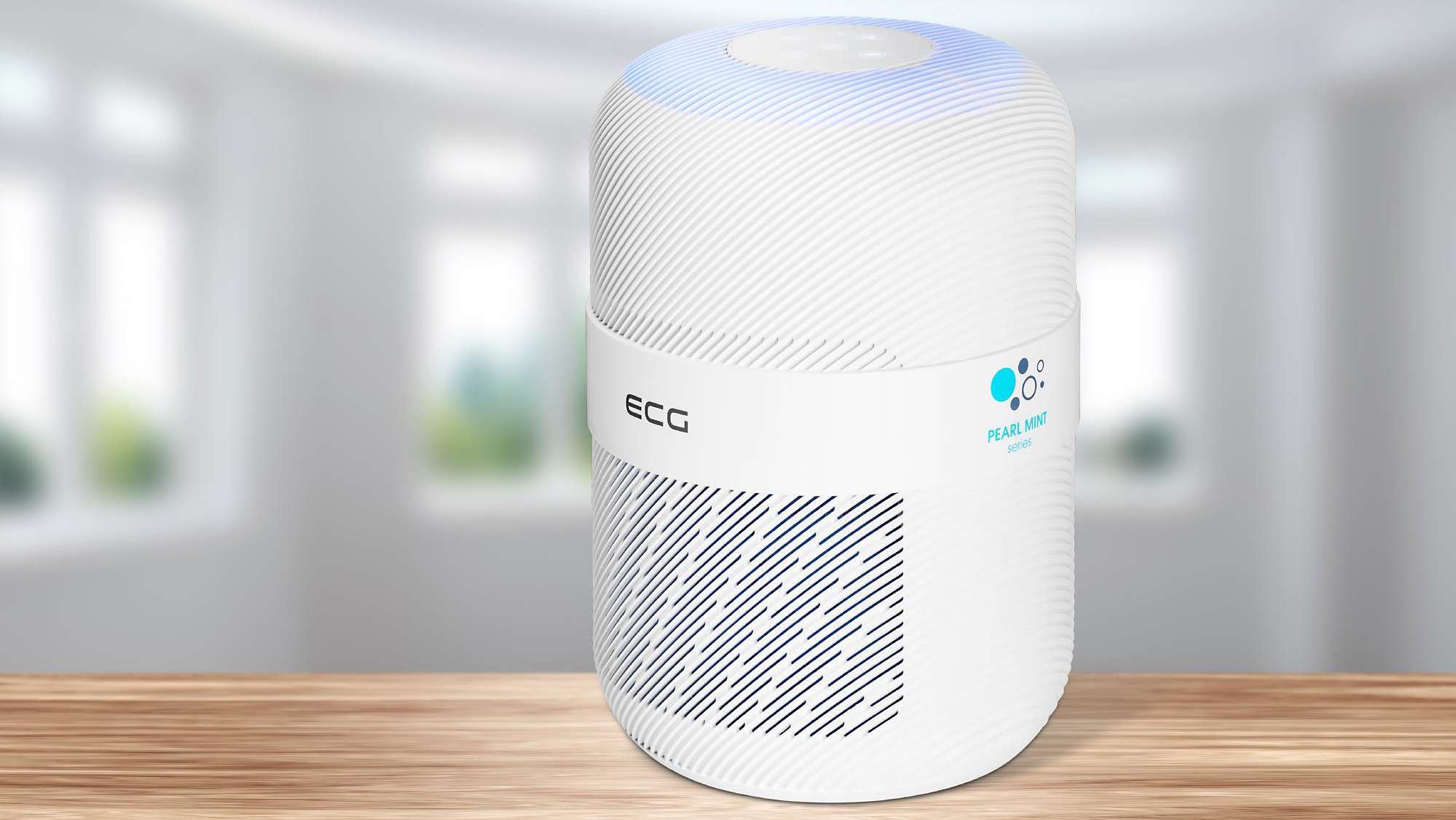 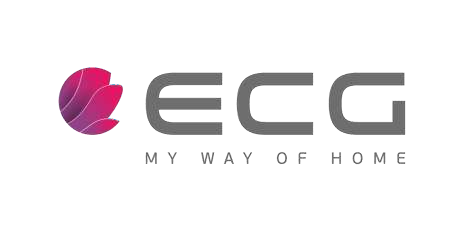 AP 1 COMPACT PEARL
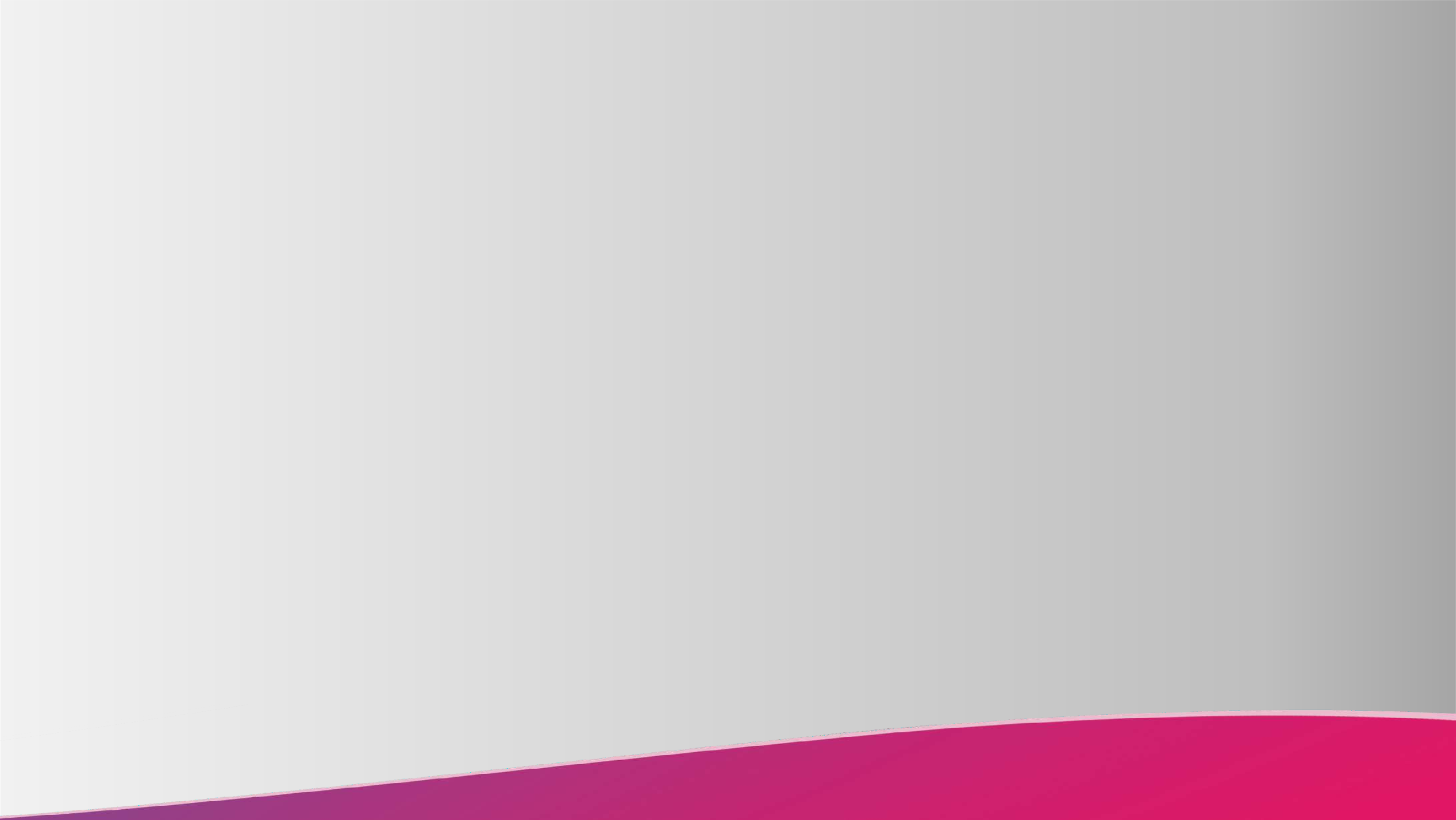 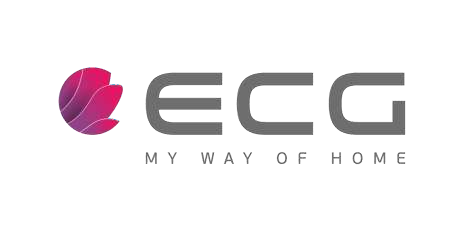 LÉGTISZTÍTÓ
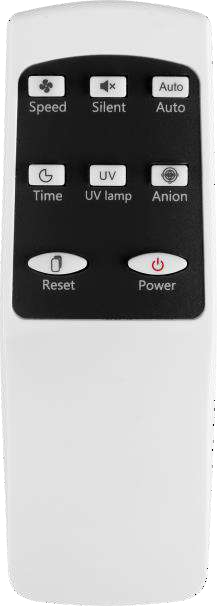 AP 3 PURE COMFORT
SMART LÉGTISZTÍTÓ
25-43 m2 SZOBAMÉRET
360 m3/h CADR	TISZTÍTÓ ERŐ
LEVEGŐ MINŐSÉG SZENZOR
UVC LÁMPA 253,7nm
HIDEG KATÓD ULTRAVIOLA LÁMPA
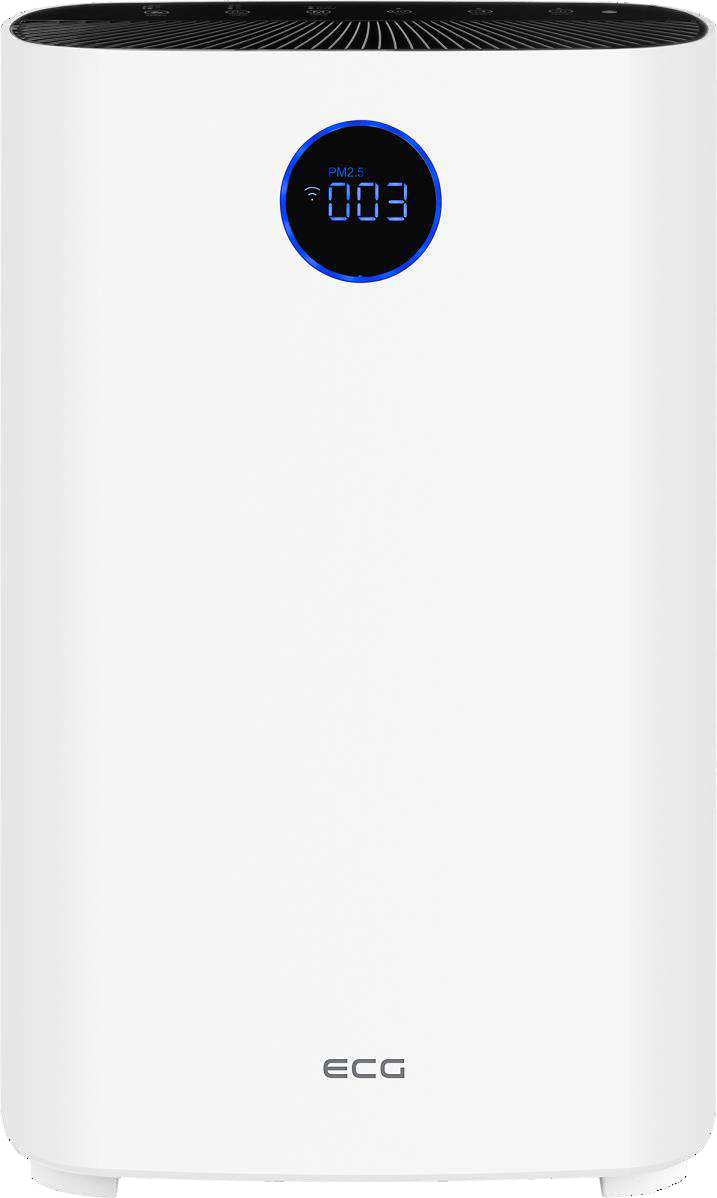 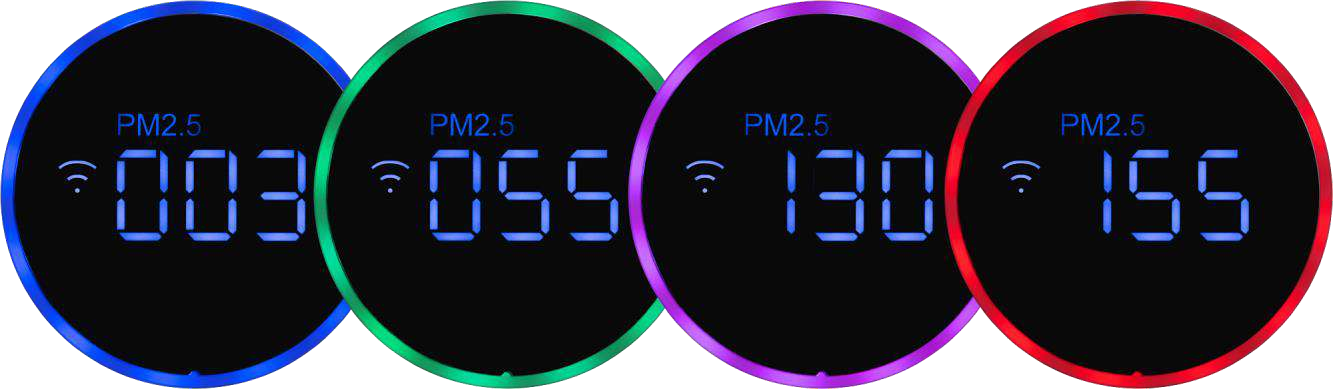 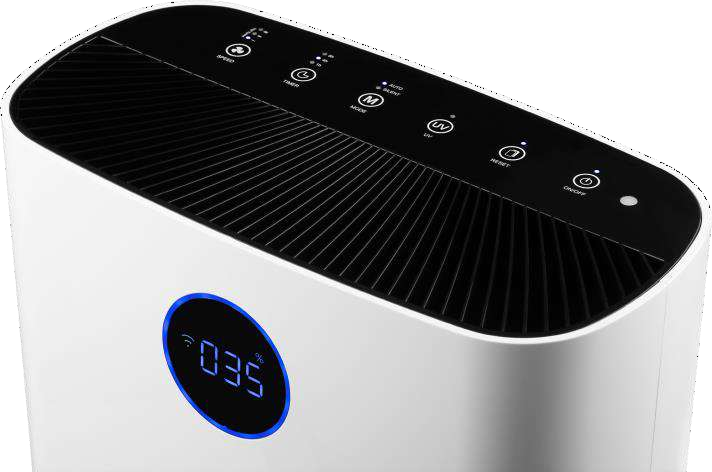 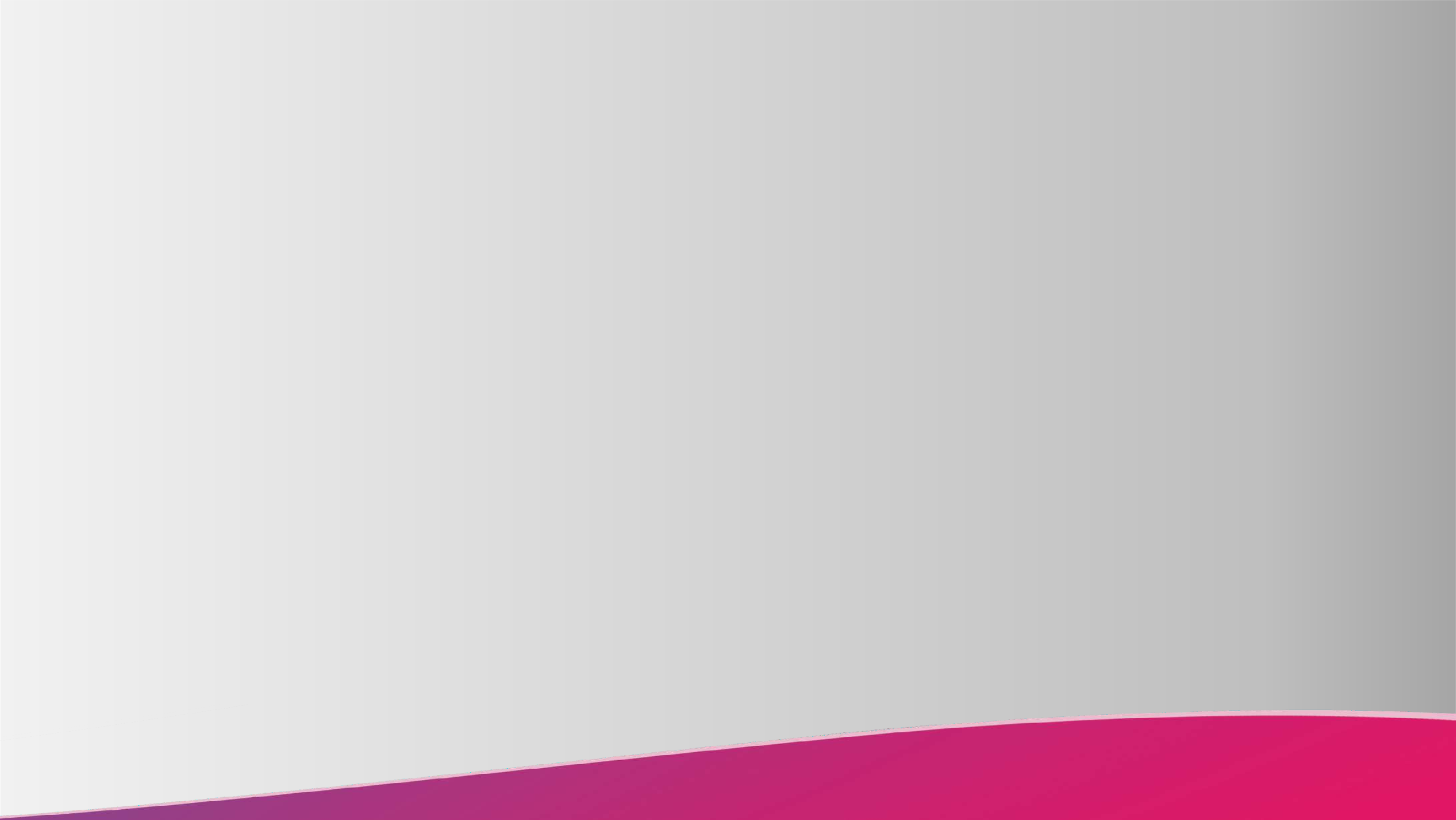 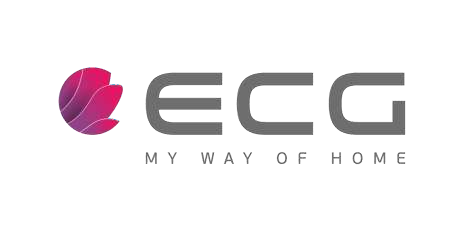 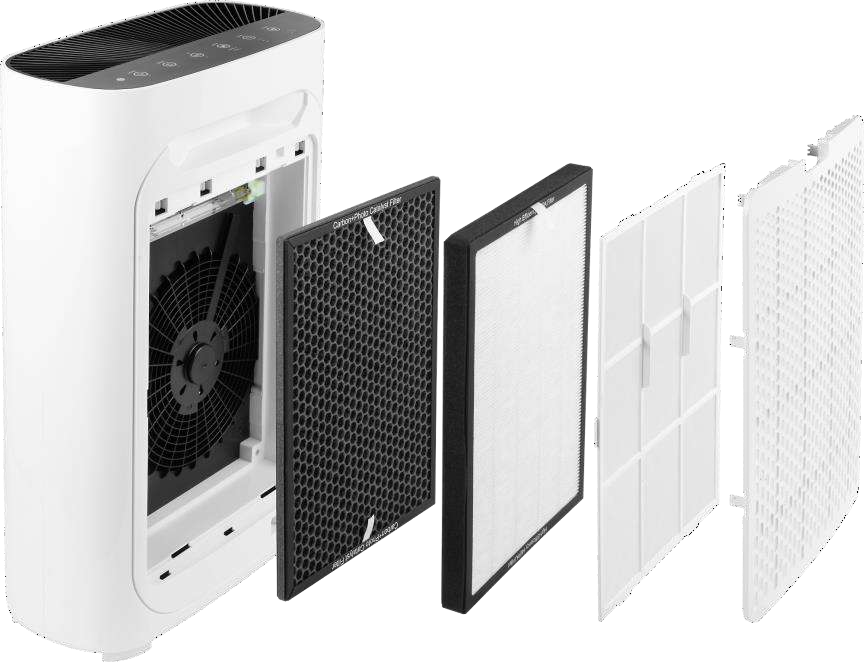 AP 3 PURE COMFORT

25-43 m2 SZOBAMÉRET
360 m3/h CADR	TISZTÍTÓ ERŐ
HIDEG KATÓD ULTRAVIOLA LÁMPA 253,7nm
LEVEGŐ MINŐSÉG SZENZOR
5 SZŰRÉSI SZINT
ELŐSZŰRÉS / KÉK ANTIBAKTERIÁLIS PAMUT / HEPA SZŰRŐ /
AKTÍV SZÉN+ZEOLITE / HIDEG KATALIZÁLÁS
IONIZÁLÁS  - NEGATÍV ION TERMELÉS
LEVEGŐ MINŐSÉG JELZÉS LED
SZŰRŐCSERE JELZÉS
WIFI KONTROLL - APP
AUTO / ÉJSZAKAI MÓD / IDŐZÍTŐ FUNKCIÓ
4 SEBESSÉG
25-60 dB ZAJSZINT
TÁVIRÁNYÍTÓ
DC motor
33 W TELJ
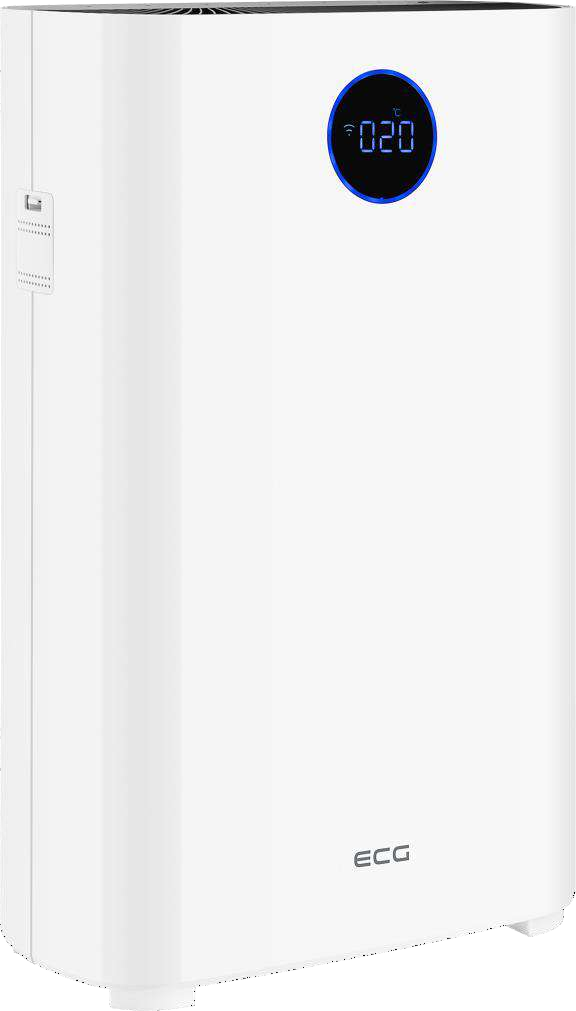 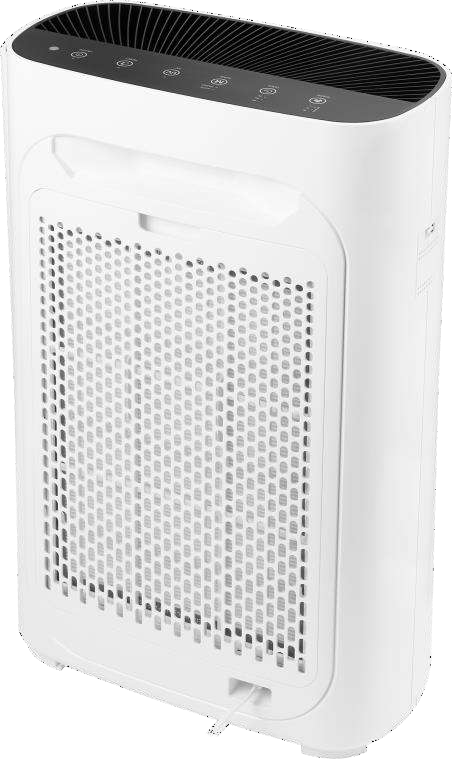 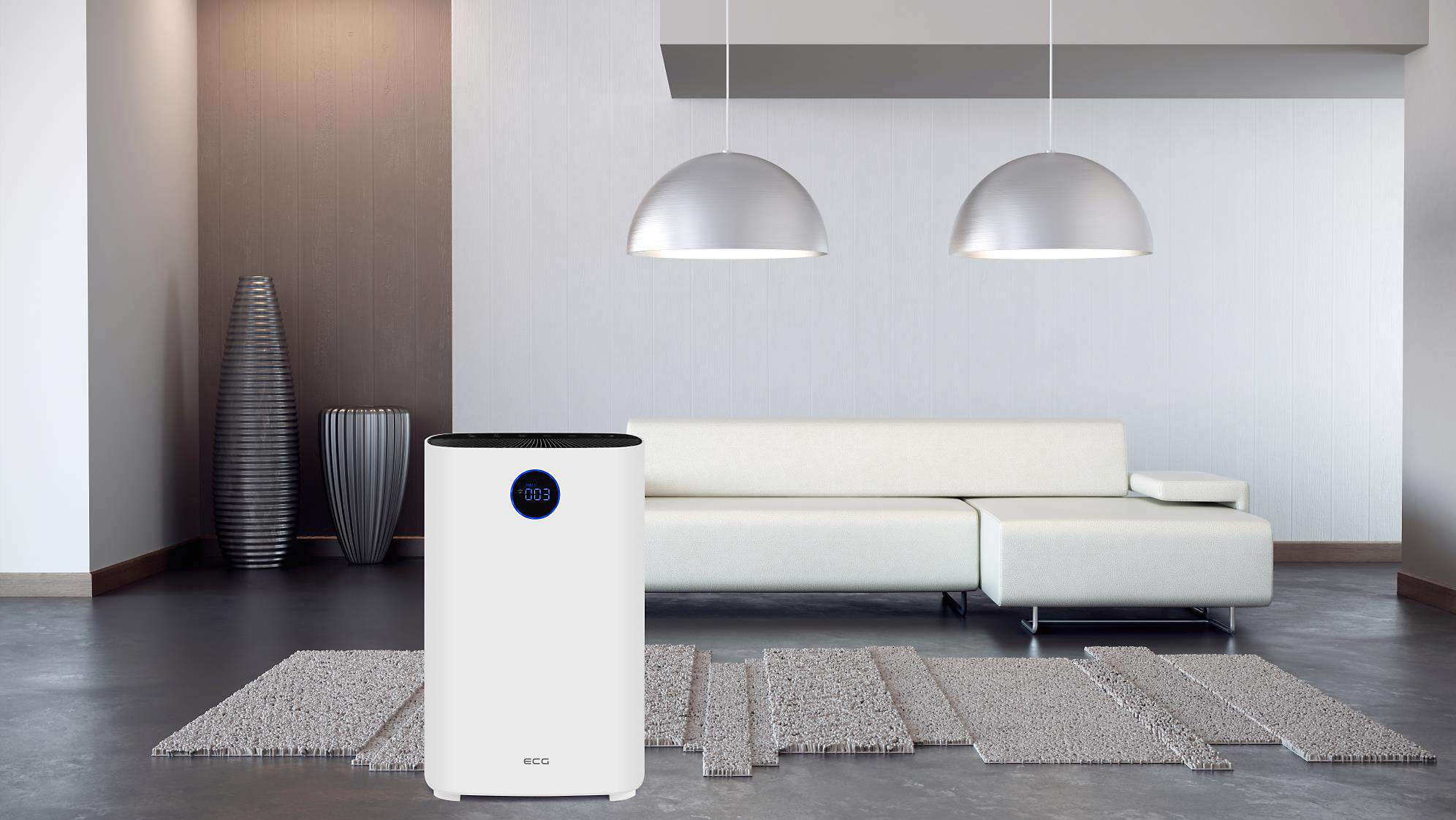 AP 3 PURE COMFORT
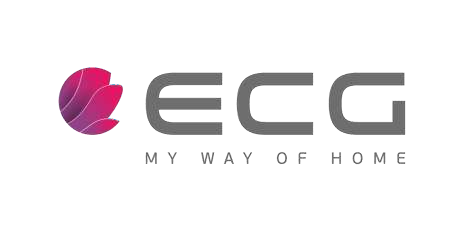 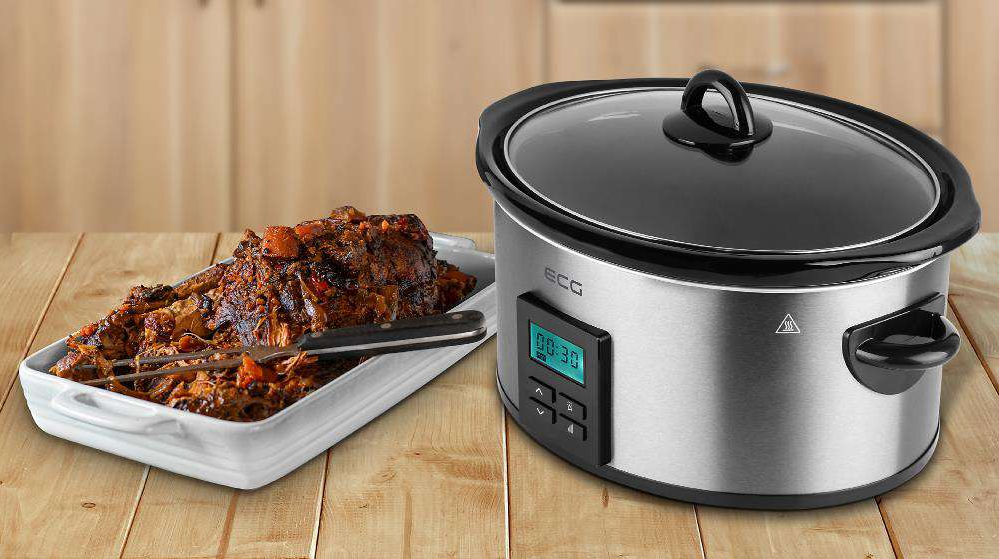 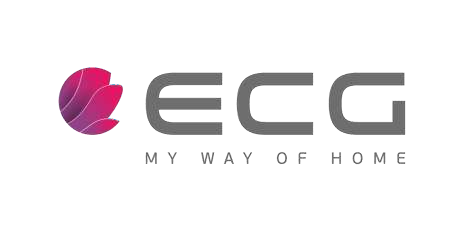 Slow cooker
PH 5510 Slow Rider
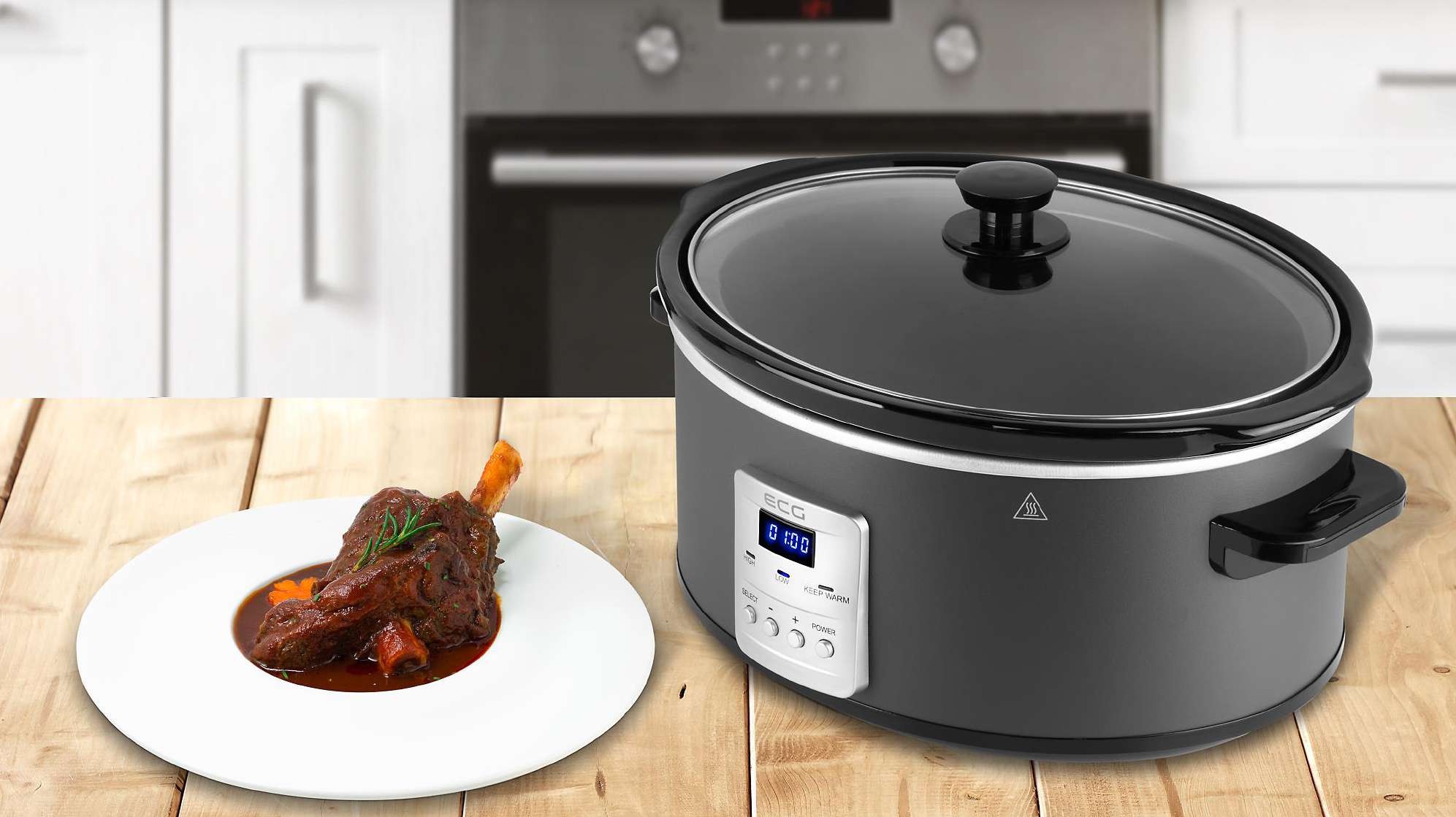 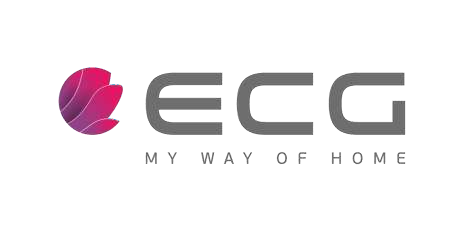 PH 6530 Slow Master
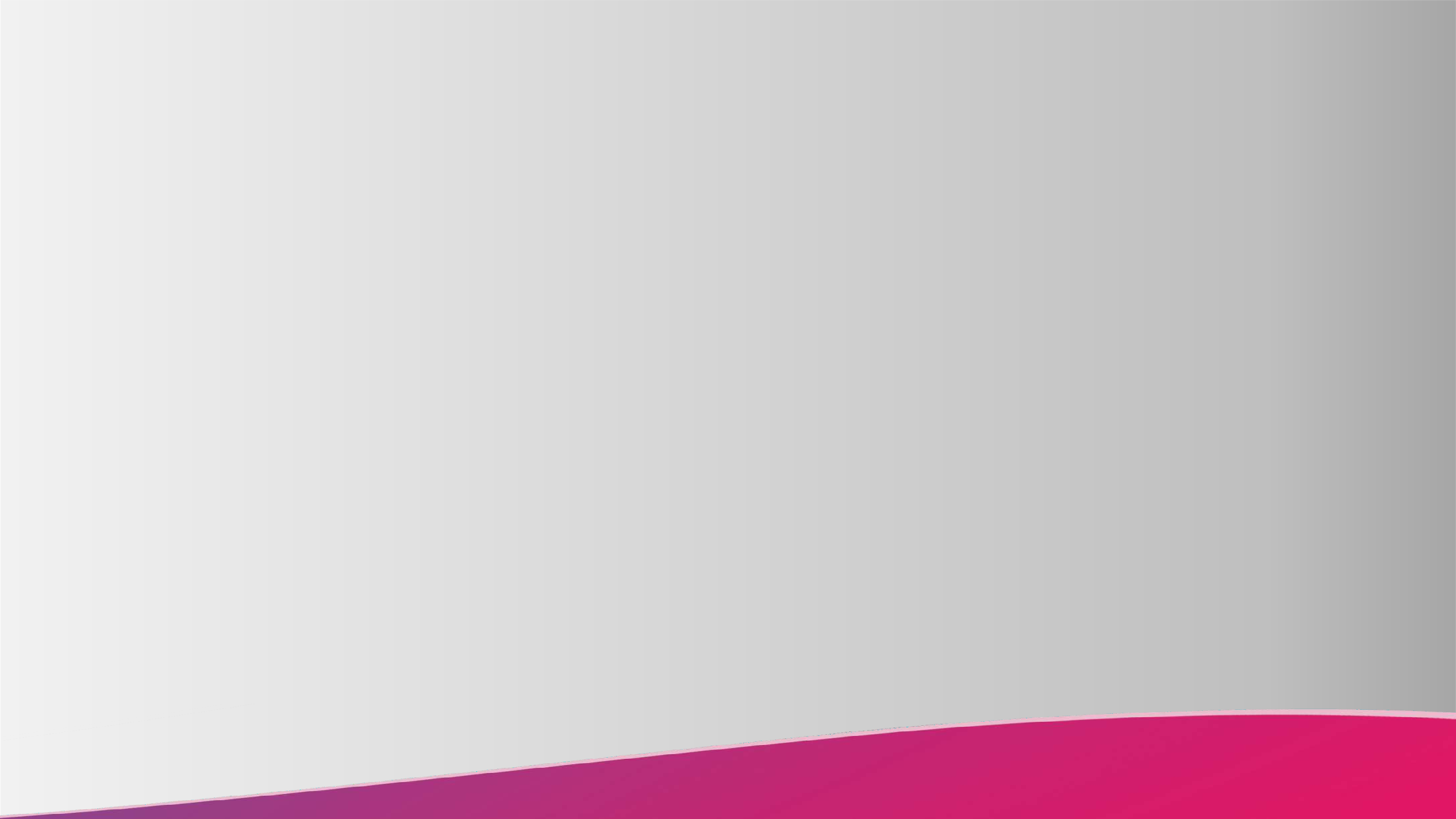 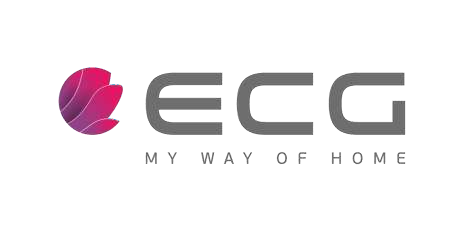 Stand mixer
FORZA 6600 Metallo Nero
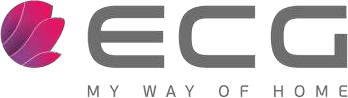 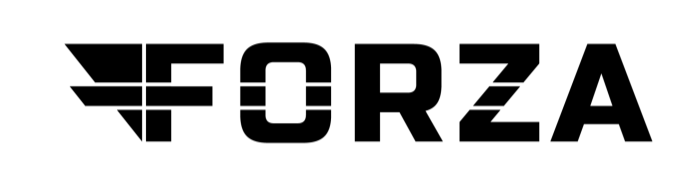 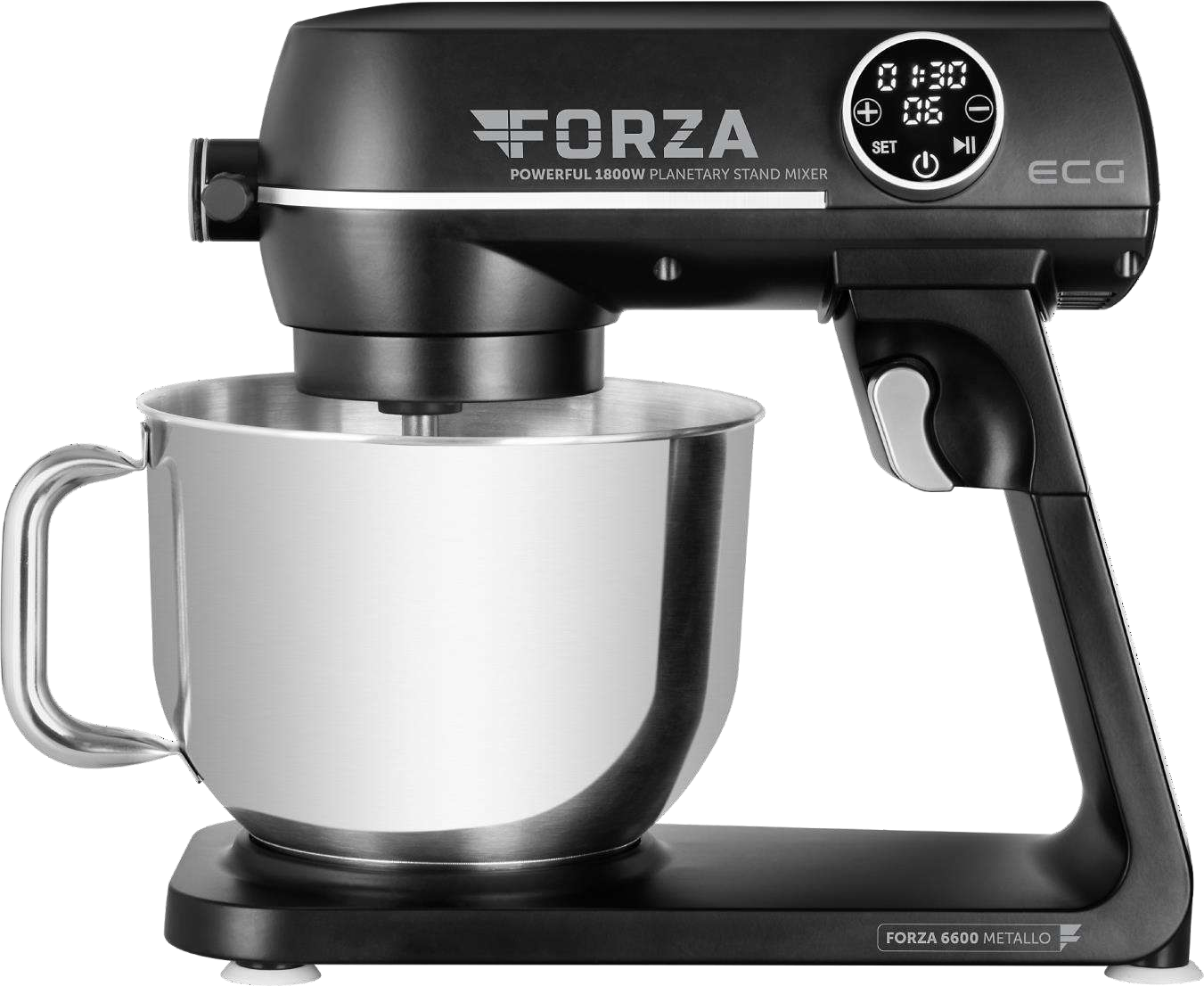 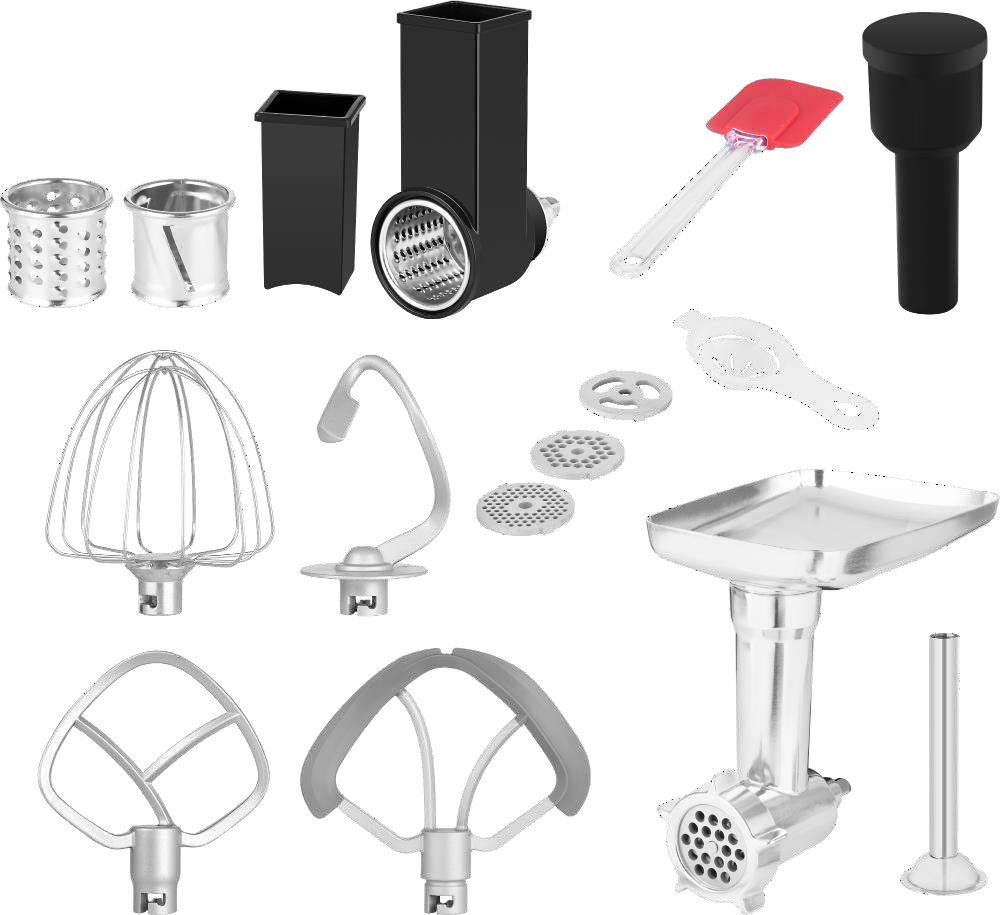 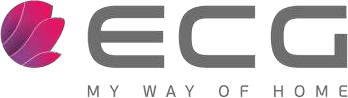 2023
ELŐKÉSZÜLETBEN
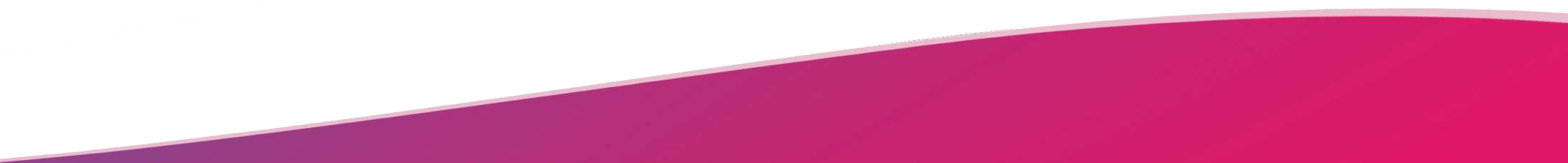 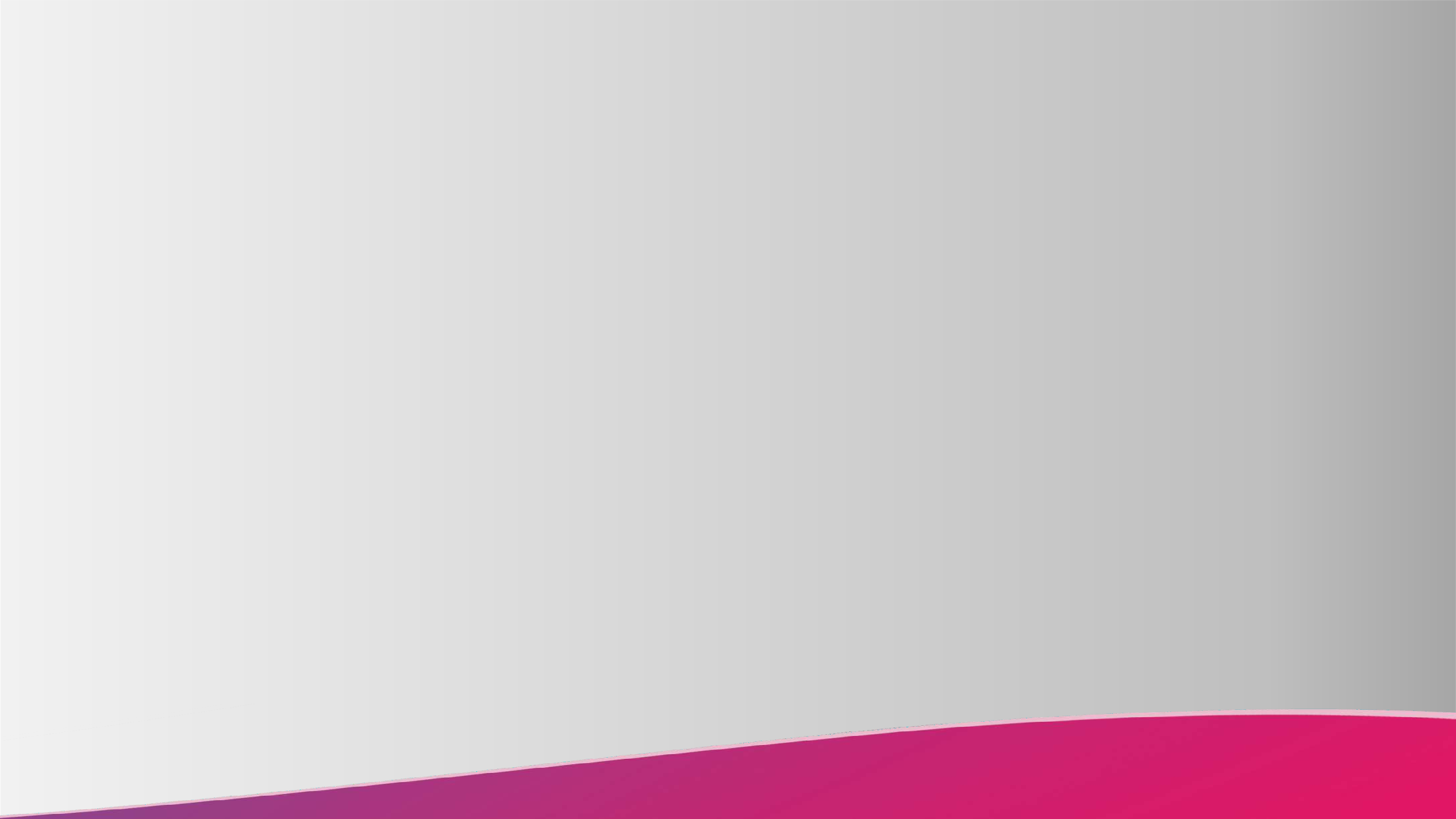 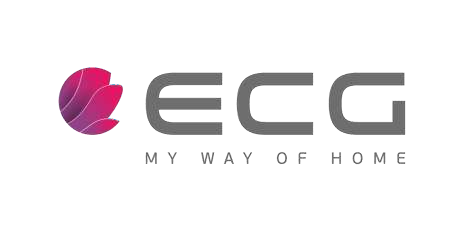 LÉGHŰTŐ
Mist R Fan
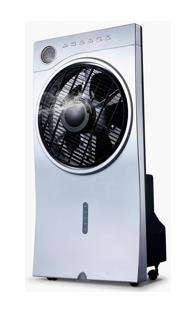 KÖDFUNKCIÓ 2,5 l víztartály
Ventilátor és köd funkció külön is működhet
ionizálás
3 sebesség
9 órás időzítés
LED kijelző
távirányítás
180° légmozgás cirkuláció
Vízhiány jelzés
90 W telj.
4 kerék a mozgatáshoz
28,5 cm ventilátor lapát méret
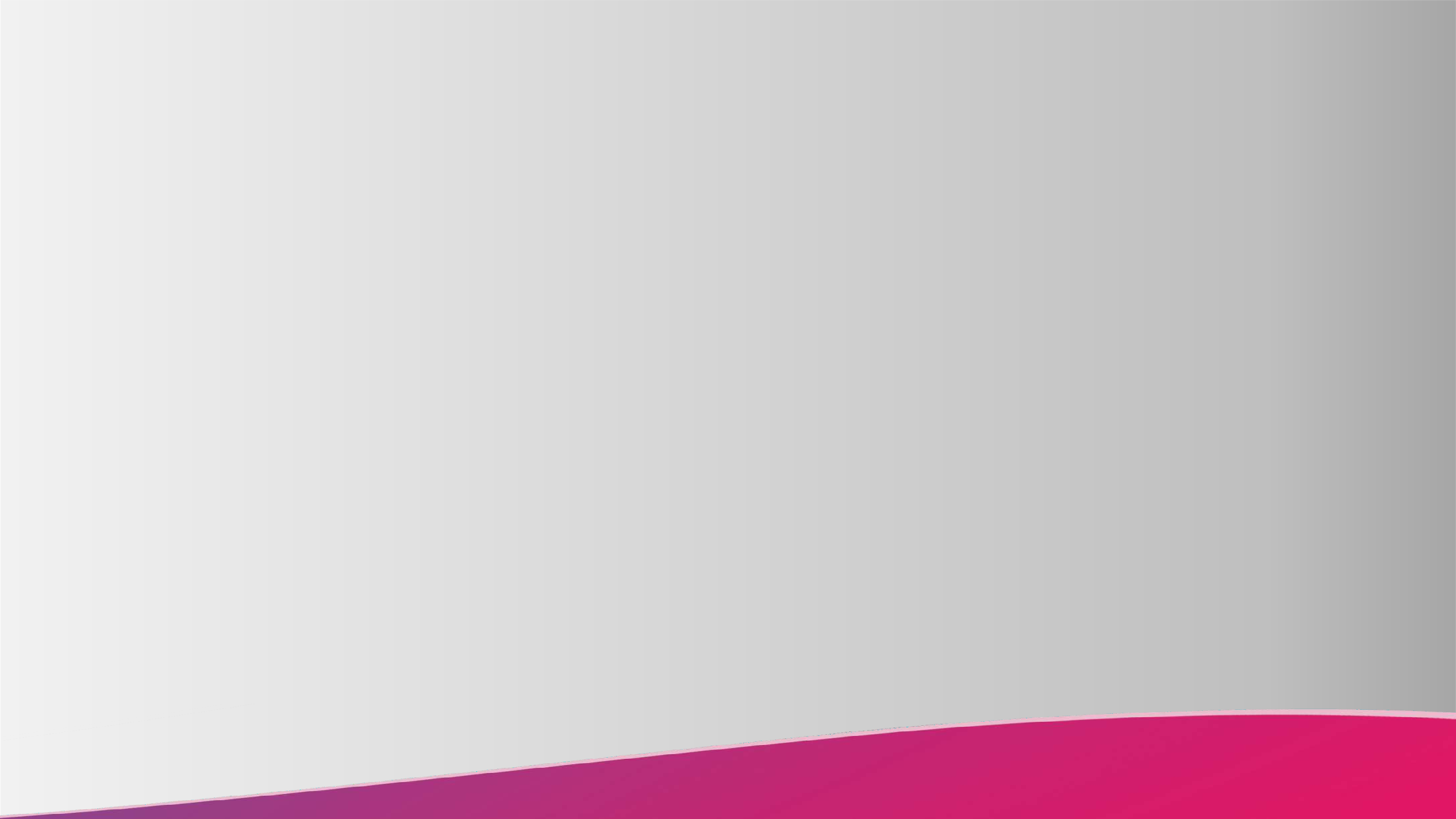 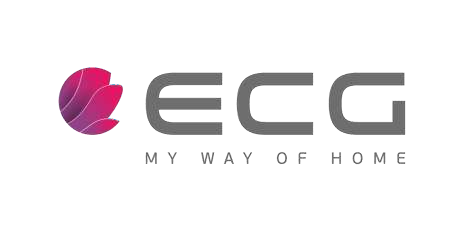 AF 8300 Dual Fry
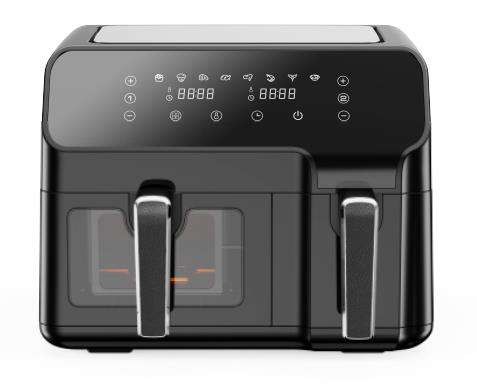 8,3 L ( 5,20 + 3,10 l )
Twin tartály 
Külön hőmérséklet beállítás/ programozás
Digitális kontrollpanel
LED kijelző
Betekintő ablak
2700 W telj.
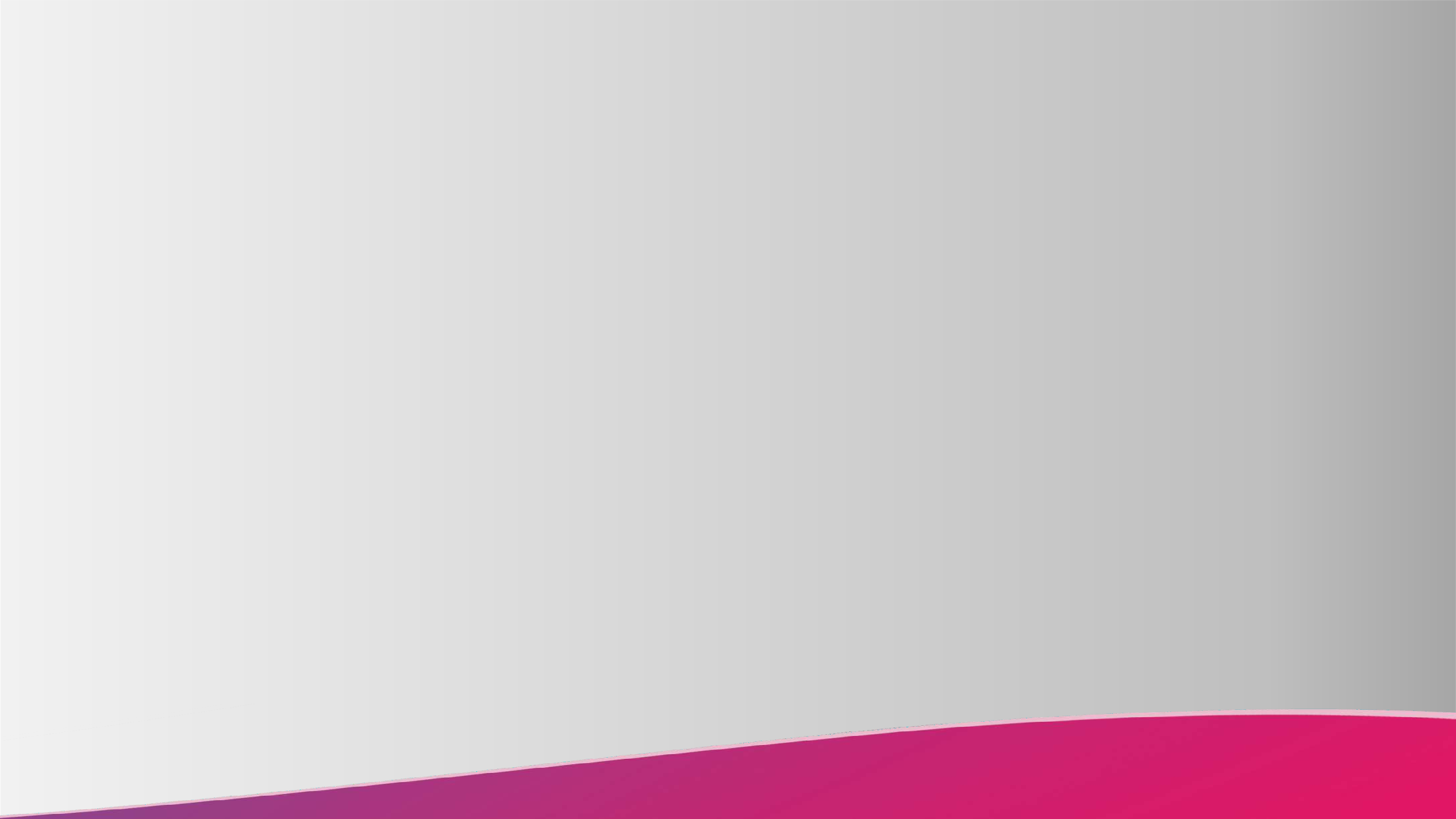 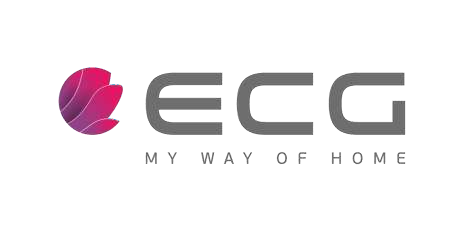 AF 5500 Crunchy
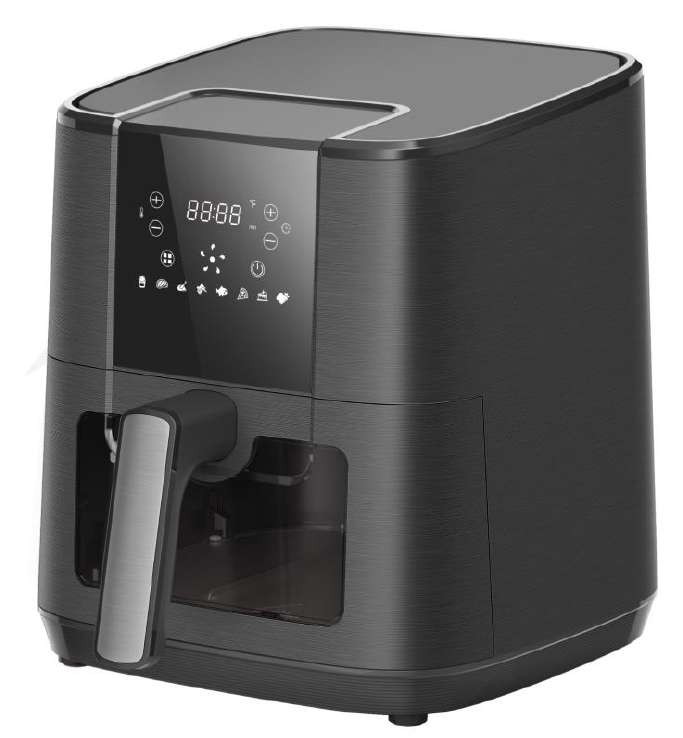 5,5 L
Hőm./idő/program kontroll
Digitális kontrol panel
LED kijelző
1350 W telj.
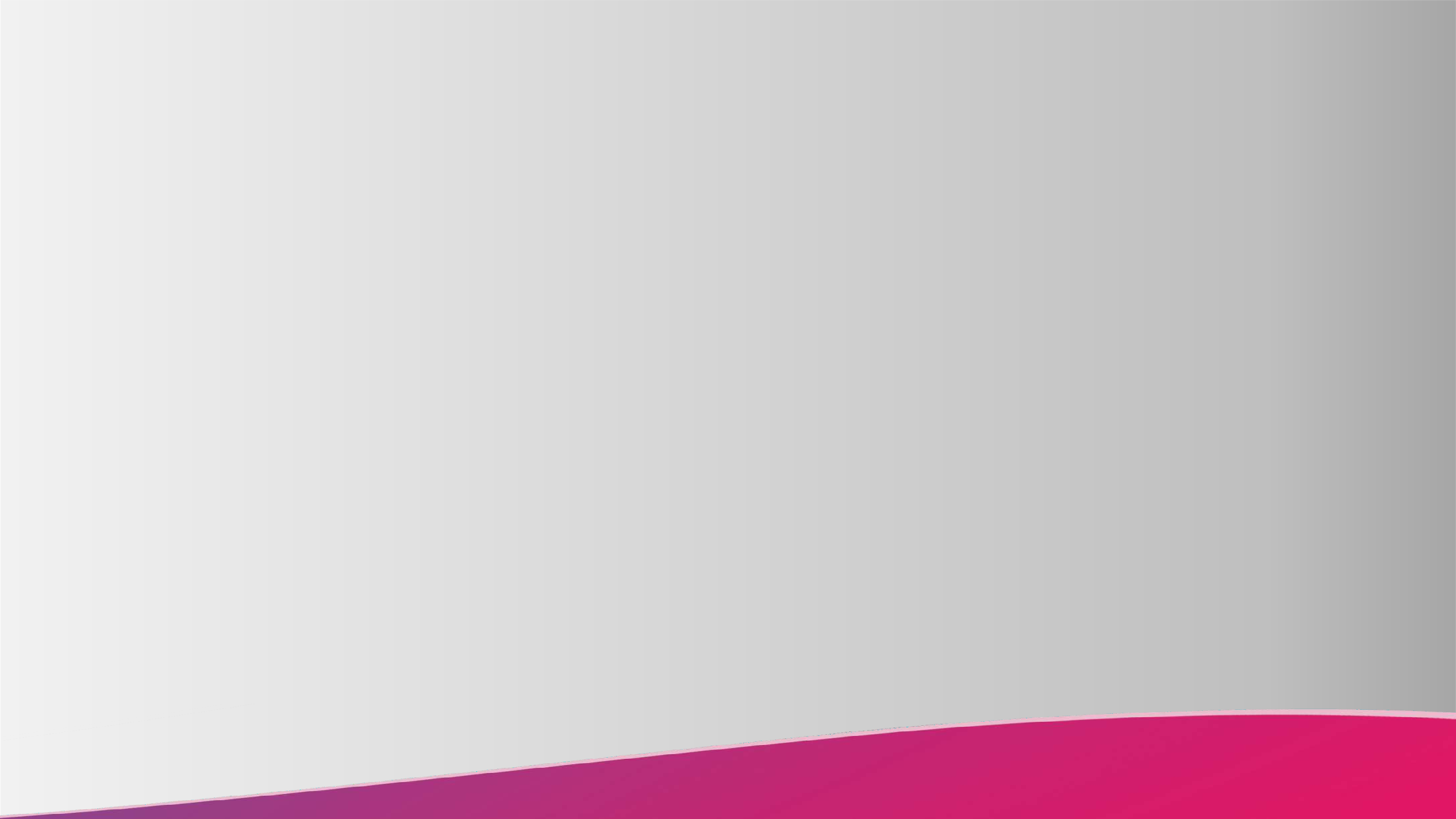 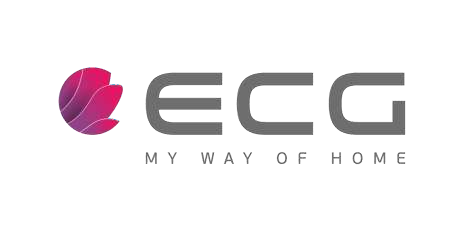 kontakt grill
FORZA 5000 Master
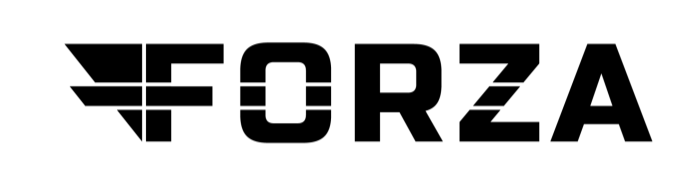 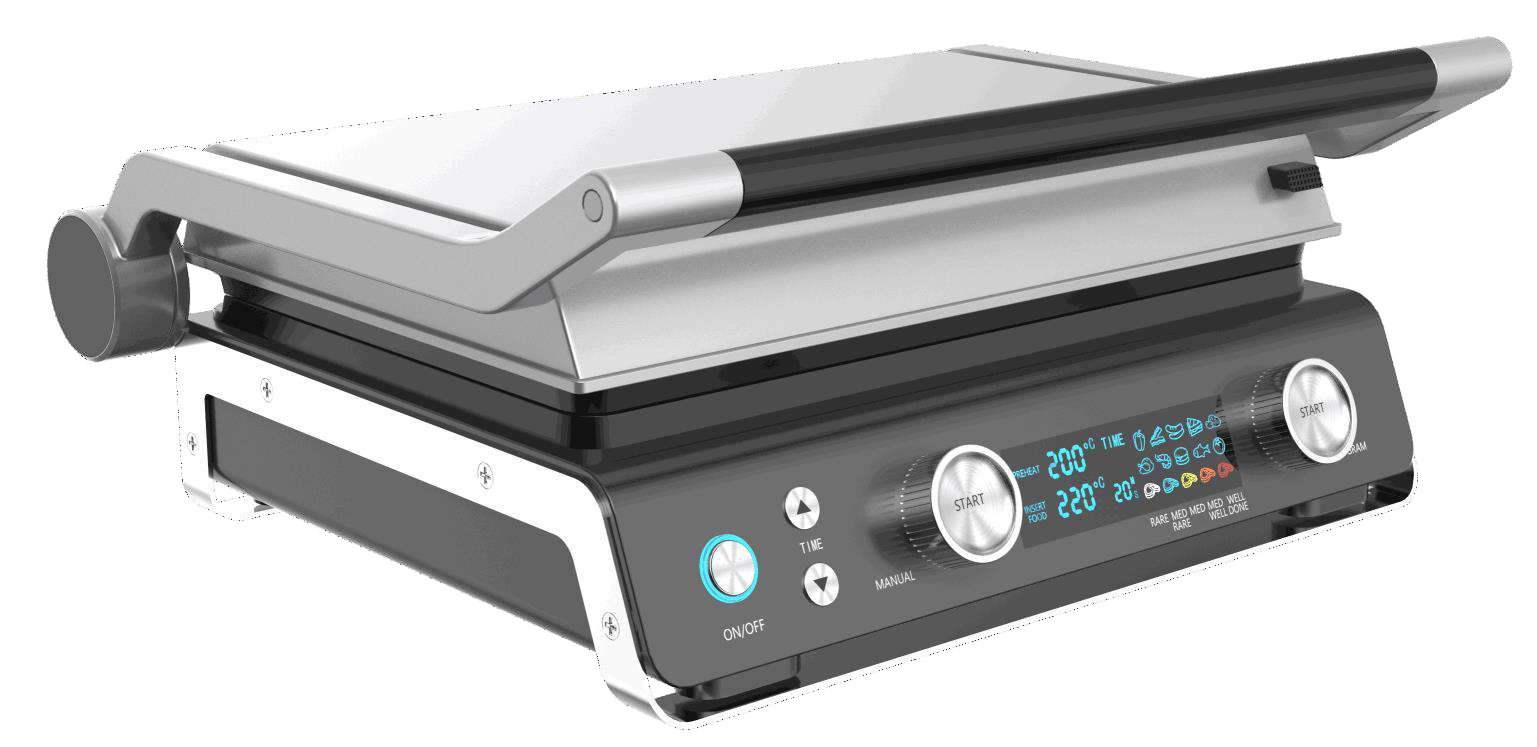 2000 W
Mosogatógépben 
	mosható lapok
2 kontroll gomb
Előre programozás
smart grill
LCD kijelzés
180° kinyitható
olaj lefolyó
prémium kivitel
waffles kiegészítő
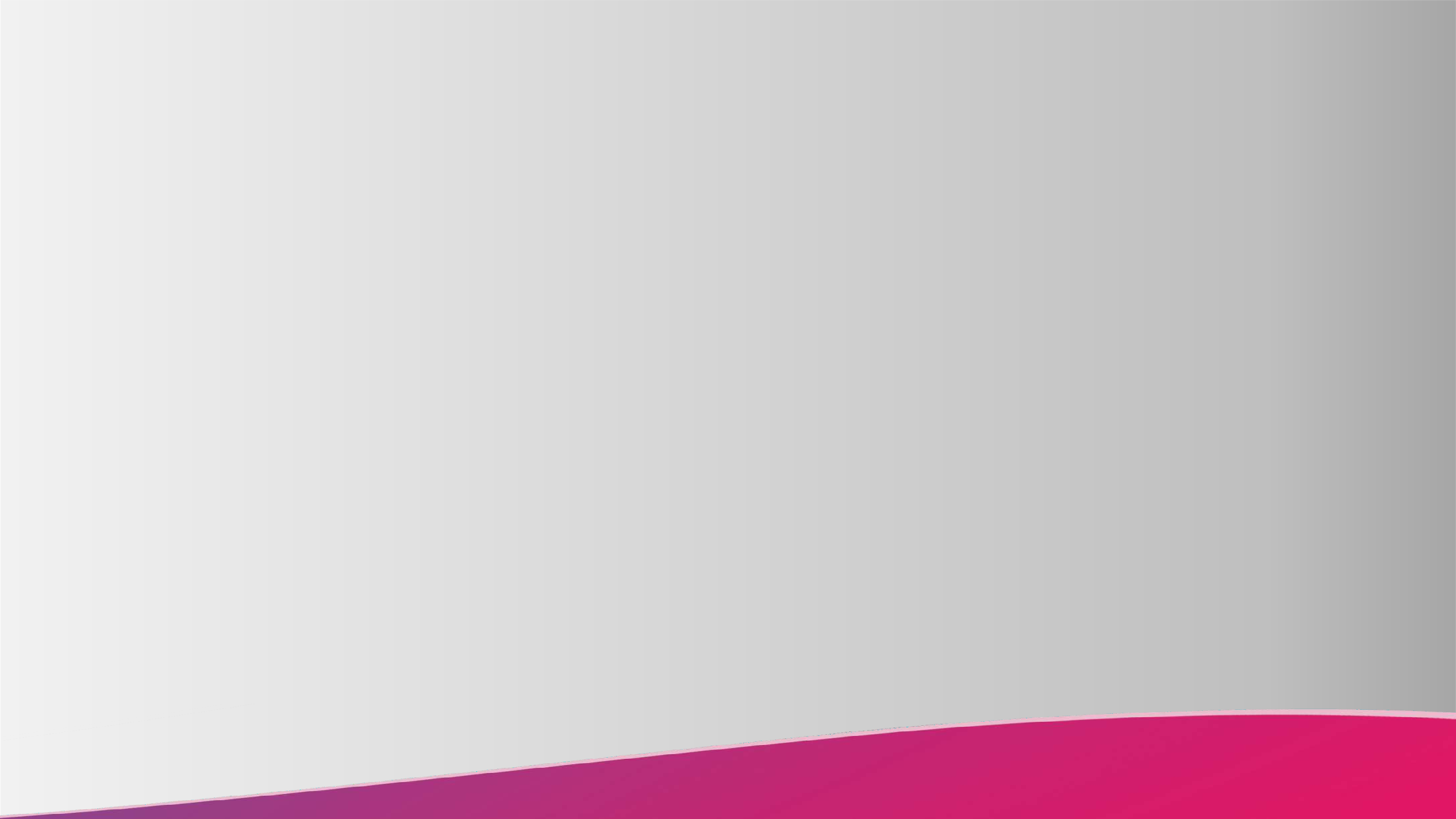 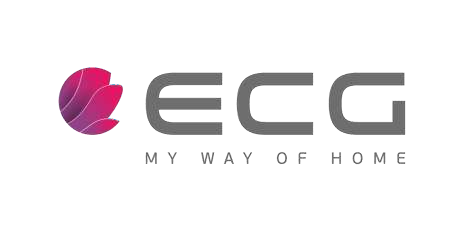 FORZA 3000 Smart
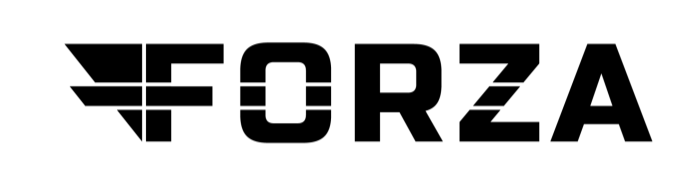 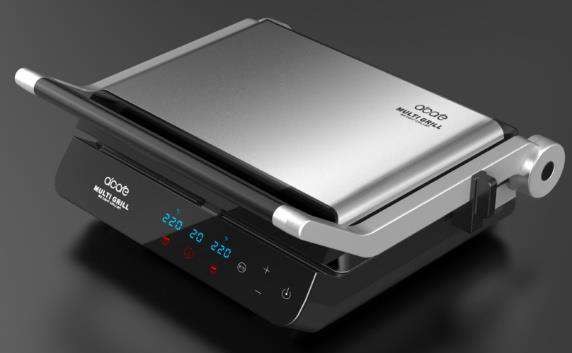 Okos funkciók
Levehető lapok
Mágneses zár
Display, időzítő
Beállítható pozíció
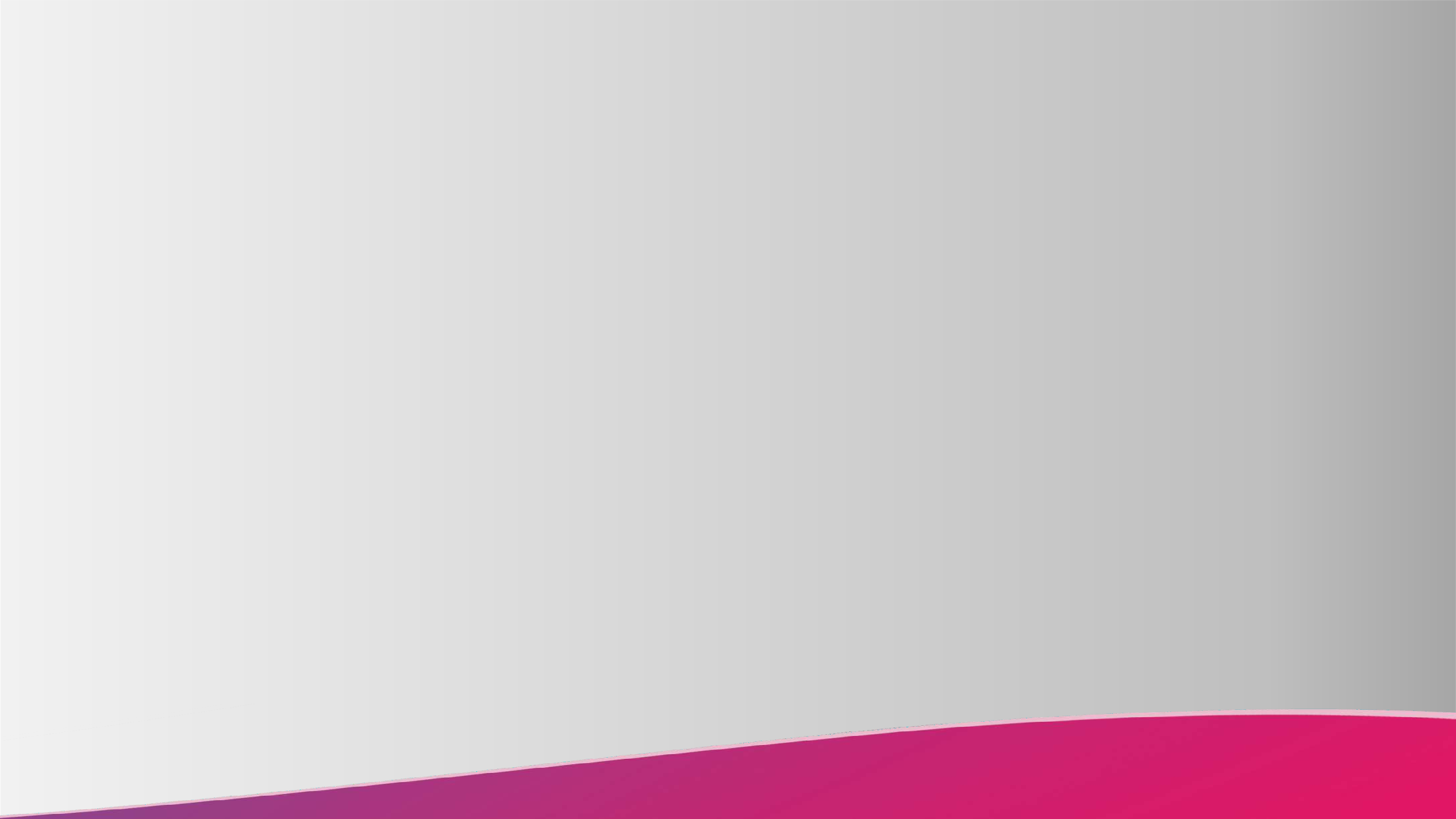 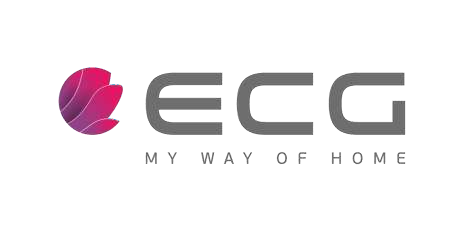 FORZA 8000 Pour over Nero
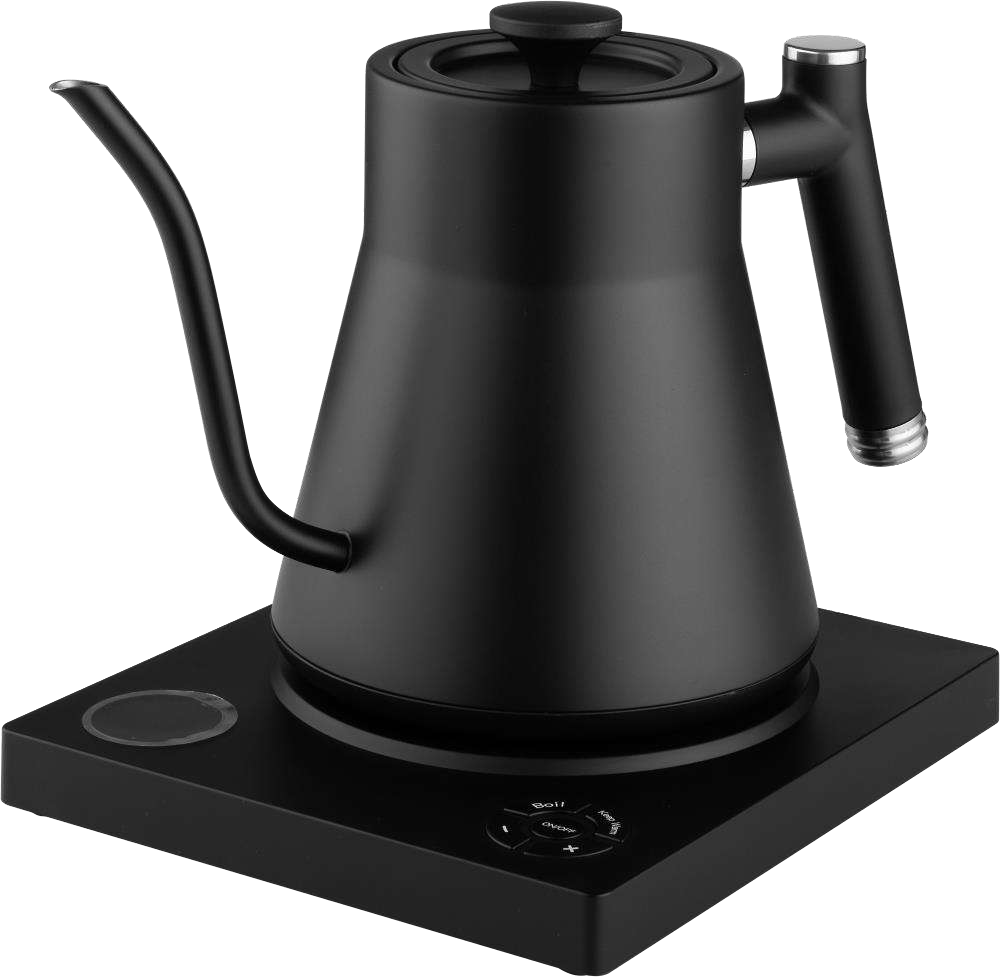 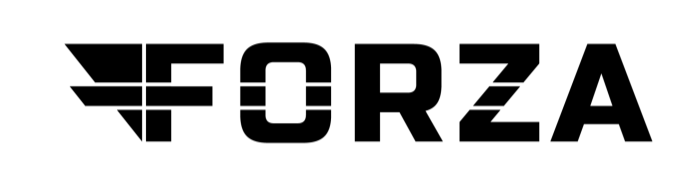 Rozsdamantes acél fekete
Precíz hőmérséklet beállítás
LED kijelző és kontroll panel
Melegen tartó funkció
Auto kikapcsolás
1,0 L
1000-1200 W telj.
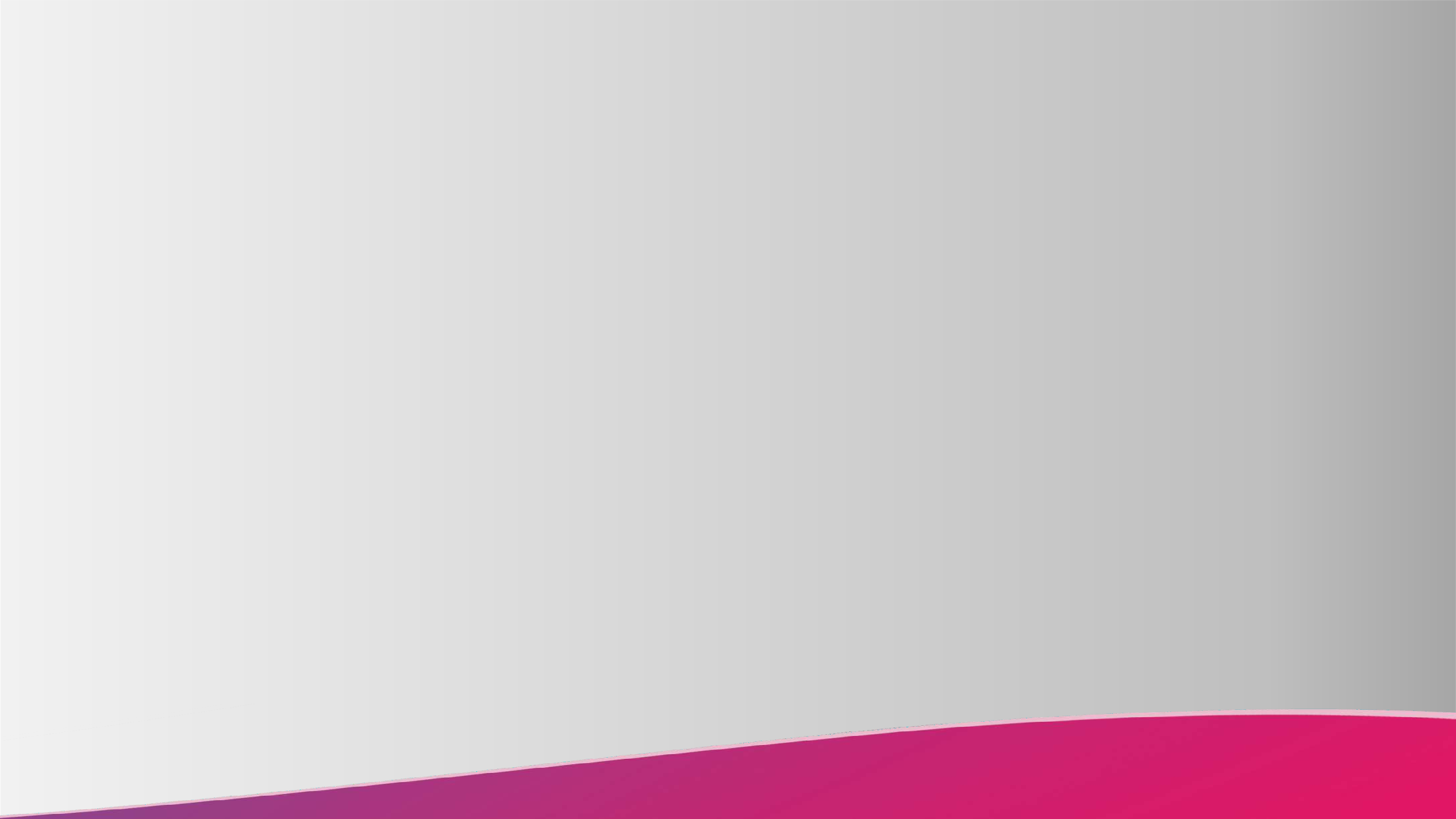 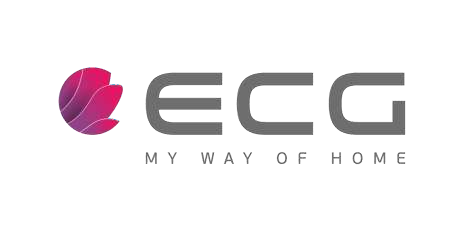 FORZA 5000 Pour over Nero
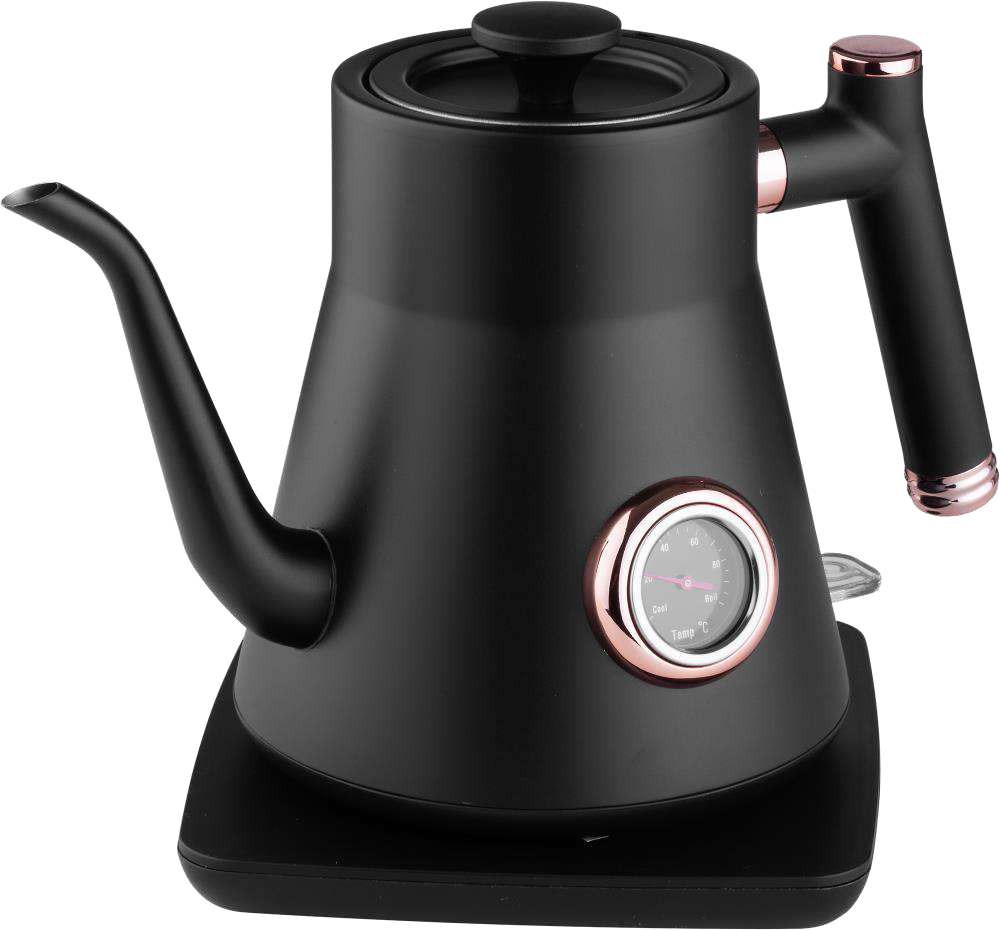 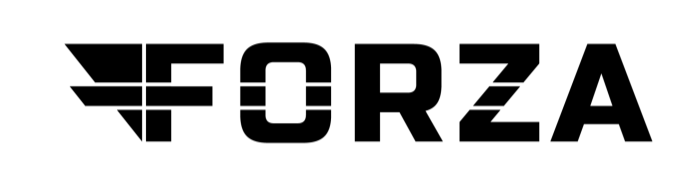 0,8 L
1000-1200 W TELJ.
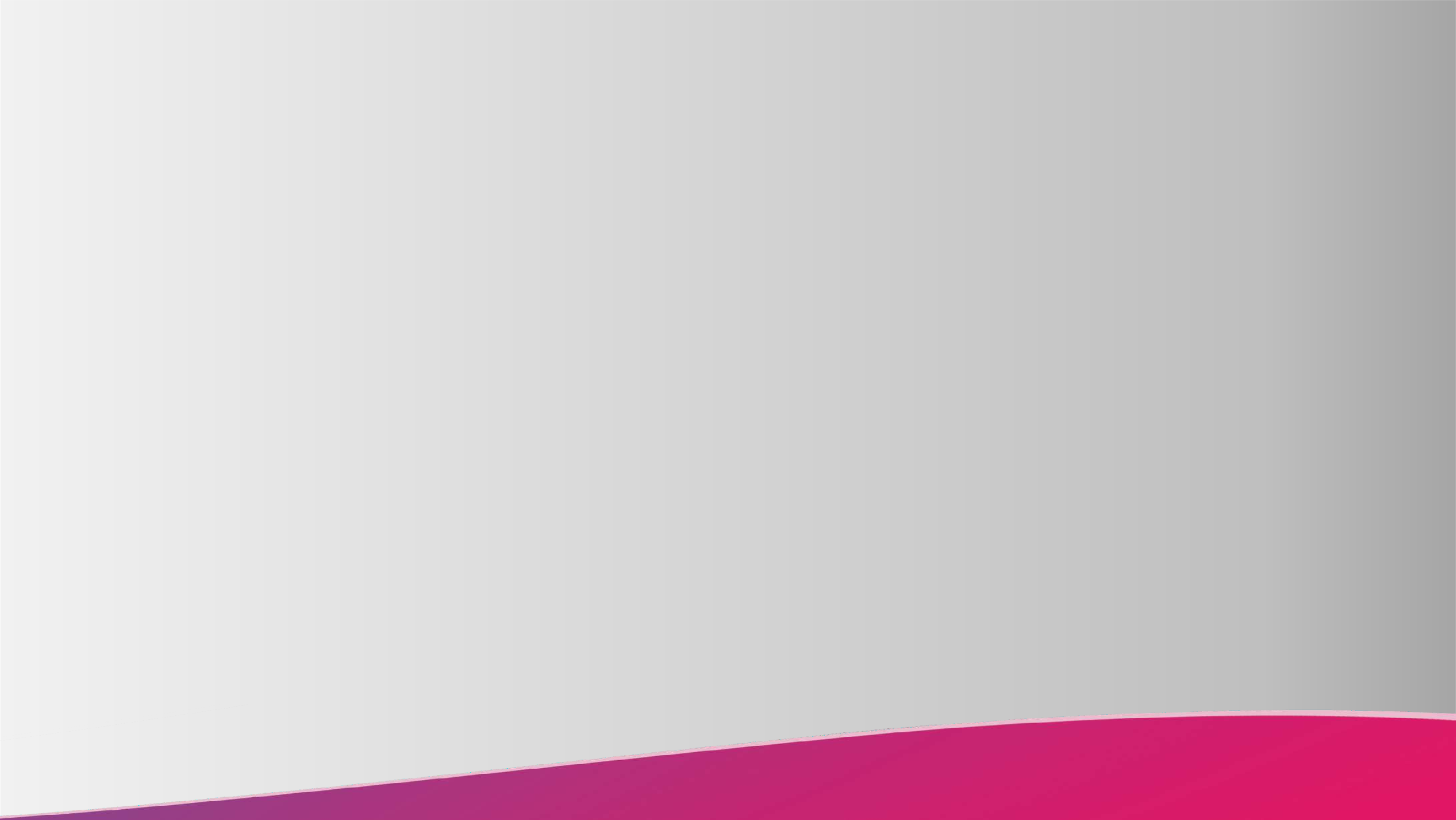 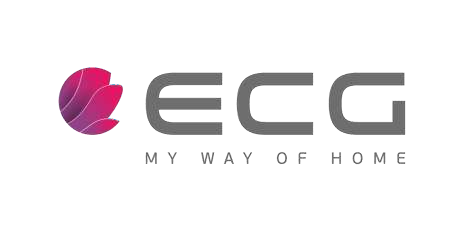 19L BASIC MW
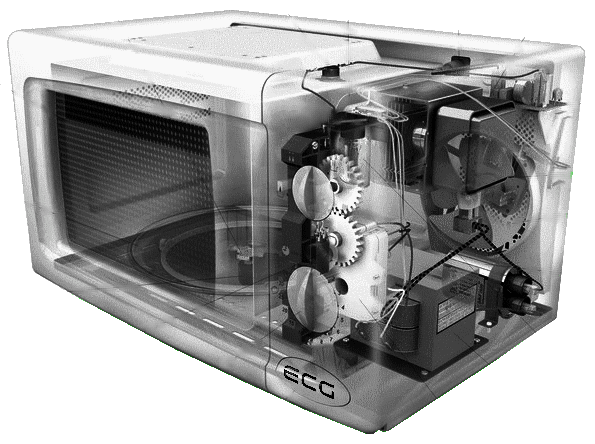 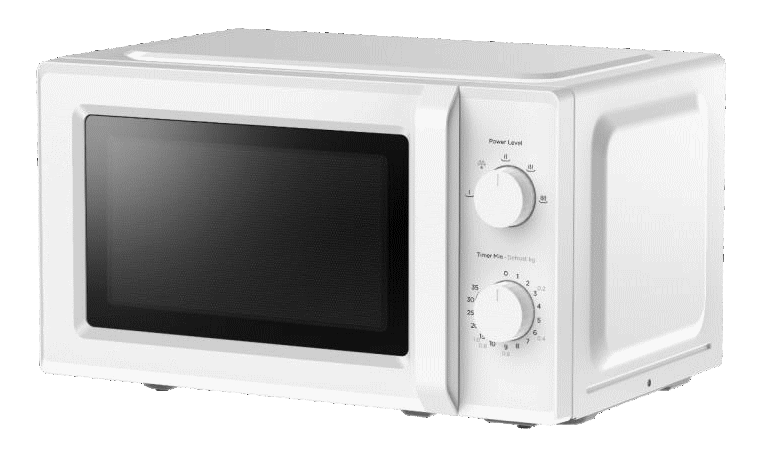 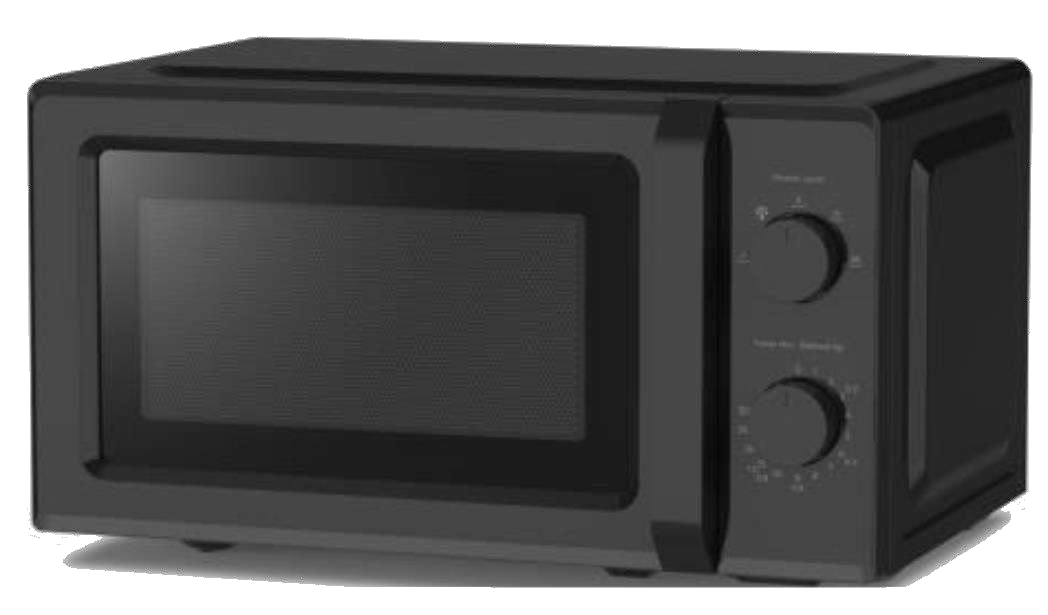 20L MW
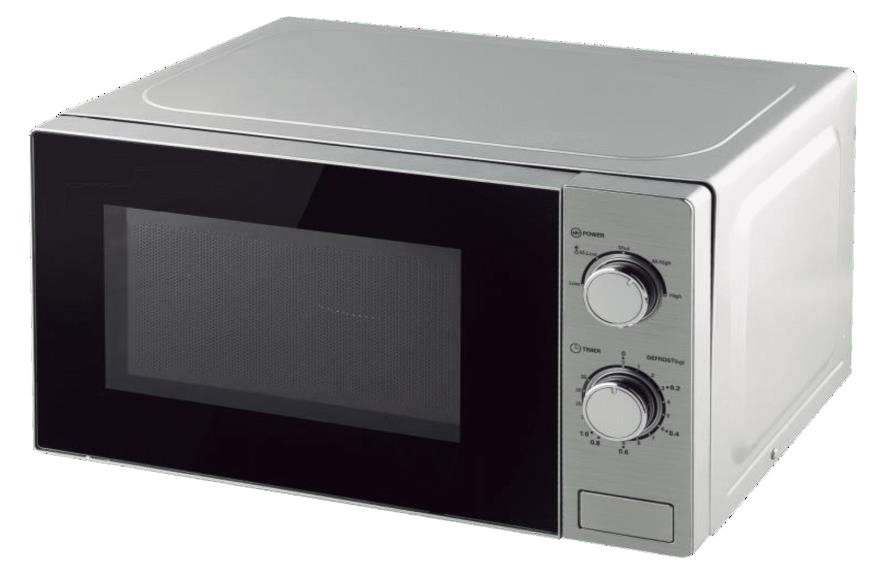 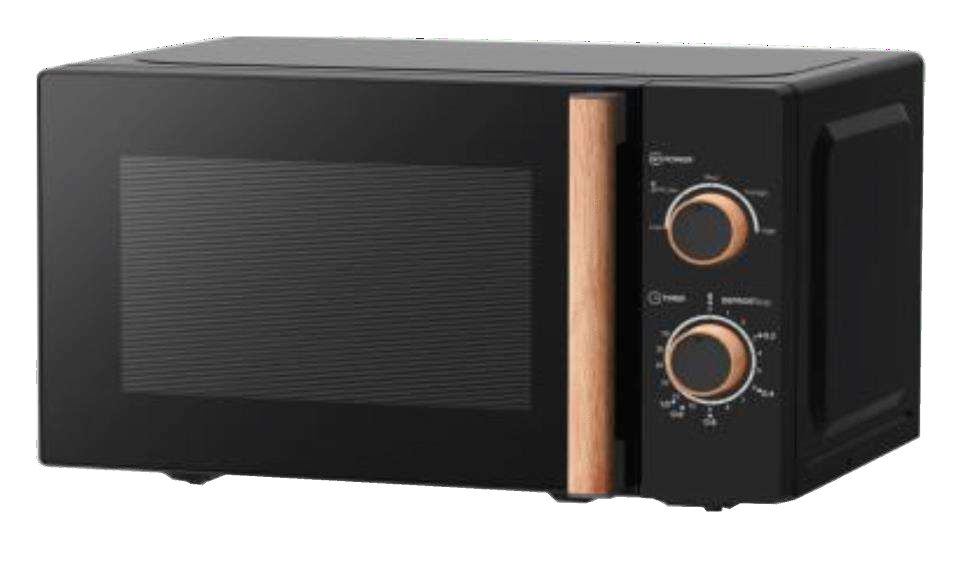 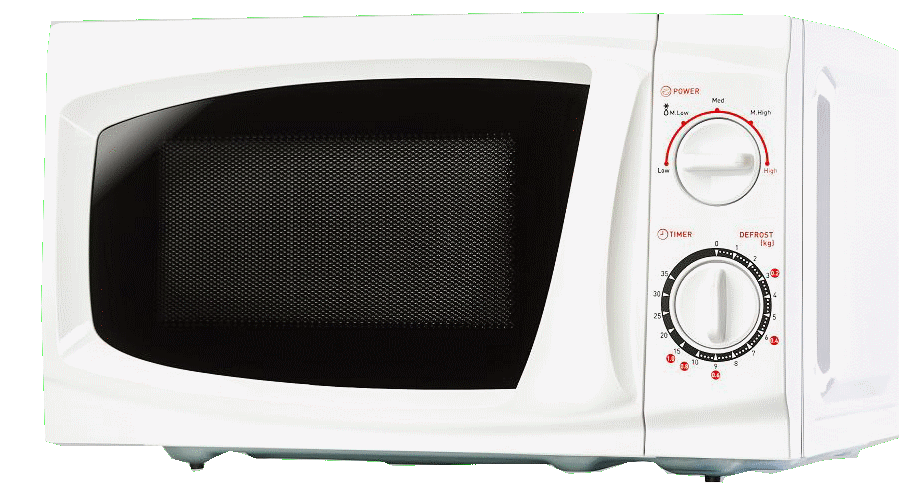 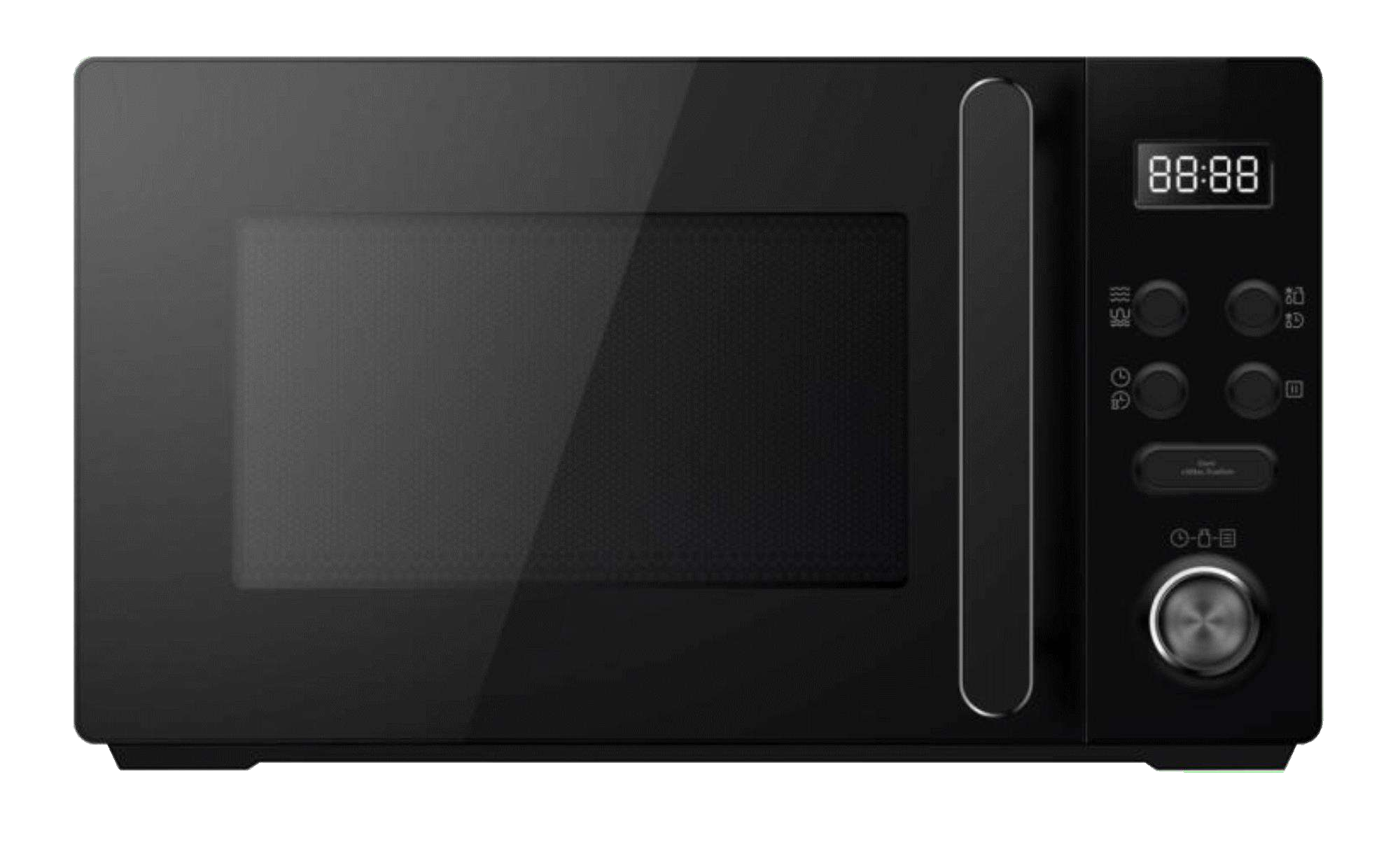 25L MW
23L MW
20L MW RETRO EDITION
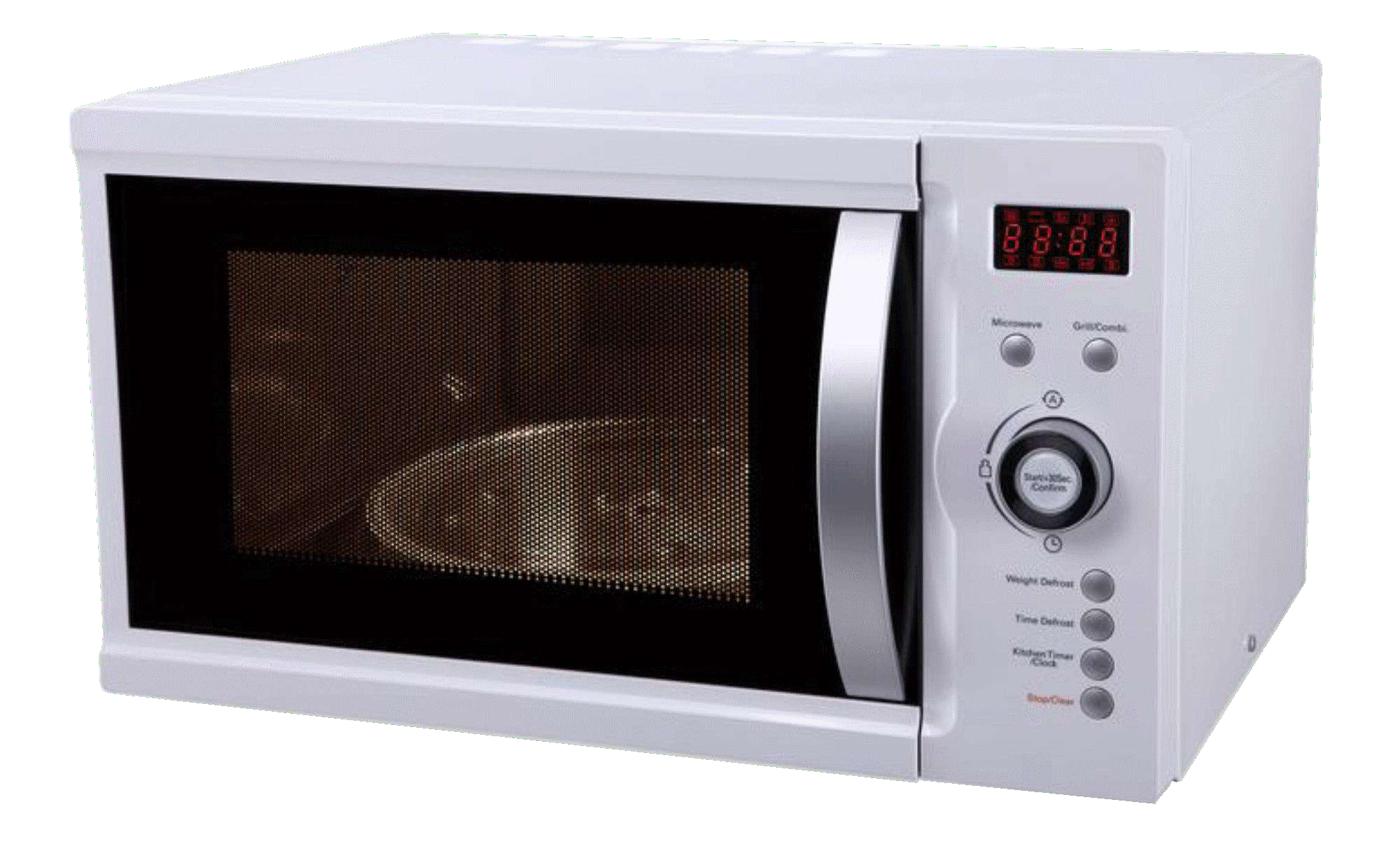 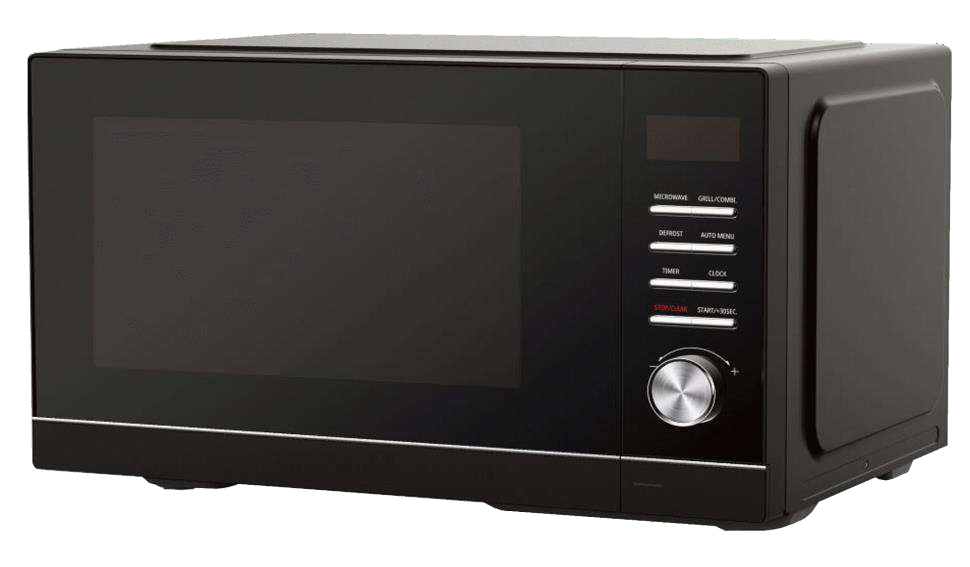 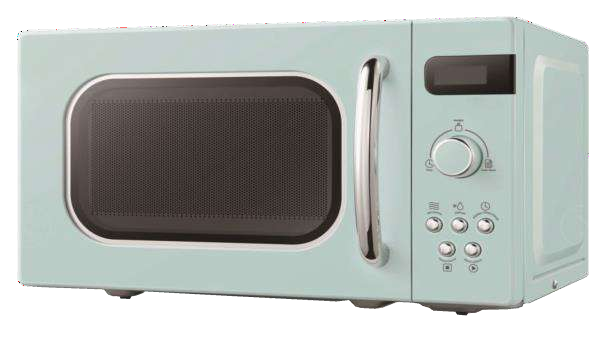 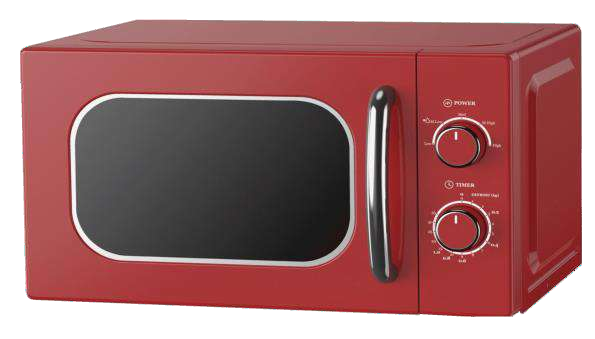 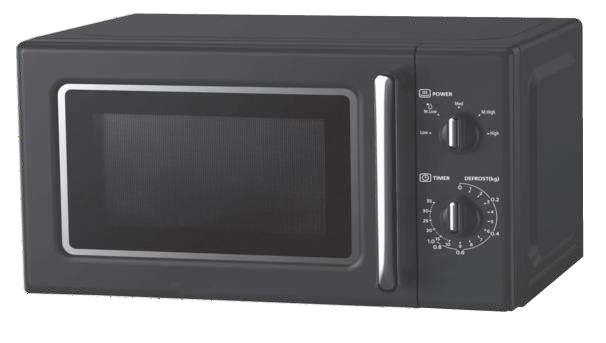 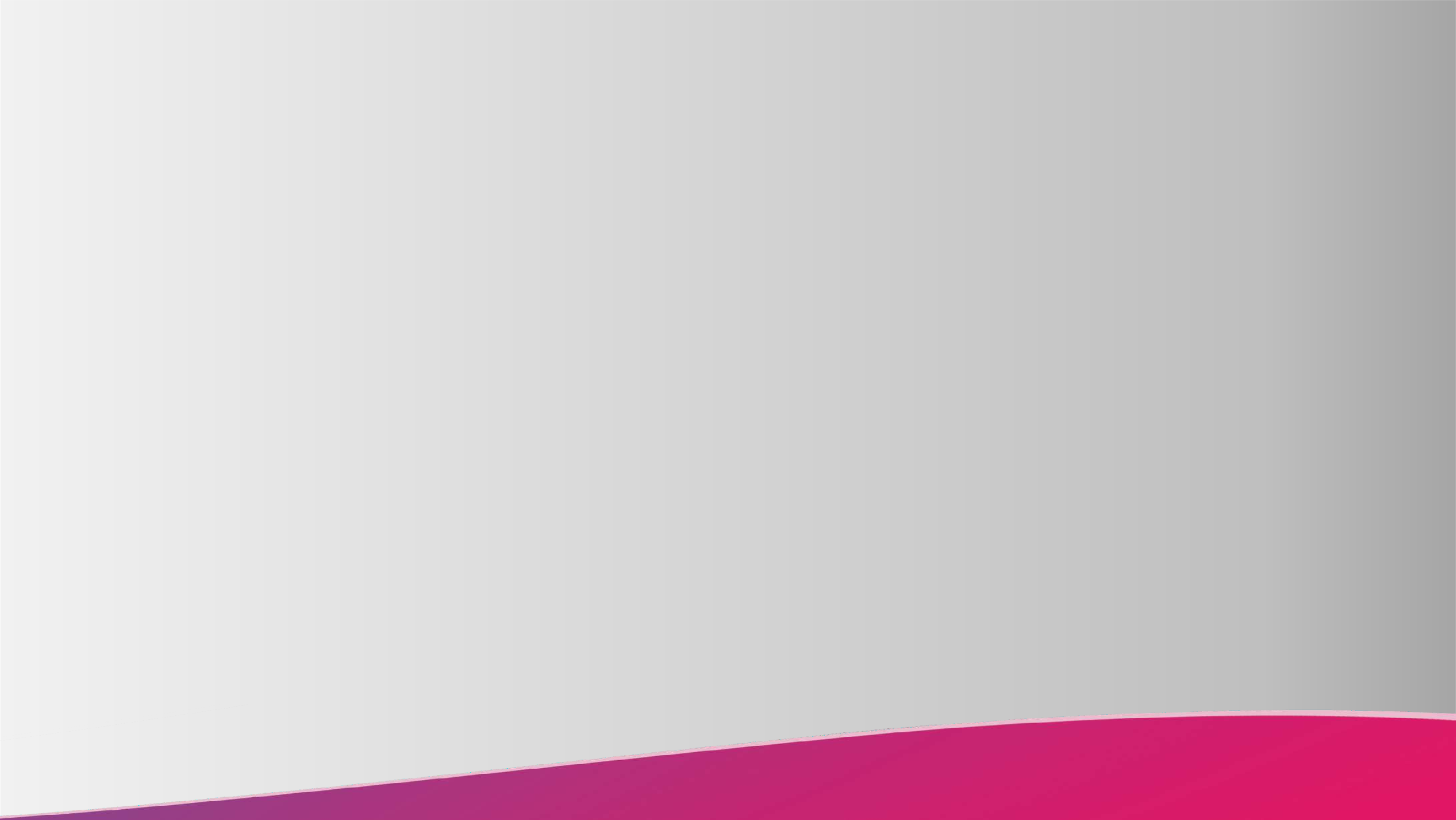 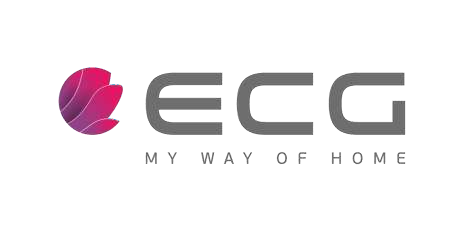 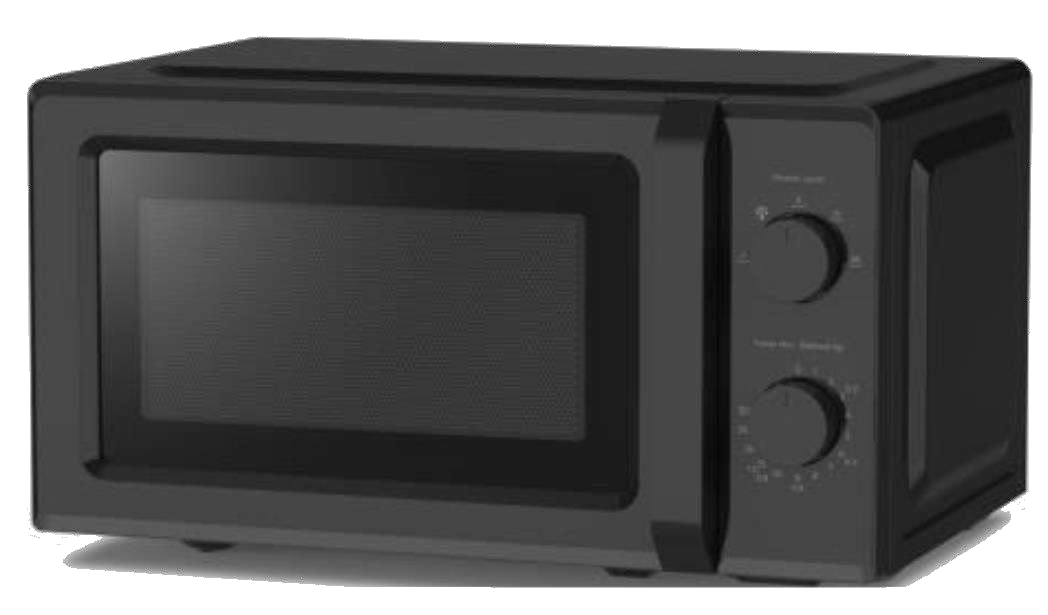 19 L
700 W 
245mm üveg forgótányér
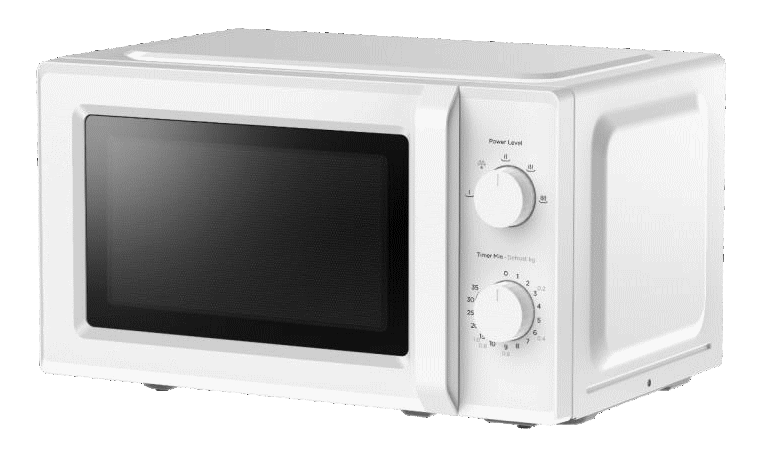 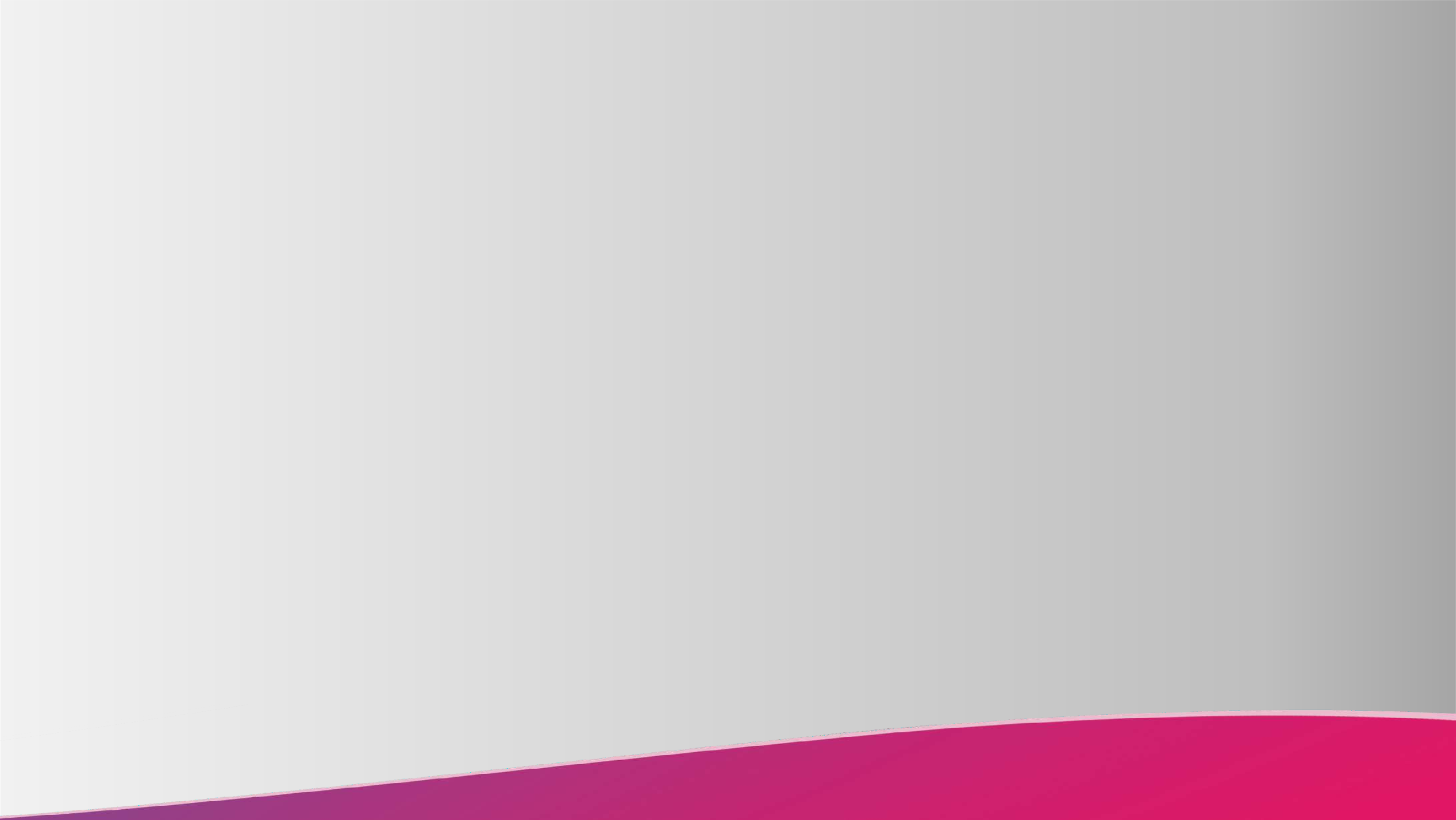 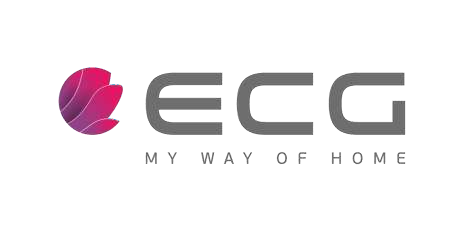 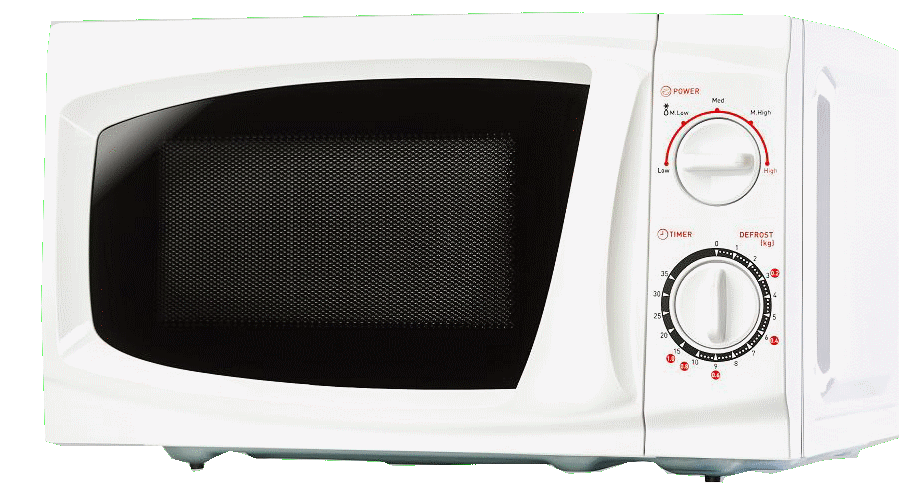 20 L
700 W 
255mm üveg forgótányér
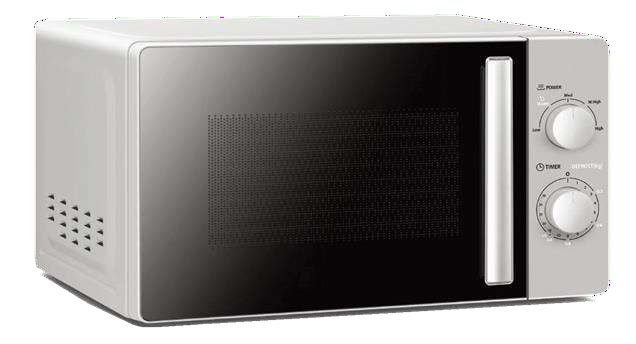 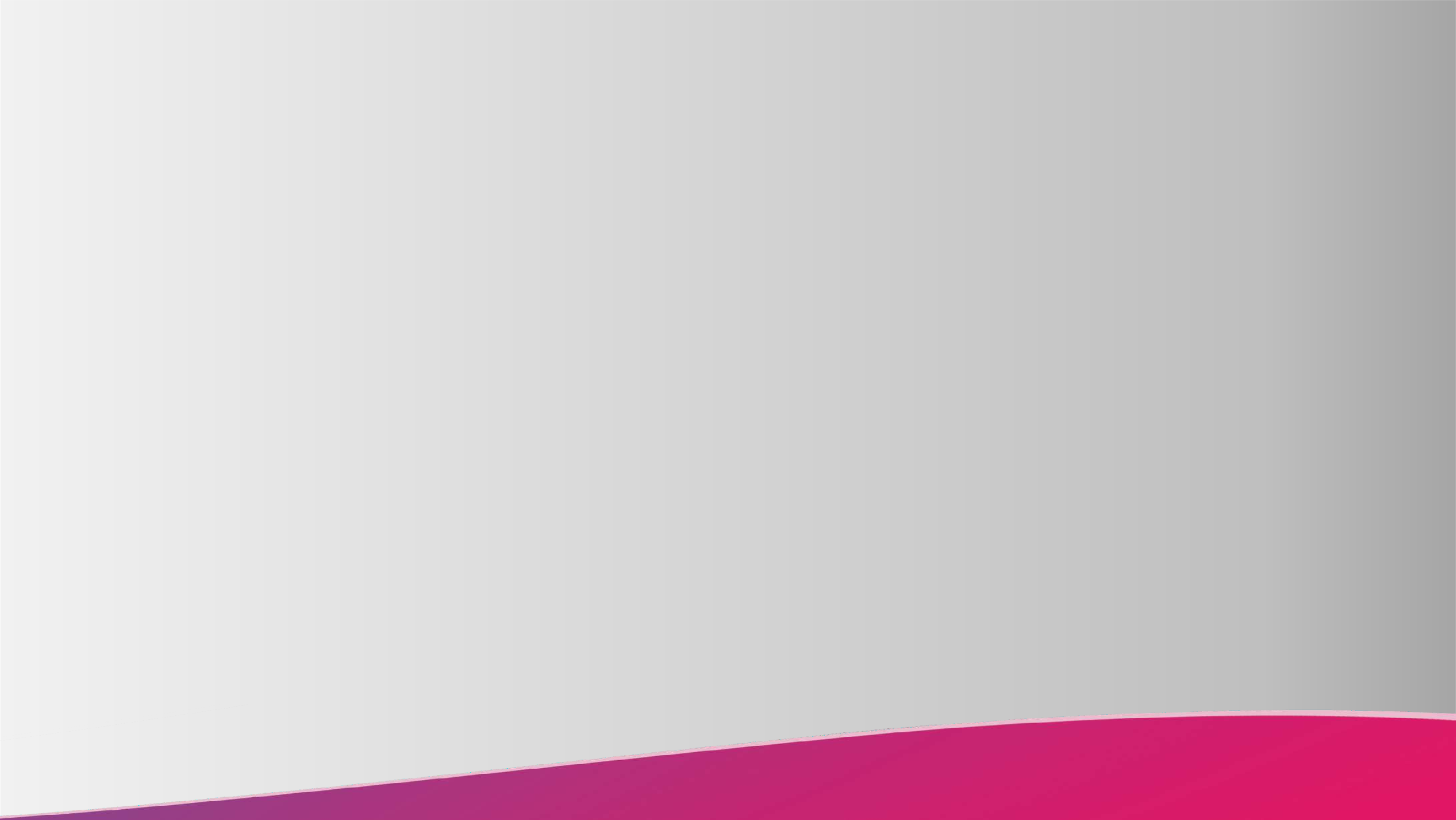 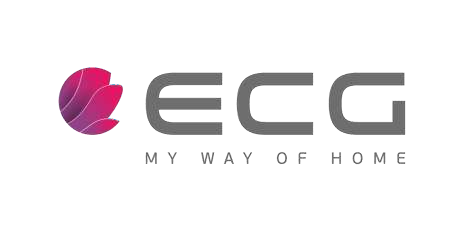 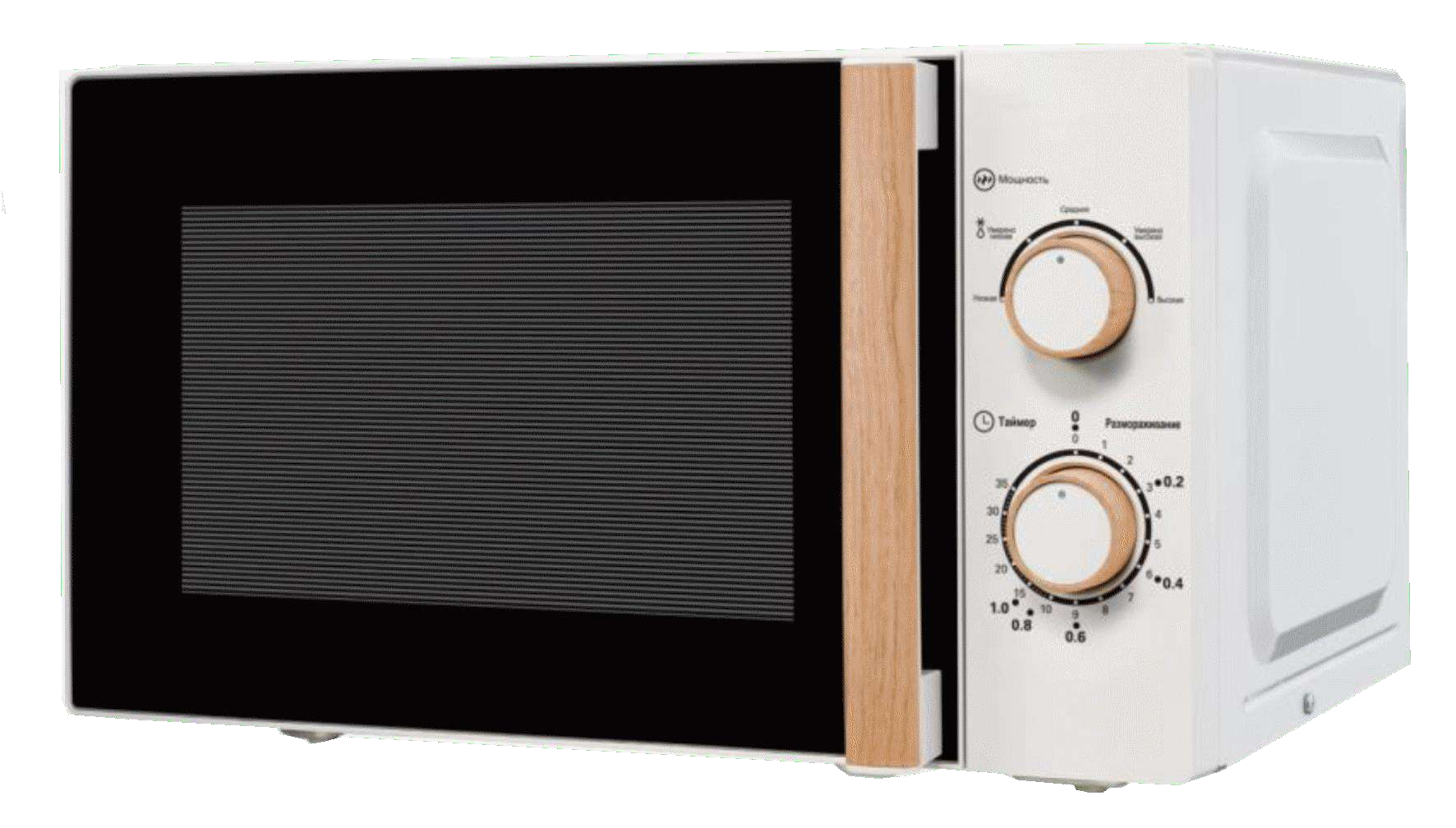 20 L
700 W
255mm üveg forgótányér
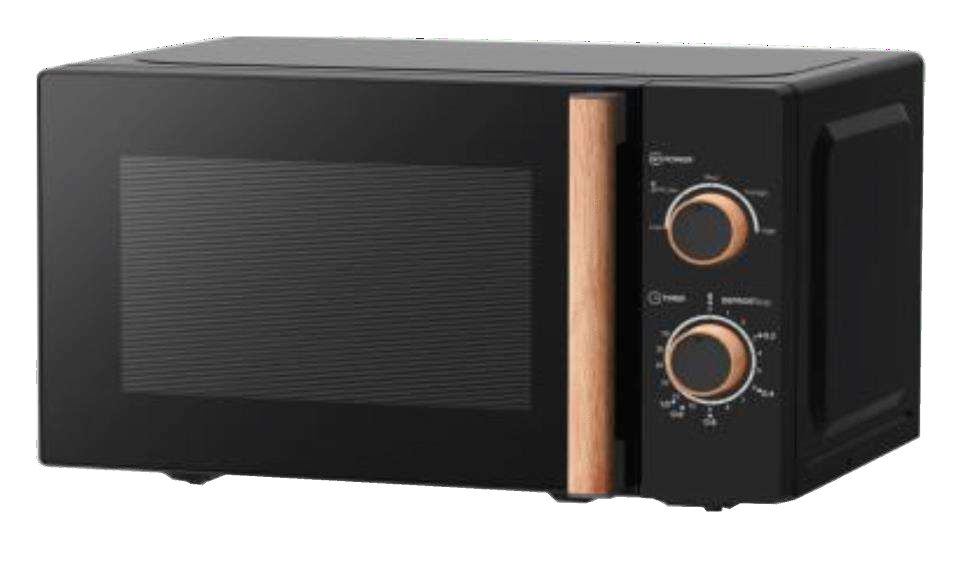 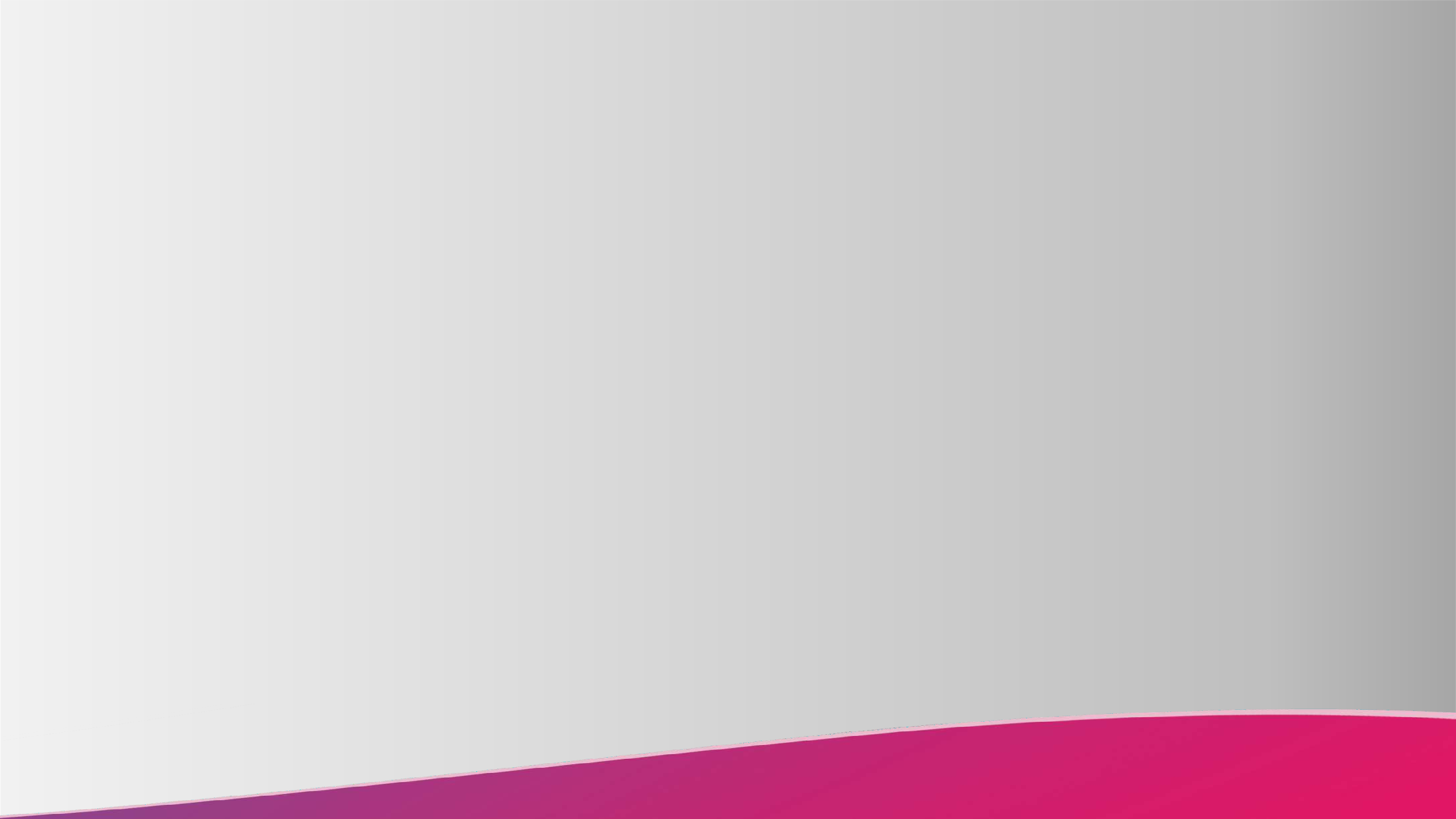 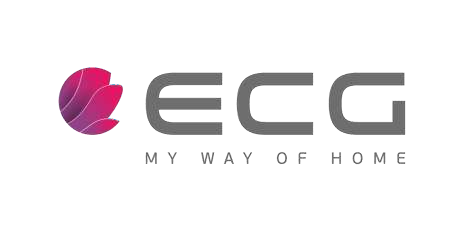 rozsdamentes
20 L
700 W
255mm üveg forgótányér
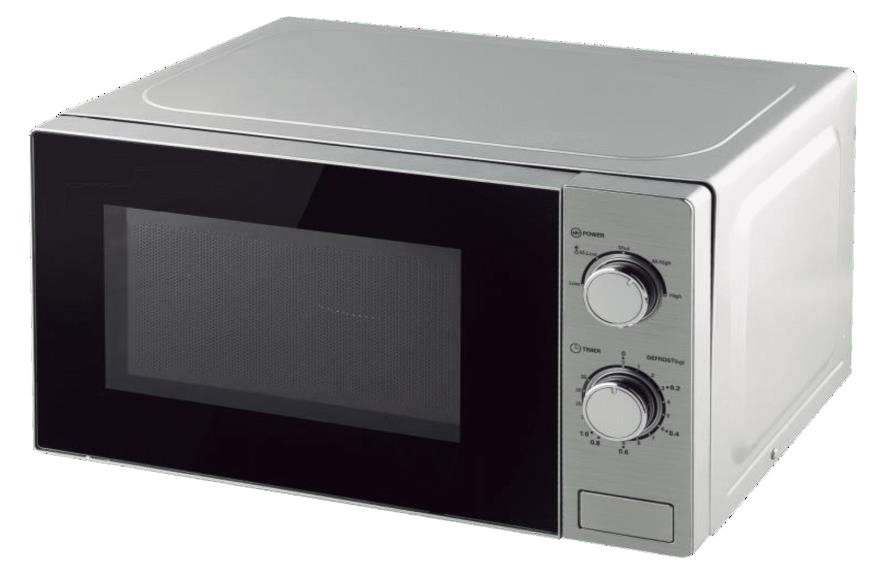 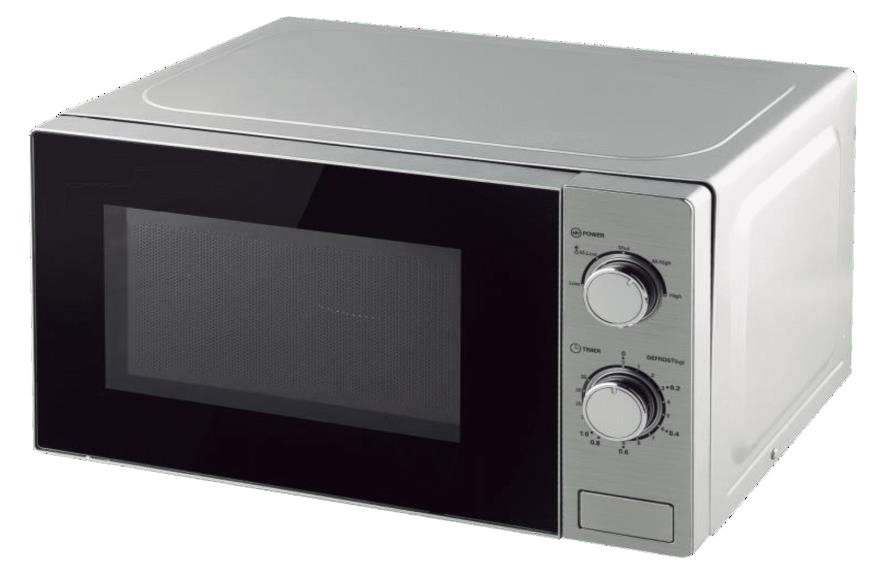 rozsdamenetes
20 L
Grill 
700/1000 W 
255mm üveg forgótányér
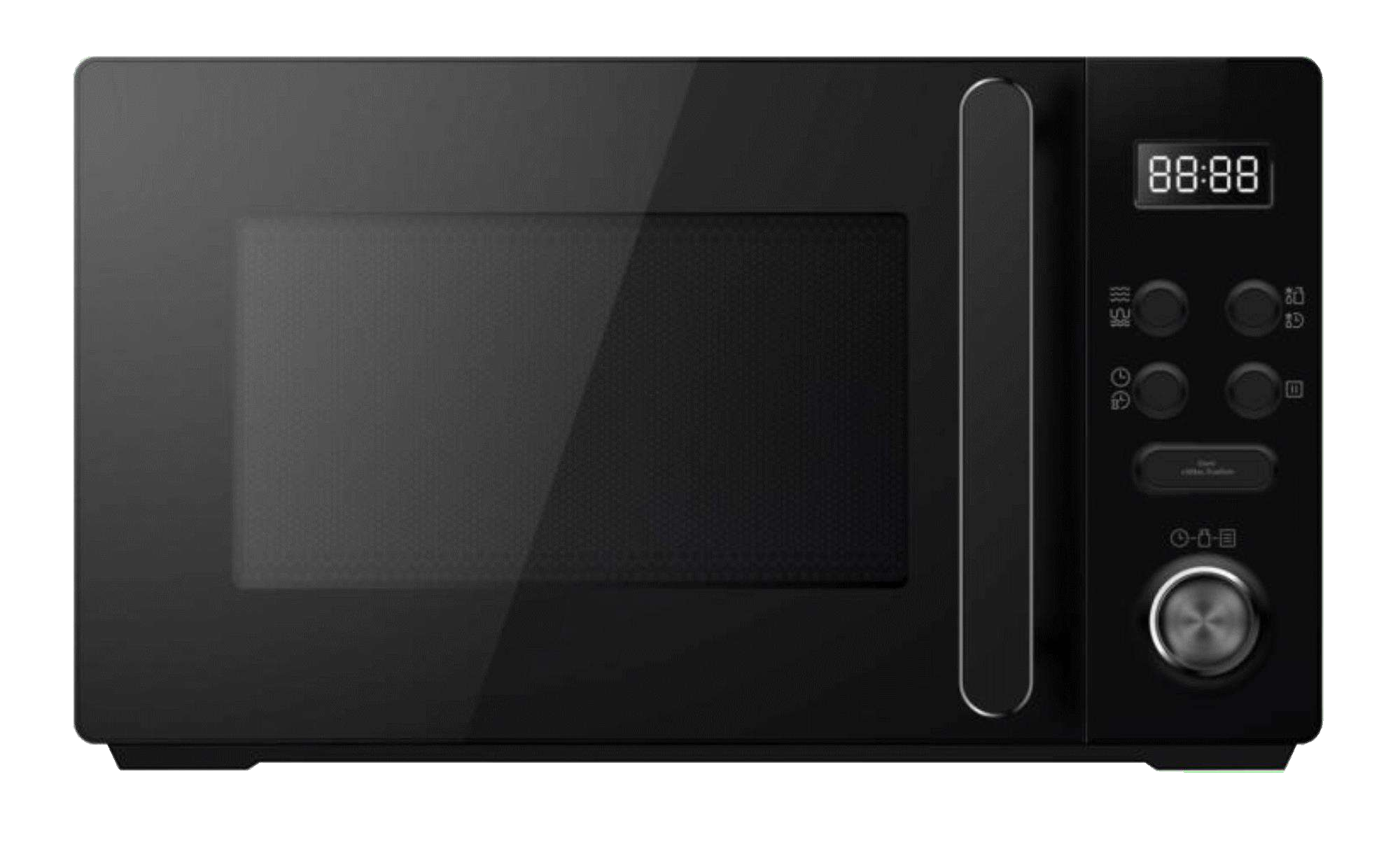 Fekete üveg
20 L
Digitális 
8 program
800 W
255mm üveg forgótányér
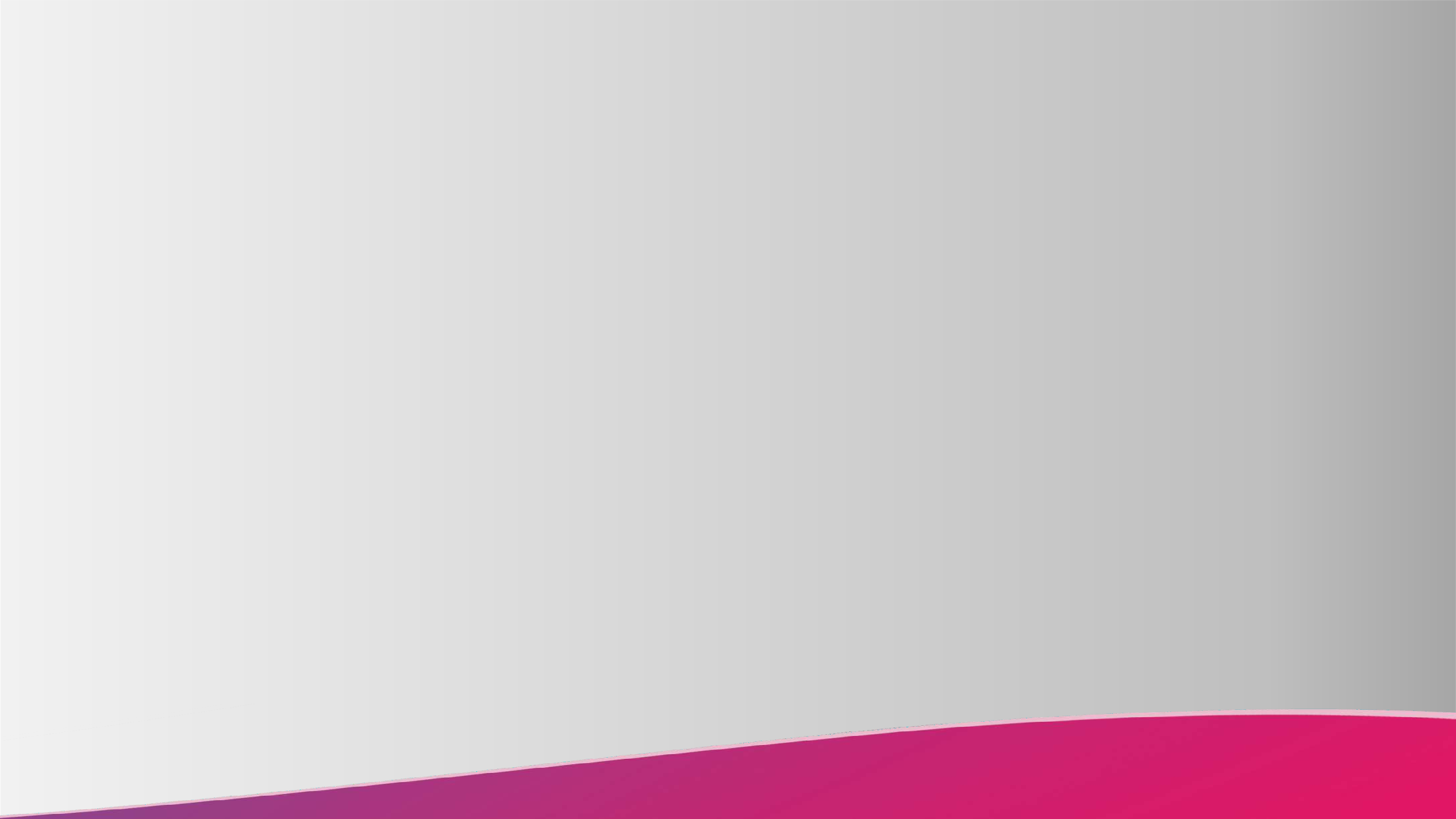 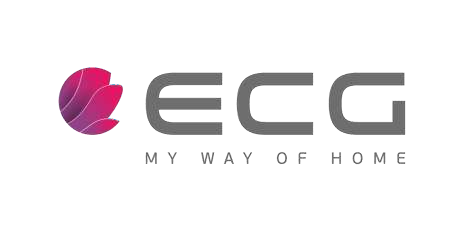 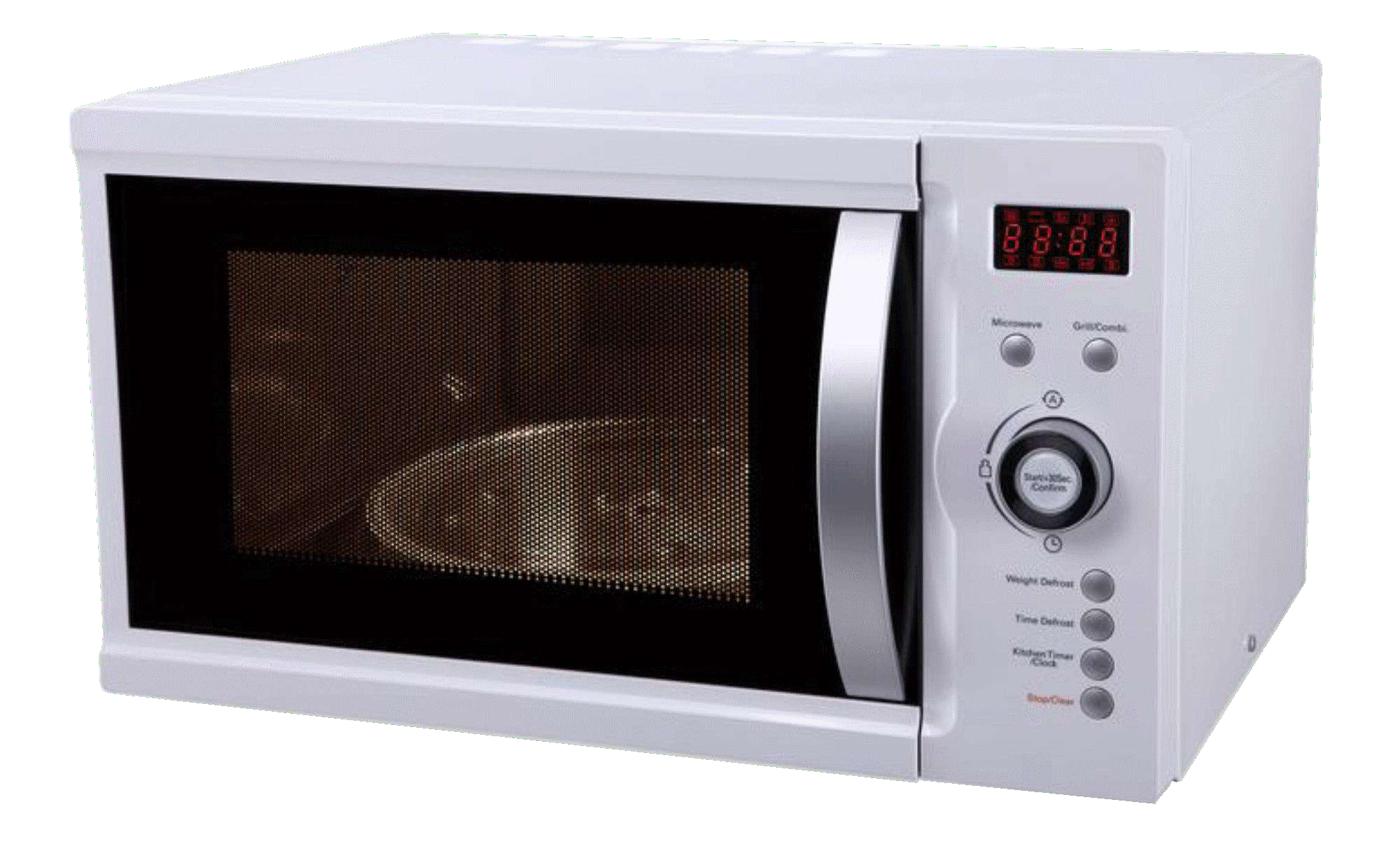 23 L
Grill
DigitÁLIS
8 program
700/1000 W
270mm üveg forgótányér
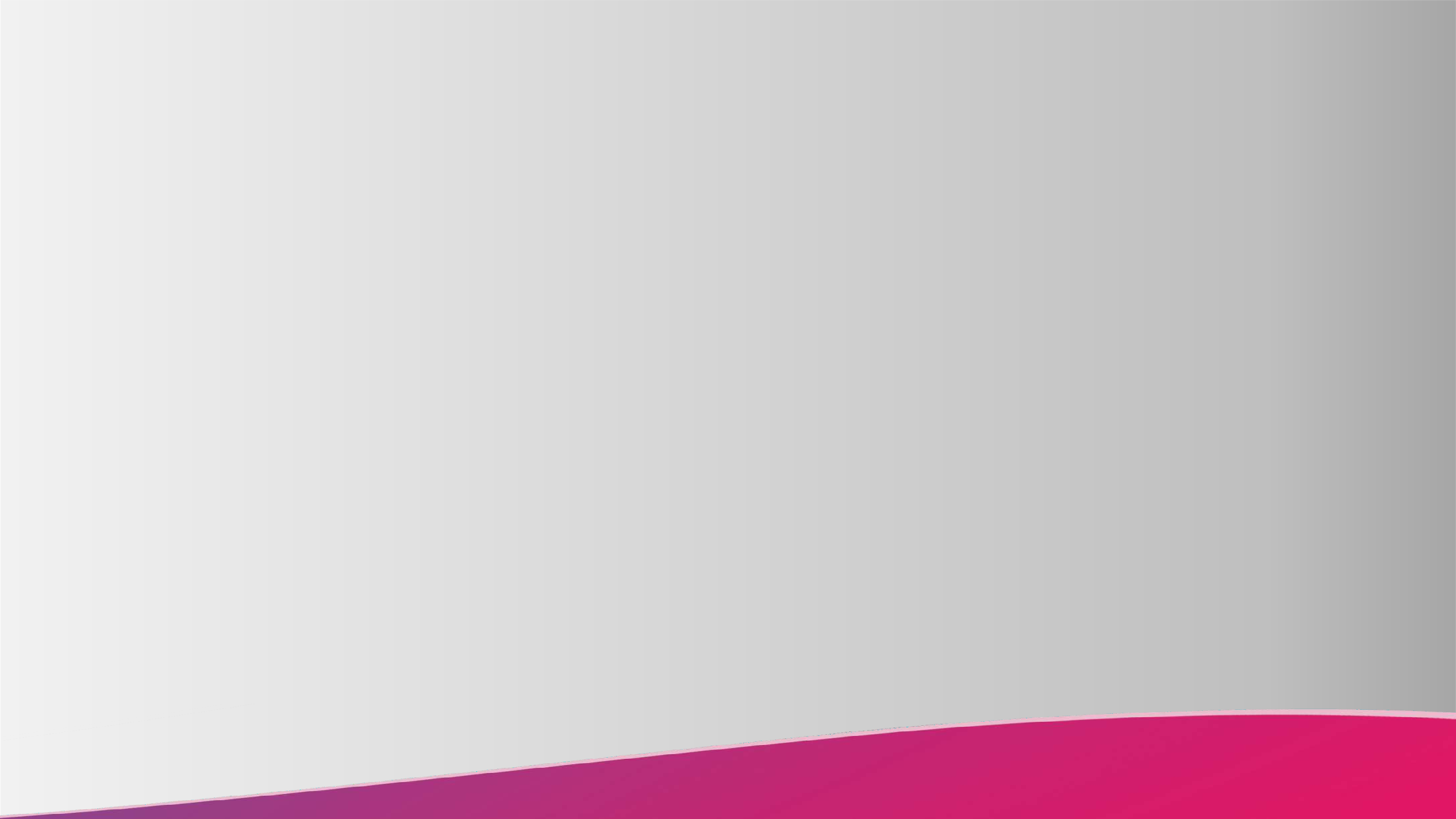 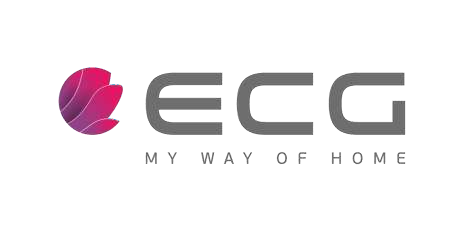 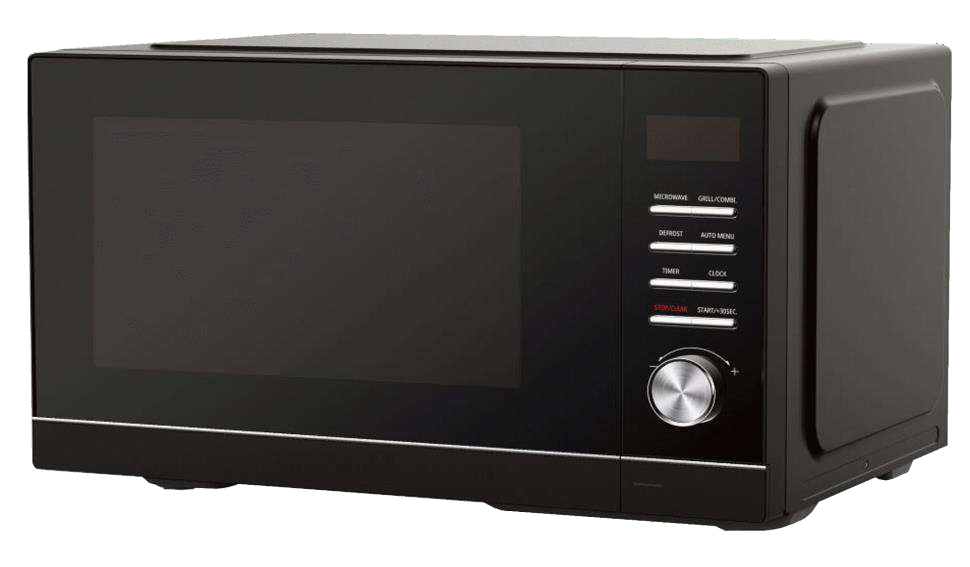 25 L
Grill
Digitális
8 program
900/1000 W 
288 mm üveg forgótányér
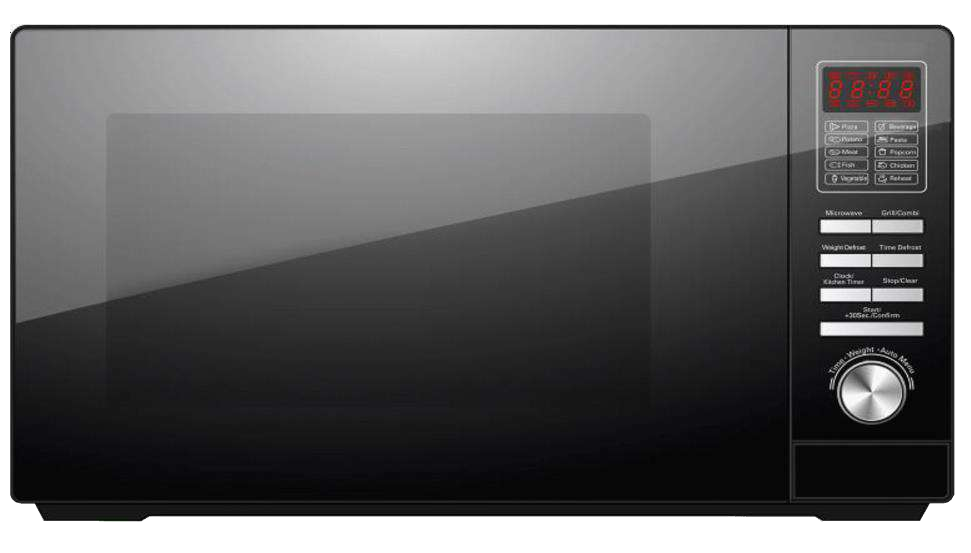 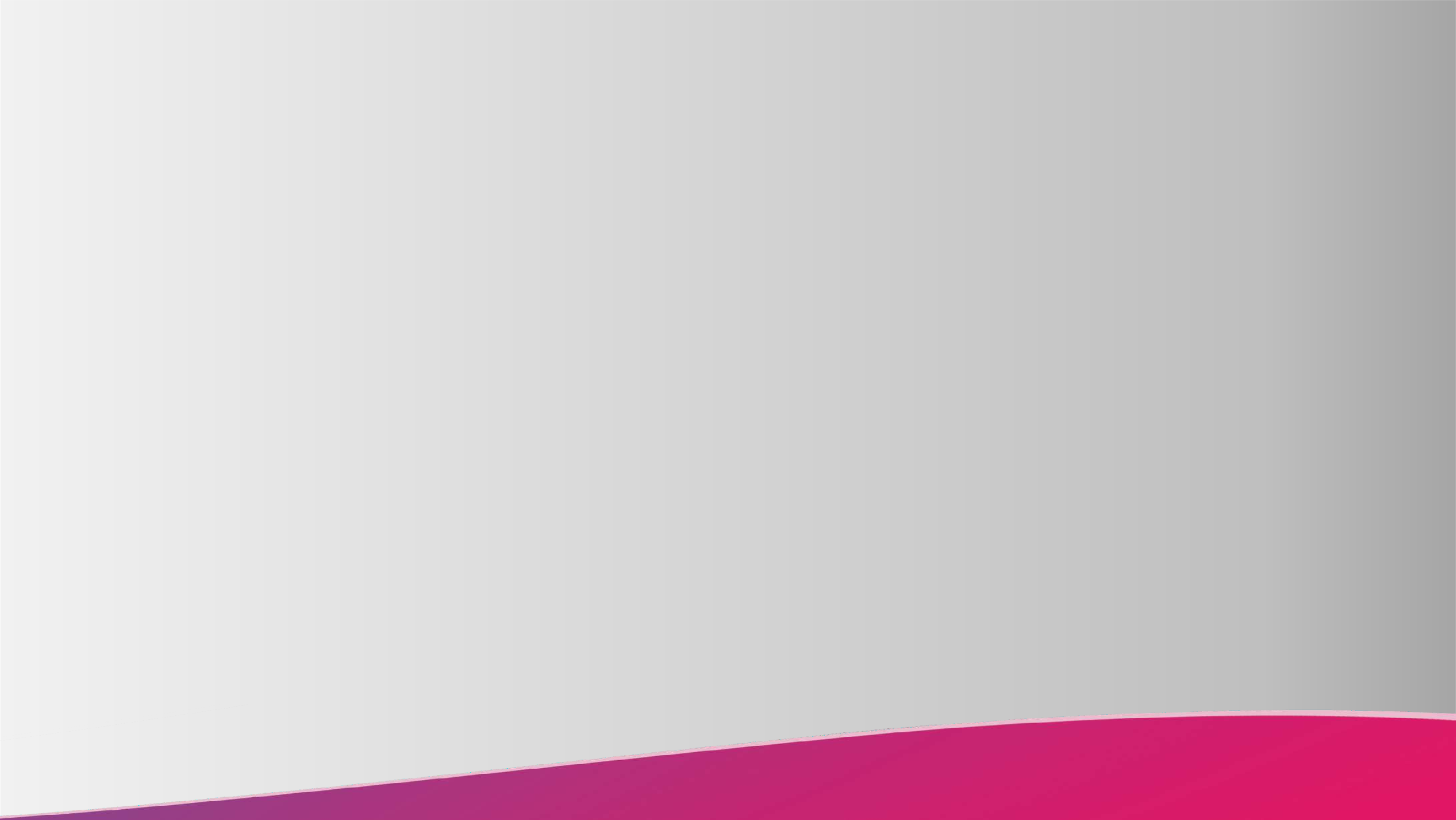 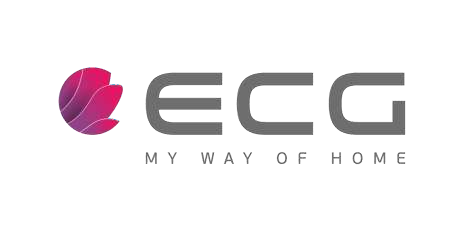 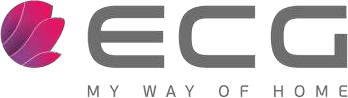 Elektromos sütő
Szállítható minisütő
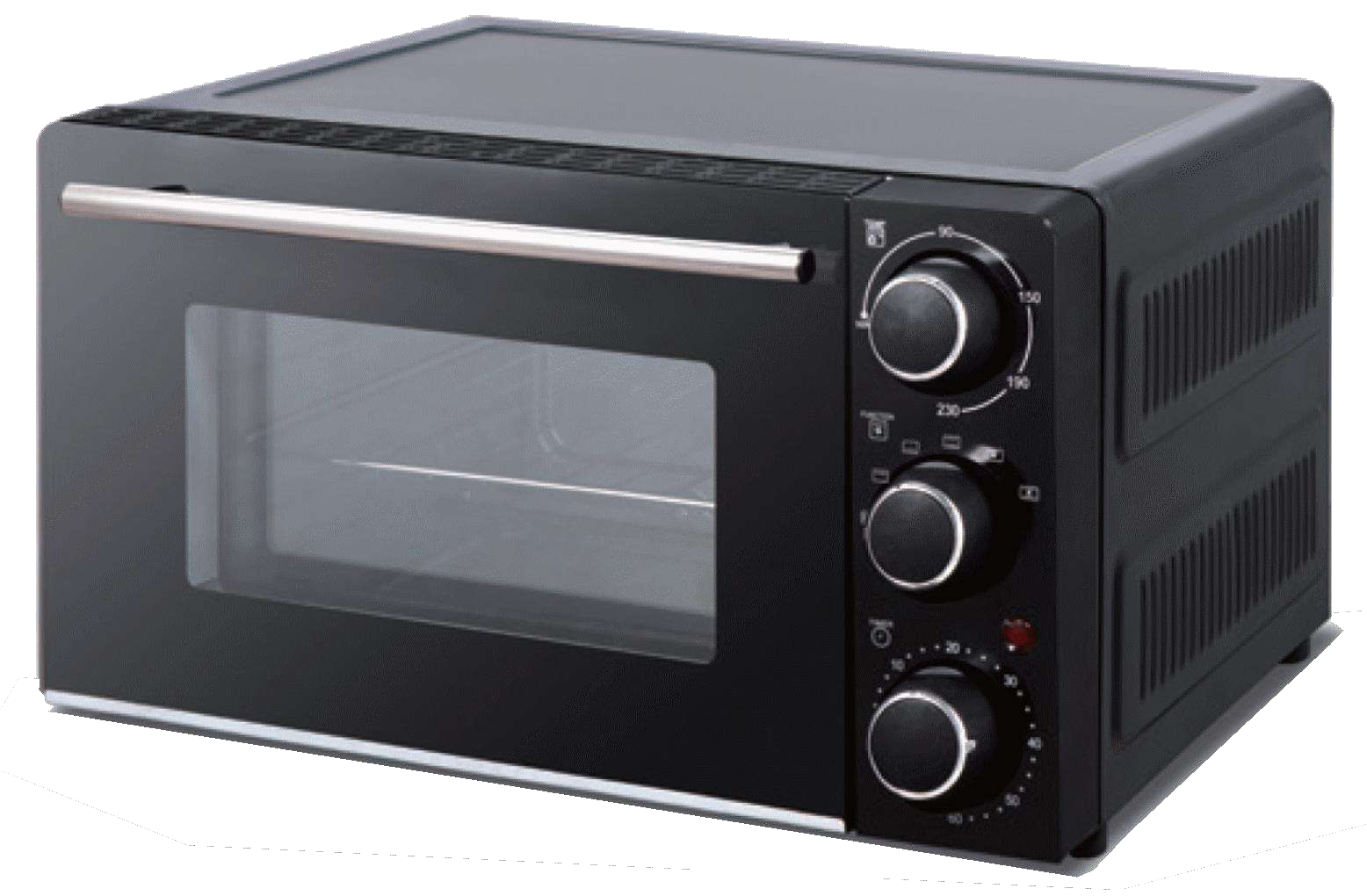 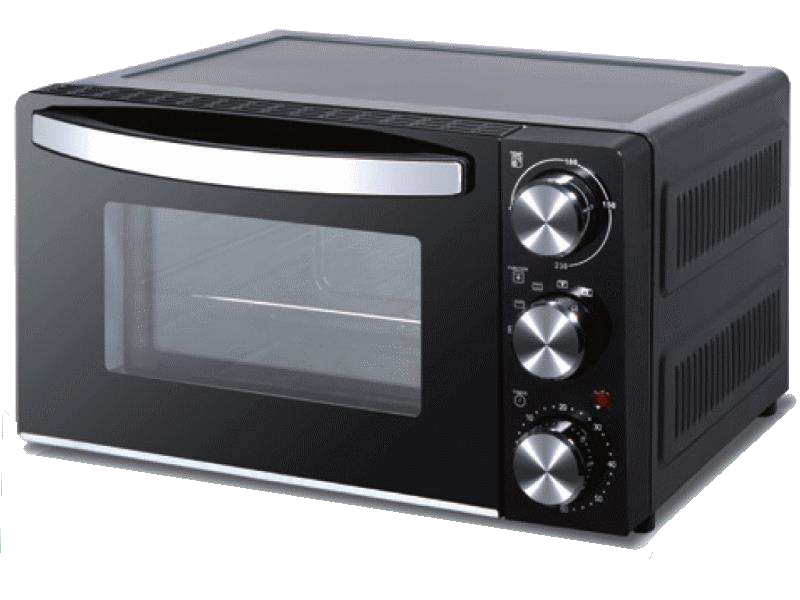 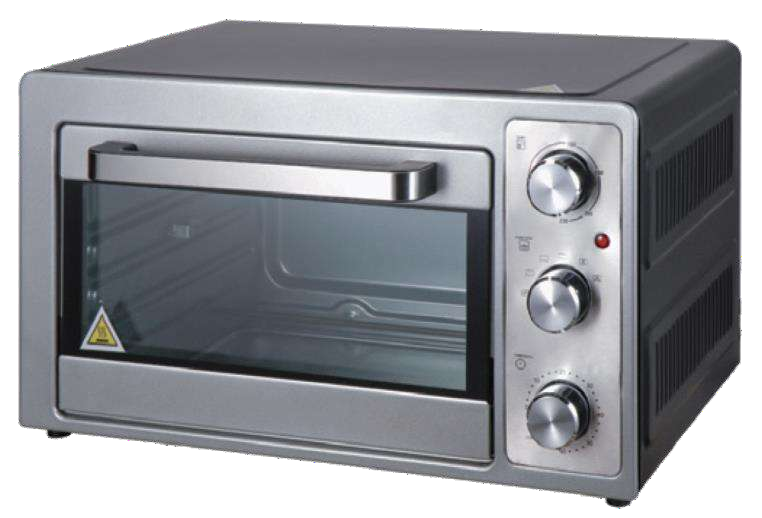 Elektromos sütő főzőlappal
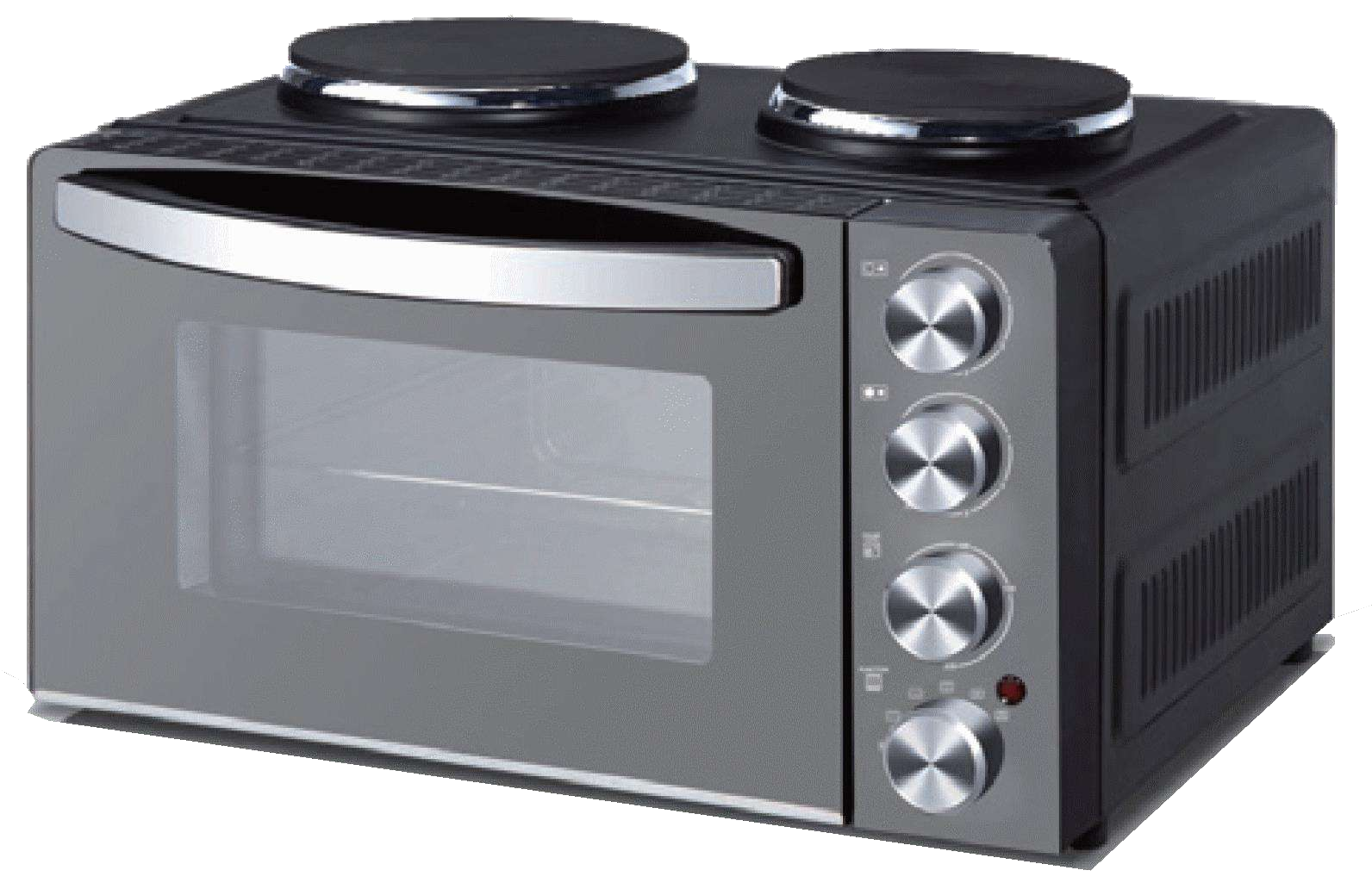 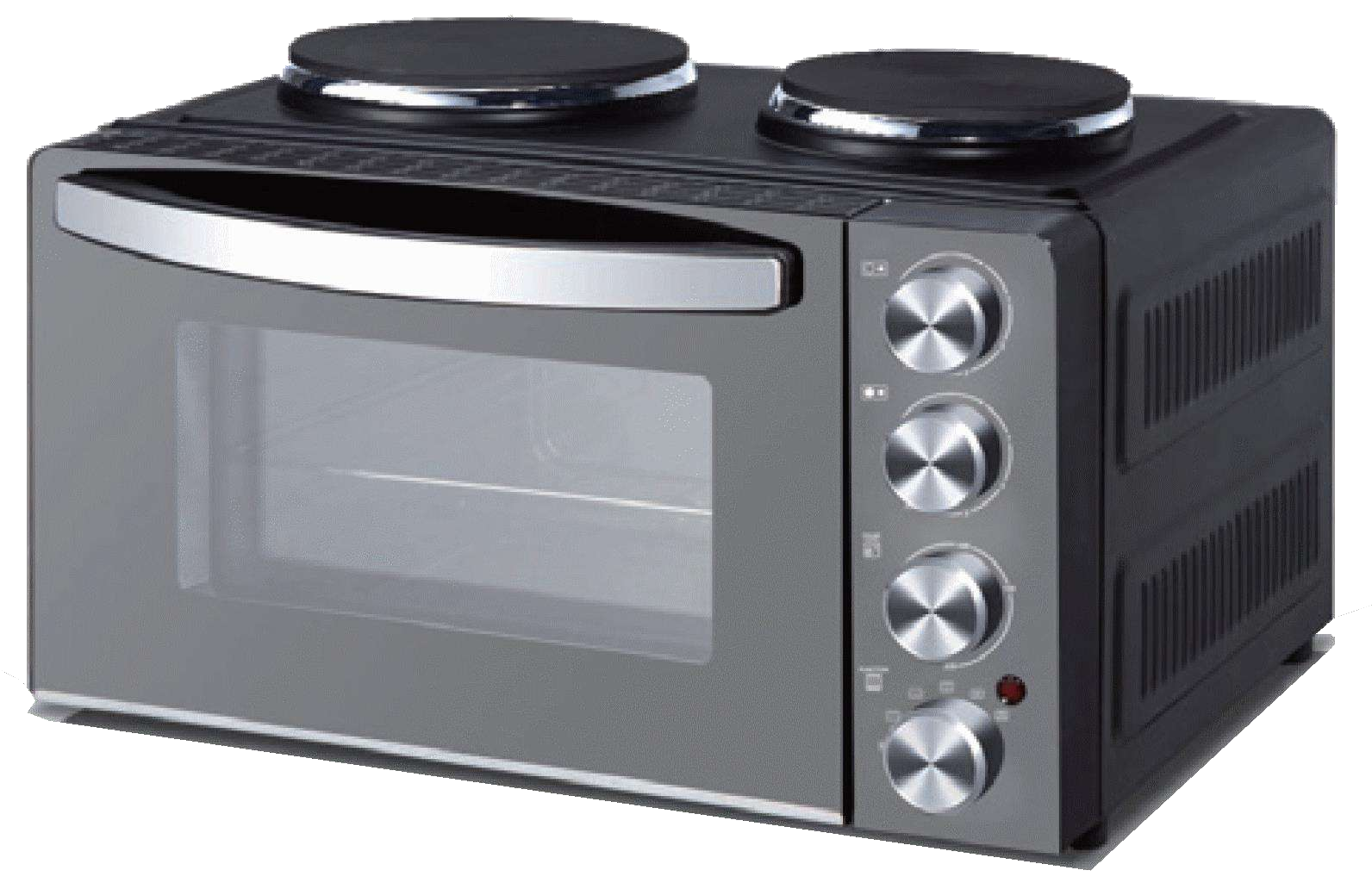 Szállítható mini Air-fryer
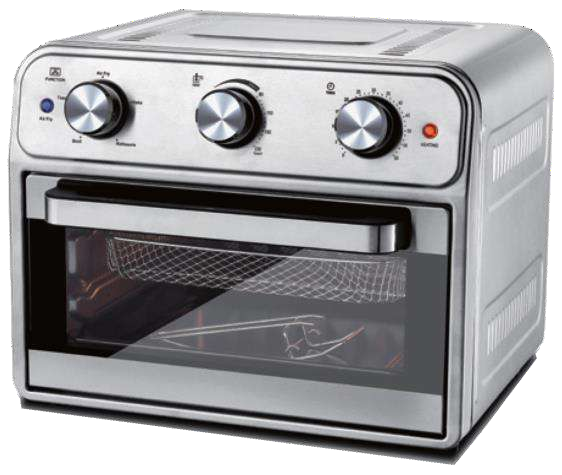 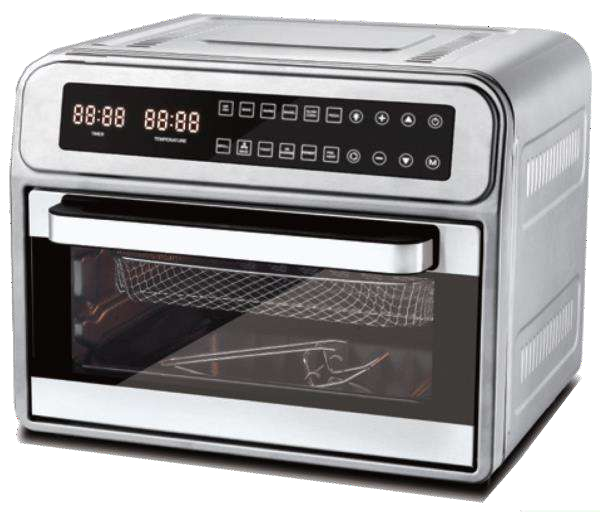 Elektromos sütő indukciós lappal
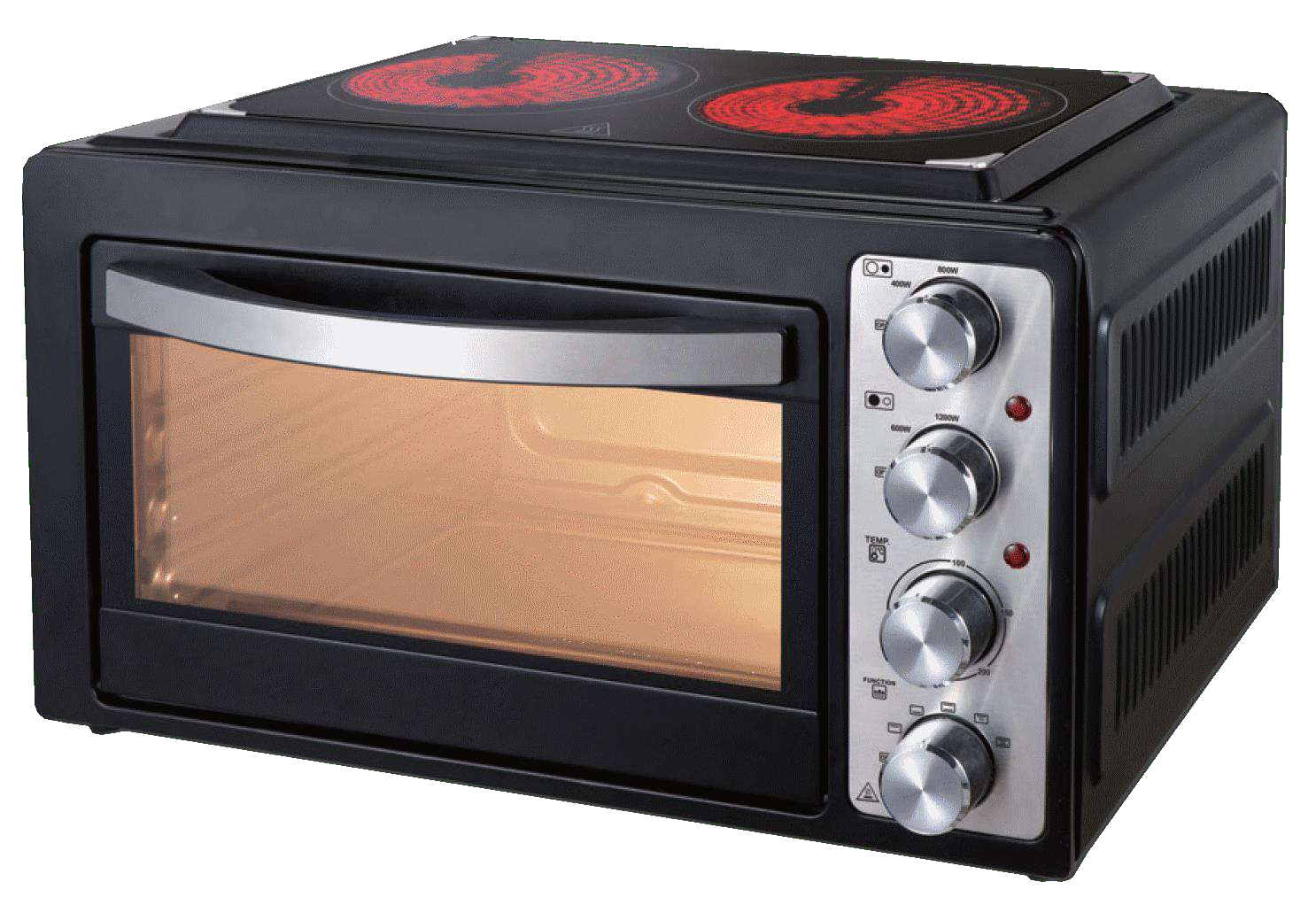 New line electric ovens
Model withouth hobs
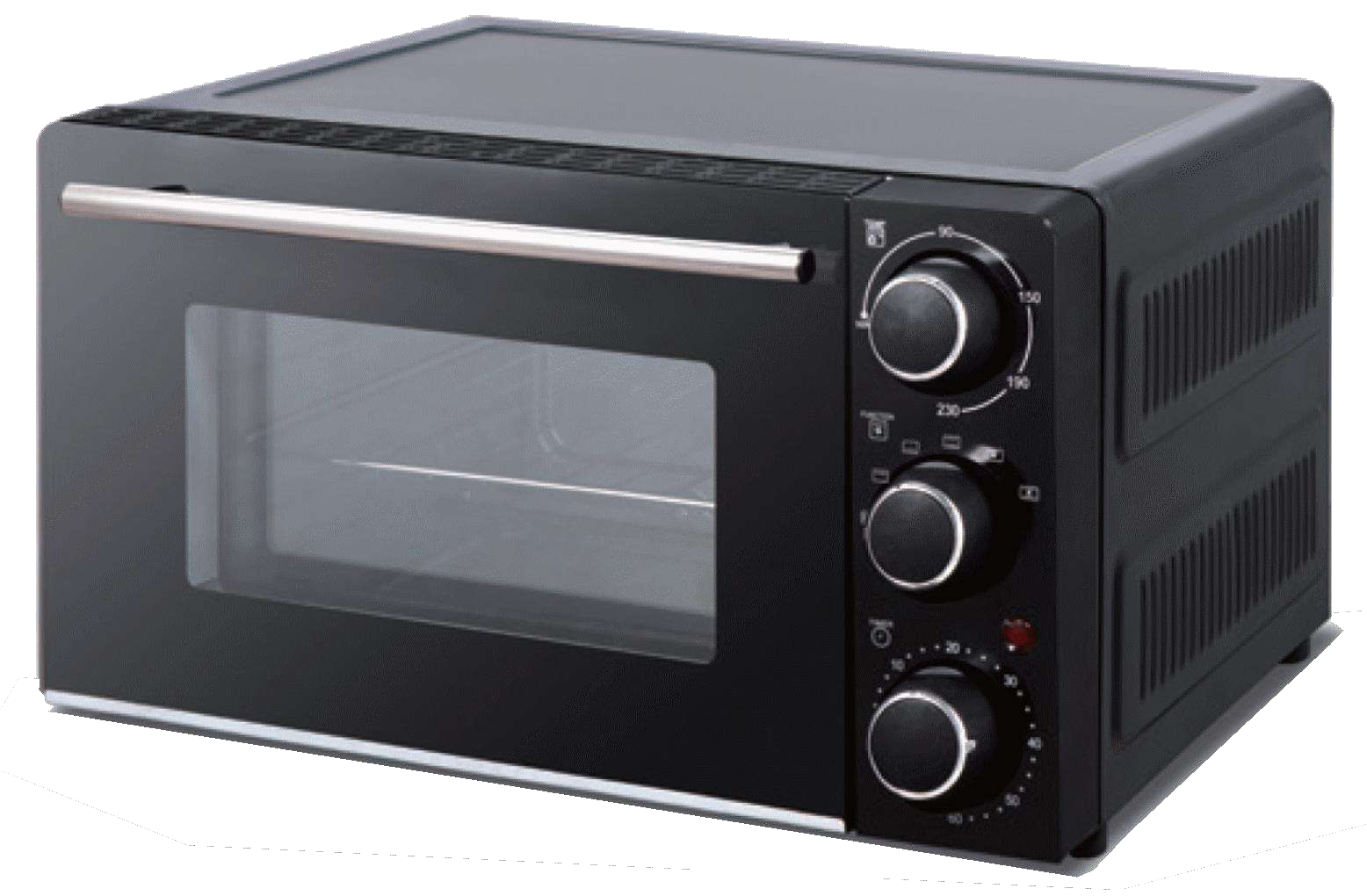 Black design
28 liters inner volume
3 control knobs
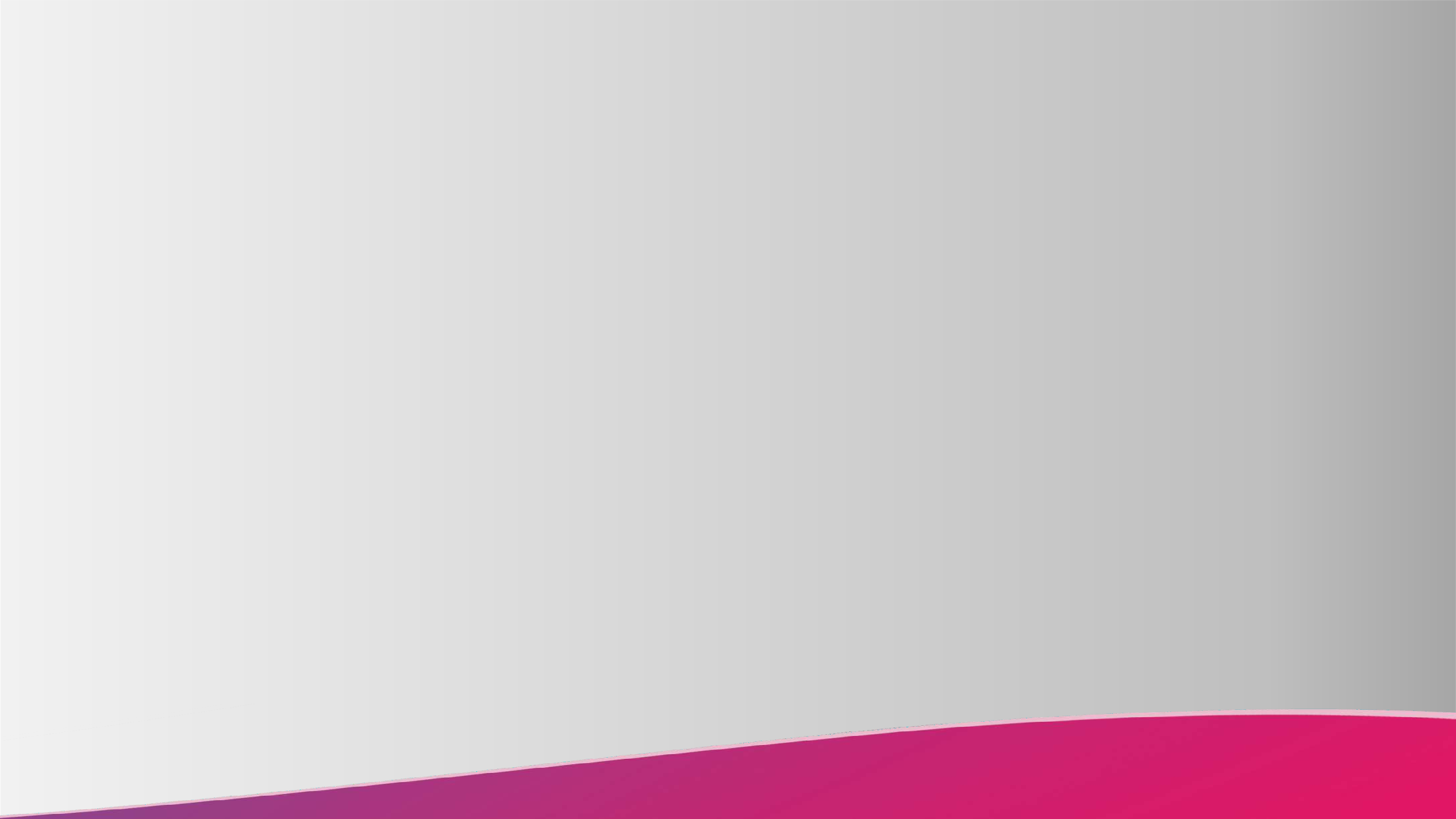 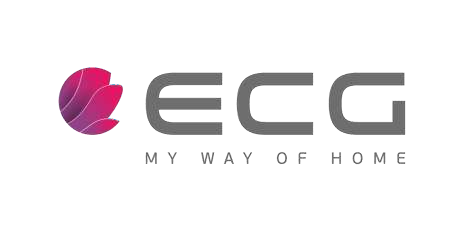 New line electric ovens
models with hobs
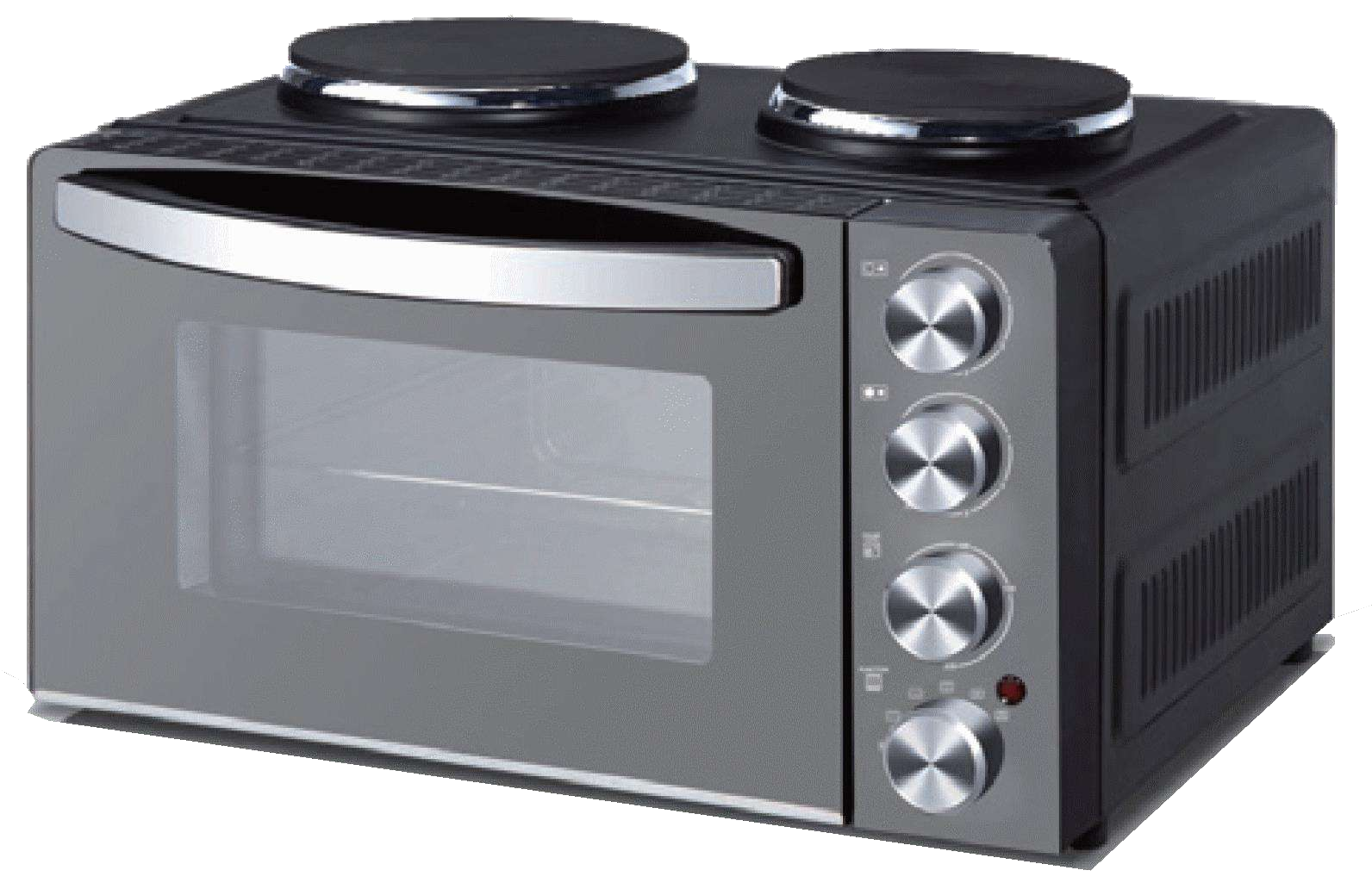 Double cooking hobs
Black design
38 liters inner volume
4 control knobs
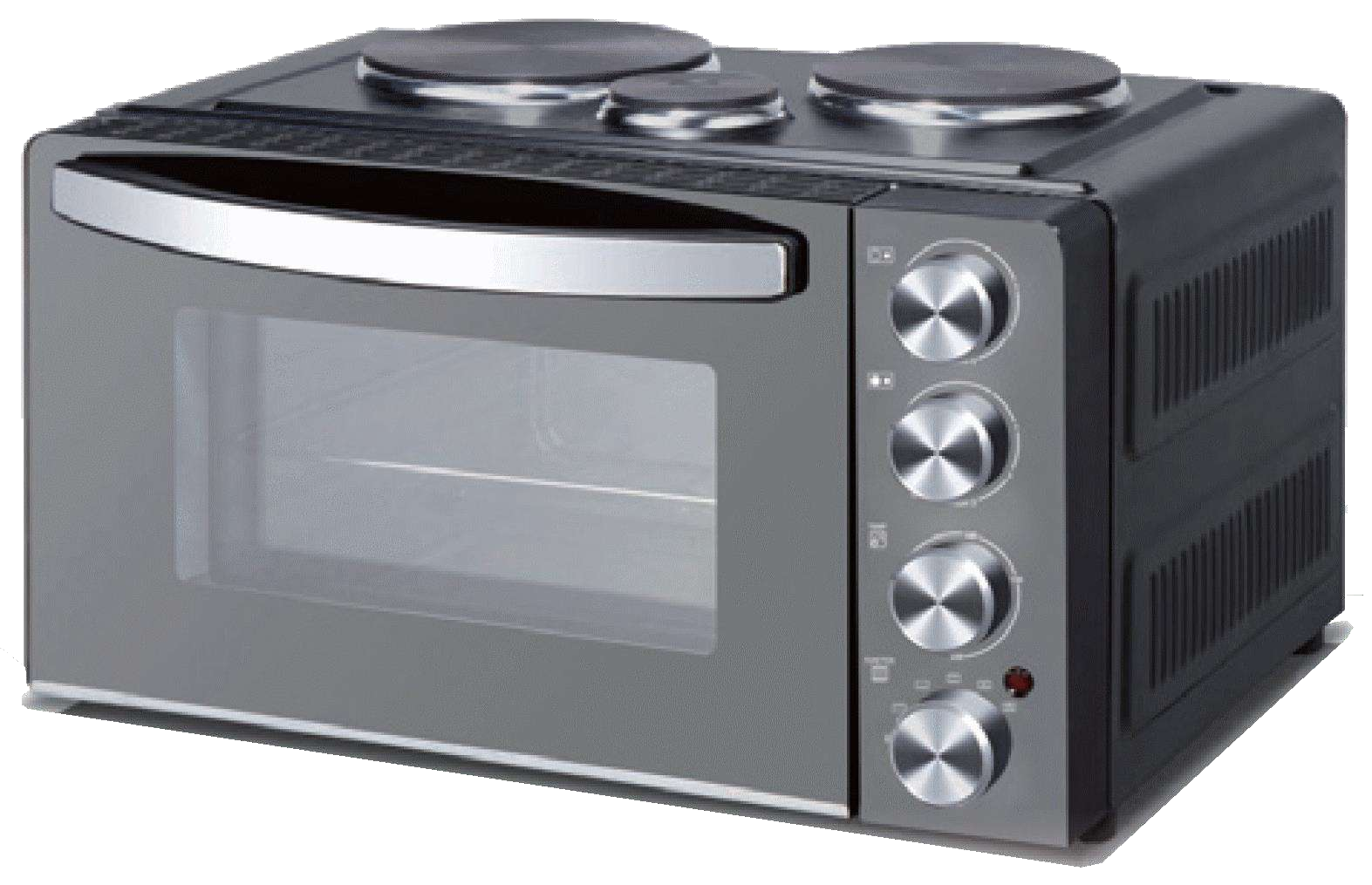 Triple cooking hobs
Black design
38 liters inner volume
4 control knobs
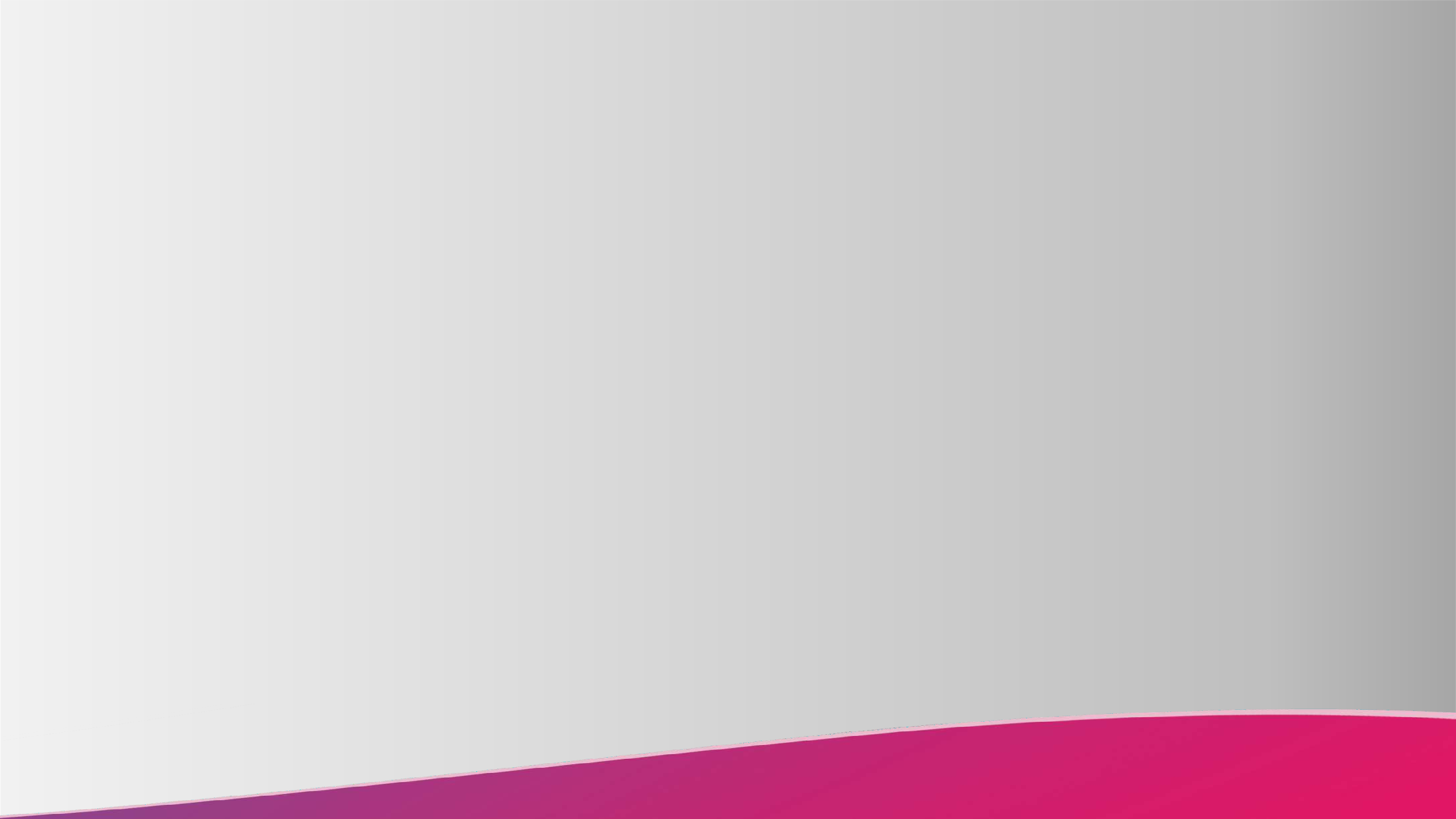 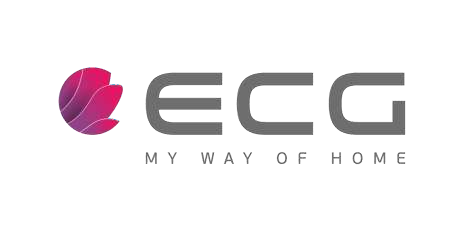 New line electric ovens
model with induction cooking top
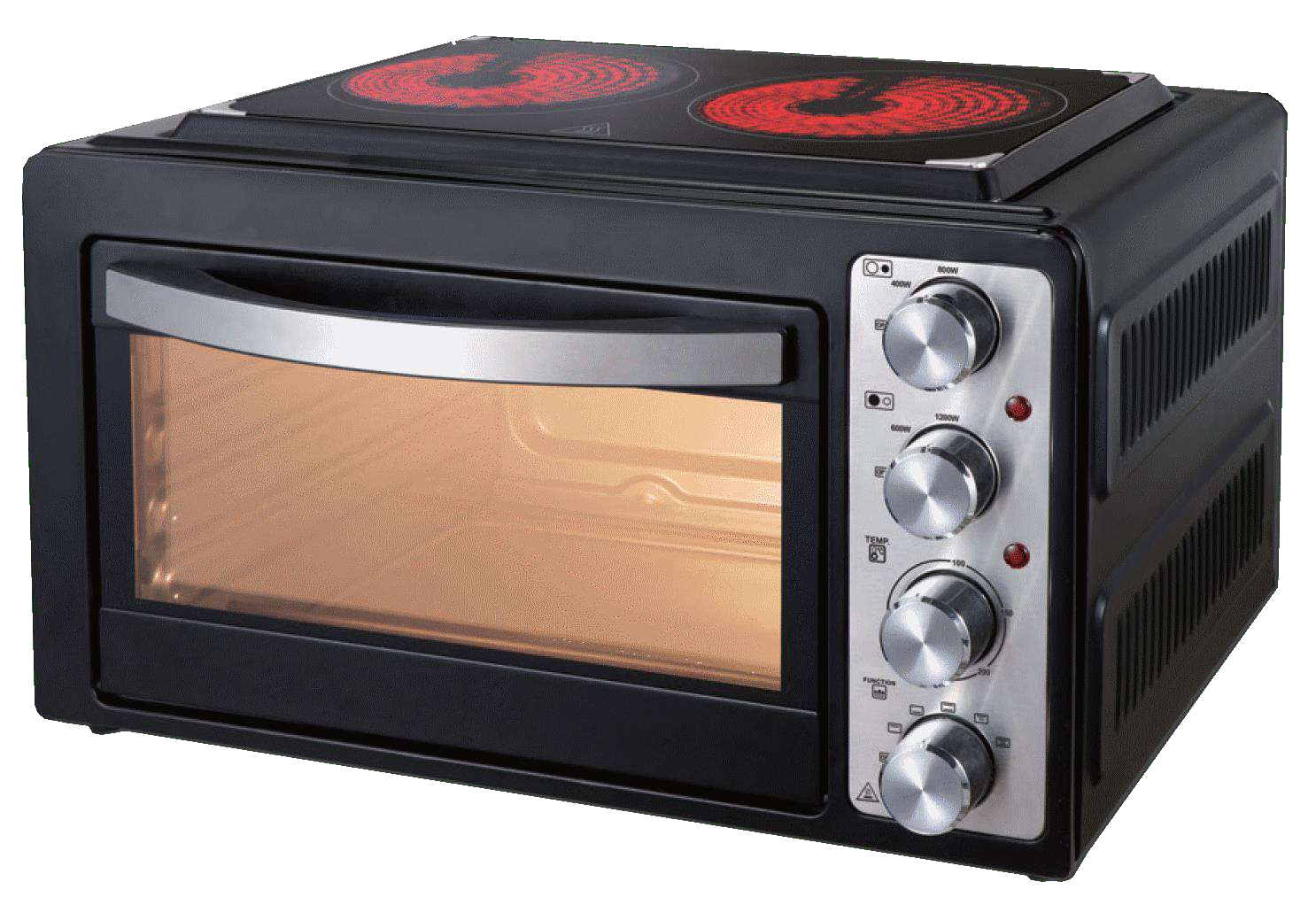 Induction cooking top
Double ceramic hobs
Black design
38 liters inner volume
4 control knobs
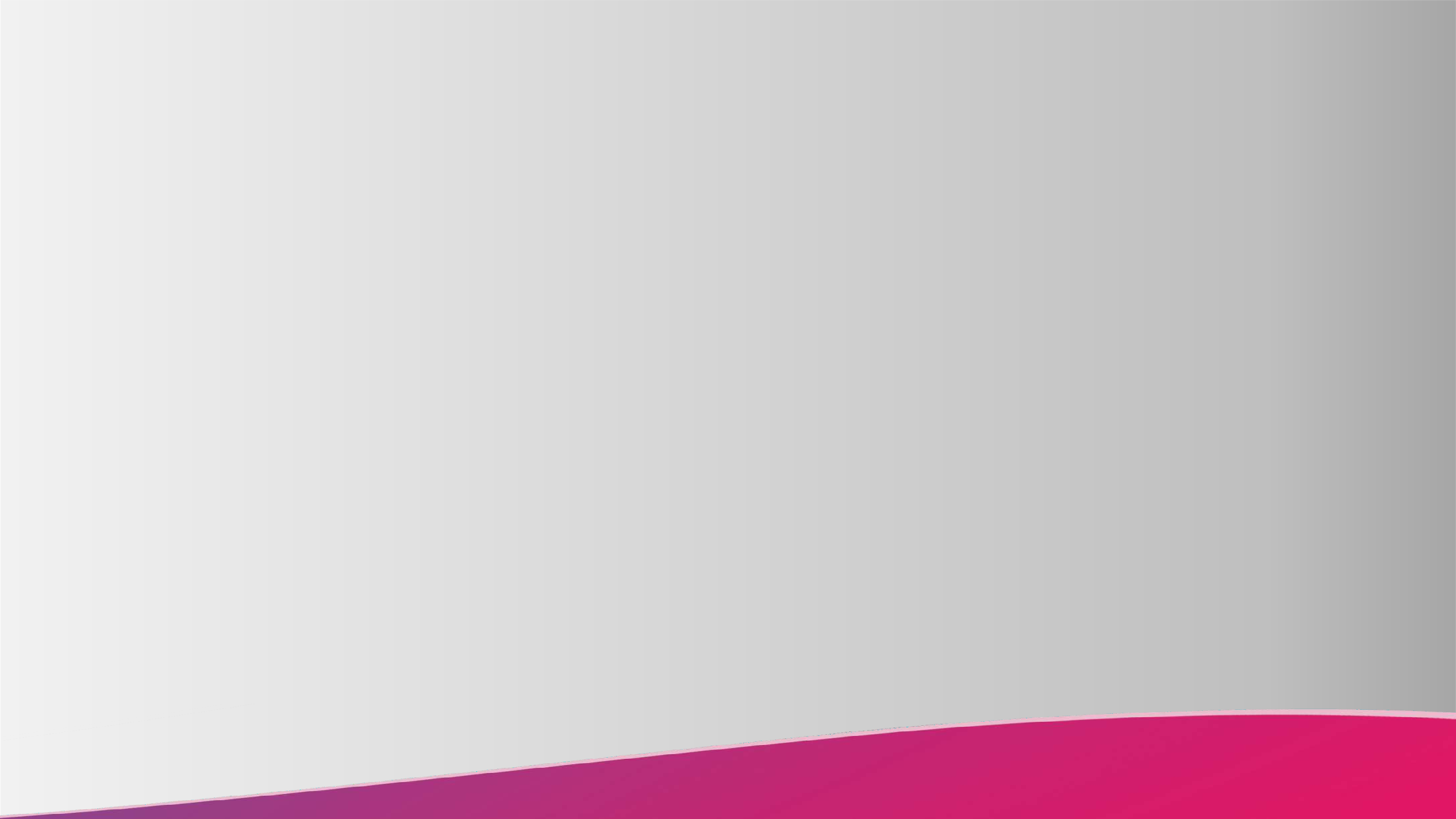 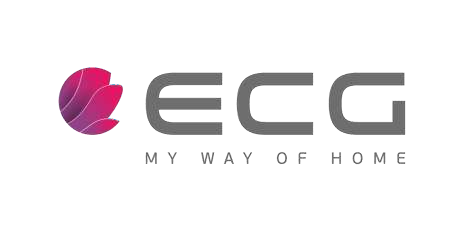 New line electric ovens
Portable models withouth hobs
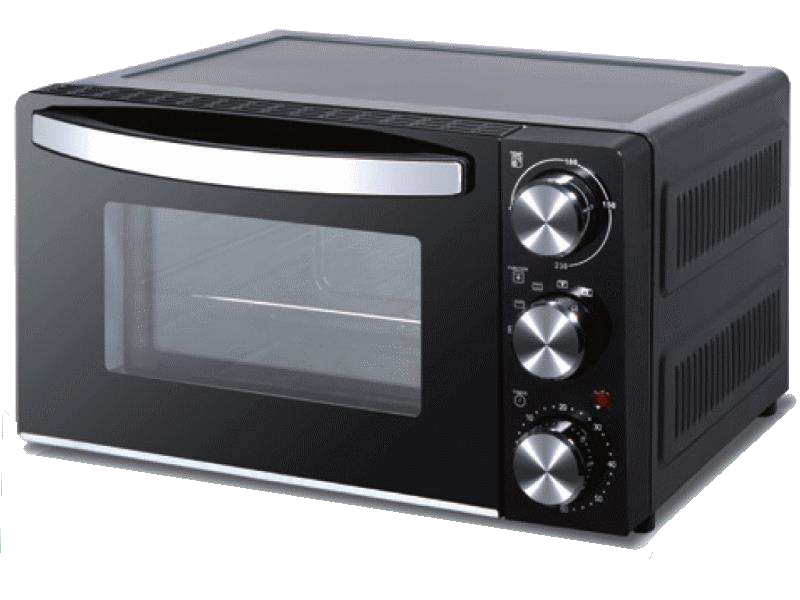 Black design
15 liters inner volume
3 control knobs
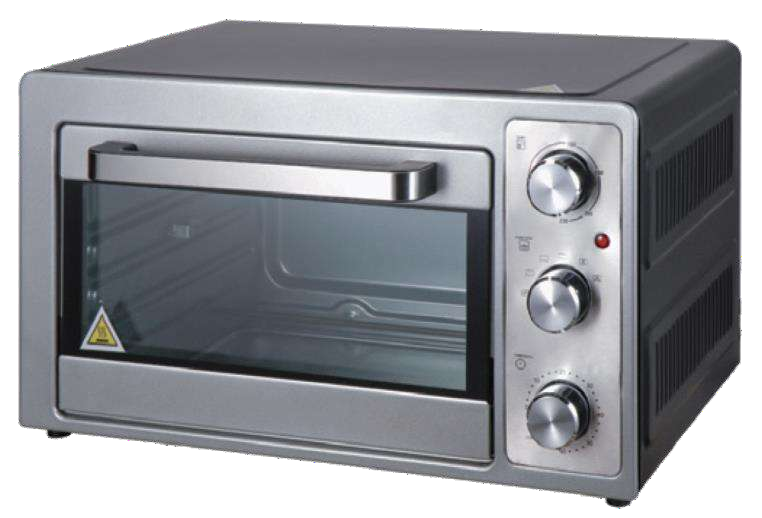 Dark grey design
15 liters inner volume
3 control knobs
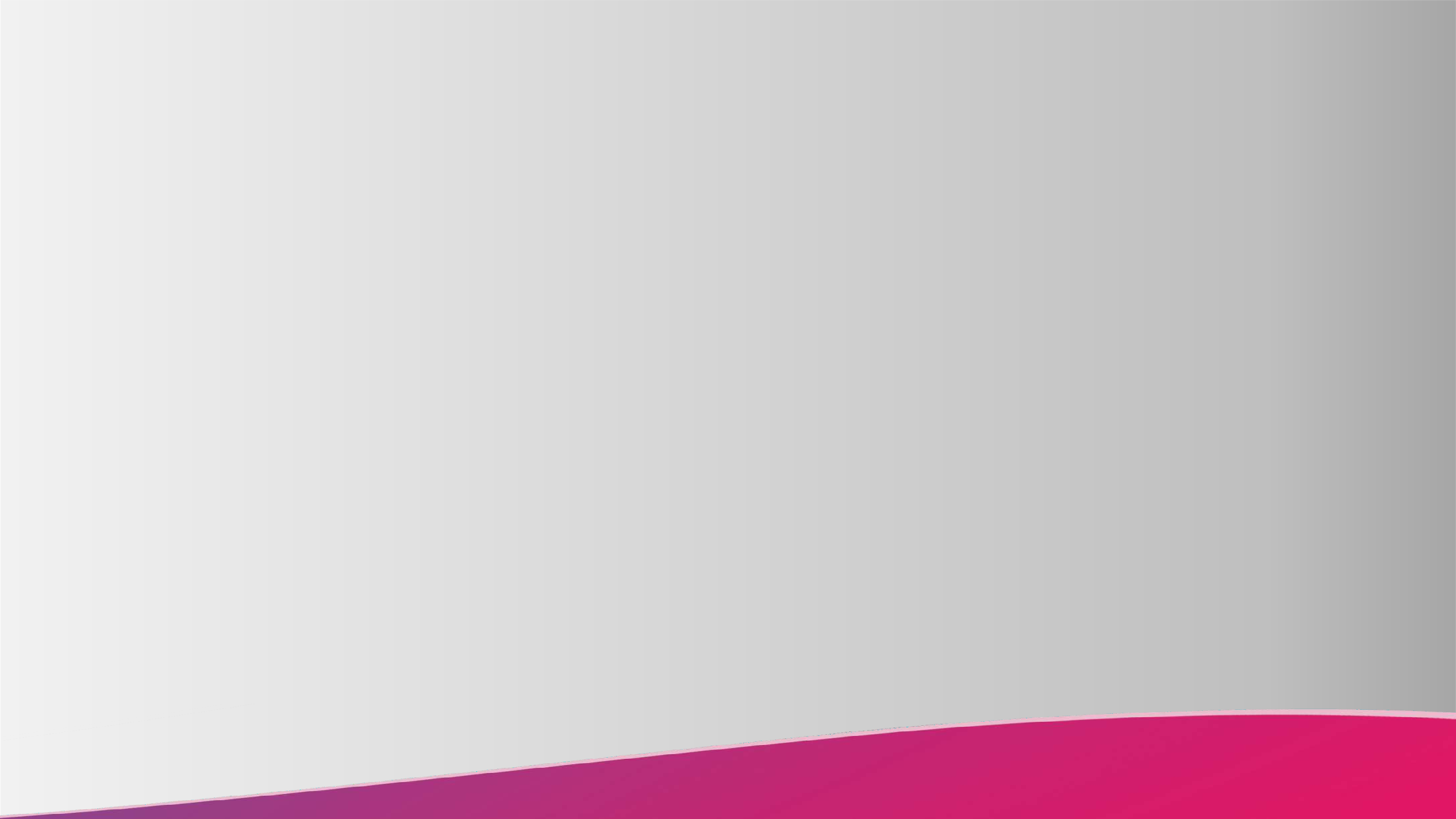 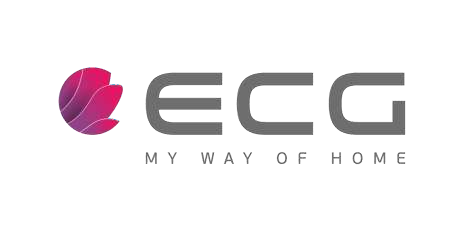 Szállítható Air-fryer
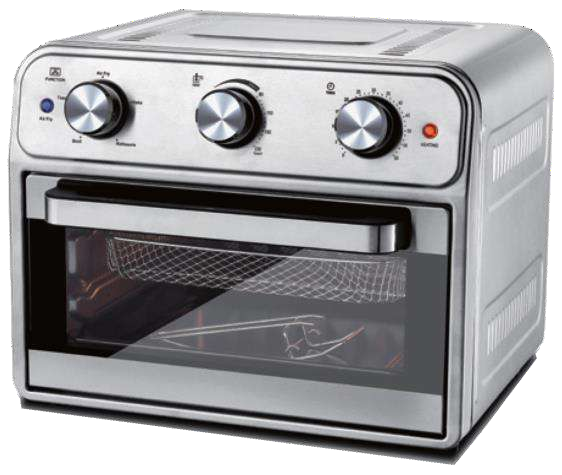 Rozsdamentes 
21 L
Air-fryer
Manuális beállítás
rozsdamentes
21 L
Air-fryer
érintőpanel
Digitális
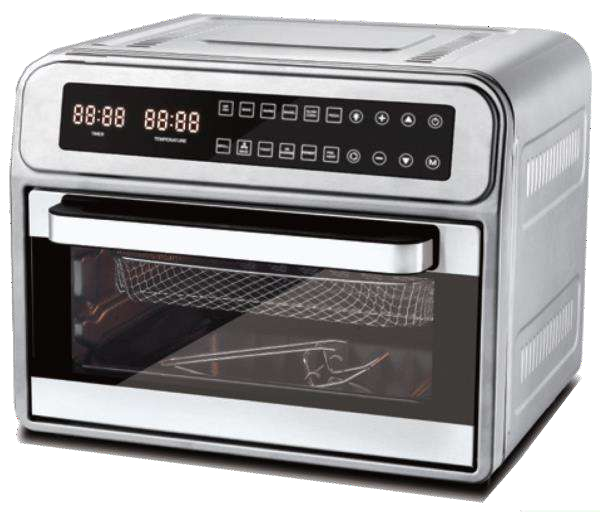 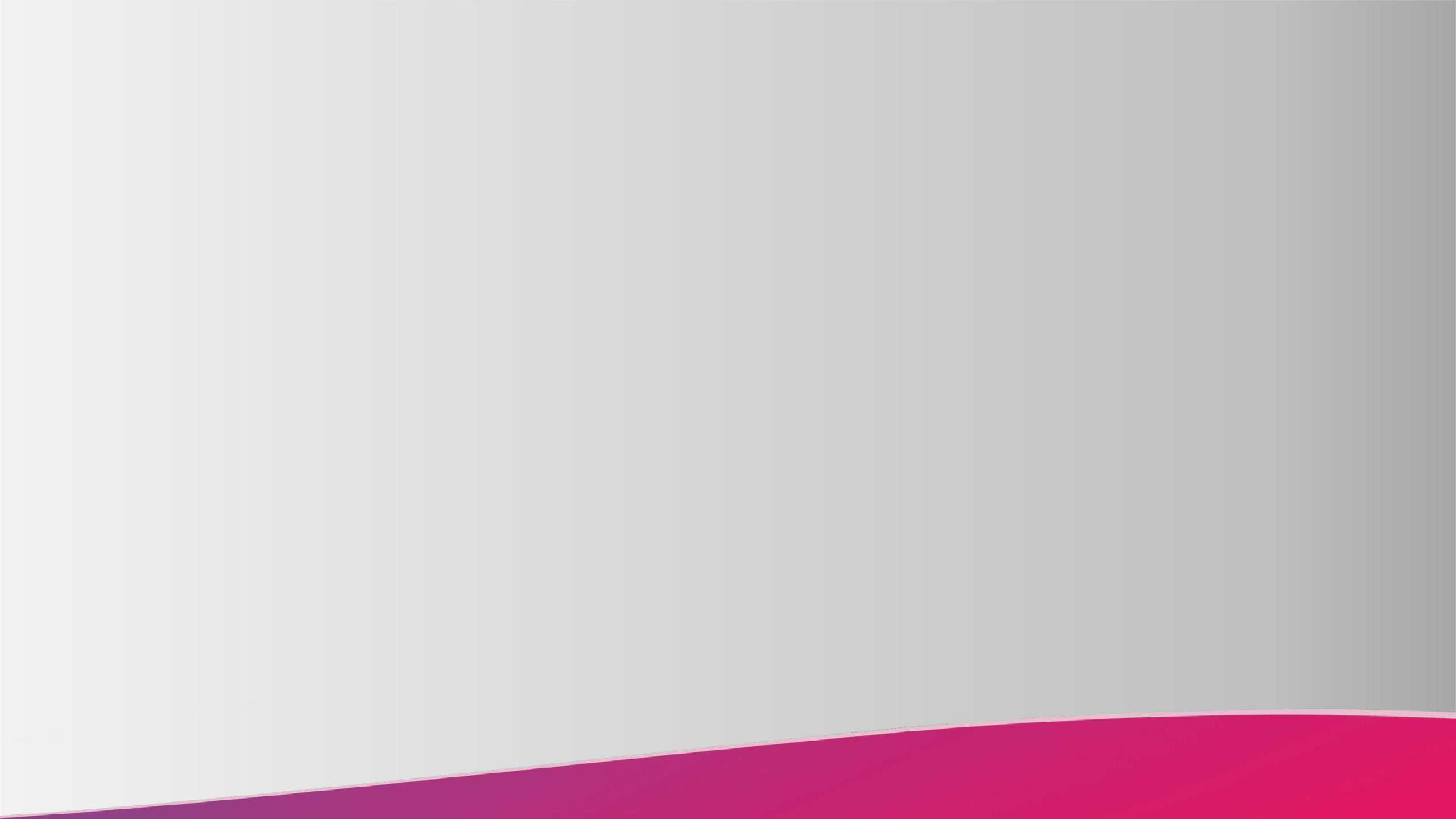 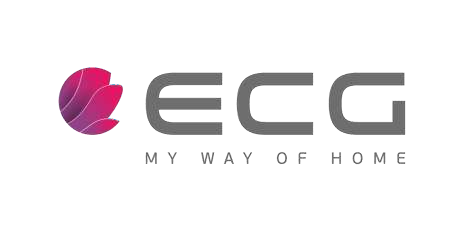 TERVEZET
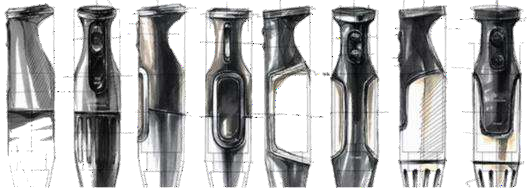 400W - 800W
ROZSDAMENETES / FEKETE / FEHÉR
EGYFAJTA ZÁRRENDSZER
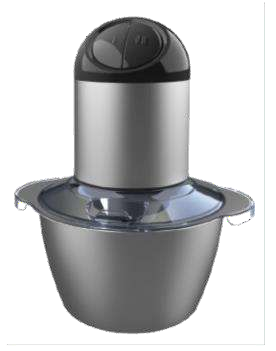 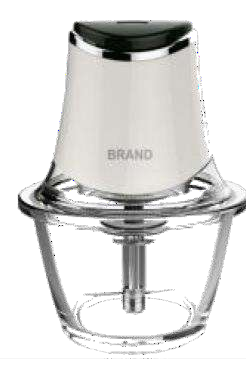 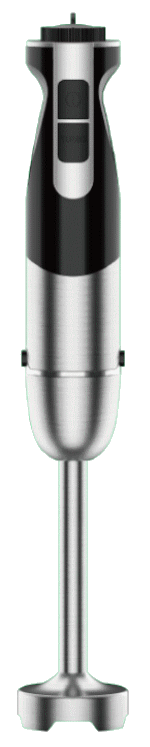 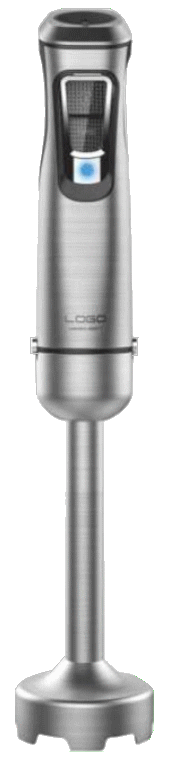 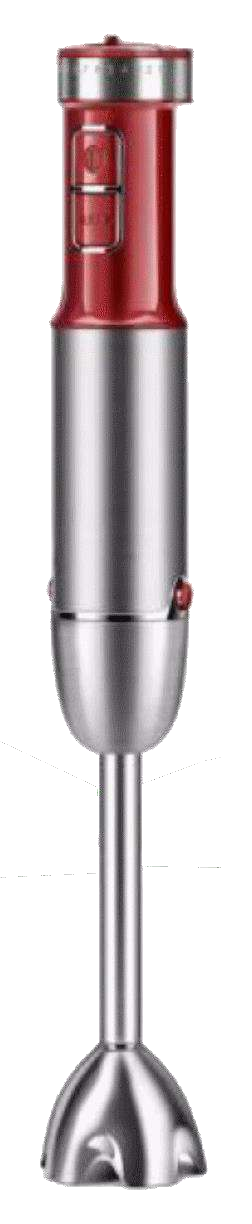 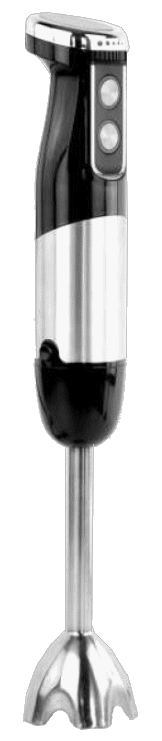 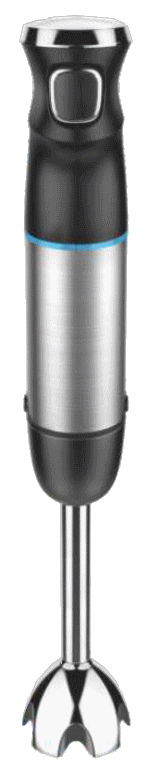 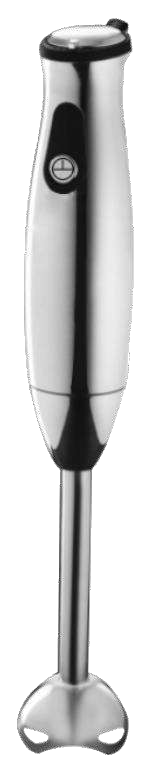 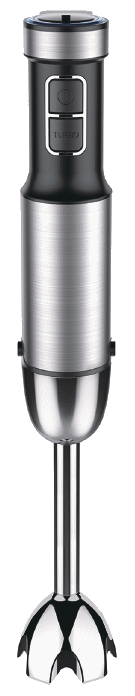 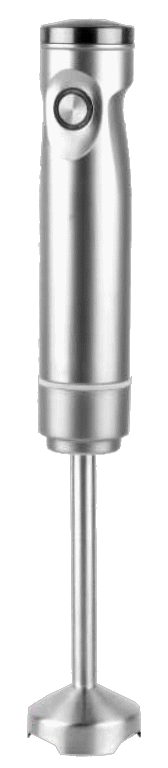 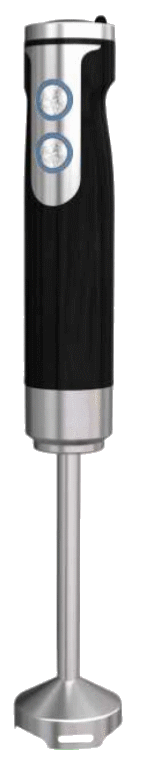 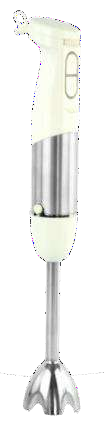 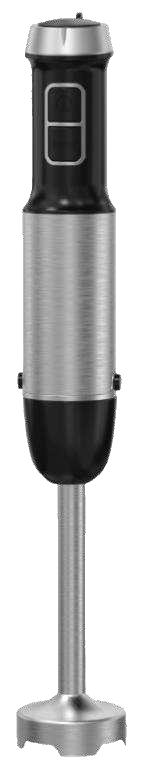 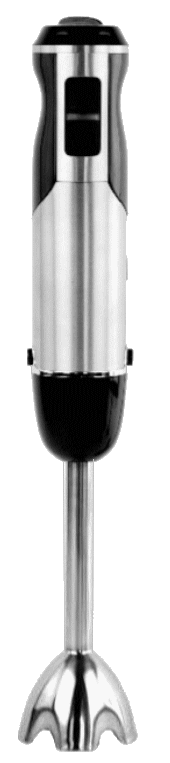 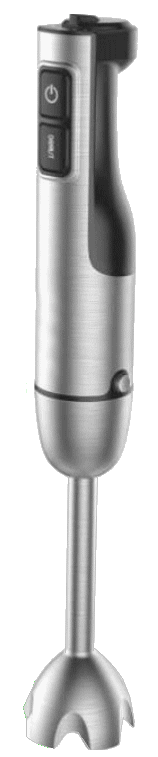 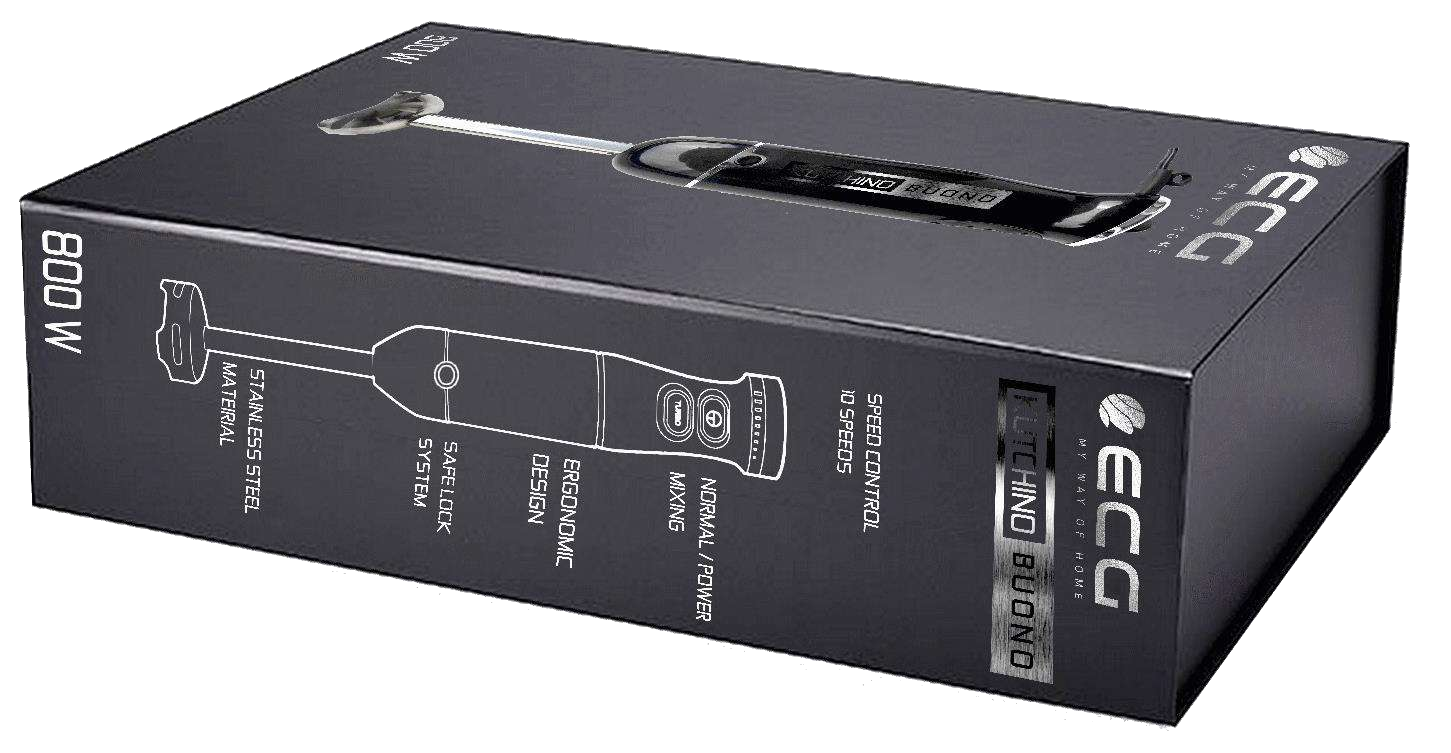 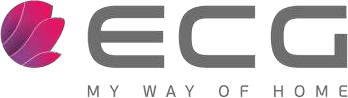 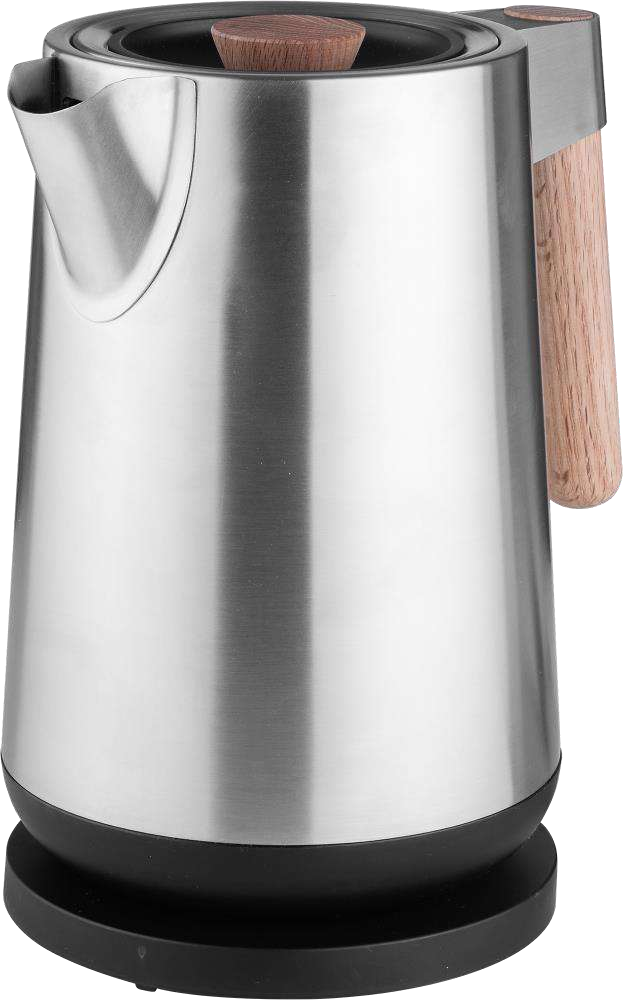 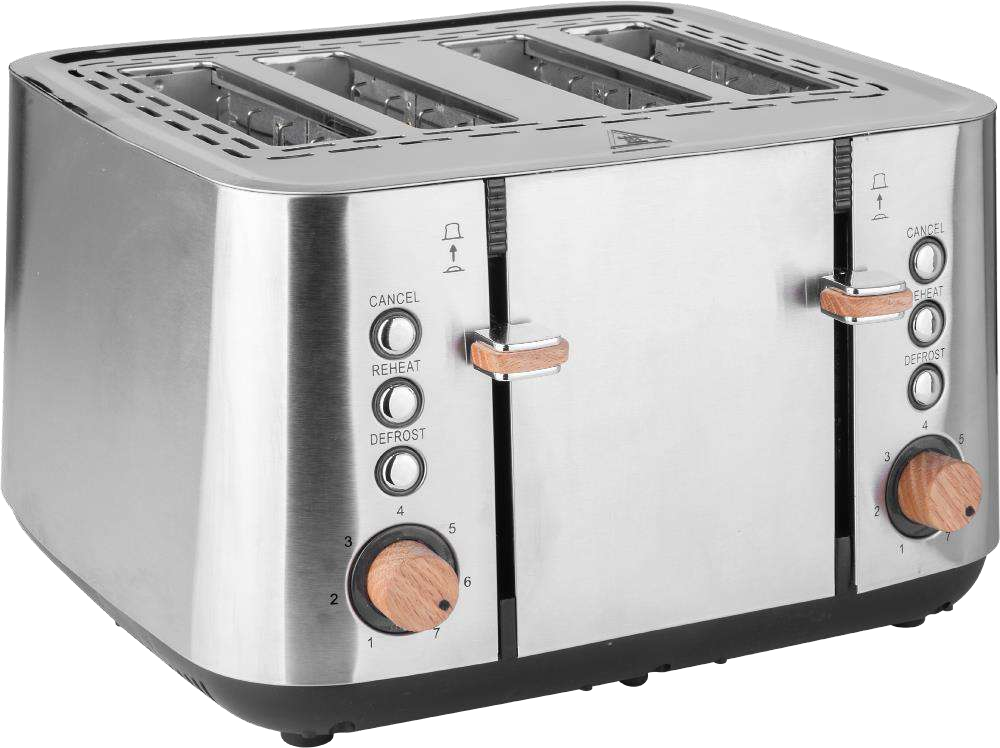 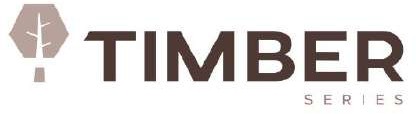 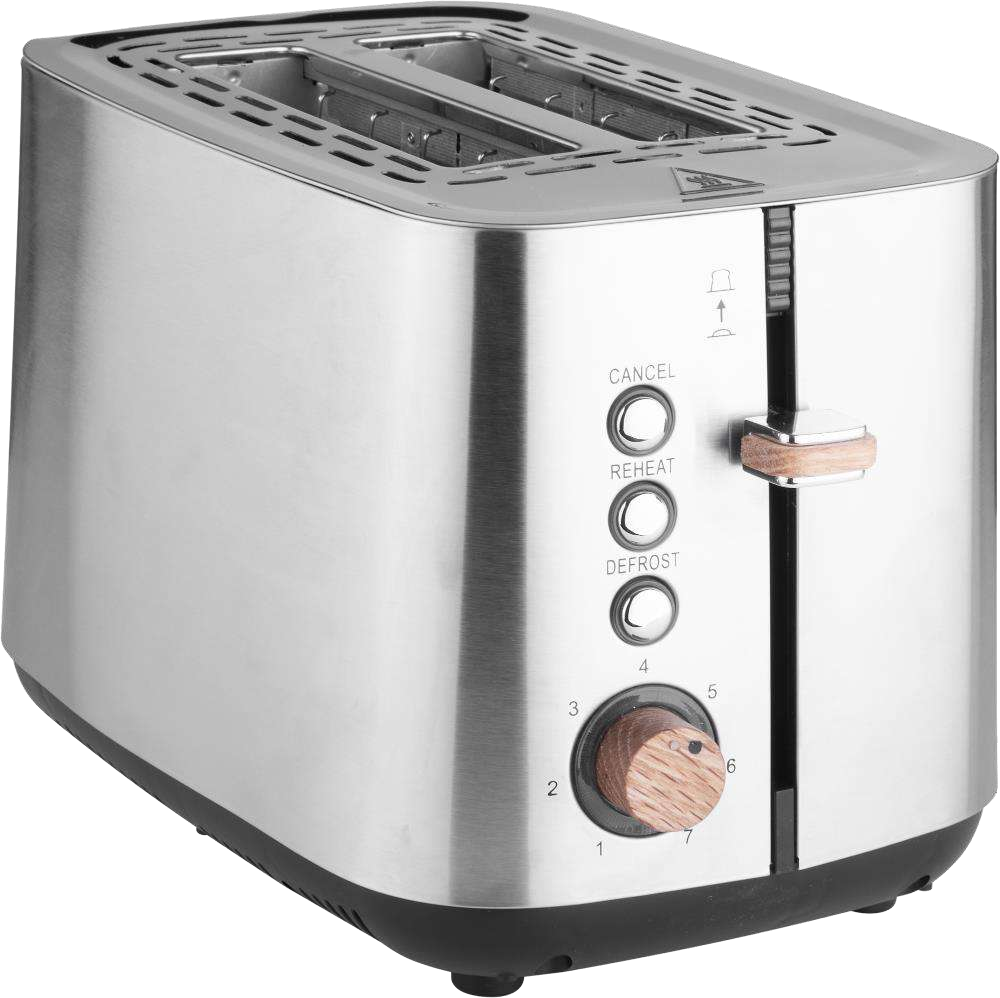 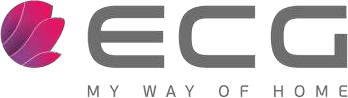 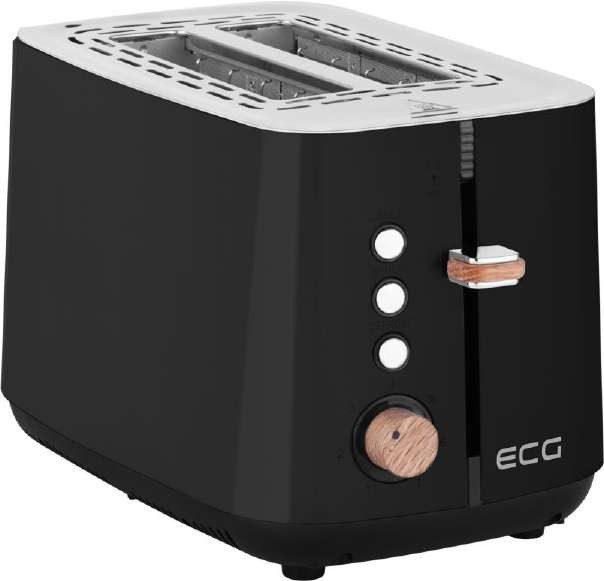 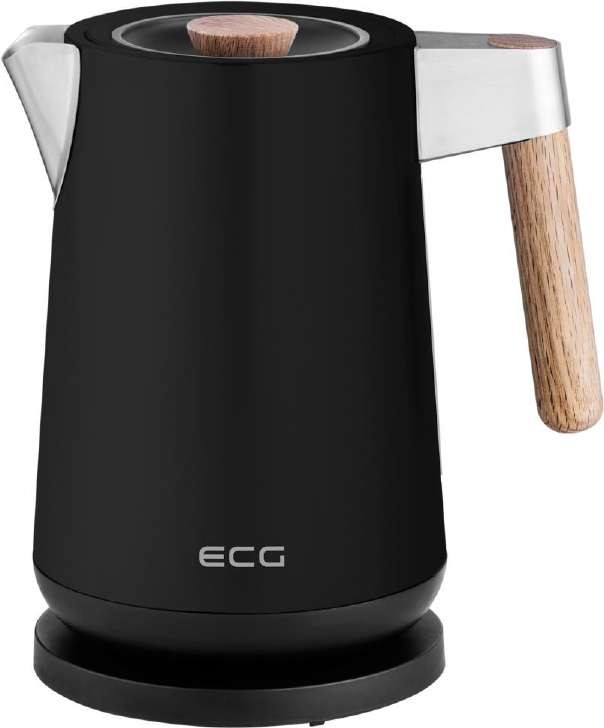 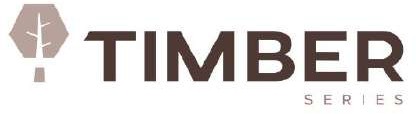 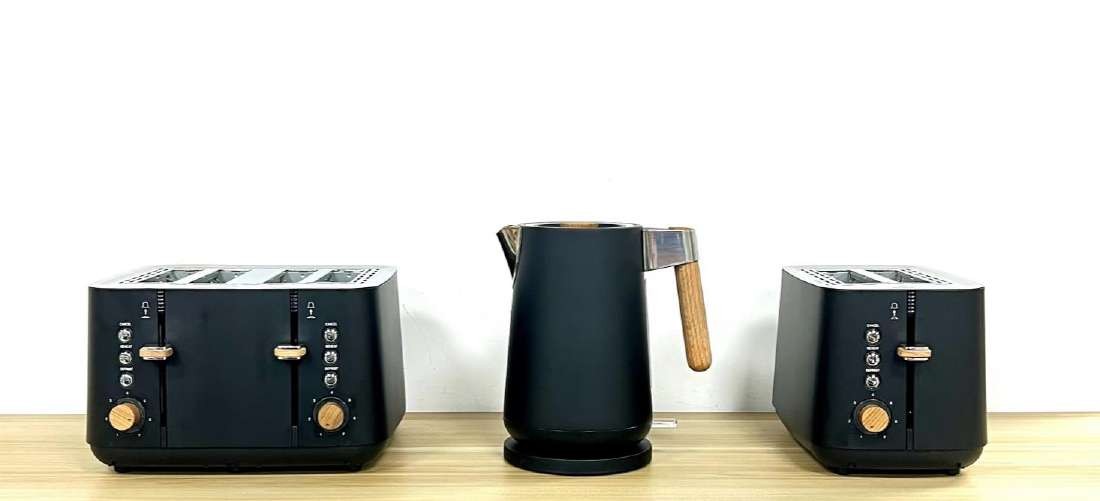 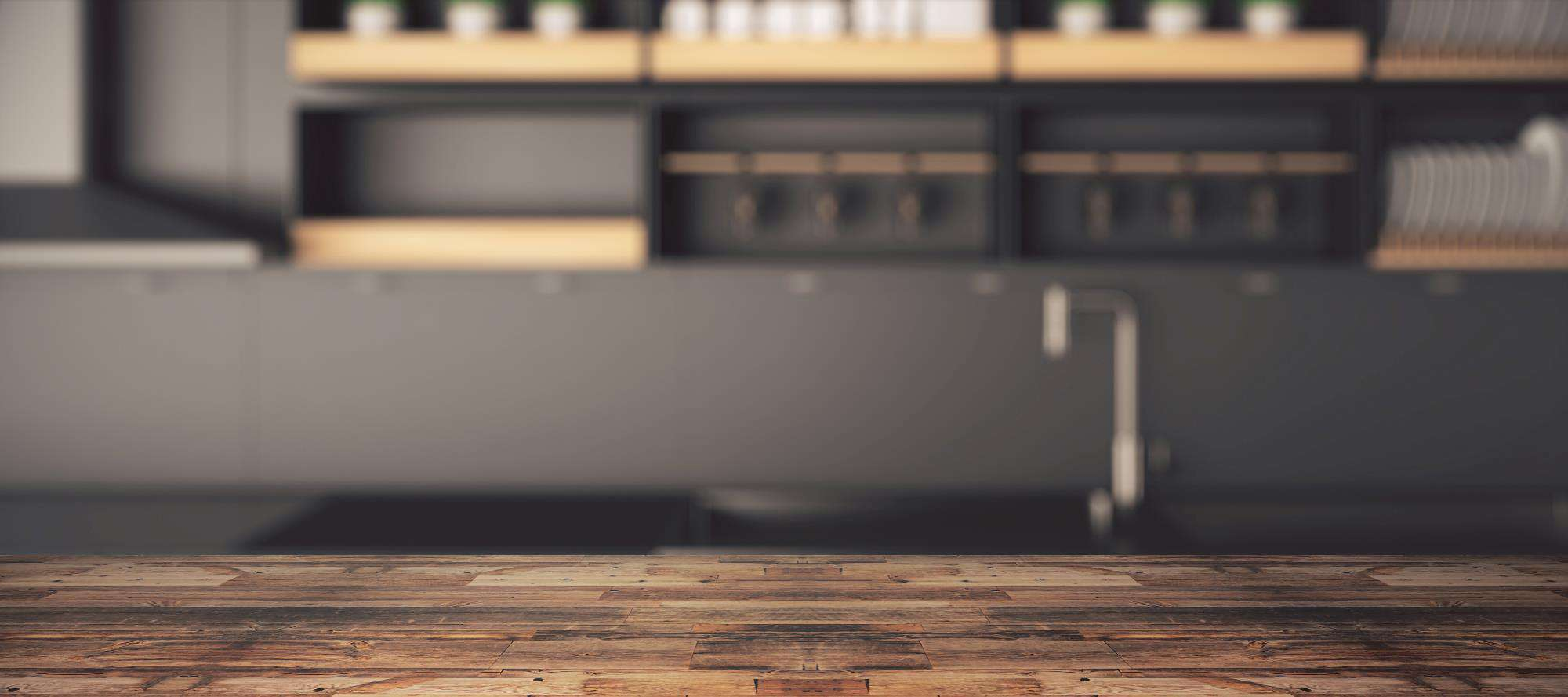 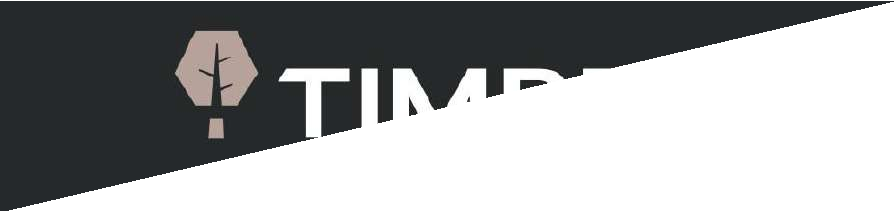 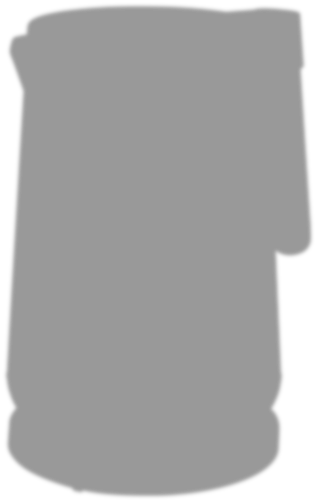 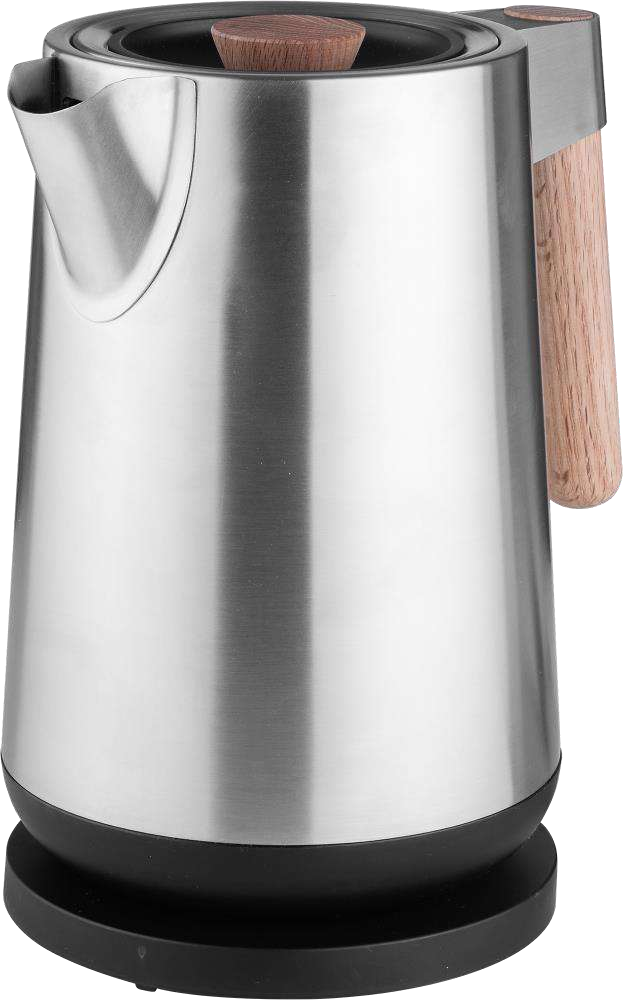 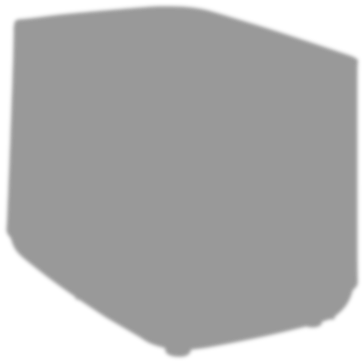 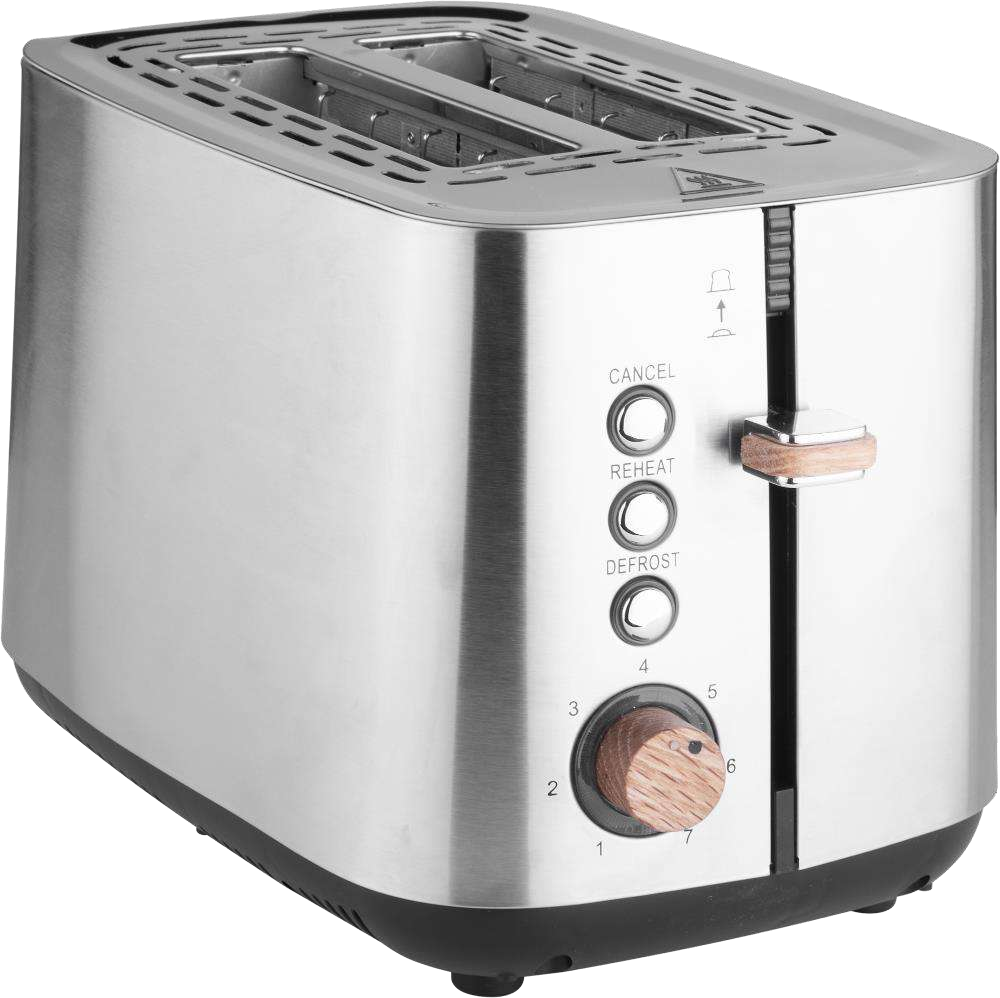 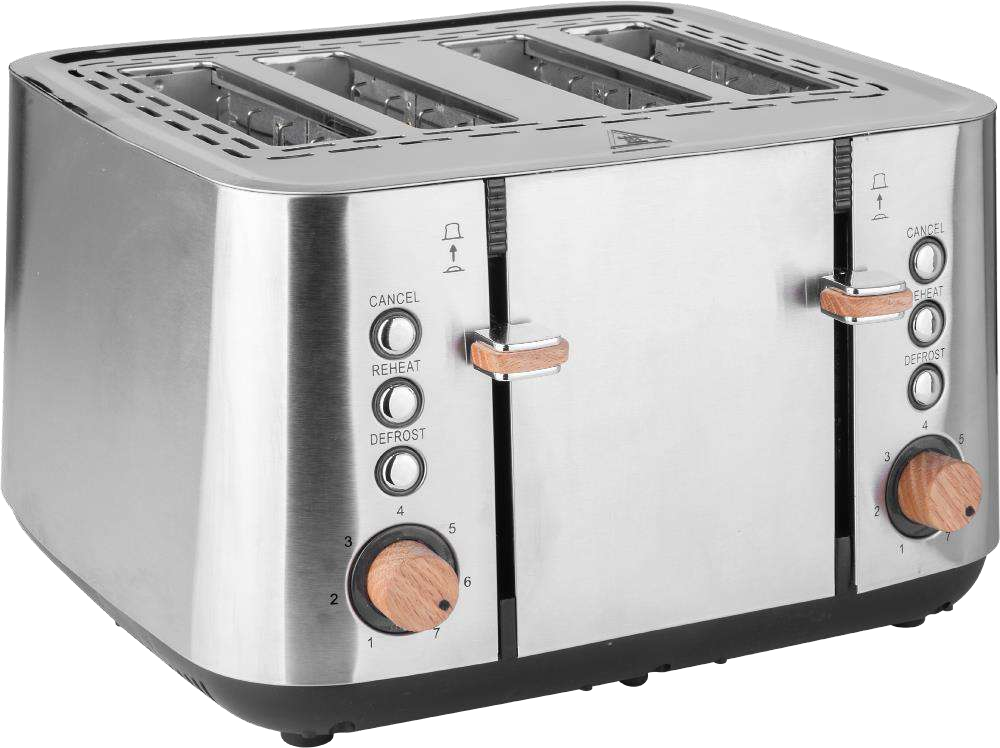 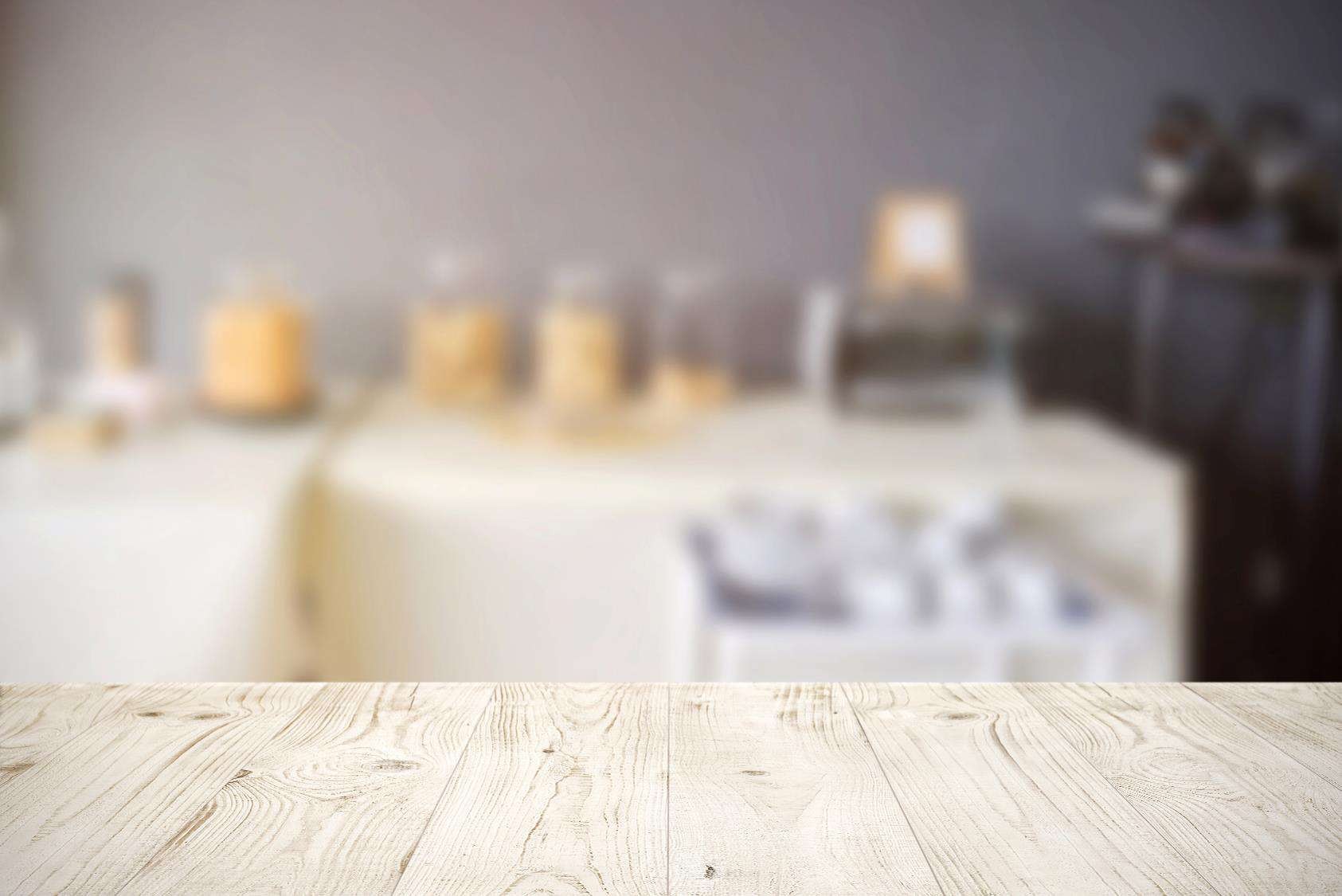 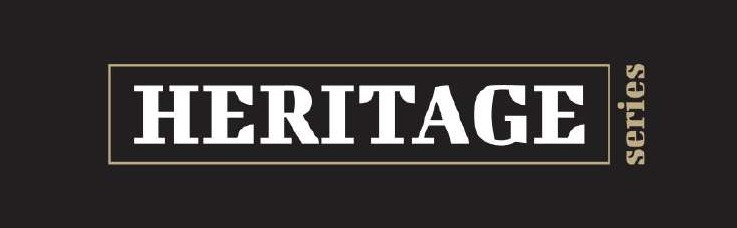 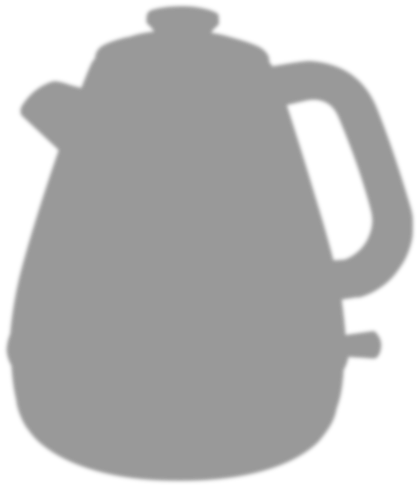 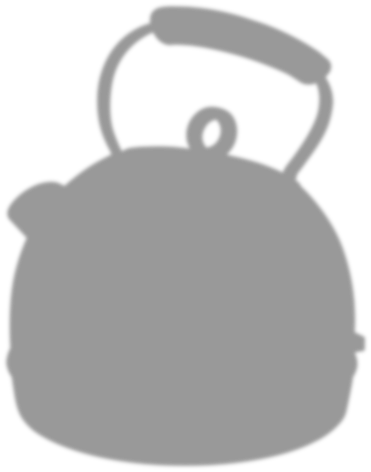 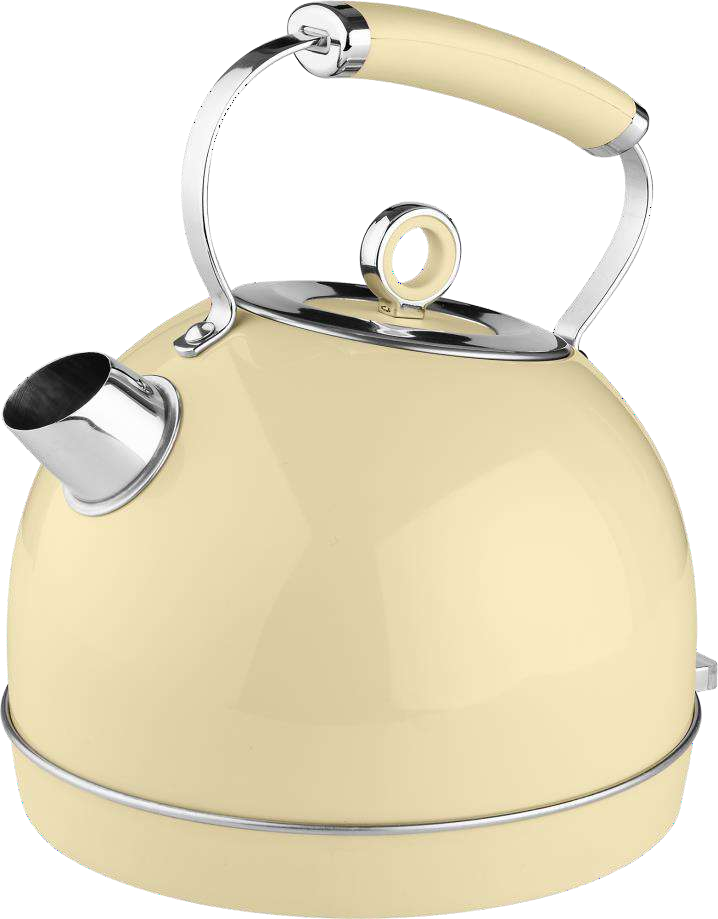 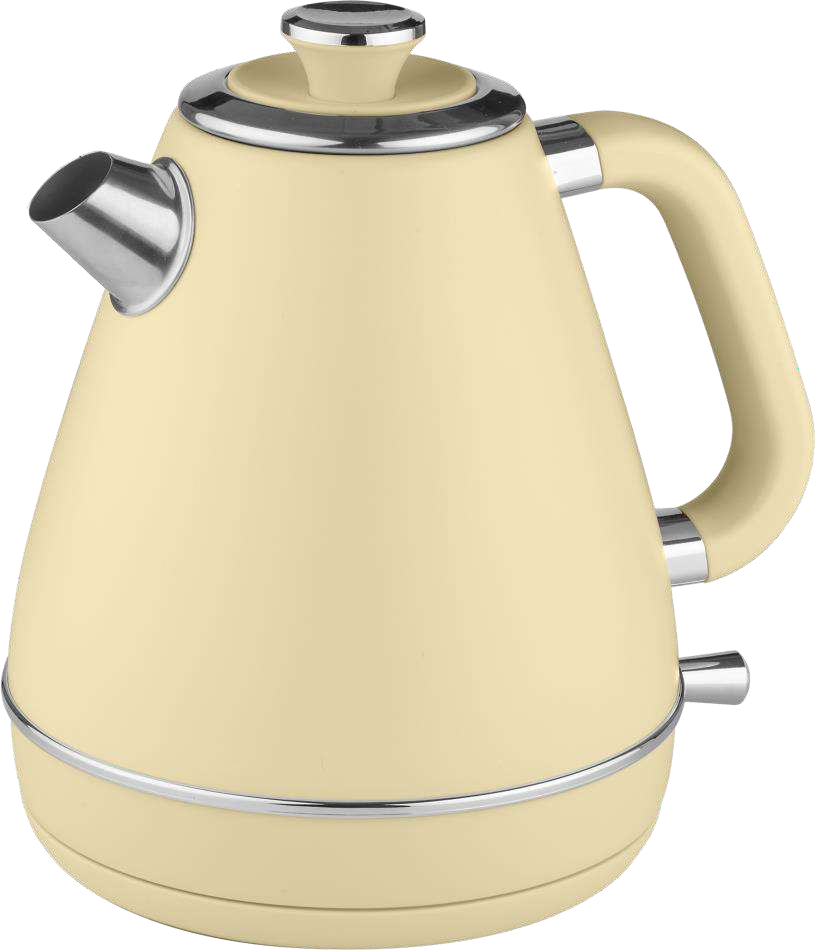 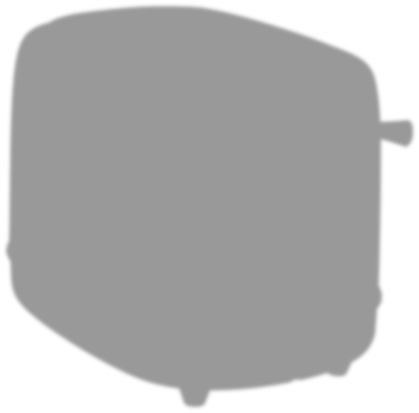 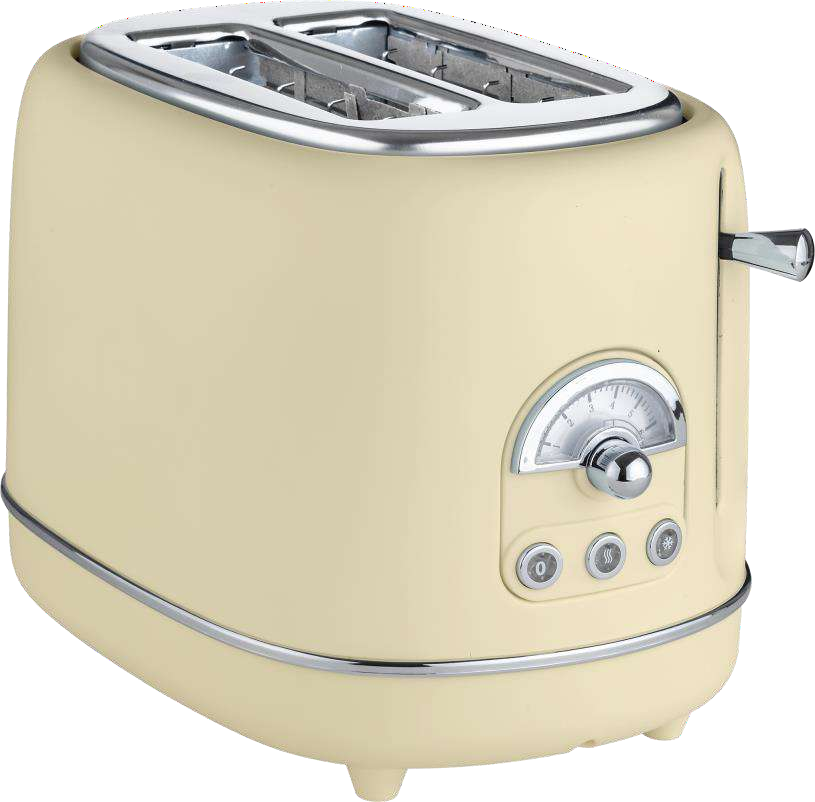 HERITAGE SERIES
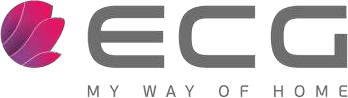 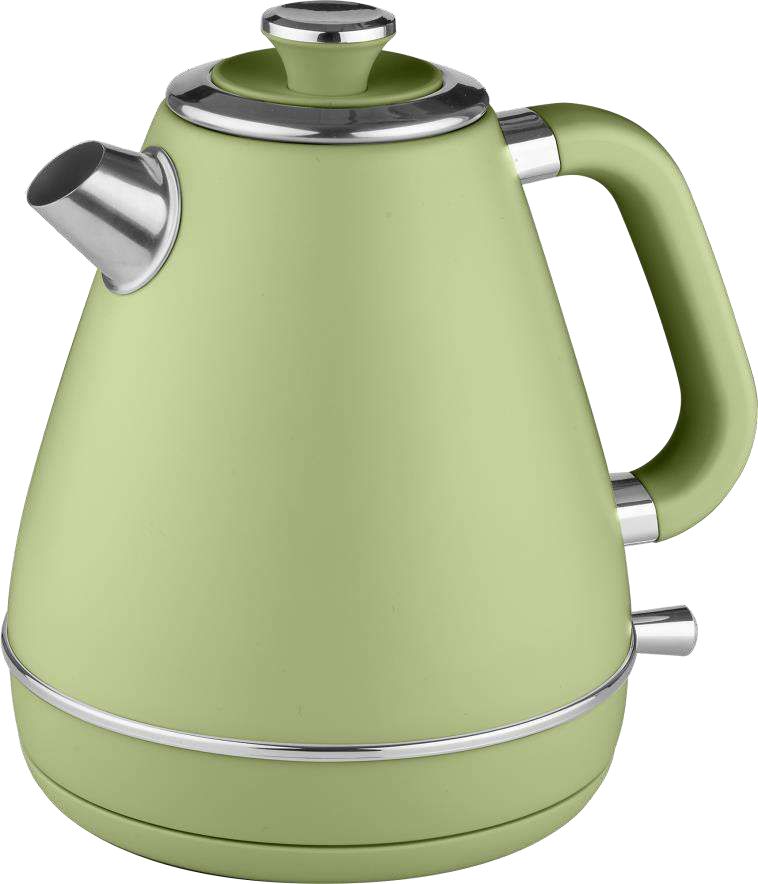 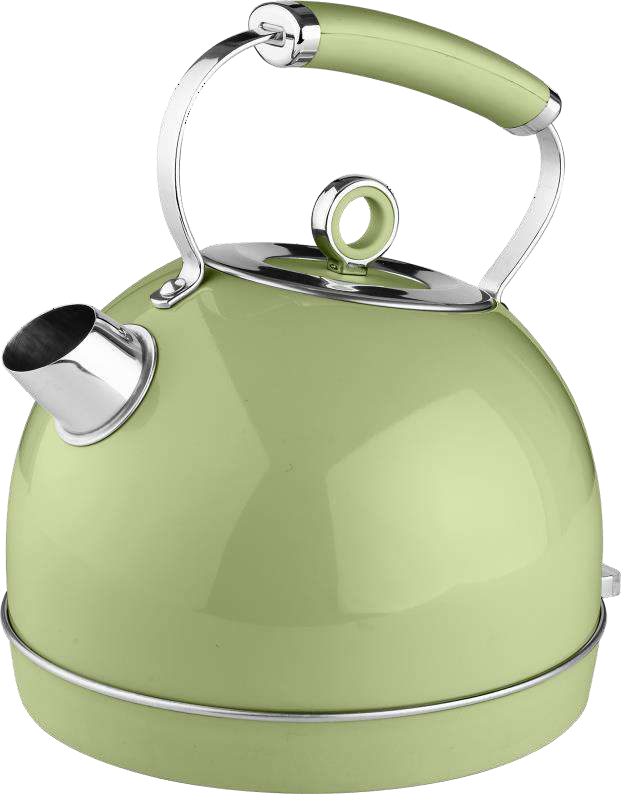 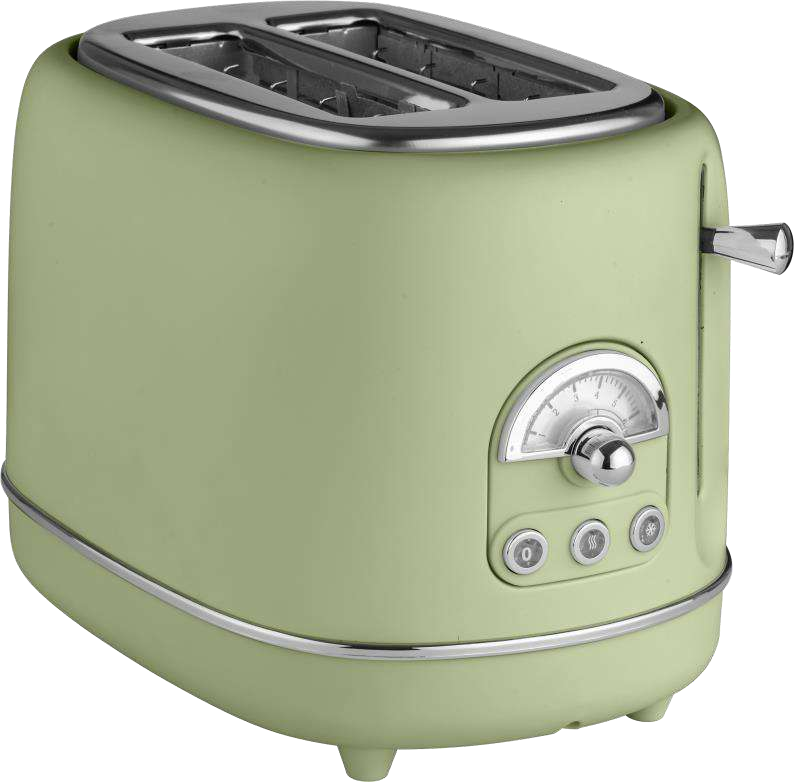 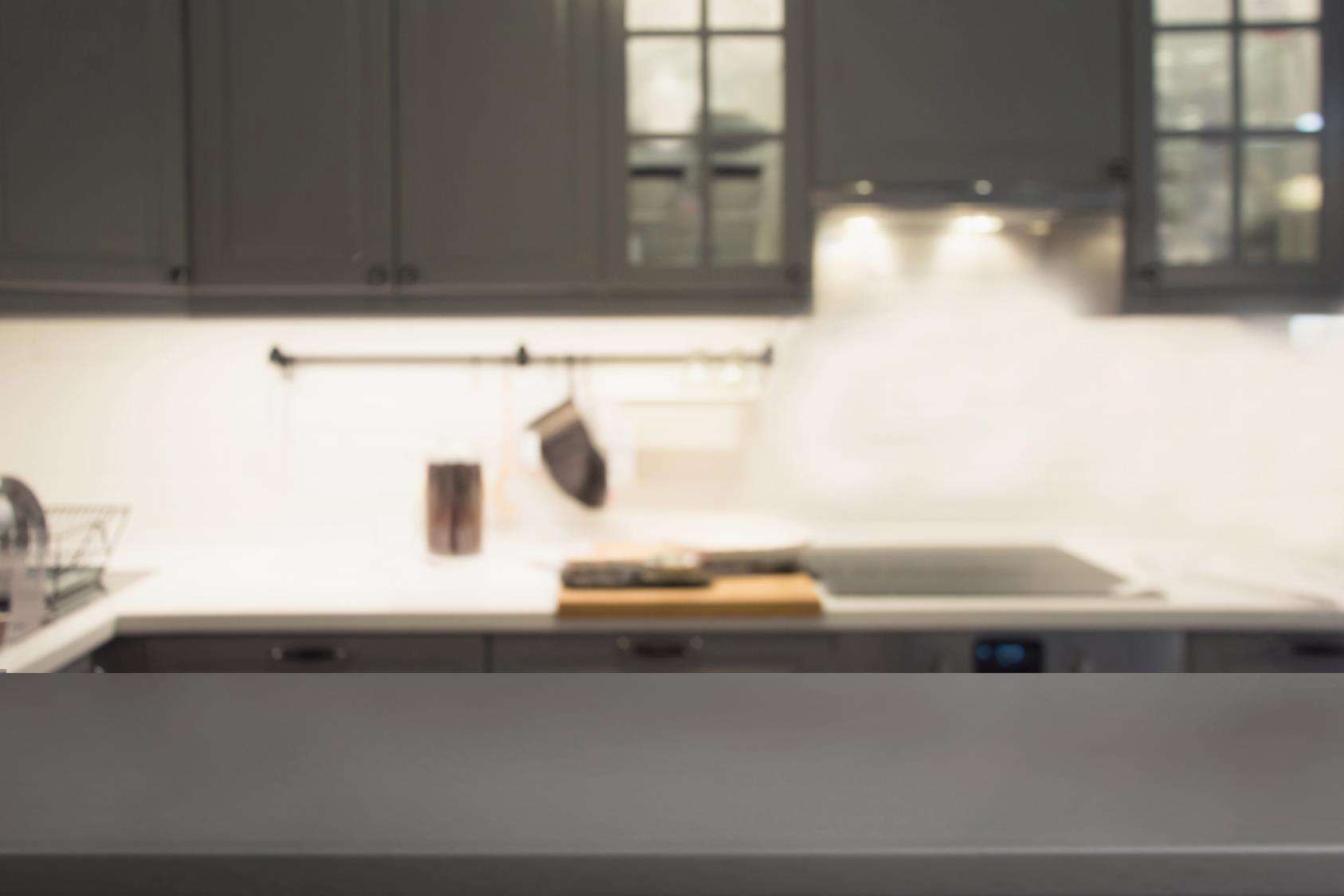 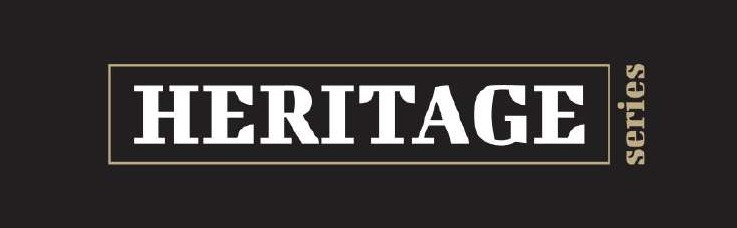 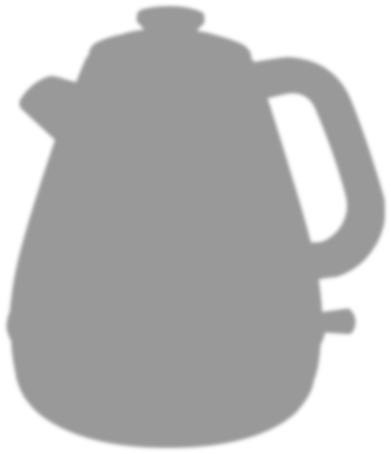 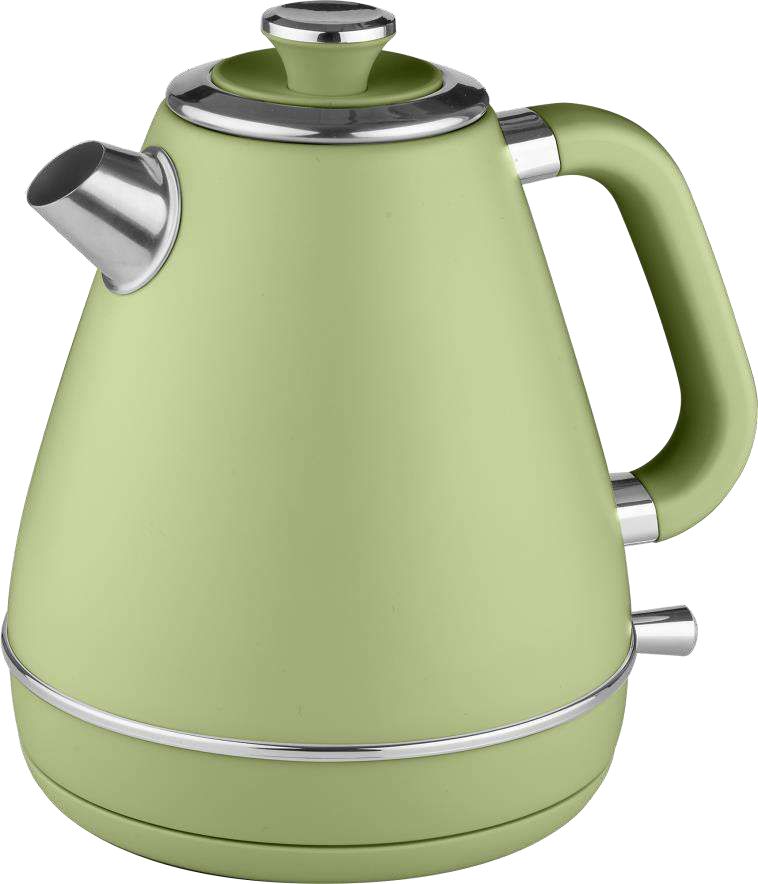 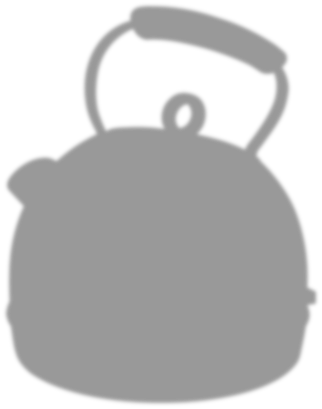 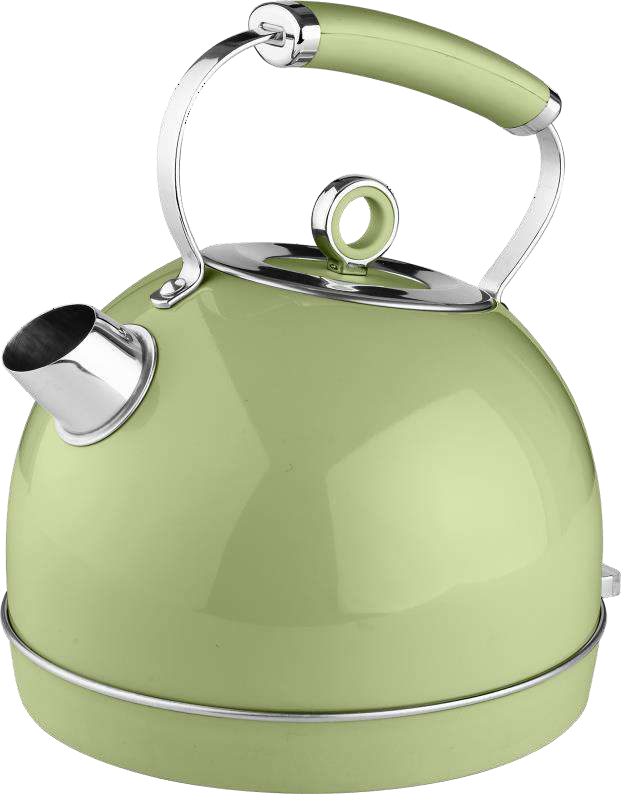 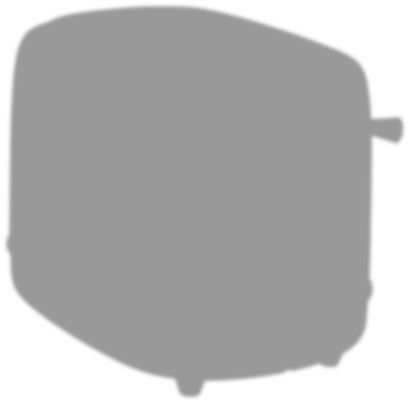 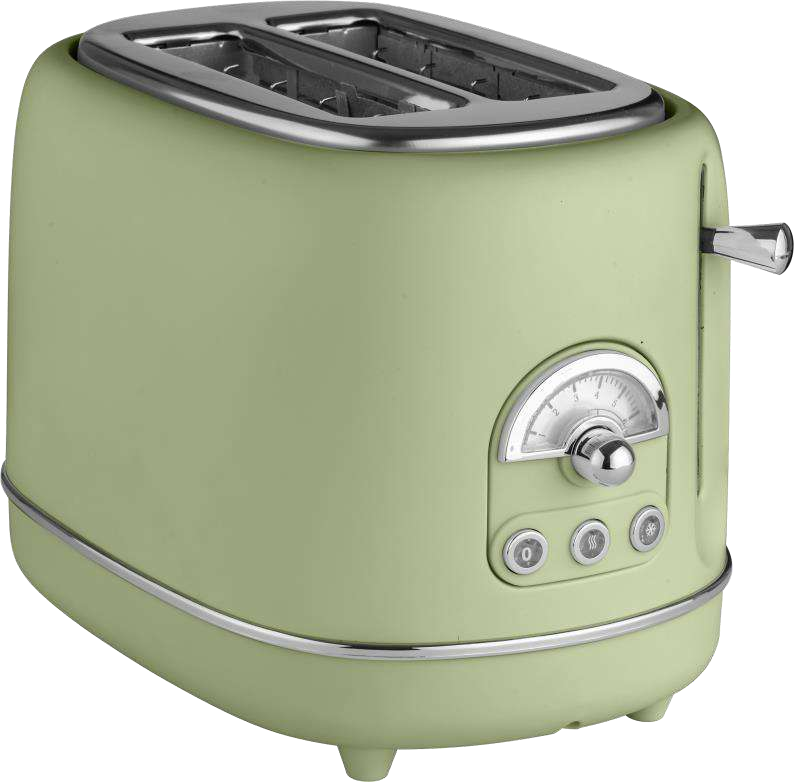 Konyhai szett több színben
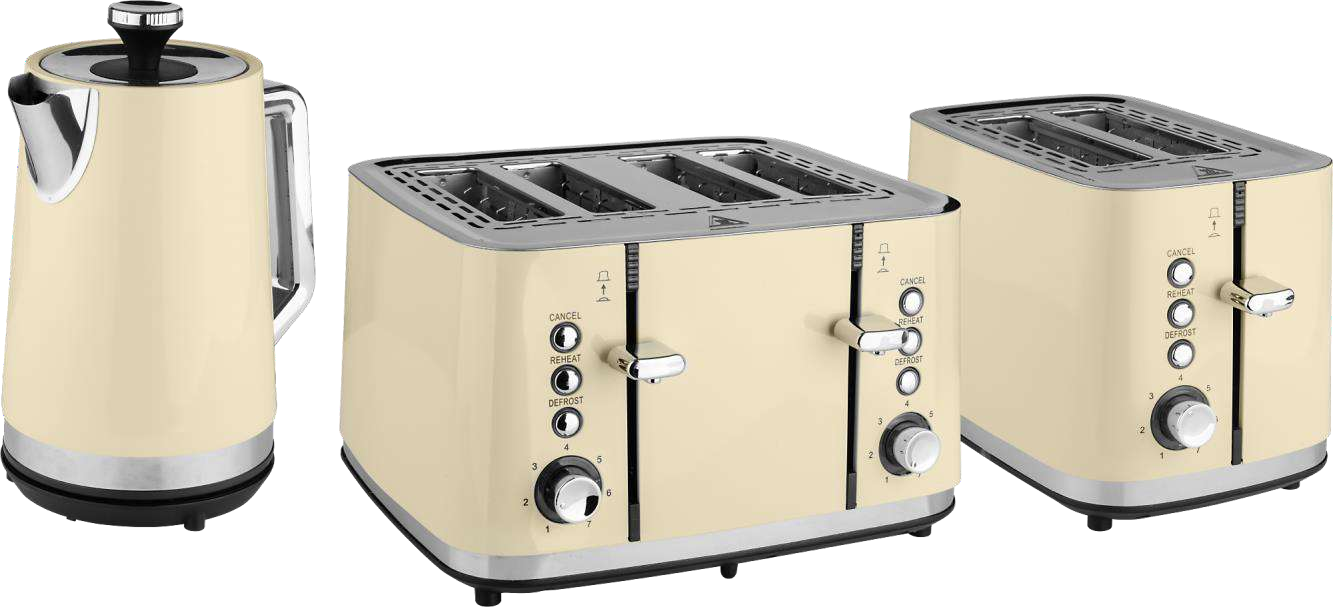 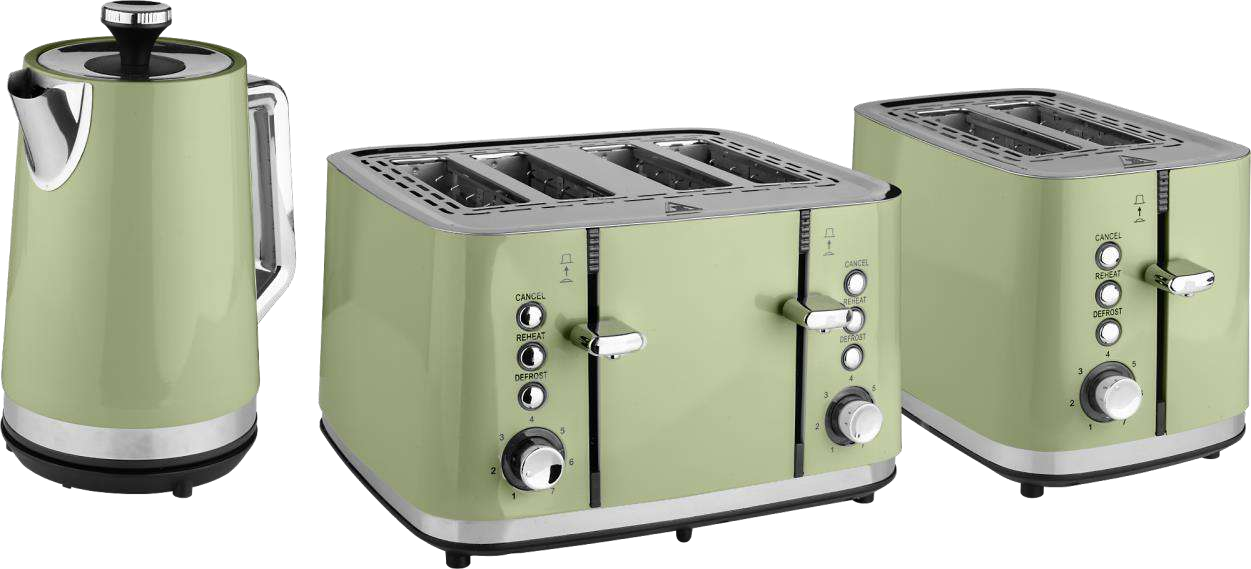 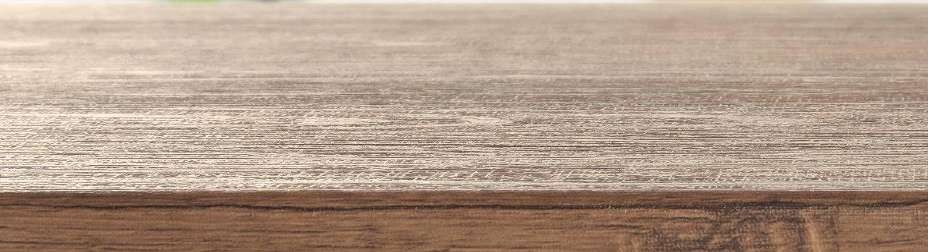 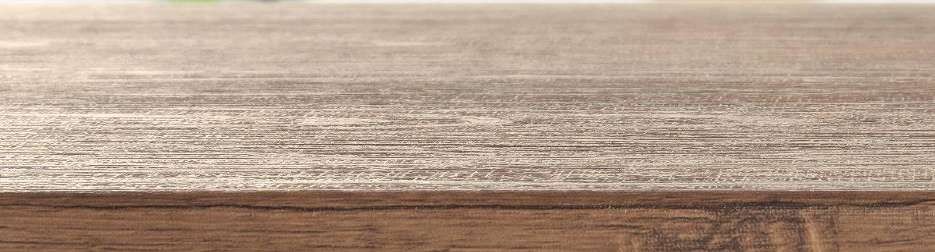 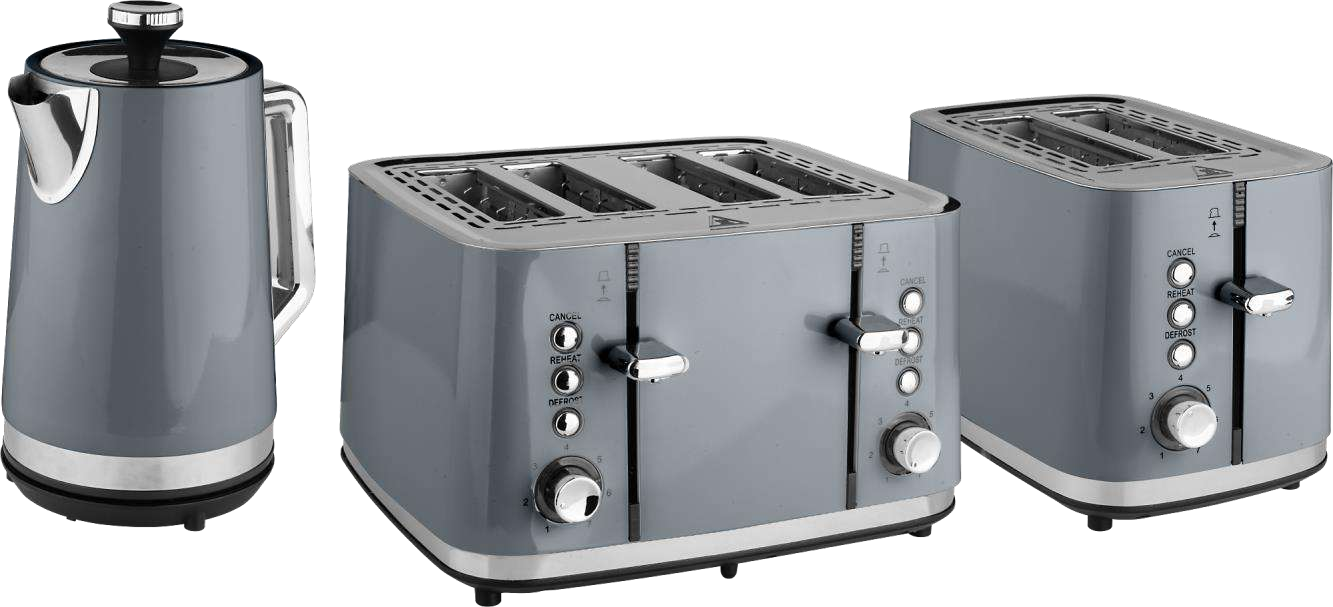 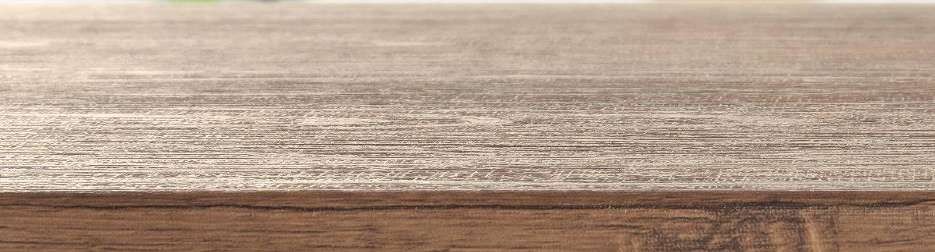 Új csomagolás – TERVEZÉS ALATT
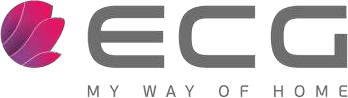 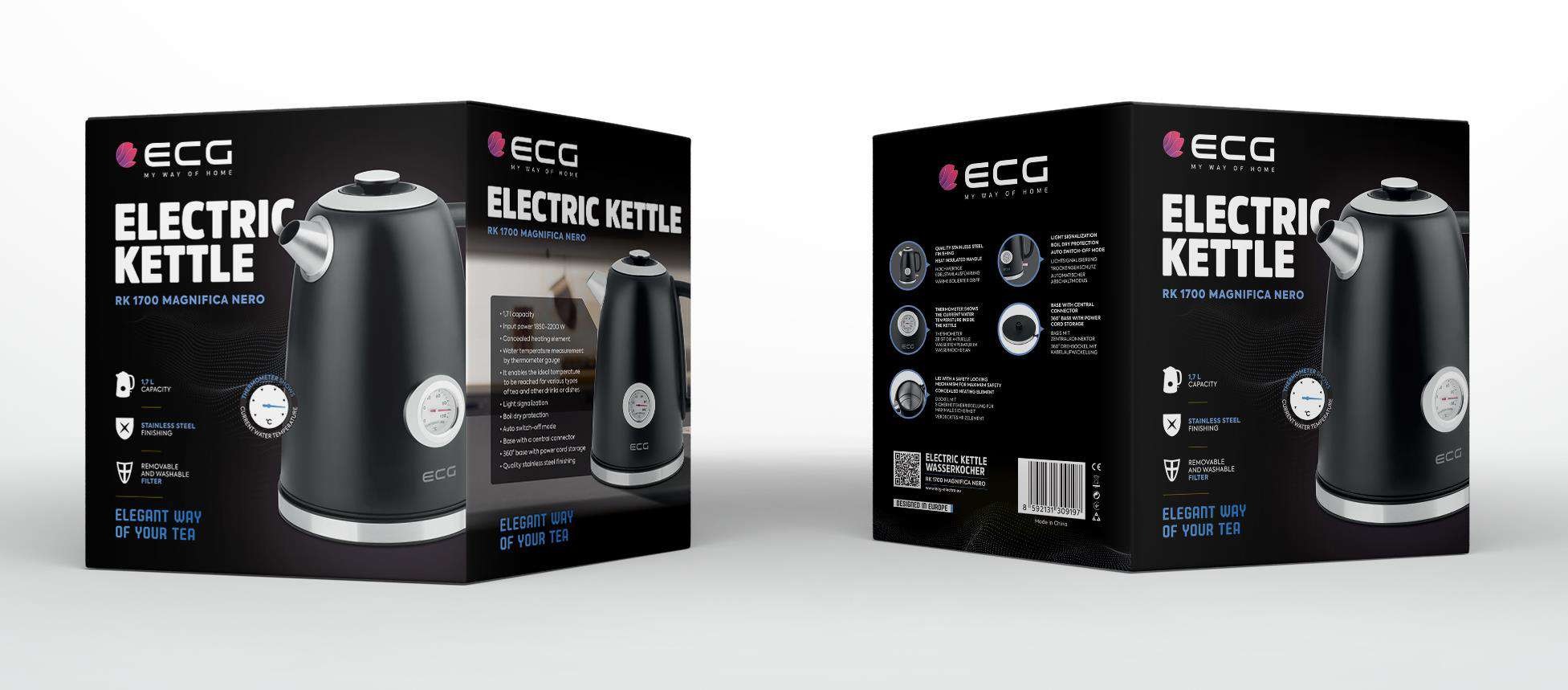 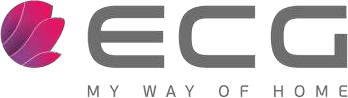 tervezés alatt az új csomagolások
NEW STYLE OF PACKAGING
DESIGN
SPECIAL PRODUCTS COLLECTIONS
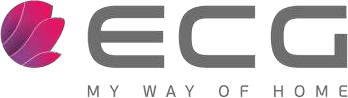 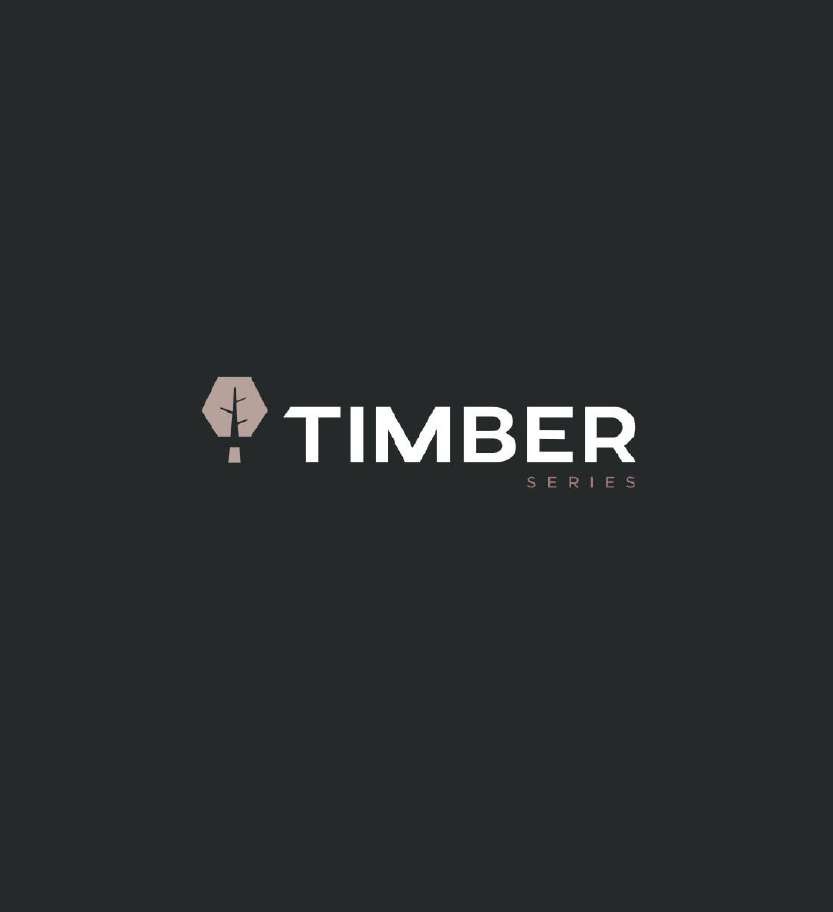 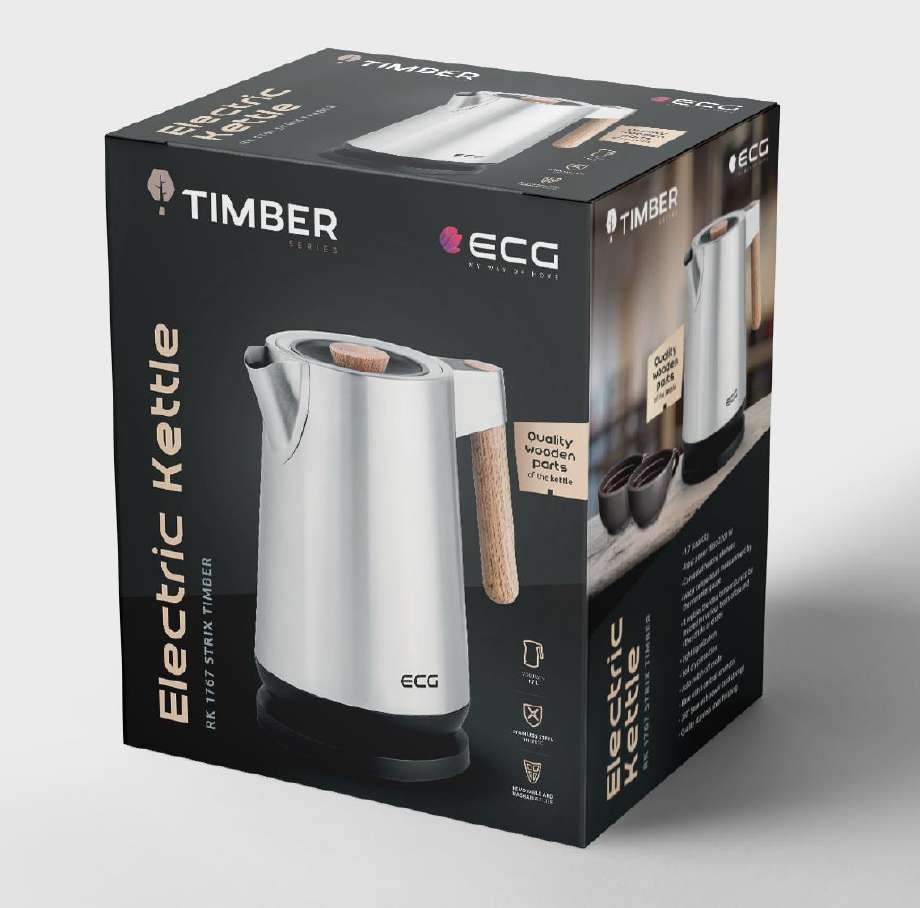 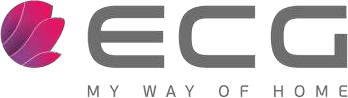 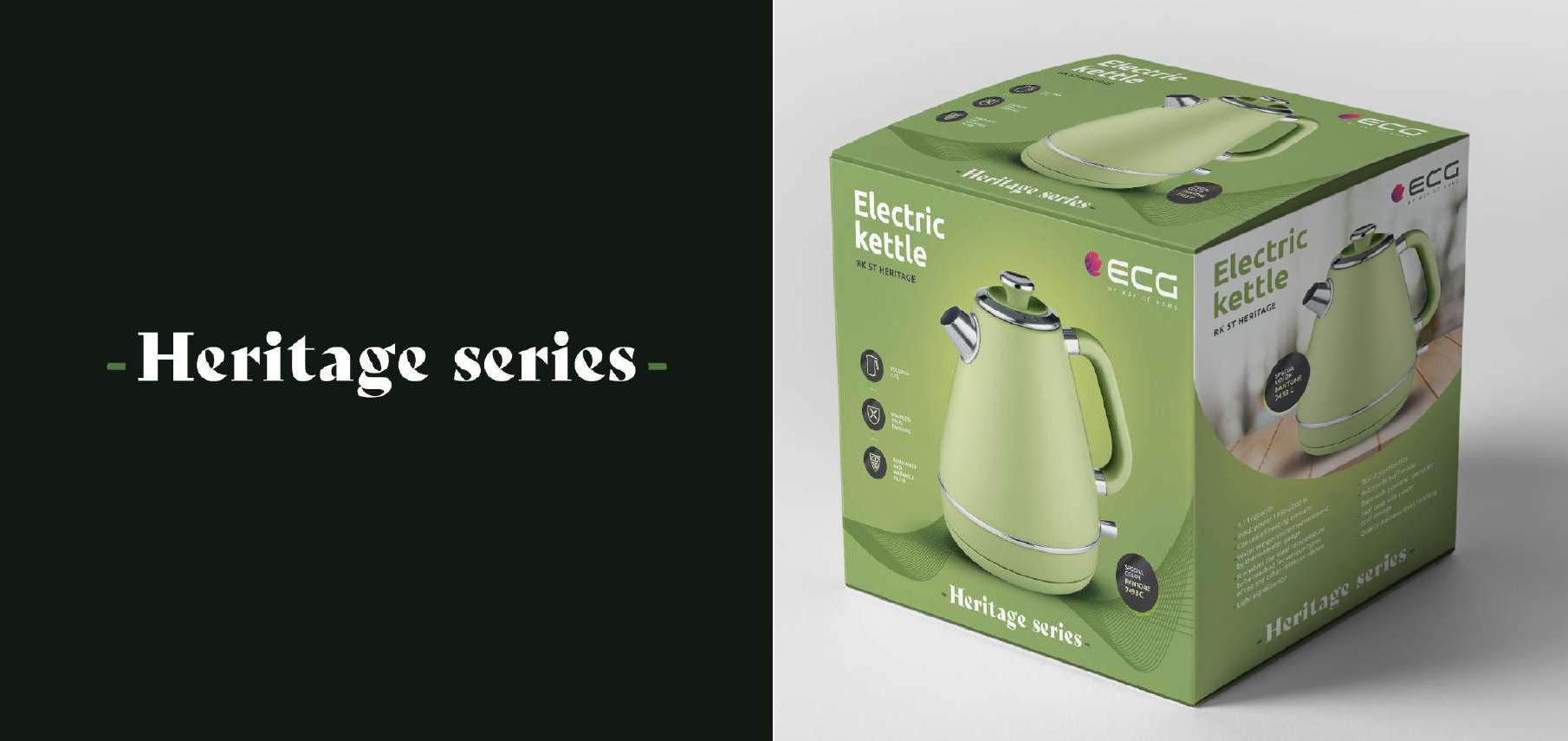 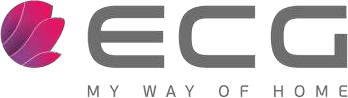 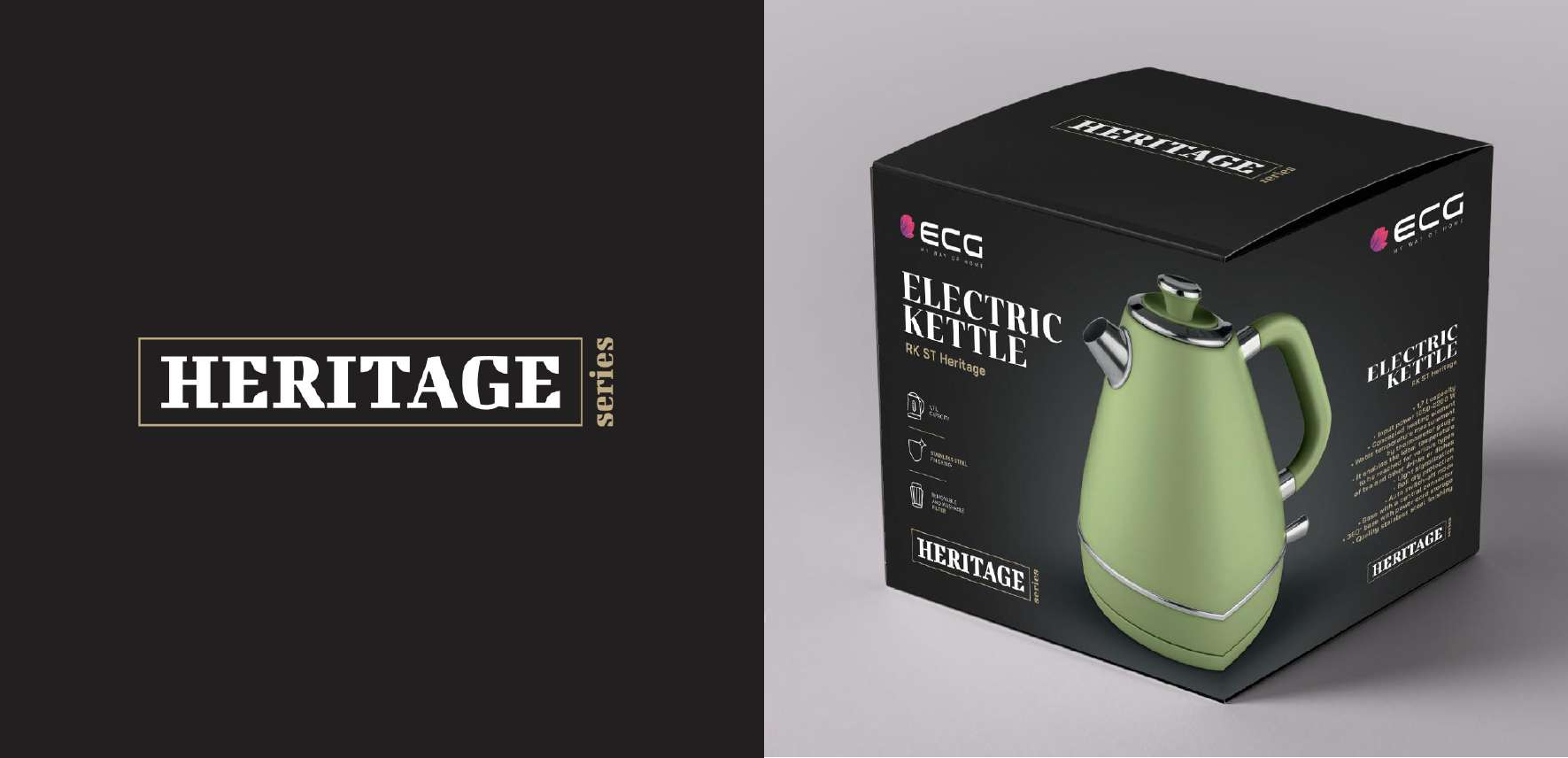